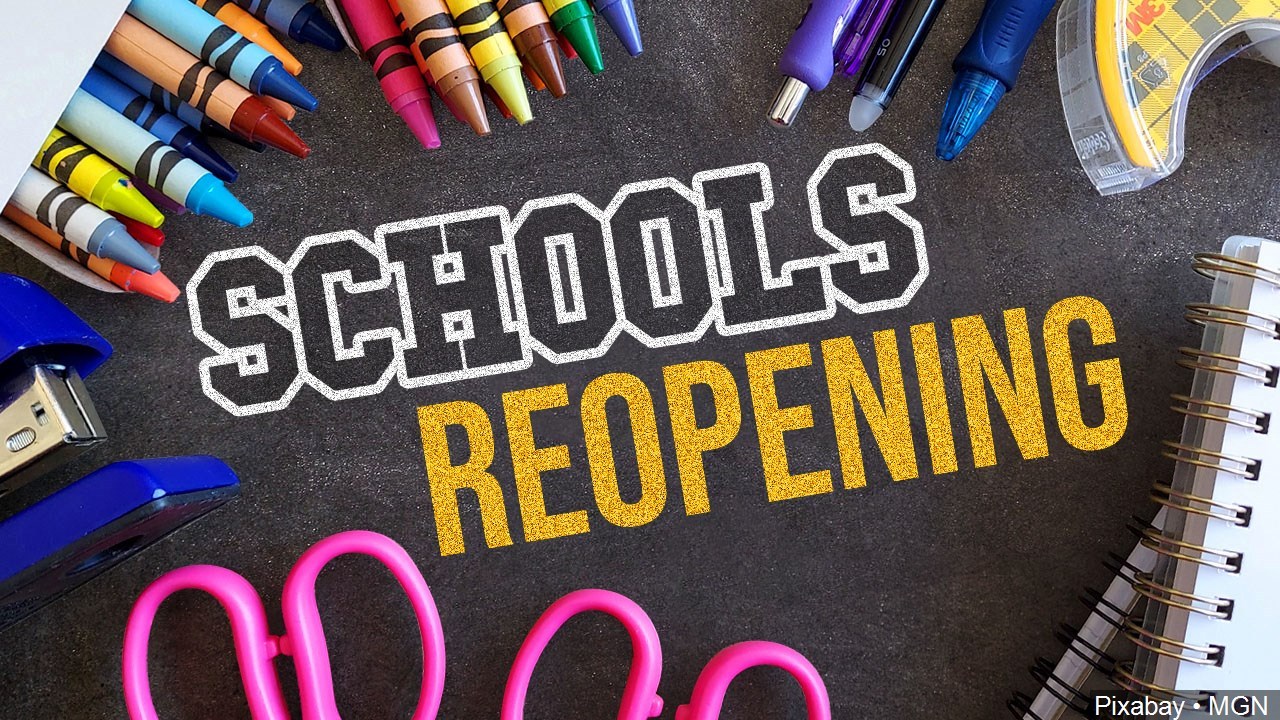 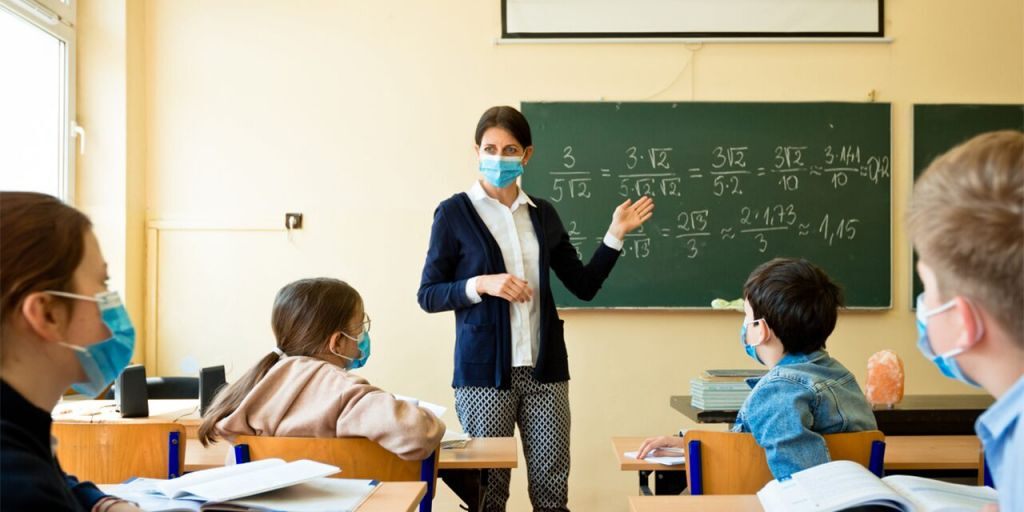 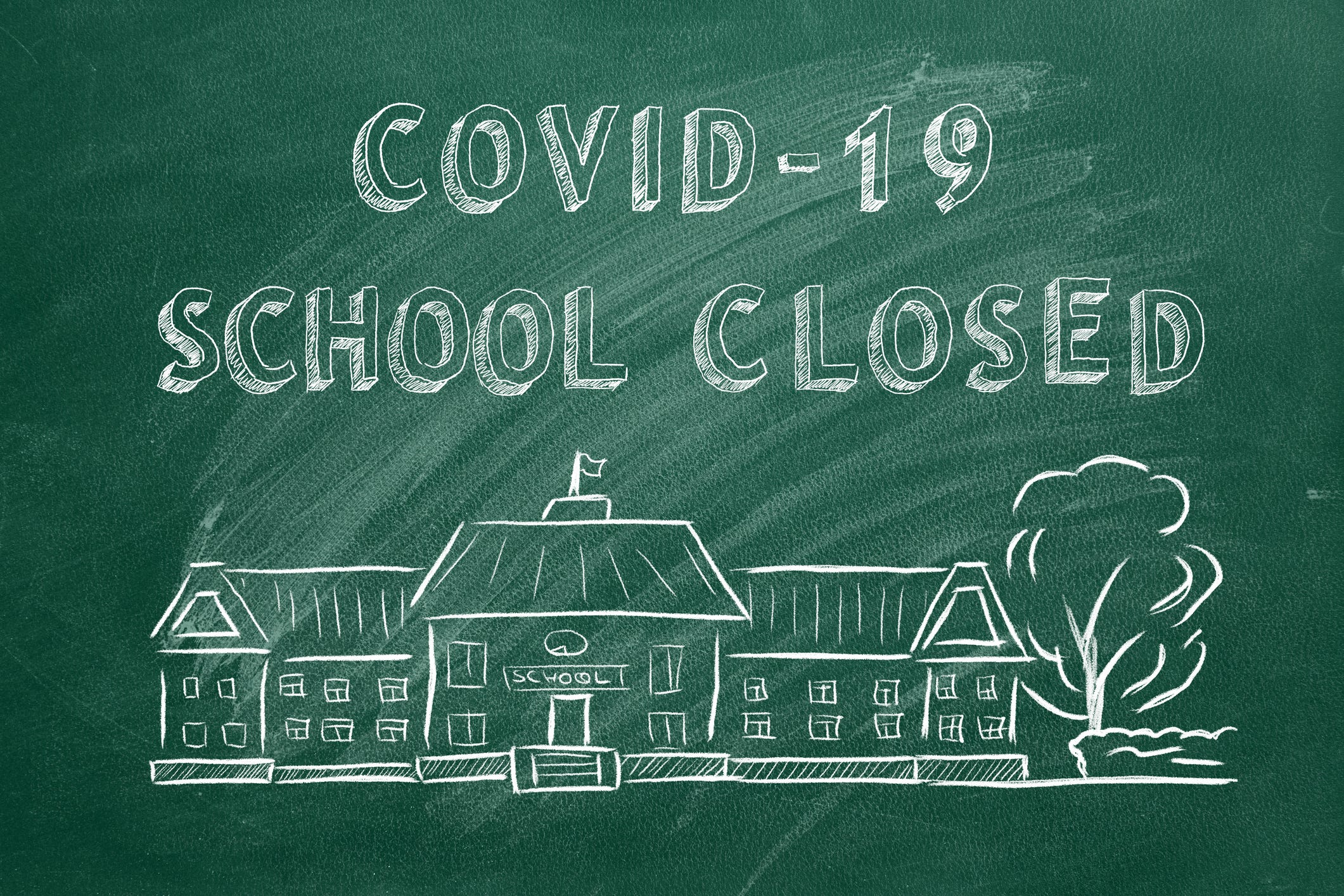 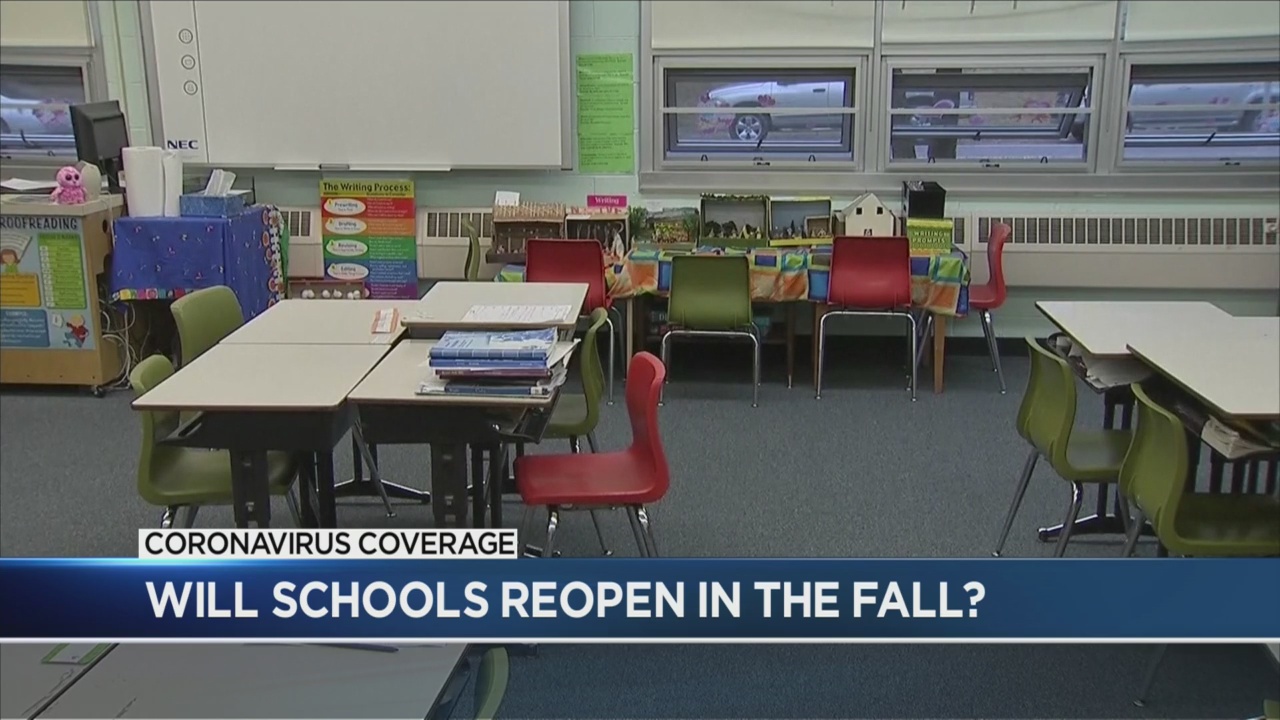 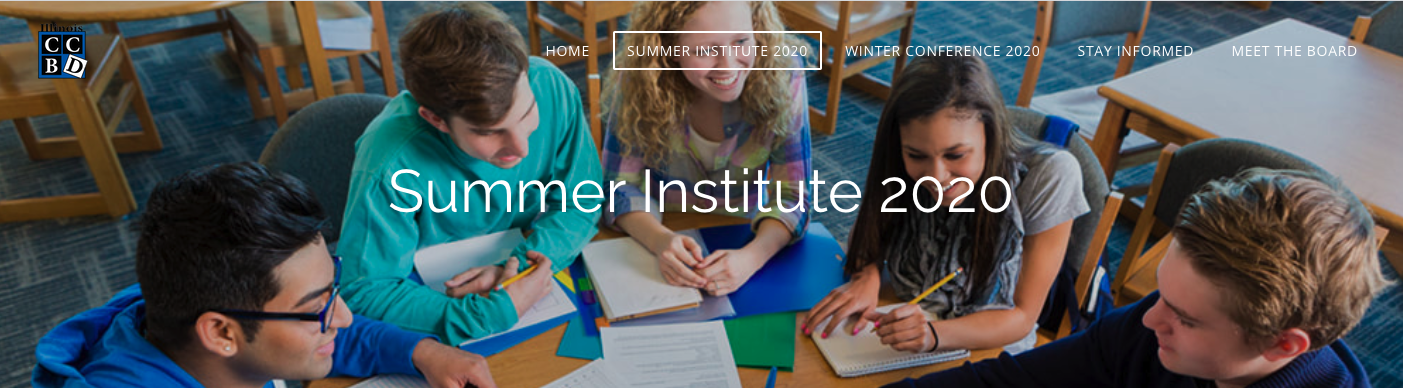 Keynote Address
"The Impact of the Coronavirus on our Children and our Schools"
Illinois Council for Children with Behavioral Disorders


Dr. Dean Cantu
Associate Dean and Director, Department of Education, Counseling, & Leadership
Bradley University
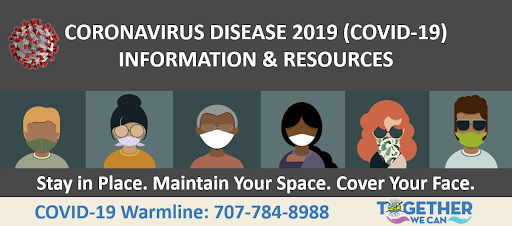 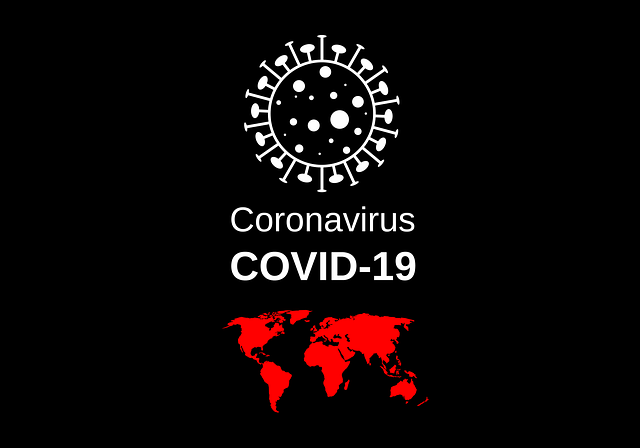 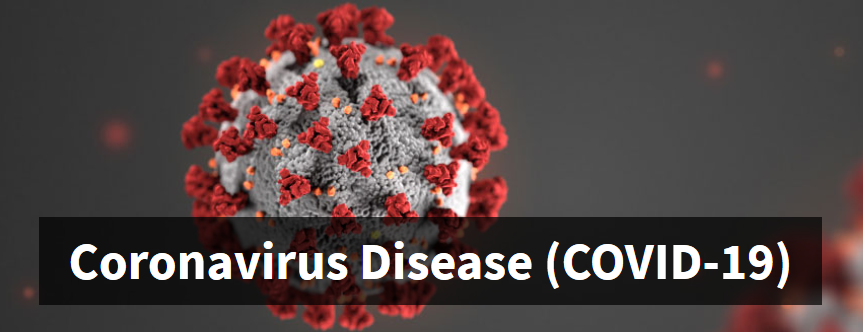 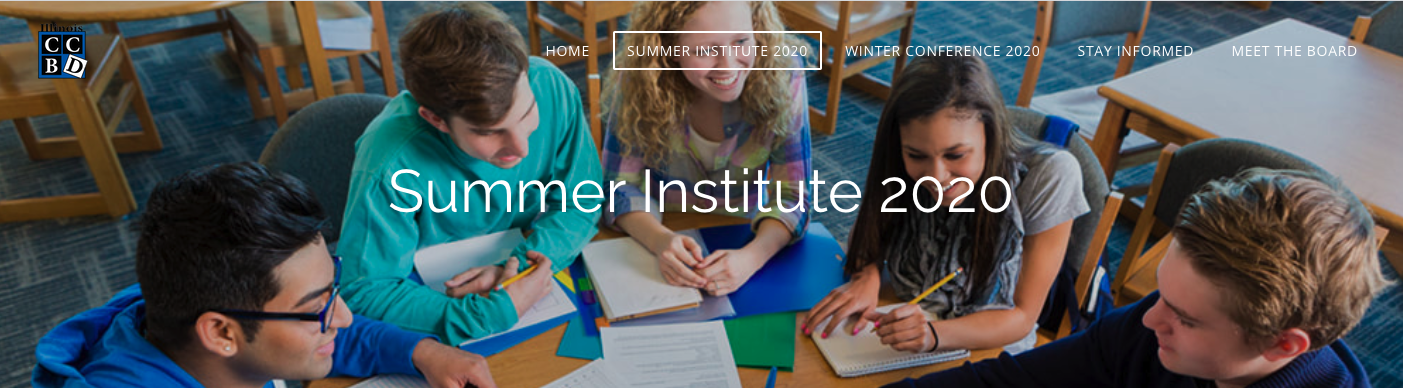 COVID-19
Coronavirus Pandemic
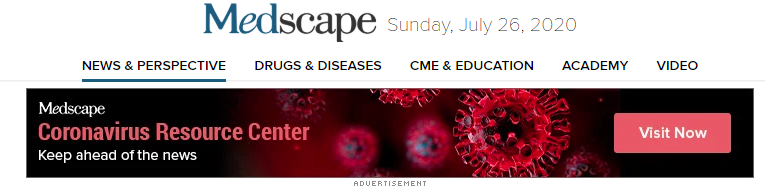 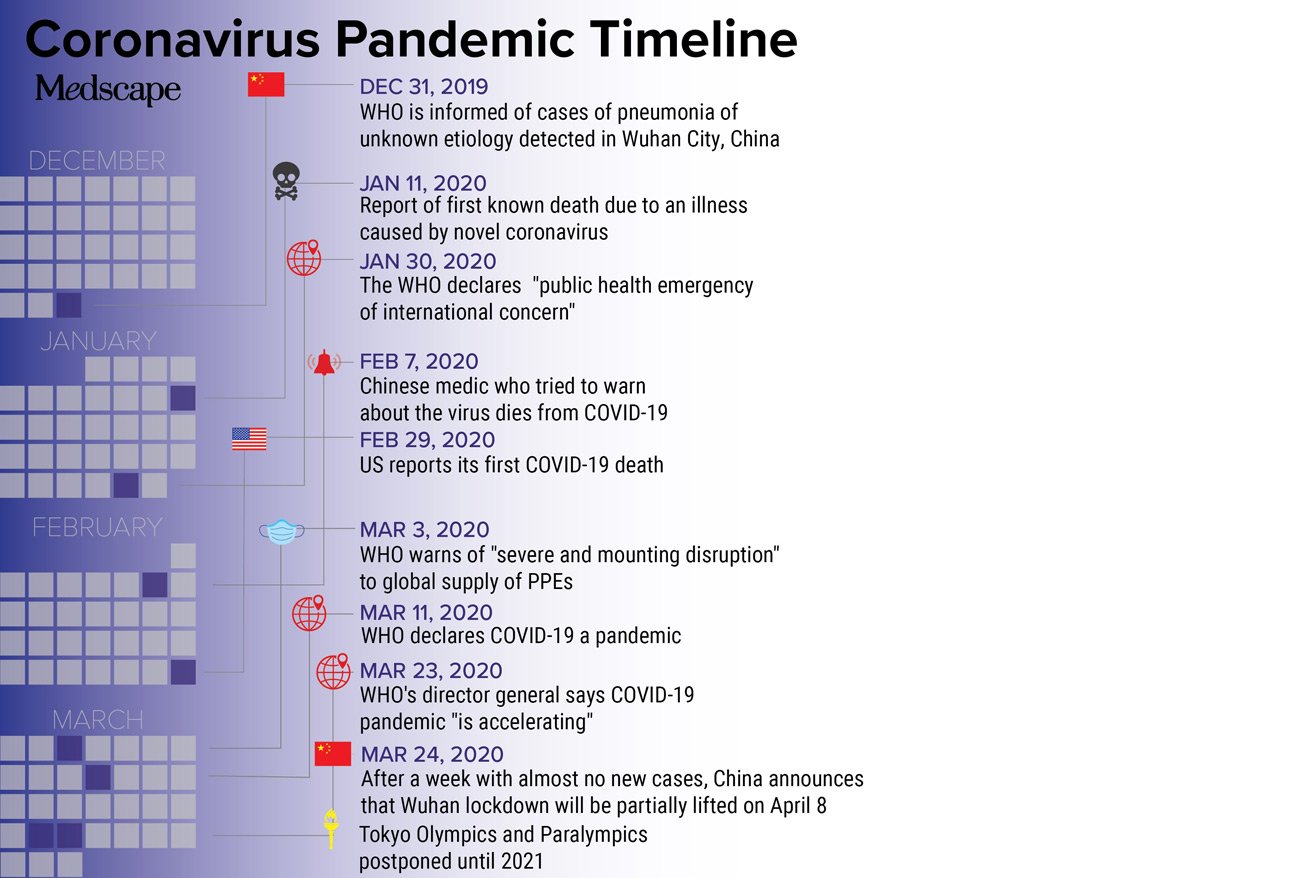 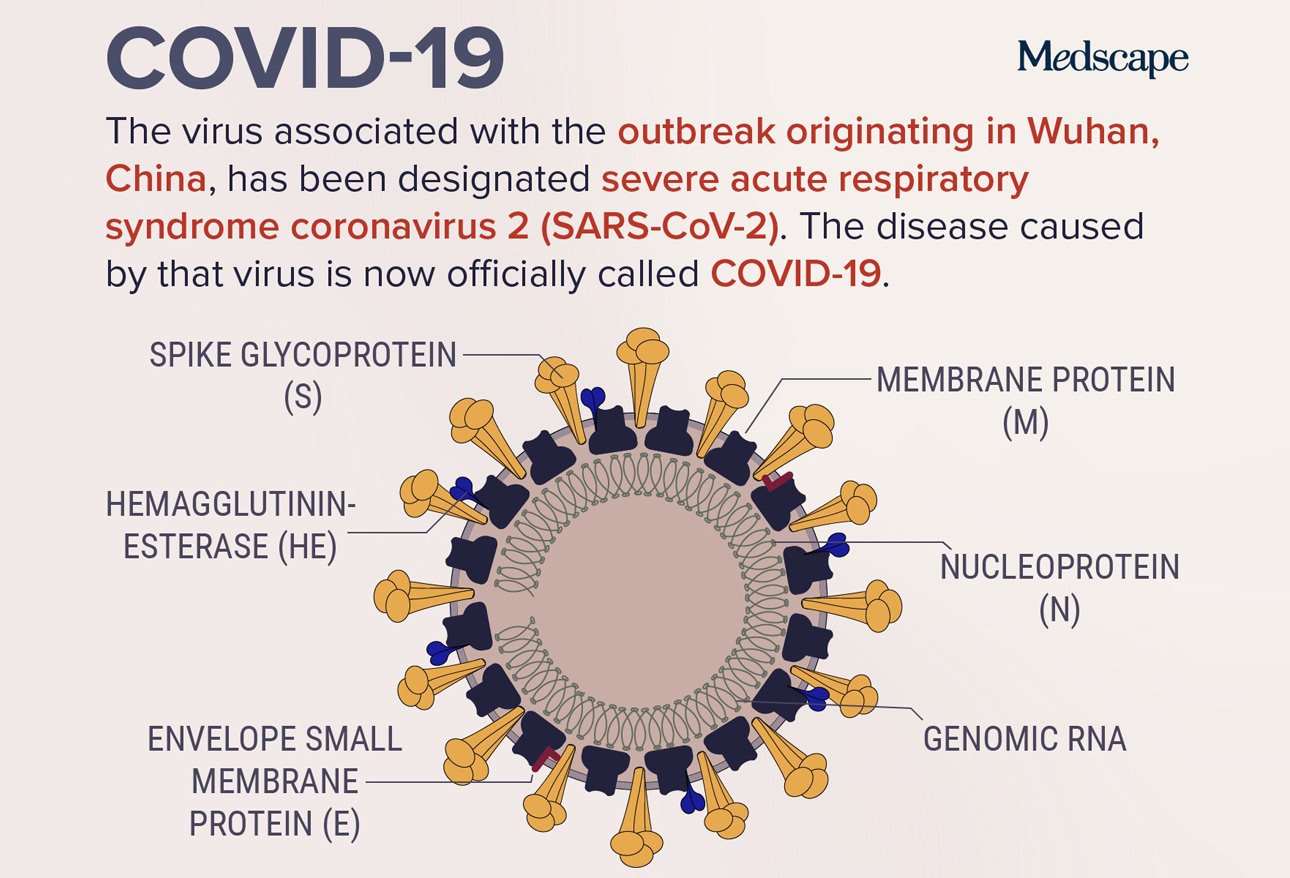 https://www.medscape.com/slideshow/covid-19-infographics-6012689
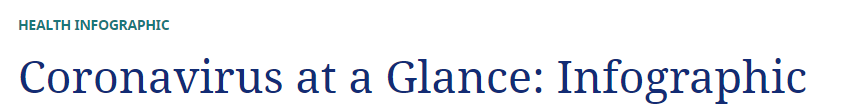 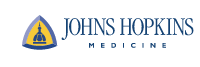 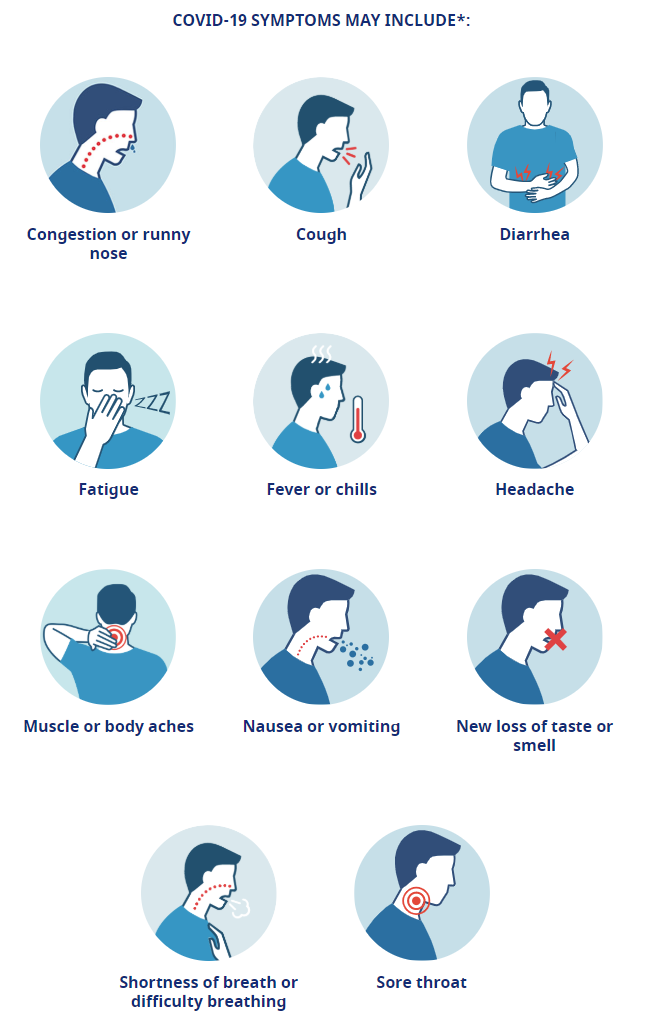 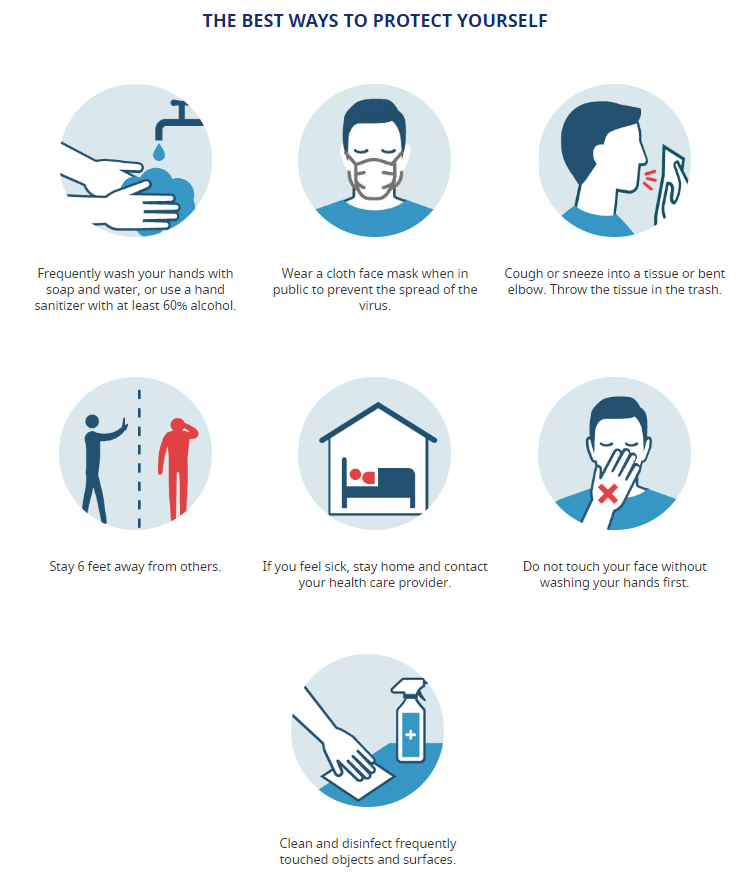 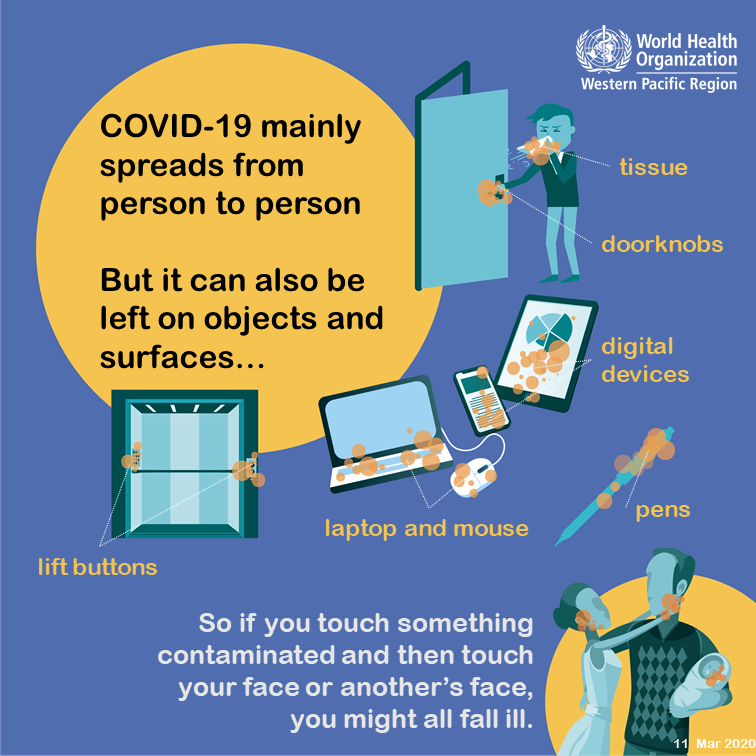 https://www.who.int/westernpacific/emergencies/covid-19/information/transmission-protective-measures
https://www.hopkinsmedicine.org/health/conditions-and-diseases/coronavirus/coronavirus-facts-infographic
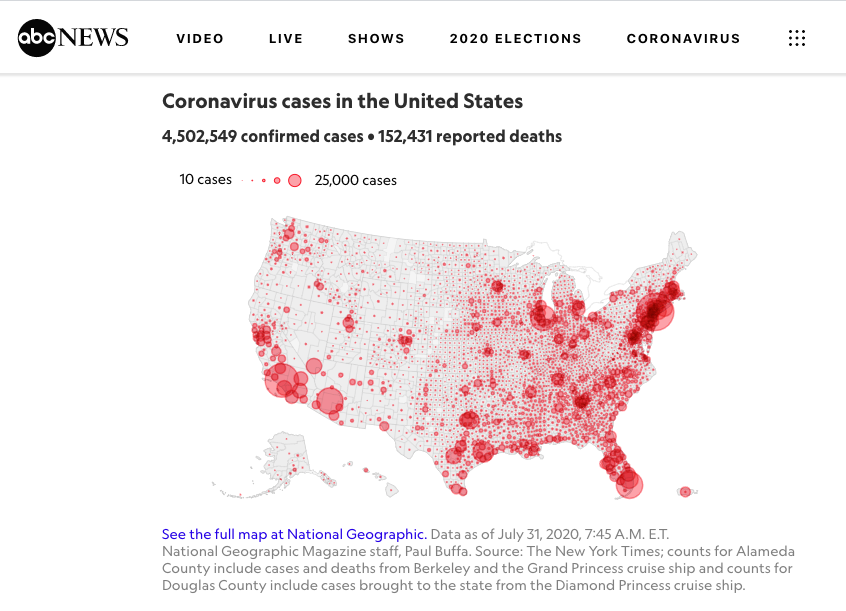 https://abcnews.go.com/Health/coronavirus-map-tracking-spread-us-world/story?id=69415591
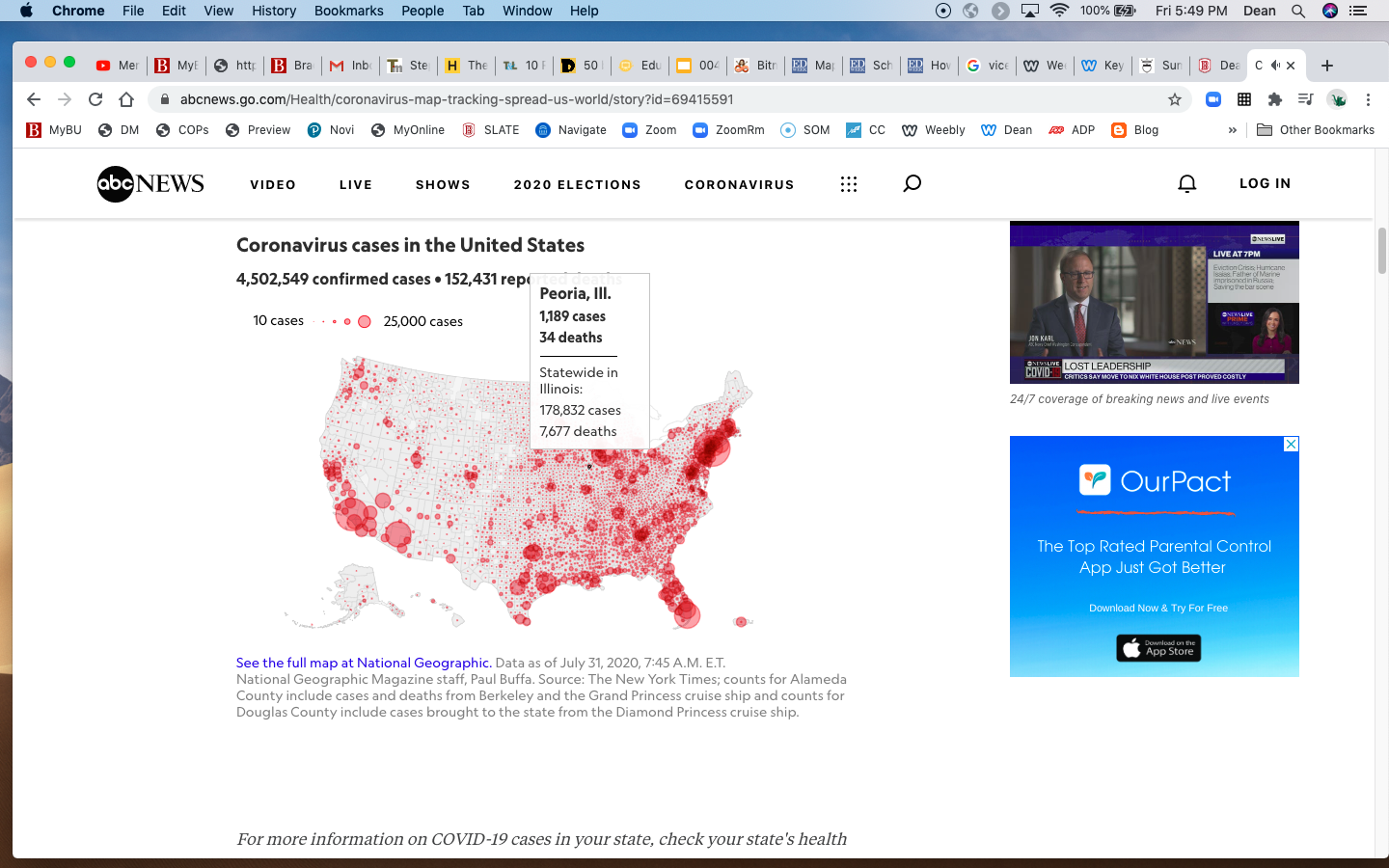 https://abcnews.go.com/Health/coronavirus-map-tracking-spread-us-world/story?id=69415591
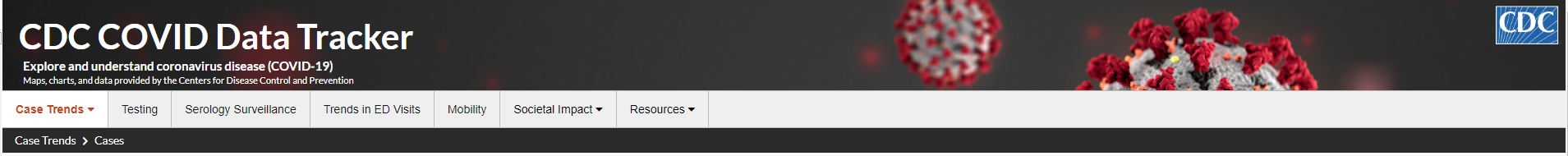 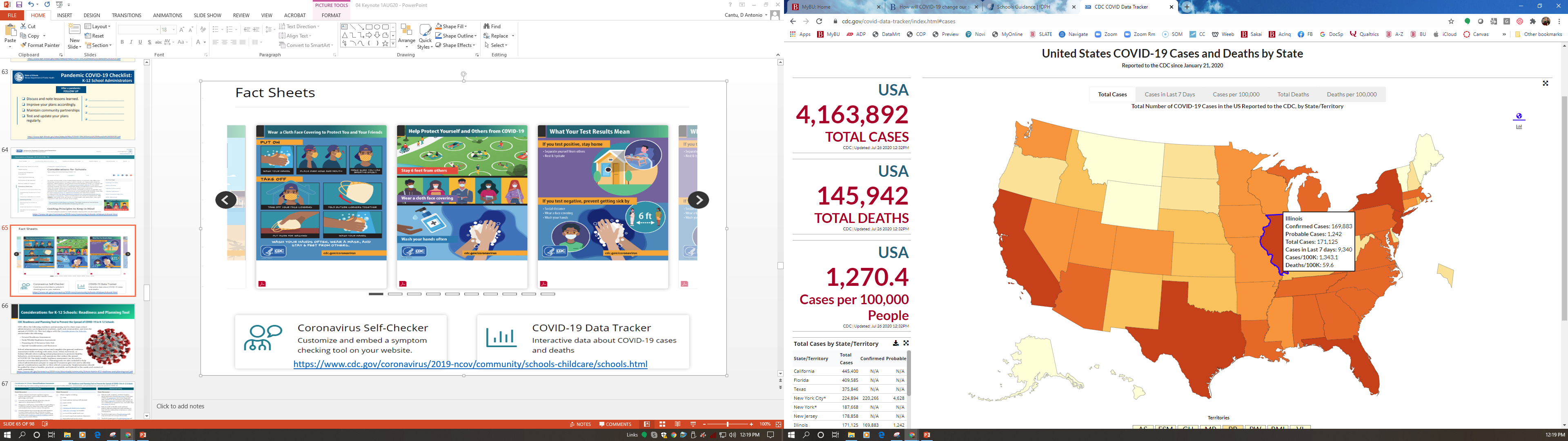 https://www.cdc.gov/covid-data-tracker/index.html#cases
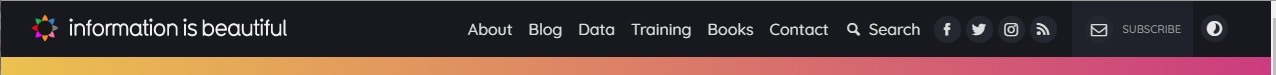 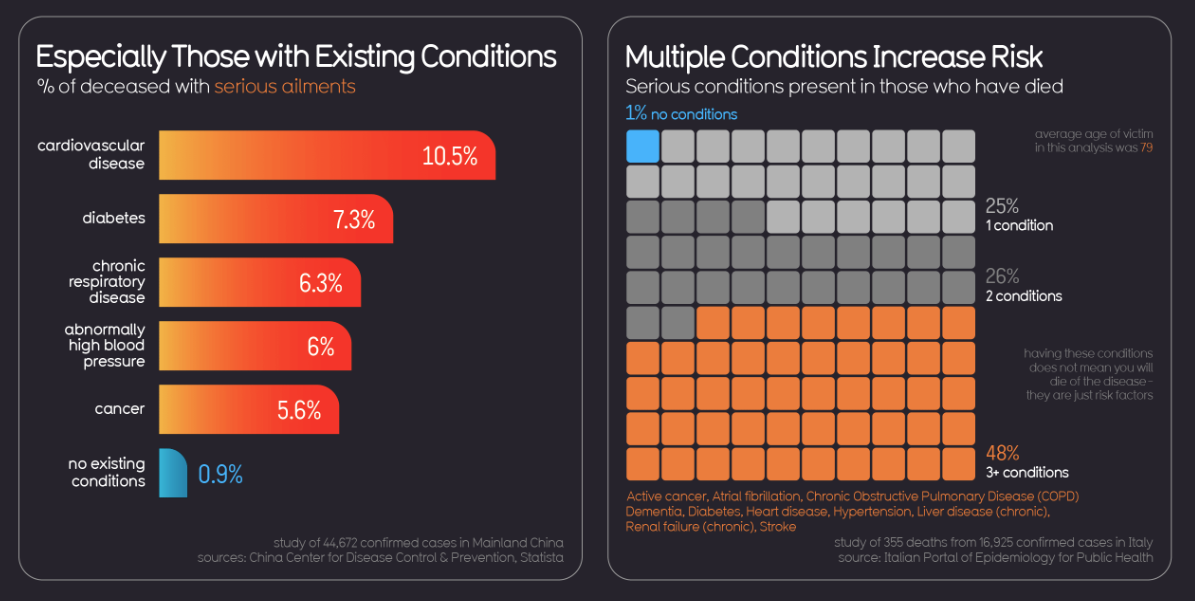 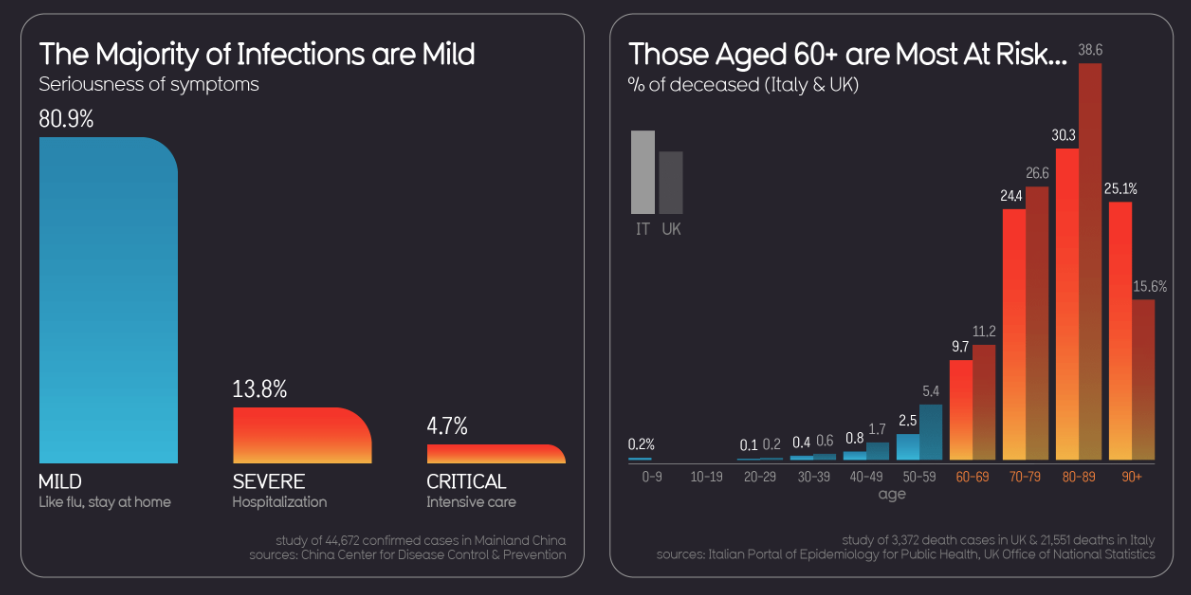 https://informationisbeautiful.net/visualizations/covid-19-coronavirus-infographic-datapack/
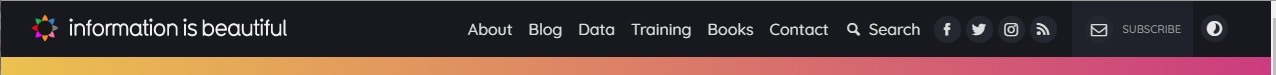 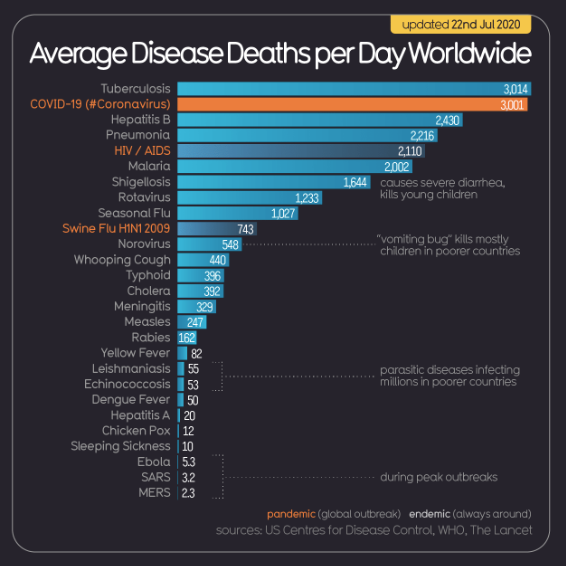 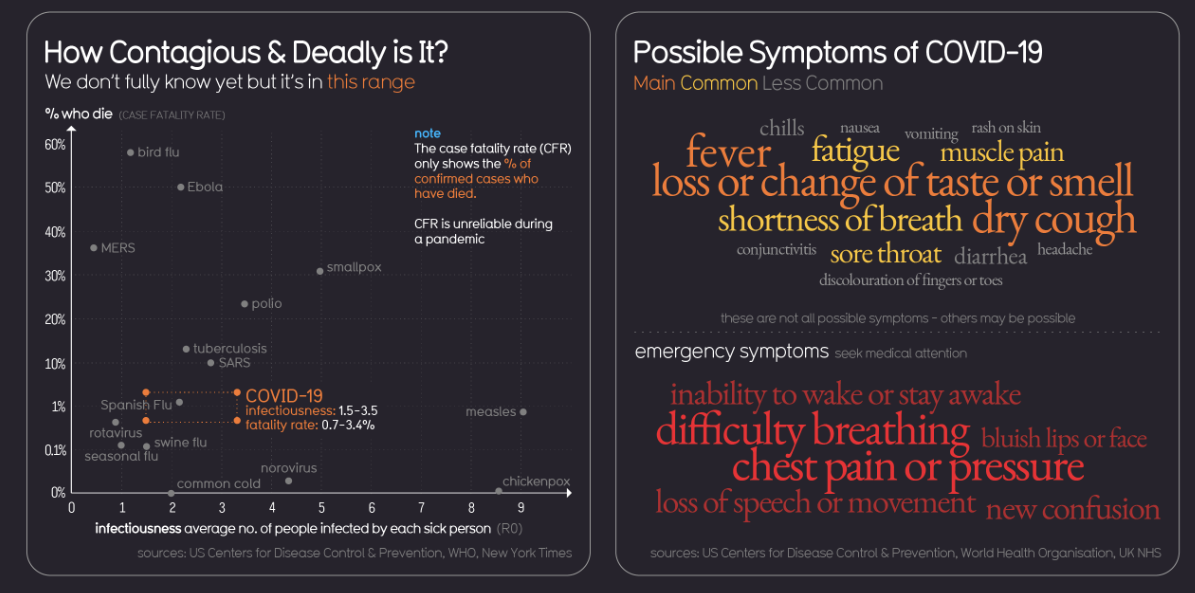 https://informationisbeautiful.net/visualizations/covid-19-coronavirus-infographic-datapack/
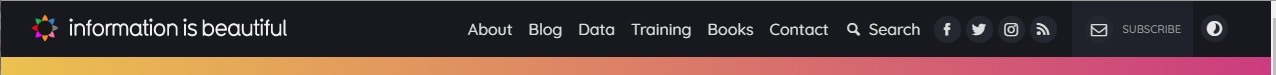 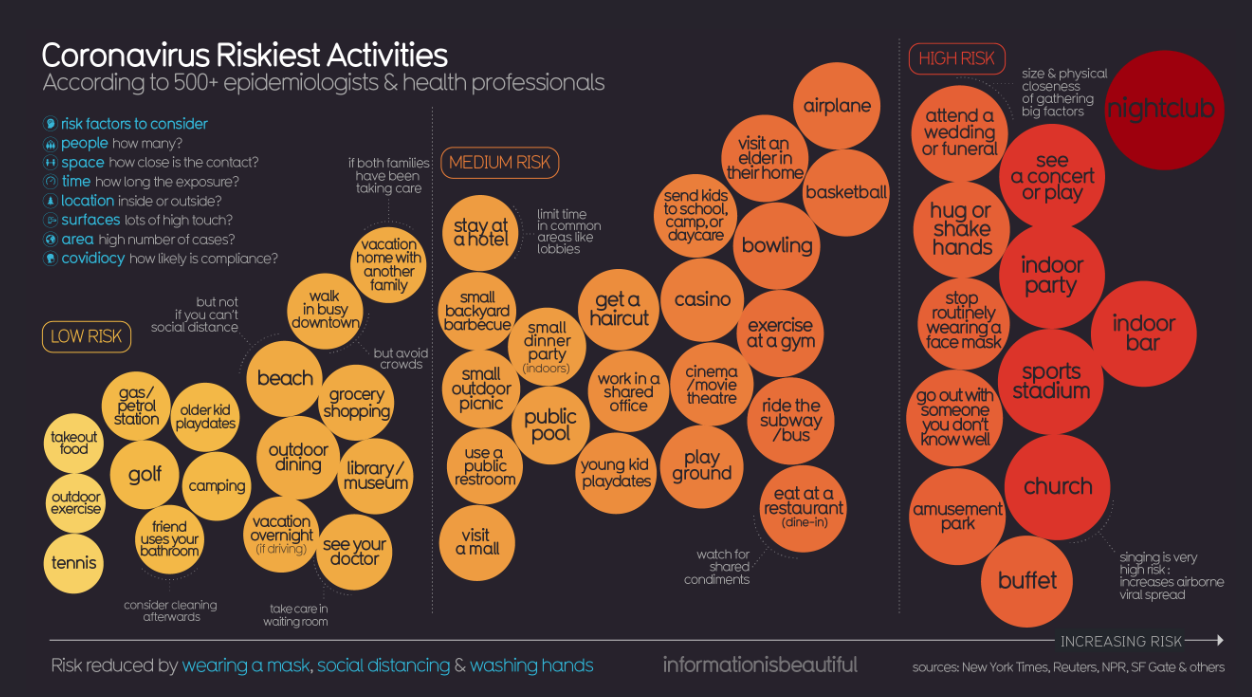 https://informationisbeautiful.net/visualizations/covid-19-coronavirus-infographic-datapack/
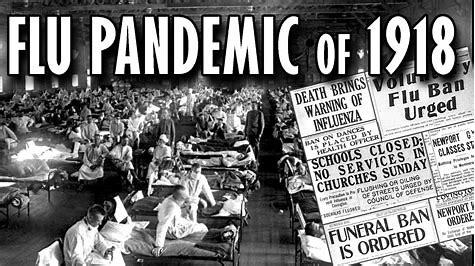 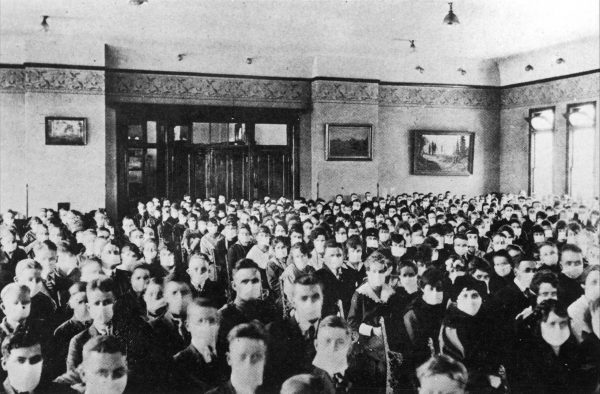 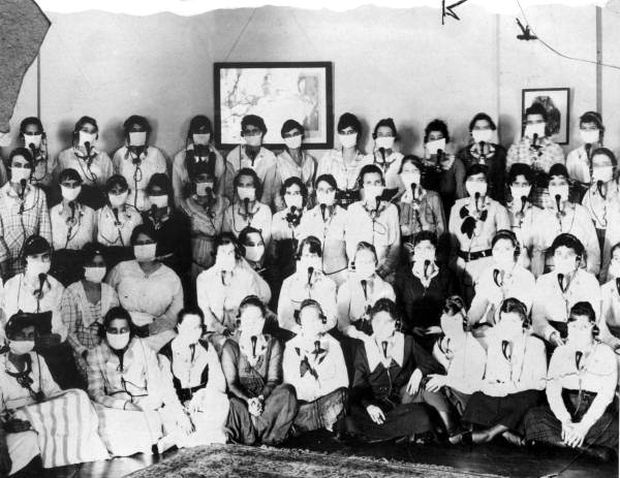 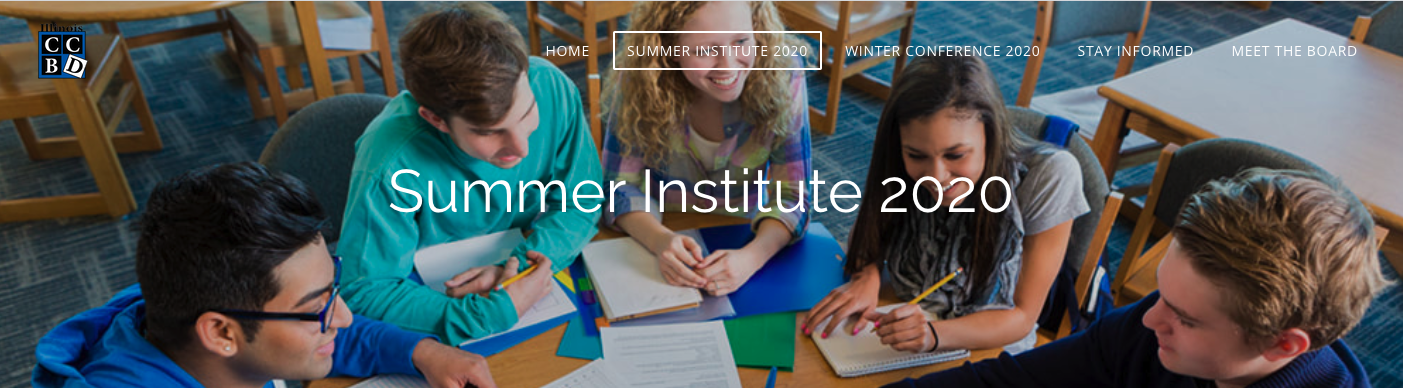 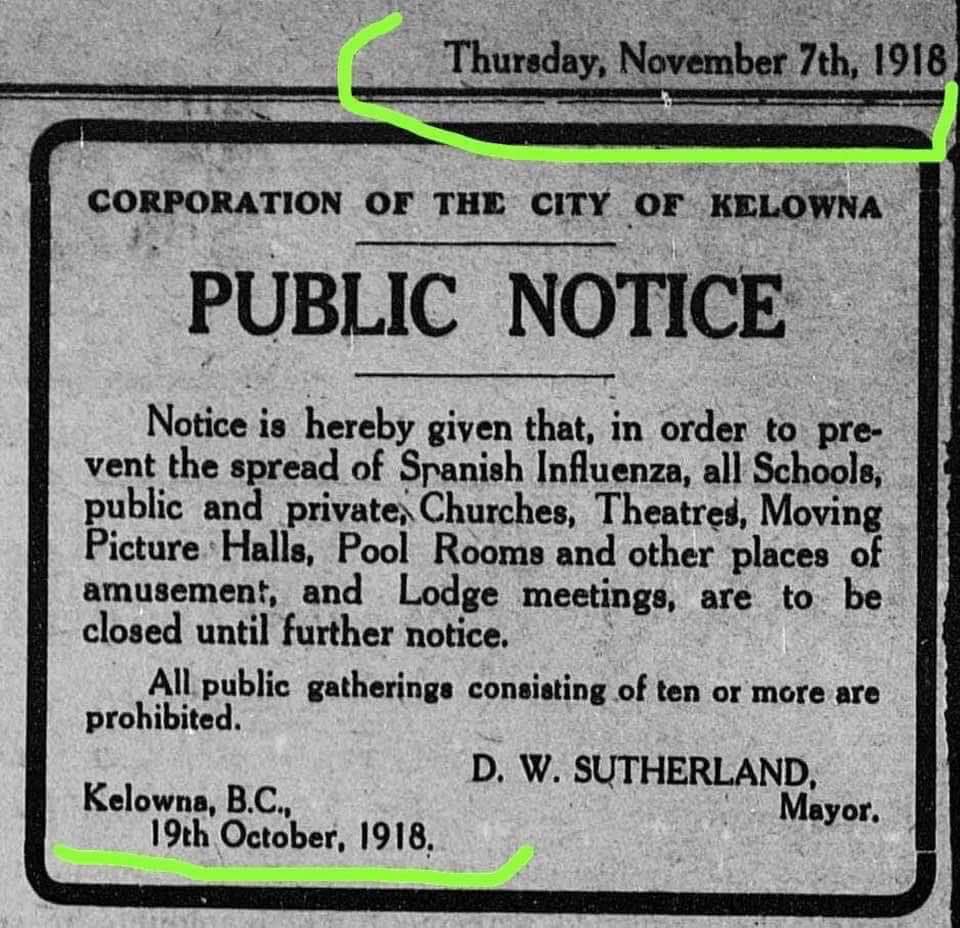 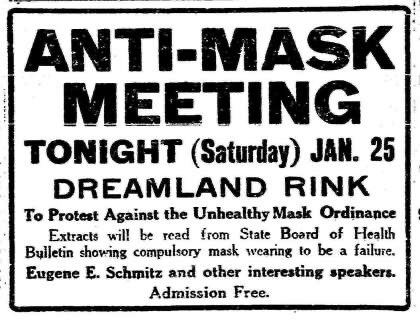 Spanish Flu
Flu Pandemic of 1918-1919
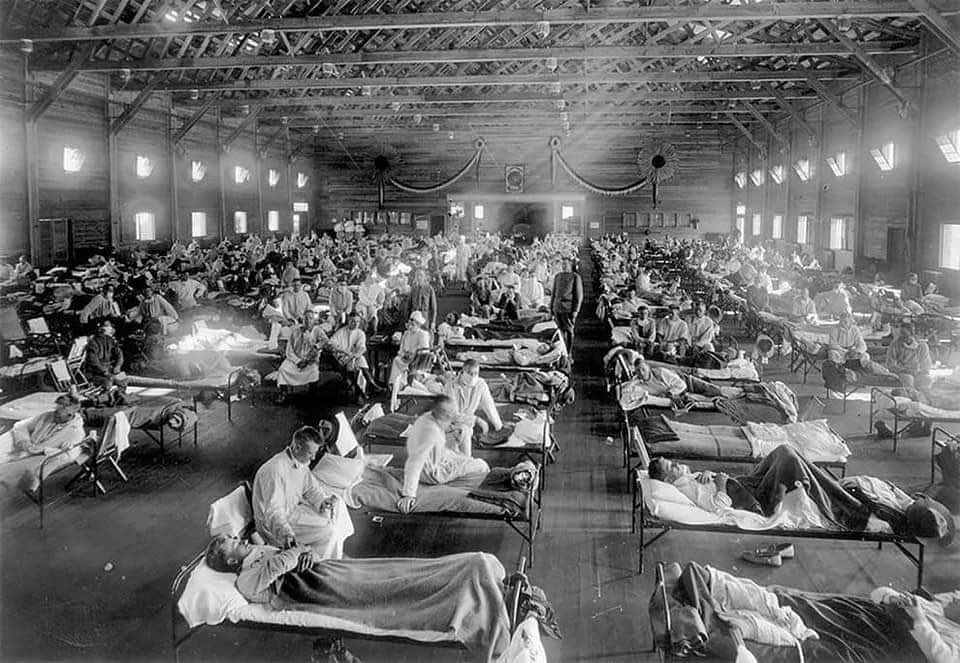 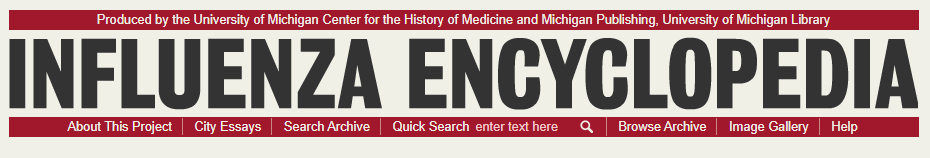 An estimated 650,000 Americans lost their lives to the infamous and tragic 1918-1919 influenza epidemic, a small but significant fraction of the approximately 50 million deaths the disease caused worldwide.
https://quod.lib.umich.edu/cgi/t/text/idx/f/flu?type=simple&q1=School%20Board&rgn=subject
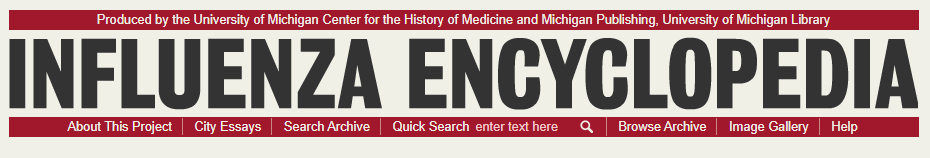 Baltimore American
October 8, 1918, p. 14
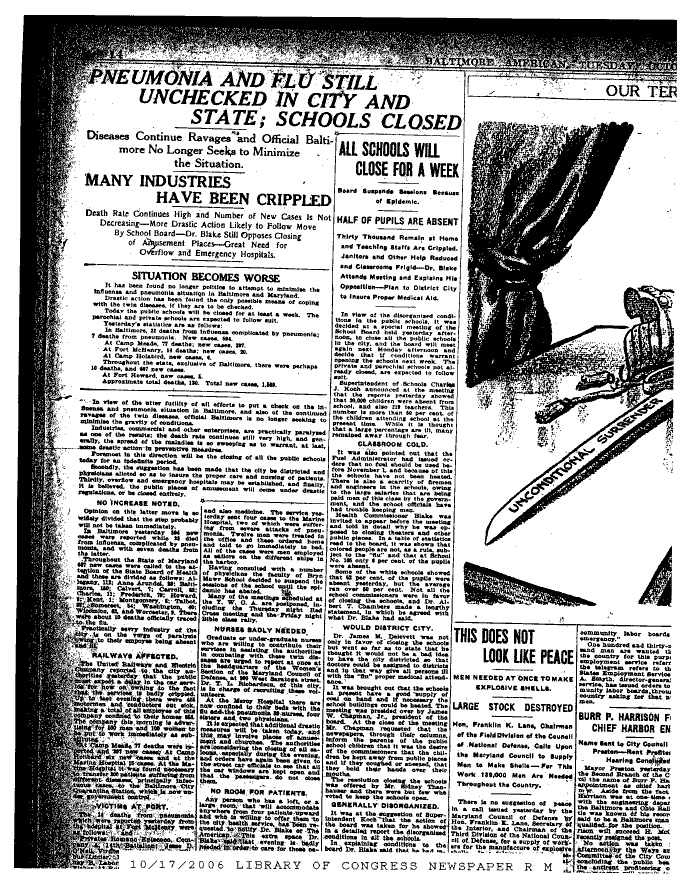 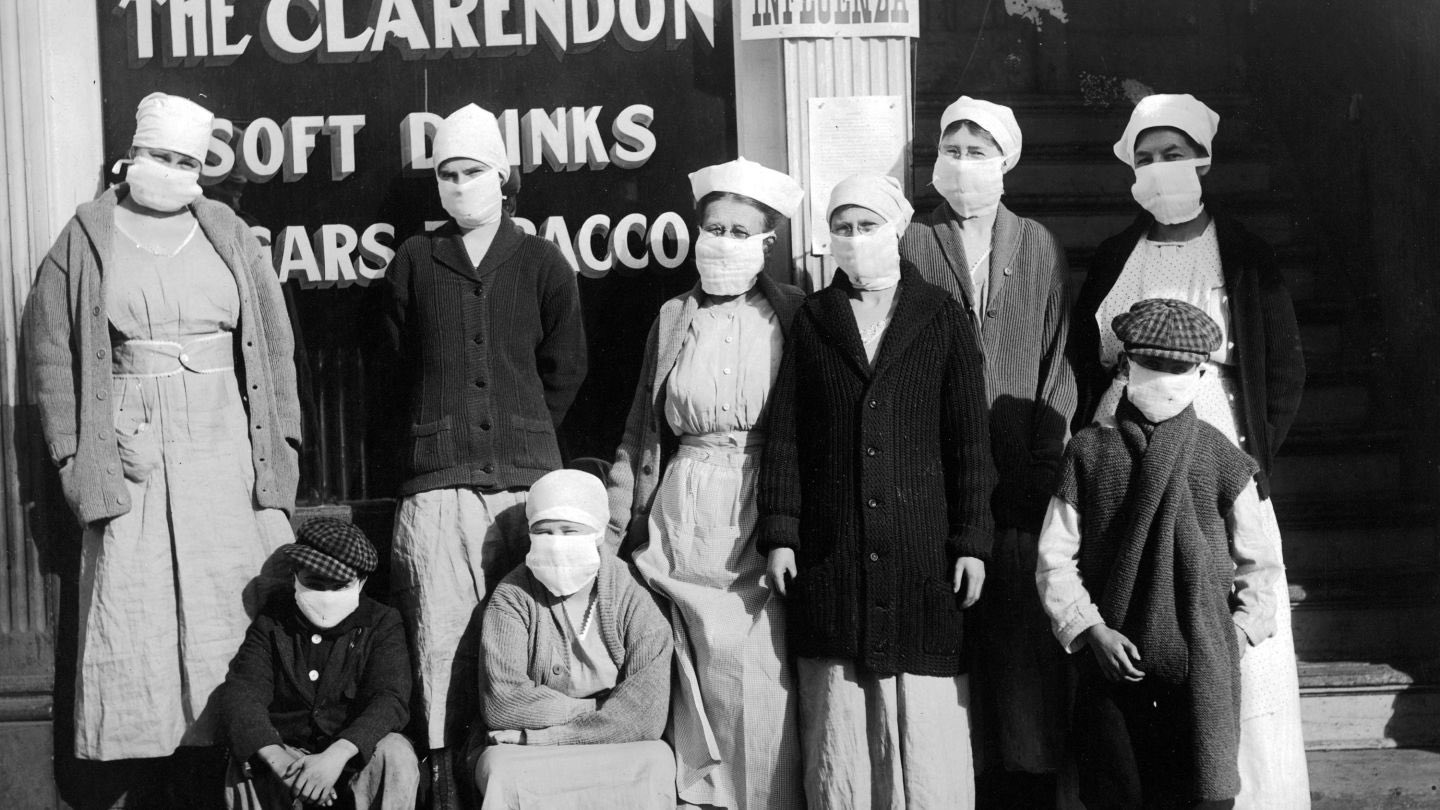 https://quod.lib.umich.edu/f/flu/4420flu.0000.244
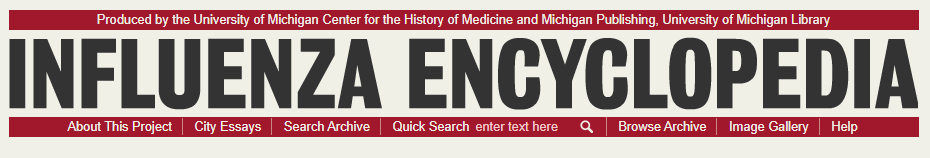 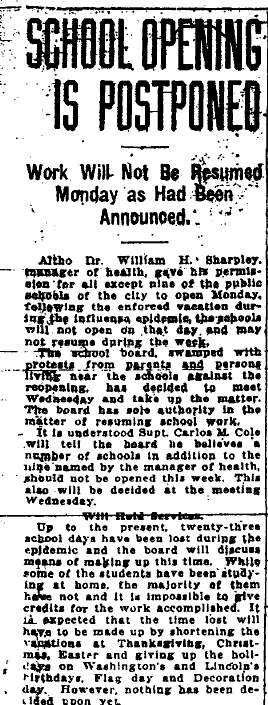 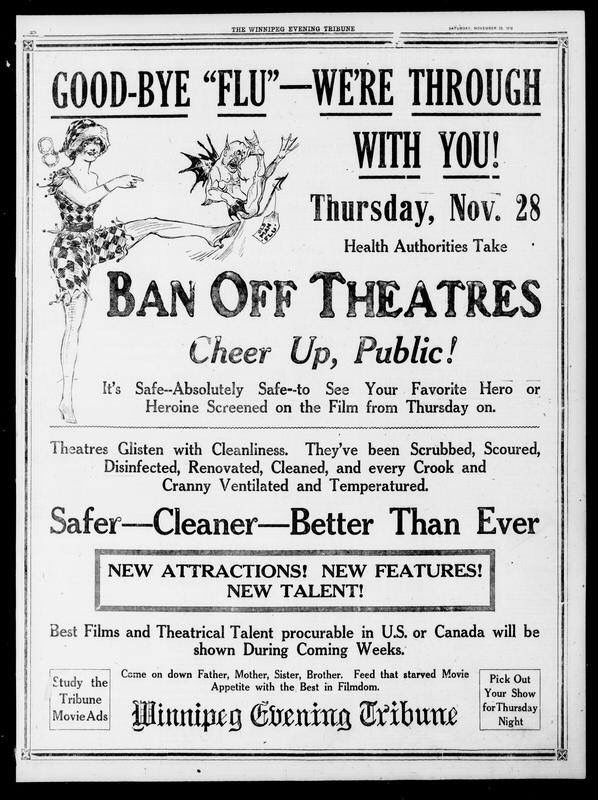 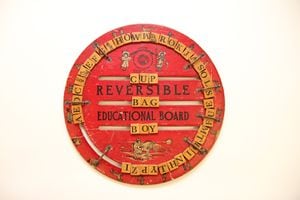 Rocky Mountain News
November 9, 1918, p. 4
http://hdl.handle.net/2027/spo.6680flu.0003.866
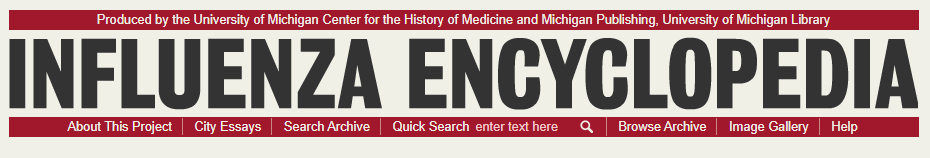 The Spokesman-Review
Spokane, Washington
November 12, 1918, p. 7
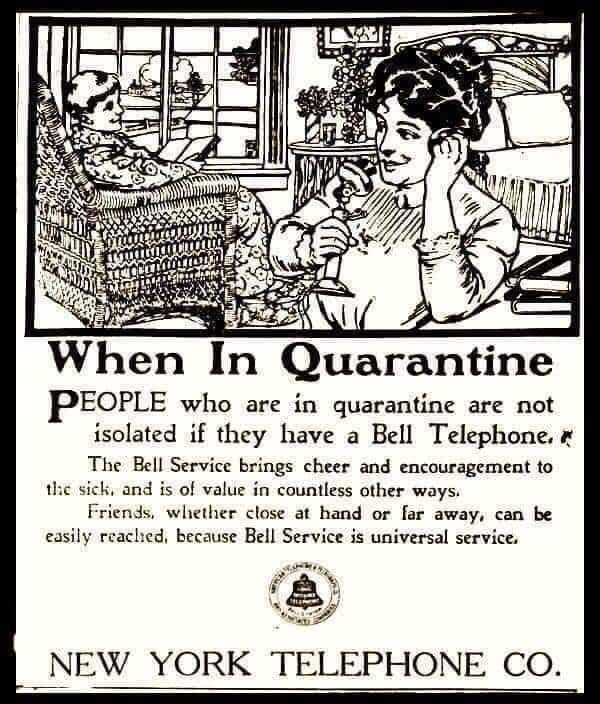 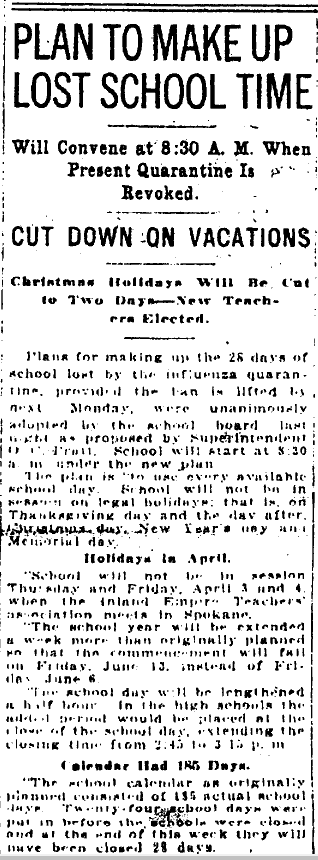 https://quod.lib.umich.edu/f/flu/8620flu.0011.268
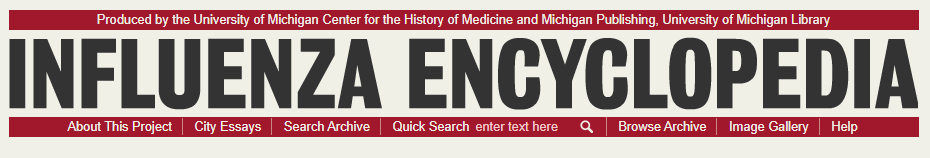 Minneapolis Morning Tribune
November 16, 1918, p. 22
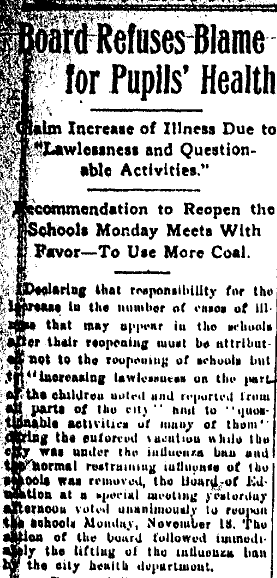 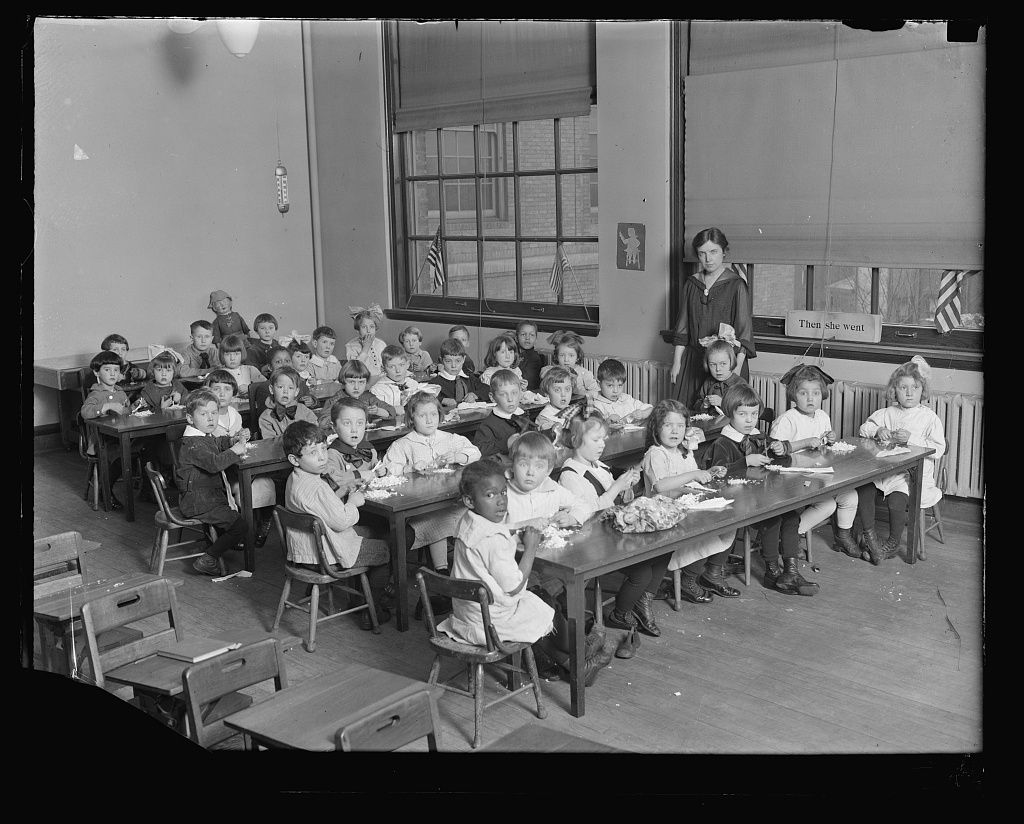 https://www.washingtonpost.com/lifestyle/kidspost/school-during-the-1918-spanish-flu-pandemic/2020/05/12/7d606c90-7f32-11ea-9040-68981f488eed_story.html
https://quod.lib.umich.edu/f/flu/6540flu.0006.456
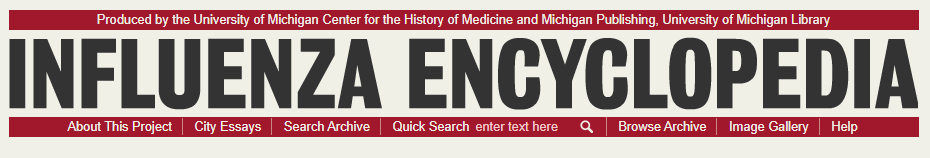 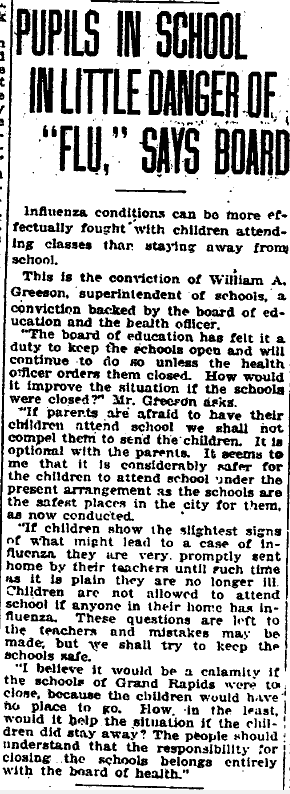 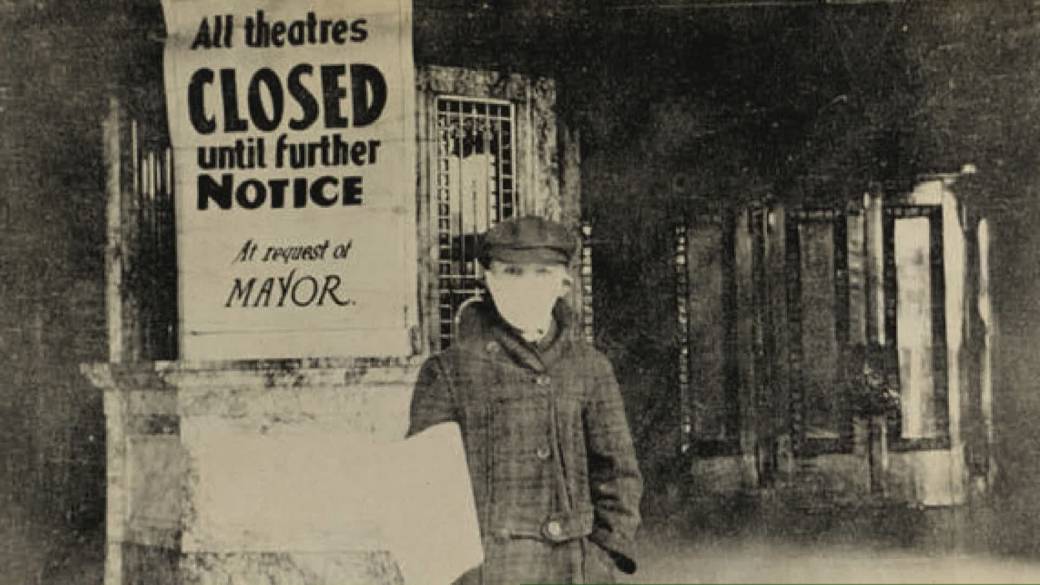 Grand Rapids Herald
December 9, 1918, p. 3
https://quod.lib.umich.edu/f/flu/9070flu.0004.709
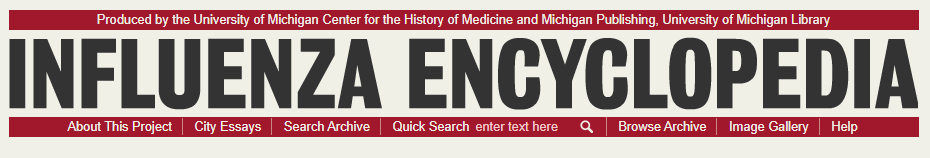 Oregon Daily Journal
January 17, 1919, p. 6
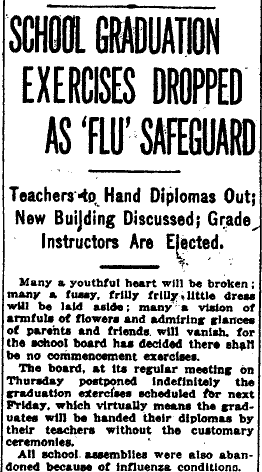 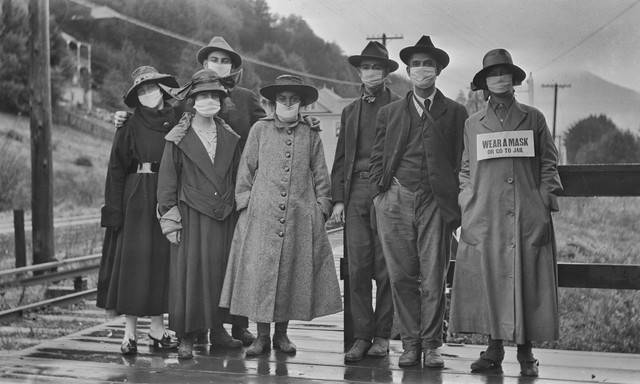 https://quod.lib.umich.edu/f/flu/5510flu.0008.155
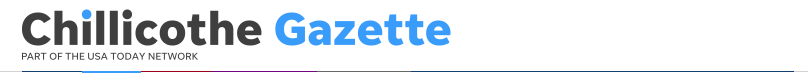 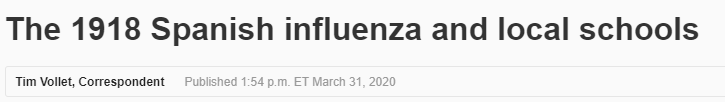 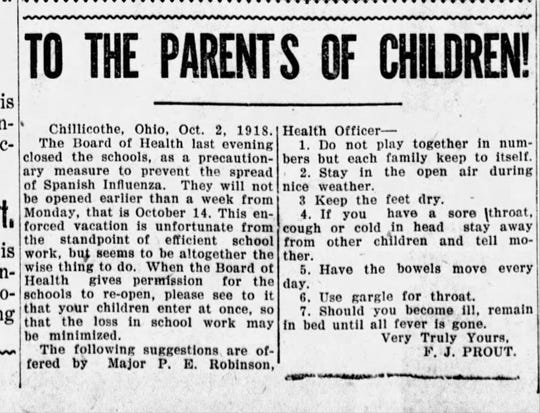 I had a little bird,
Its name was Enza.
I opened the window,
And in-flu-enza.

During the Spanish Influenza outbreak of 1918, children often sang this popular nursery rhyme to the melody of “Ring Around the Rosie” while jumping rope.
Chillicothe Gazette on Wednesday, Oct 2 1918 - letter from then Superintendent of Schools F.J. Prout.
https://www.chillicothegazette.com/story/news/2020/03/31/1918-spanish-influenza-and-schools/5093316002/
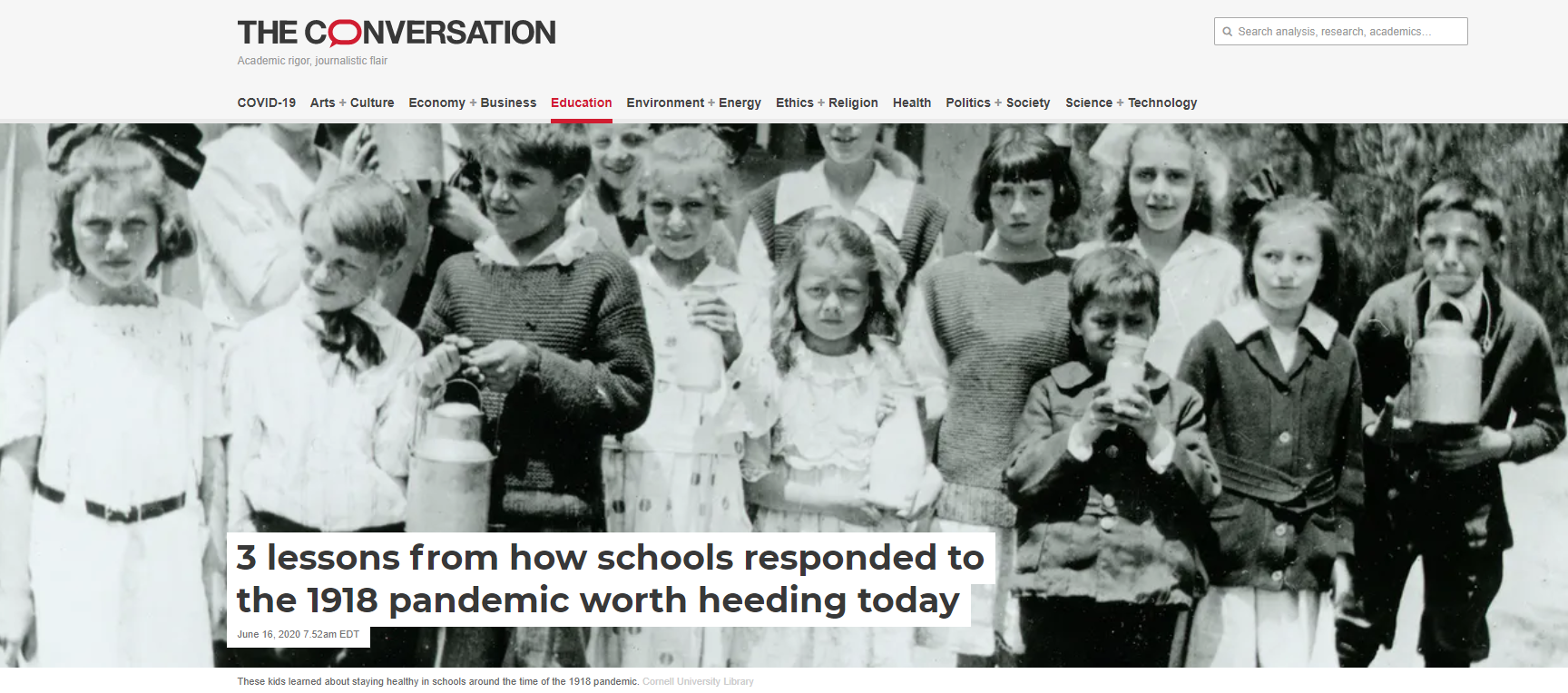 https://theconversation.com/3-lessons-from-how-schools-responded-to-the-1918-pandemic-worth-heeding-today-138403
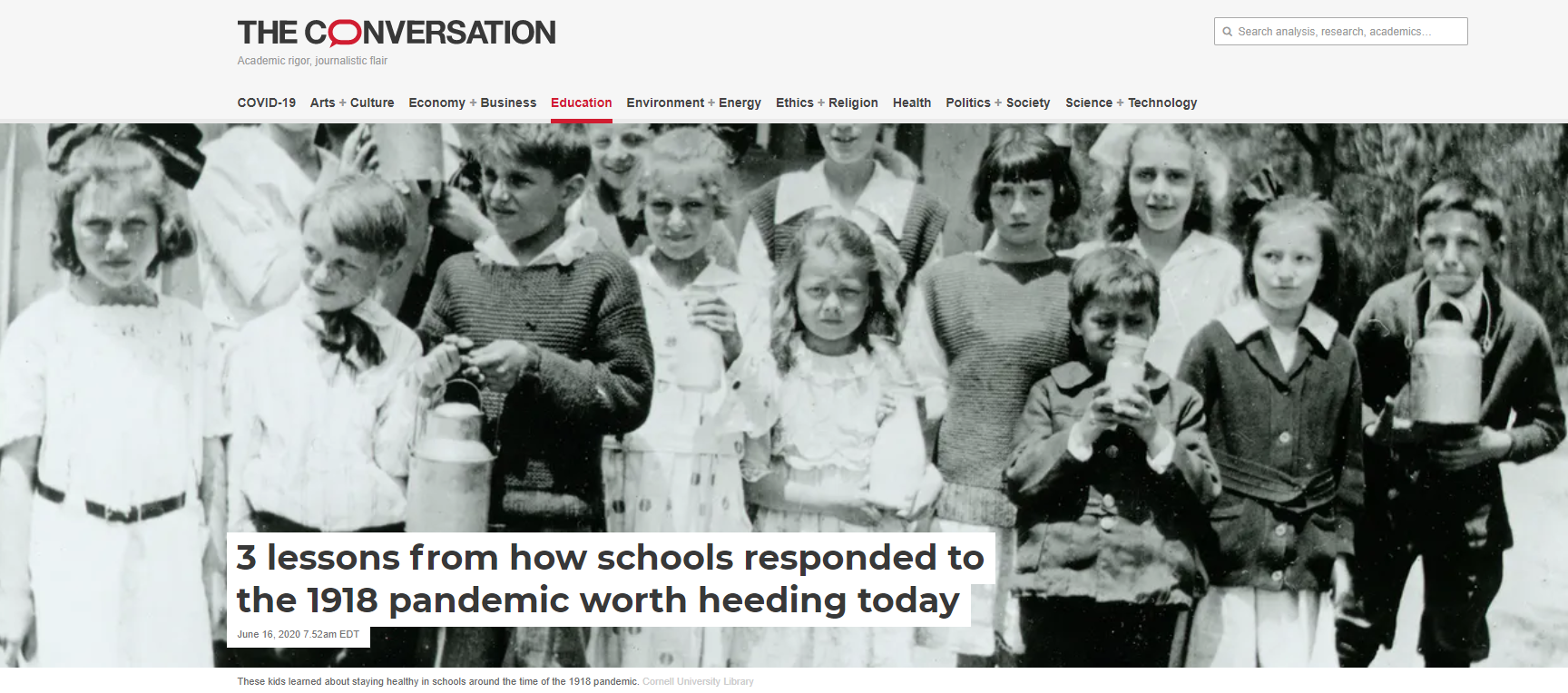 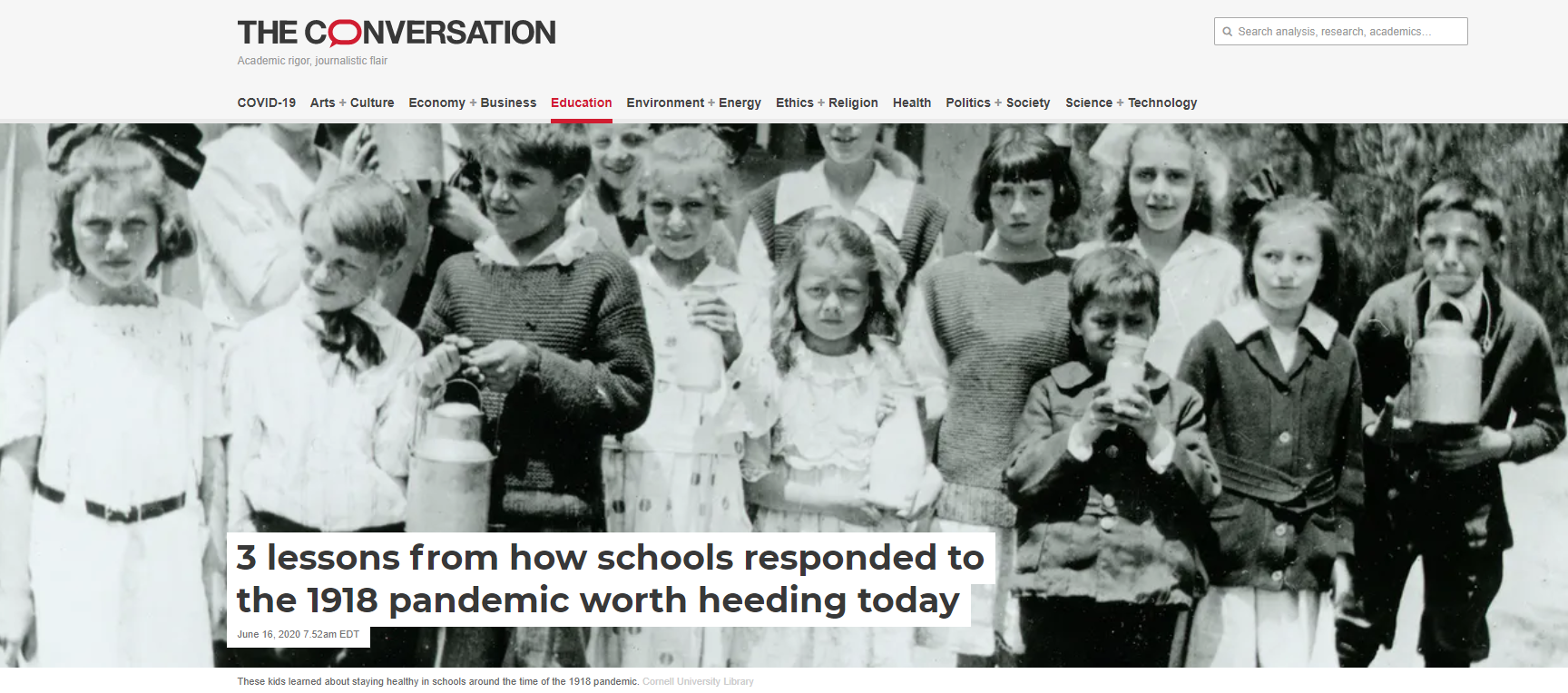 1. Invest in school nurses
School nurses were transformative when they were first introduced in 1902.

Rather than simply send sick students home, where they would miss school while receiving no treatment, nurses cared for children’s illnesses and provided health information to their families.

After a study showed that nurses cut student absences in half, more and more cities funded them. Within 11 years of the first nurse being hired, nearly 500 U.S. cities employed school-based medical professionals.
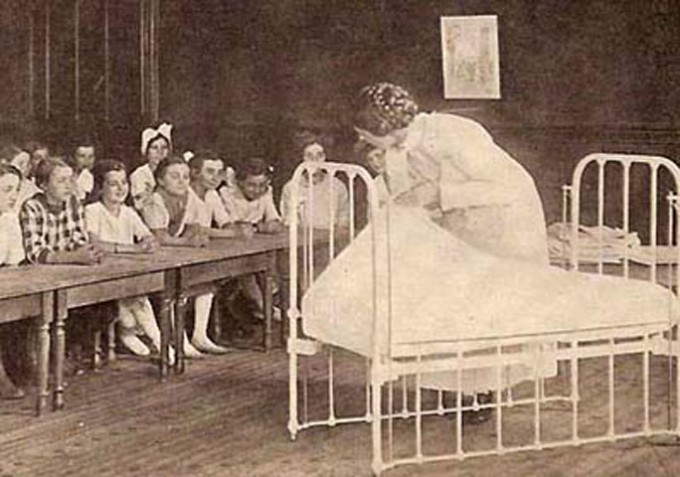 https://theconversation.com/3-lessons-from-how-schools-responded-to-the-1918-pandemic-worth-heeding-today-138403
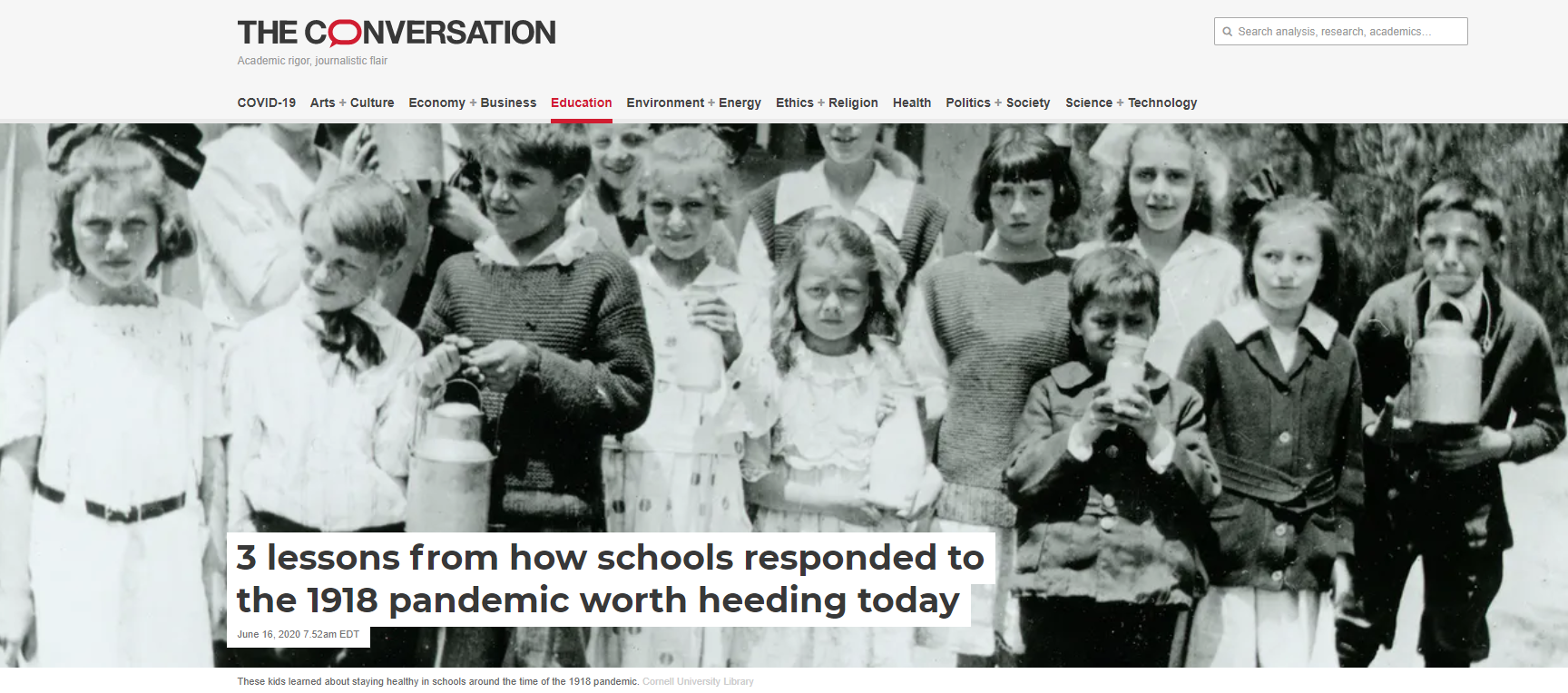 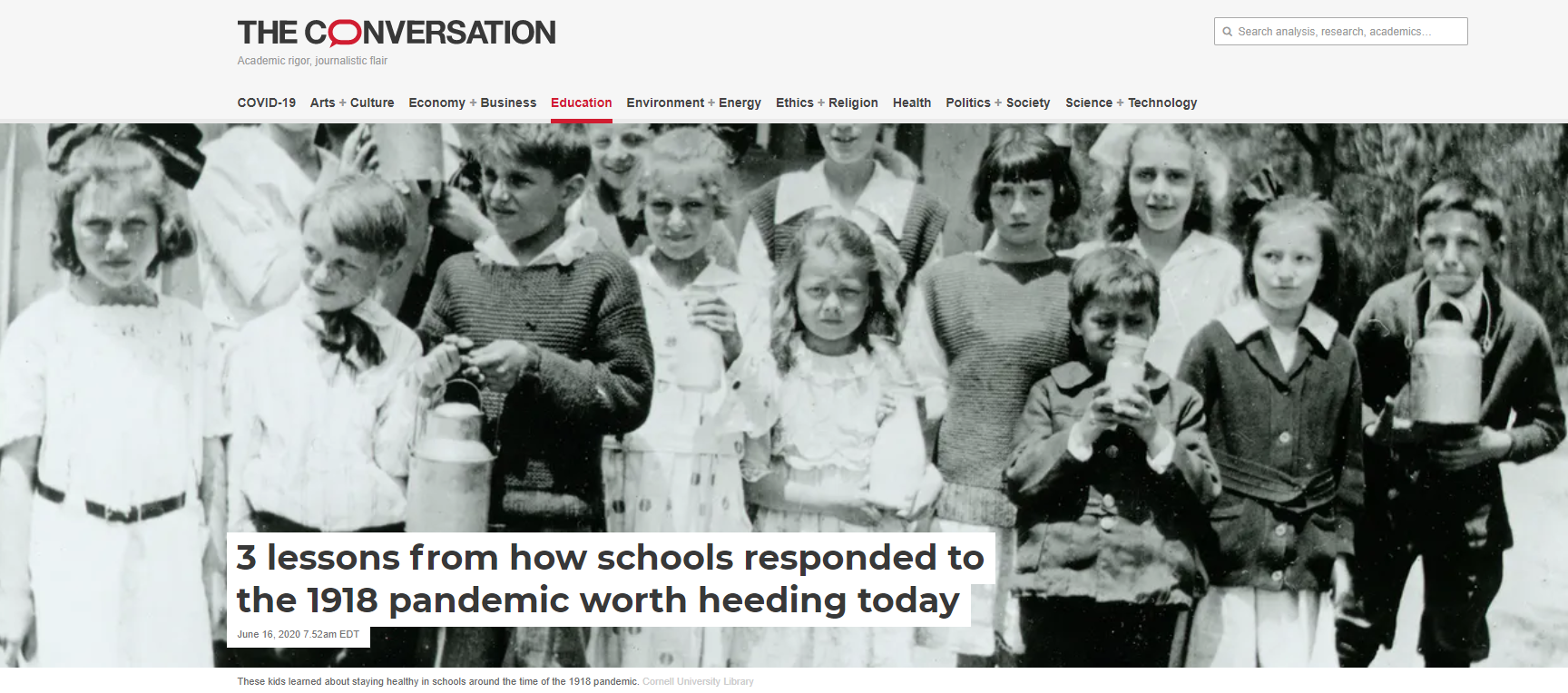 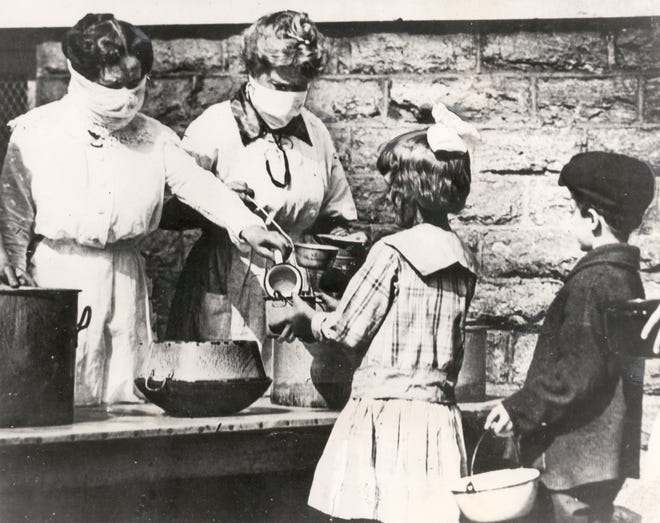 2. Partner with other authorities
A study of schools in 43 cities during the 1918 pandemic identified “planning that brings public health, education officials, and political leaders together” as key to successful responses.
In Los Angeles, the mayor, health commissioner, police chief and school superintendent collaborated to monitor infection rates, provide teachers additional training, and create and deliver homework for 90,000 schoolchildren.
In St. Louis, political, health and education leaders designed a gradual reopening that saw high schools open first, followed a month later, once cases in younger children had dropped, by elementary schools.
https://theconversation.com/3-lessons-from-how-schools-responded-to-the-1918-pandemic-worth-heeding-today-138403
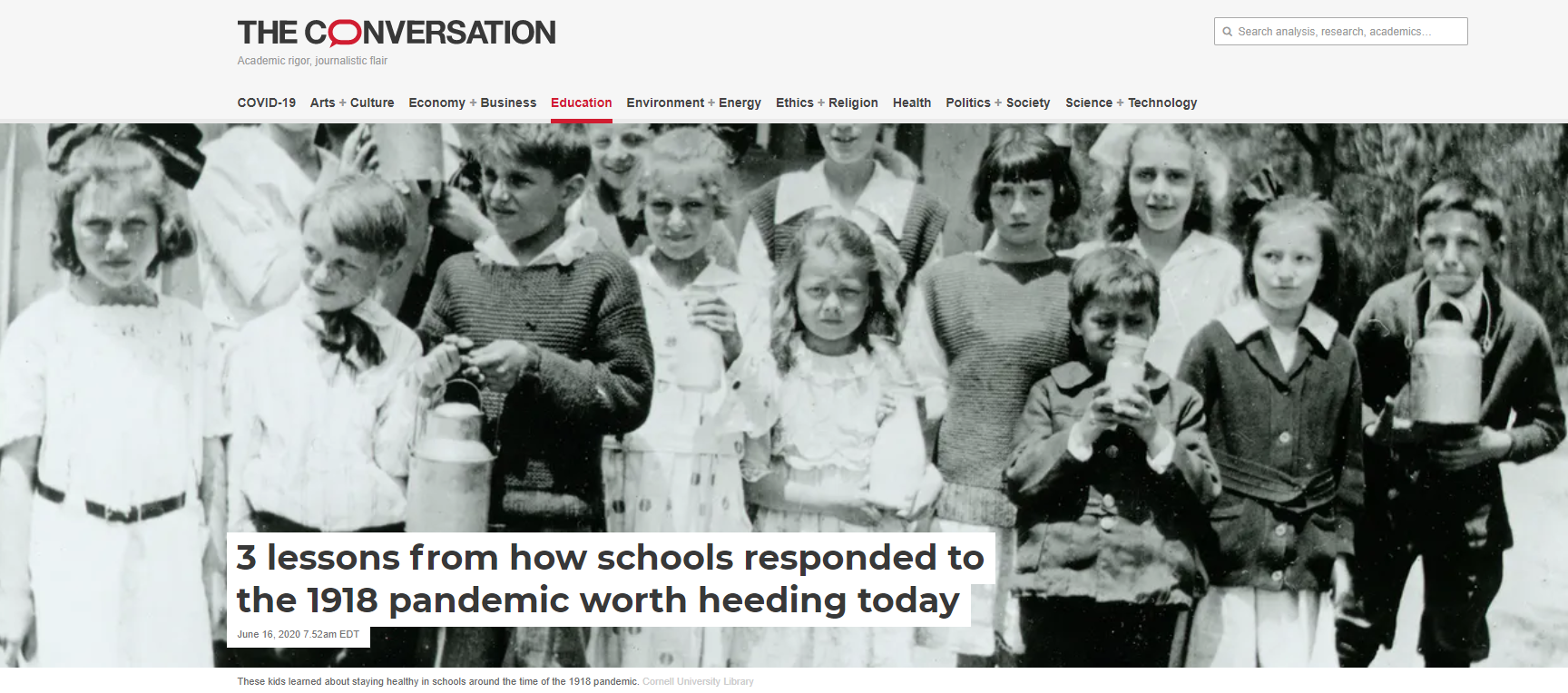 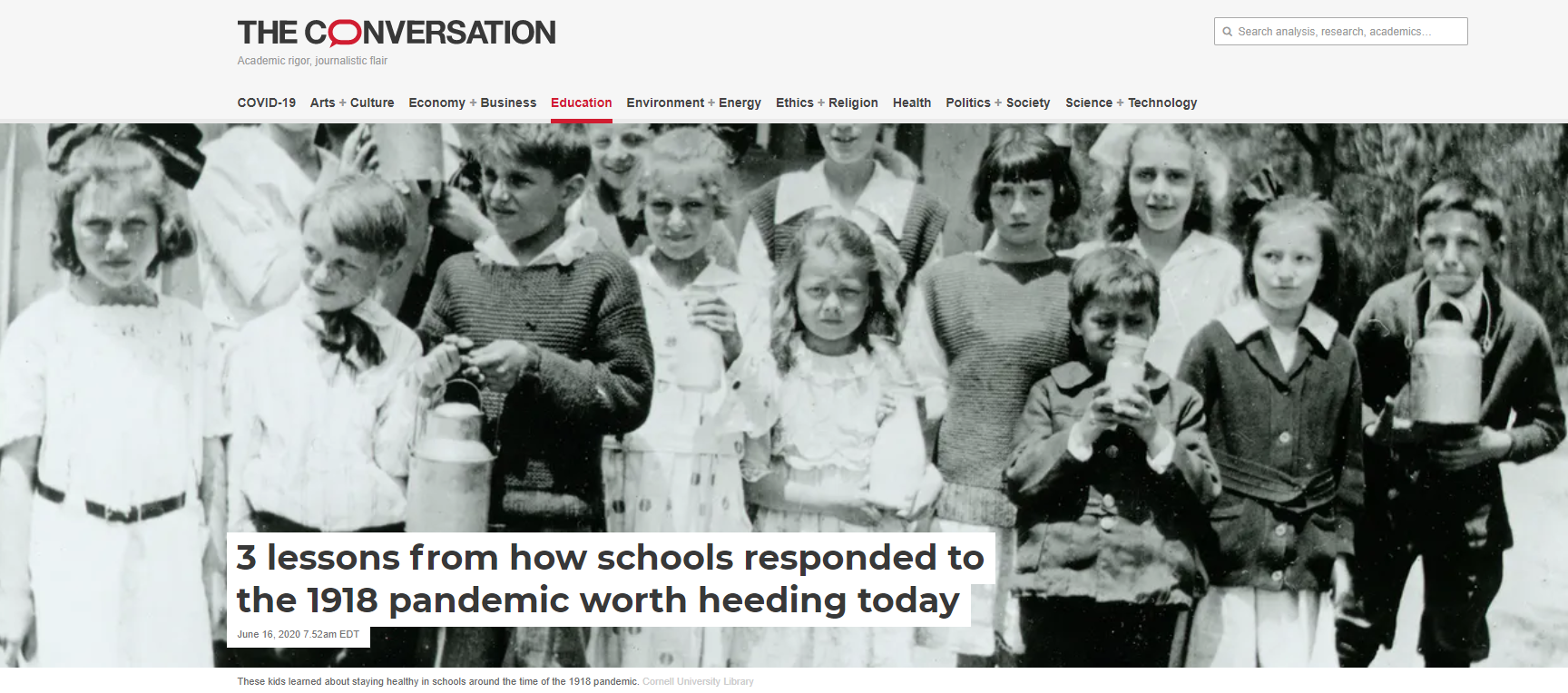 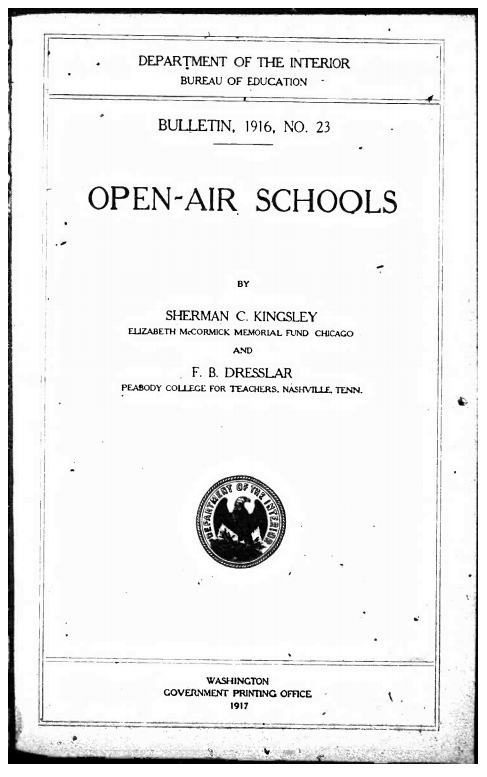 3. Tie education to other priorities
In 1916 the U.S. Bureau of Education proclaimed that the “education of the schools is important, but life and health are more important.”
Progressive reformers took that notion to heart. In addition to school nurses, they established school lunch programs, built playgrounds and promoted outdoor education.
By the time the pandemic hit, schools stood ready to deliver not only lessons but food and health care.
When schools reopened, children could learn in what Copeland described as “large, clean, airy school buildings” with outdoor spaces.
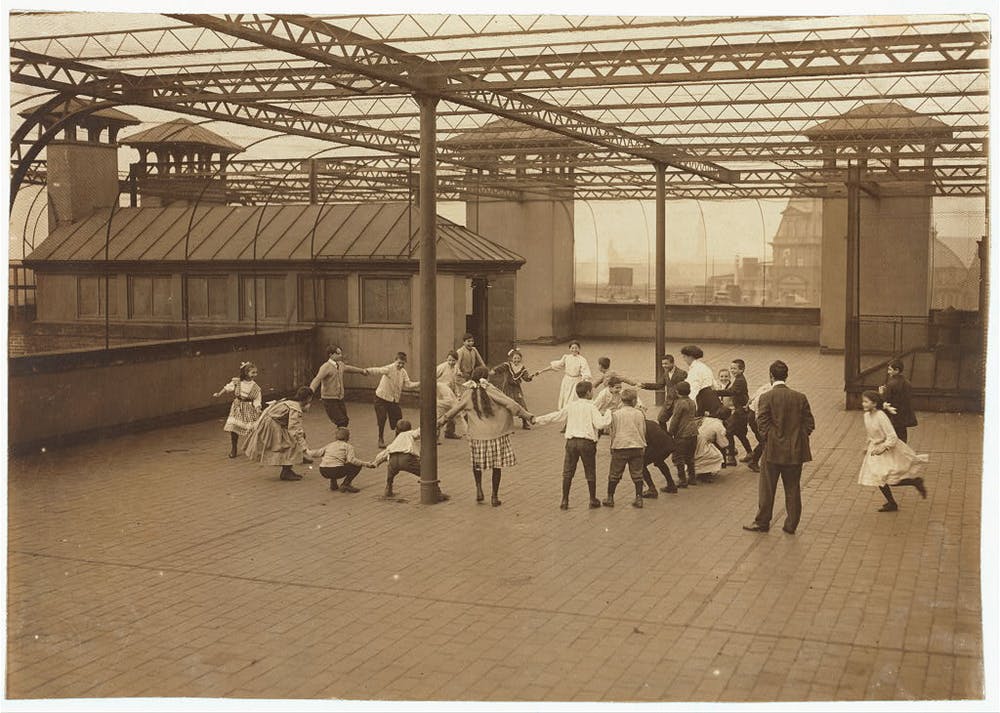 https://theconversation.com/3-lessons-from-how-schools-responded-to-the-1918-pandemic-worth-heeding-today-138403
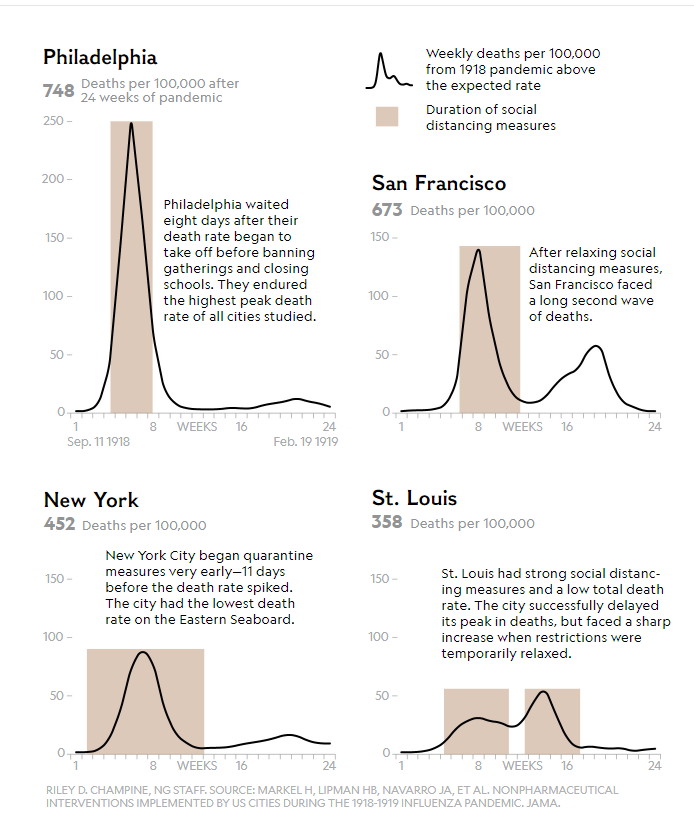 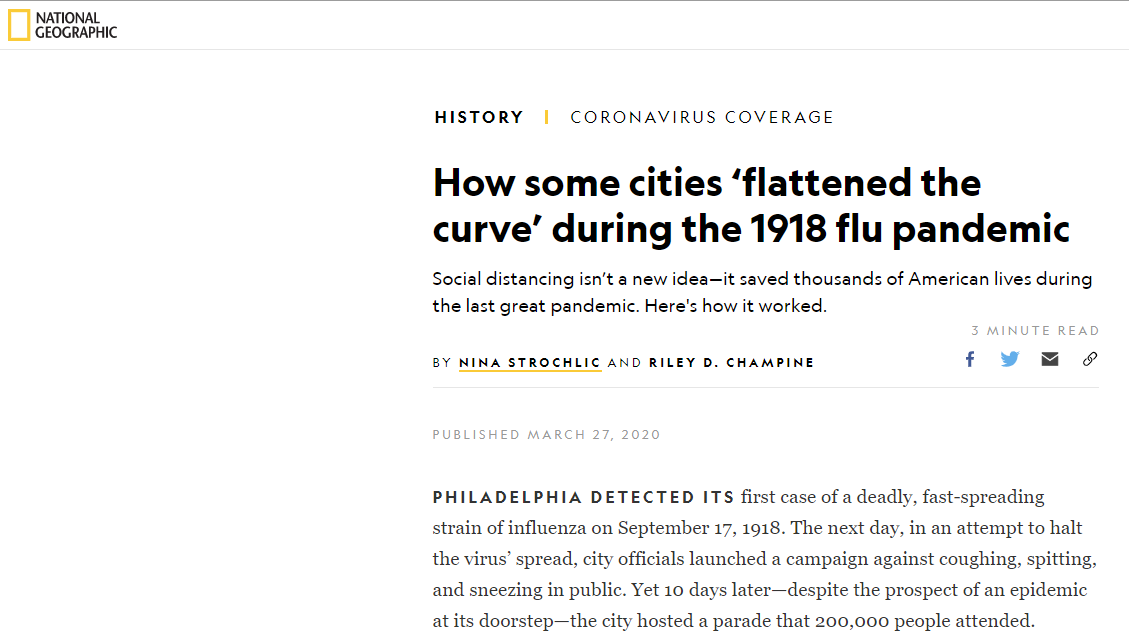 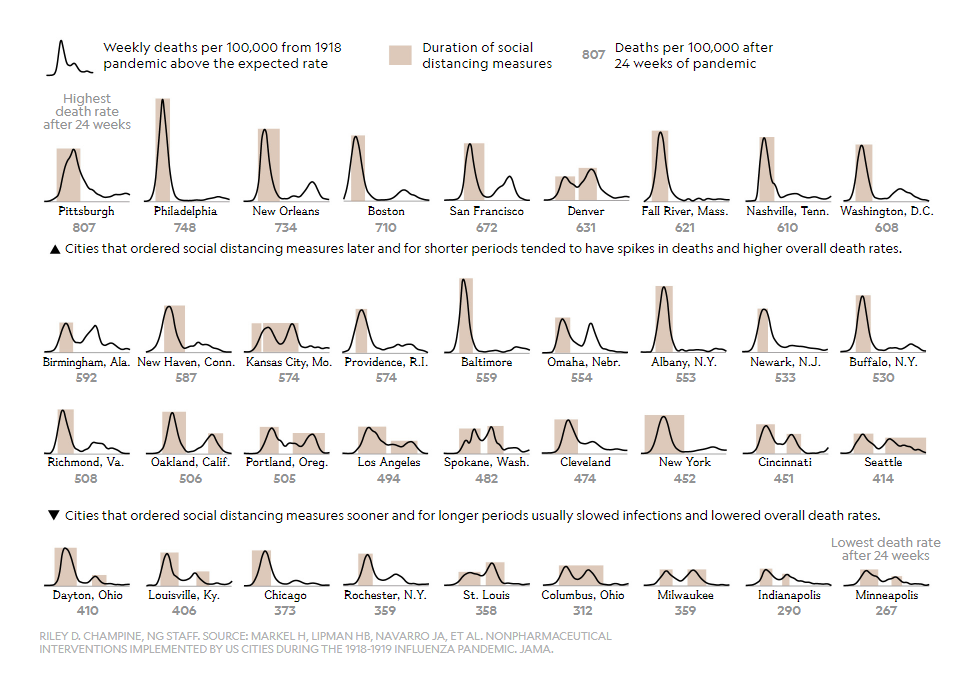 https://www.nationalgeographic.com/history/2020/03/how-cities-flattened-curve-1918-spanish-flu-pandemic-coronavirus/
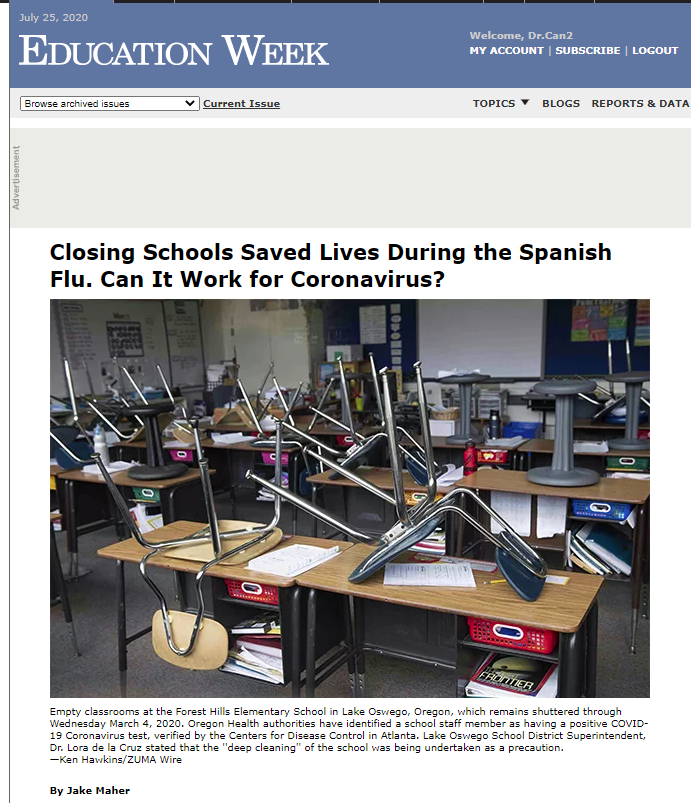 https://www.edweek.org/ew/articles/2020/03/04/closing-schools-saved-lives-during-the-spanish.html
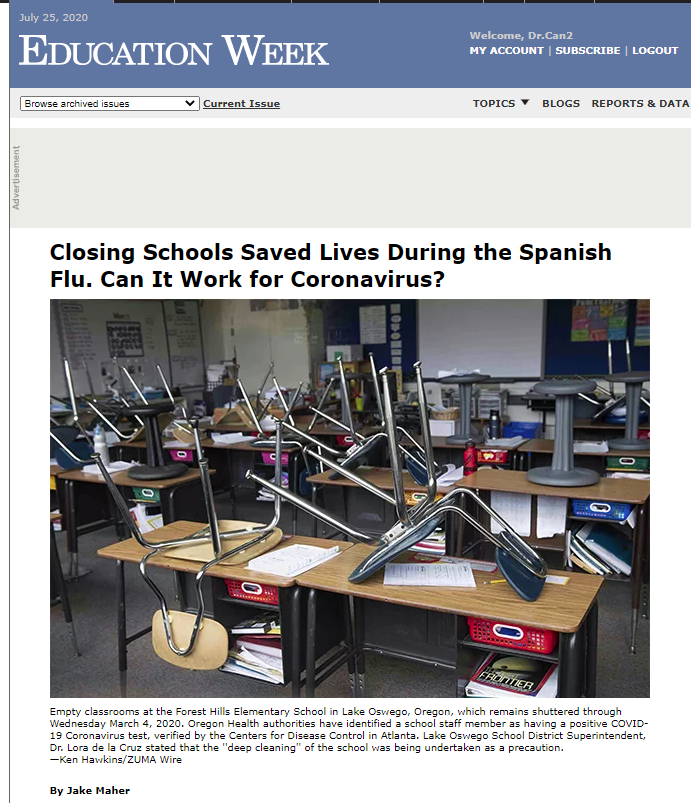 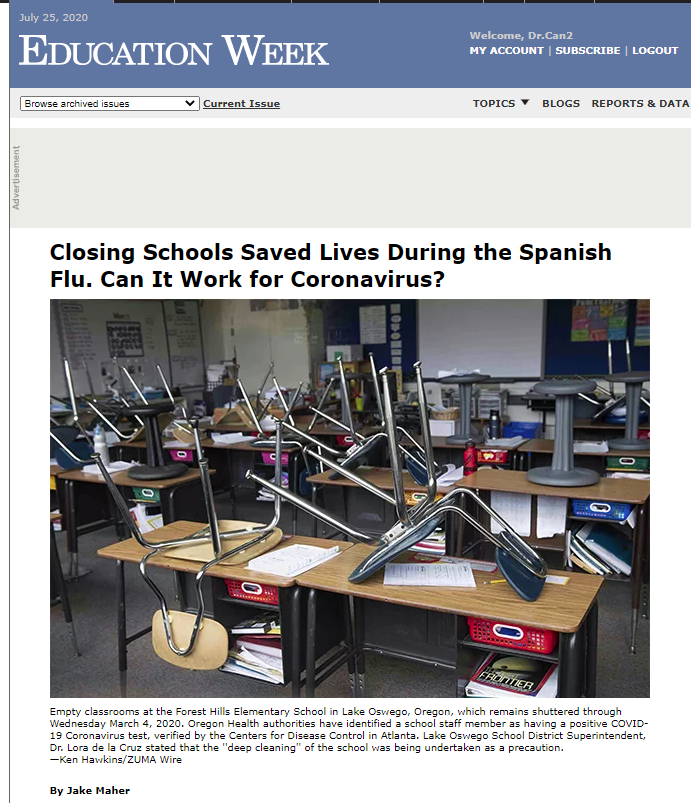 Closing American schools earlier and for a longer period of time blunted the impact of the Spanish Flu. In that global pandemic, at least 50 million people died worldwide, including 675,000 in the United States, according to the Centers for Disease Control and Prevention.

Navarro and other scholars studied how 43 cities across the country responded to the Spanish Flu from 1918 to 1919. They found that cities that early on enacted “non-pharmaceutical interventions,” or NPIs, like school closures or bans on public gatherings, had a lower peak mortality and lower overall morbidity than cities that waited longer to do so.

Most cities “layered” different interventions. For instance, the first line of defense was often self-isolation for infected people or a quarantine. School closure usually only becomes necessary after it is impossible to track how each individual victim was infected.
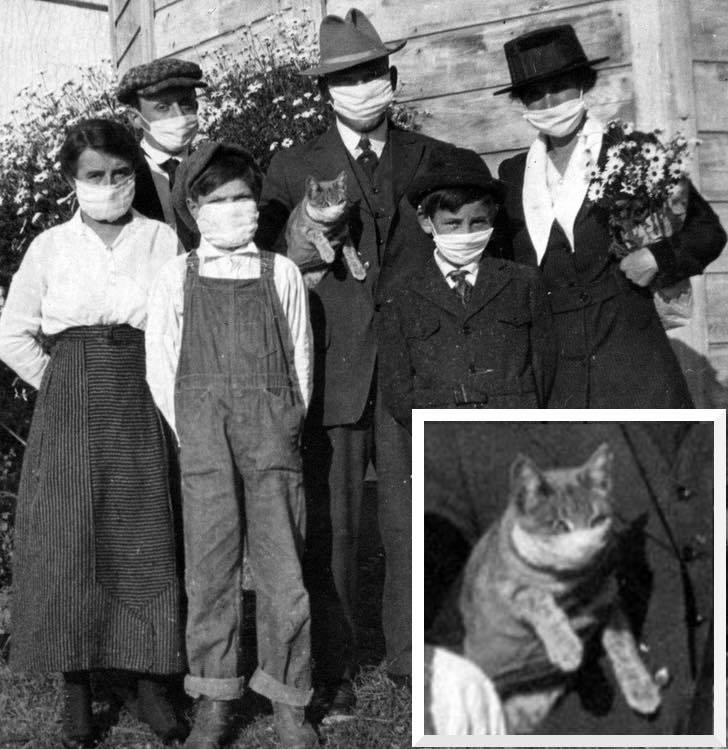 https://www.edweek.org/ew/articles/2020/03/04/closing-schools-saved-lives-during-the-spanish.html
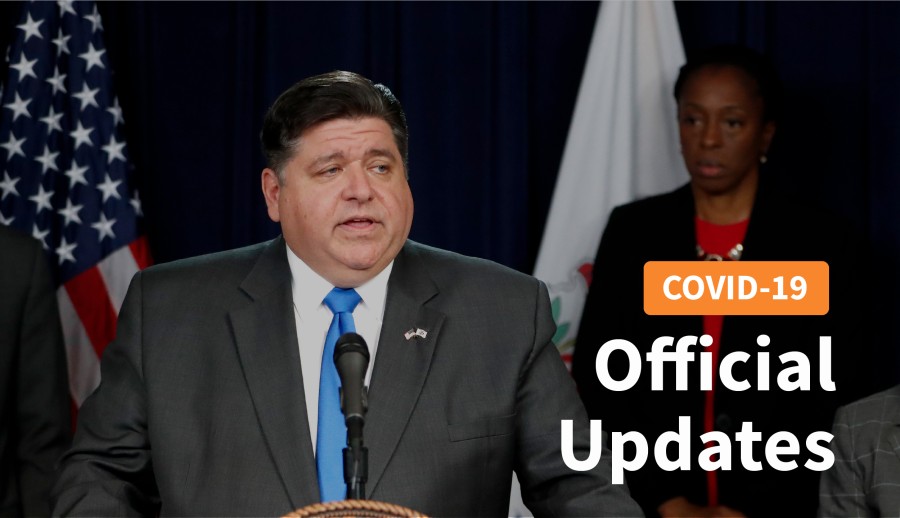 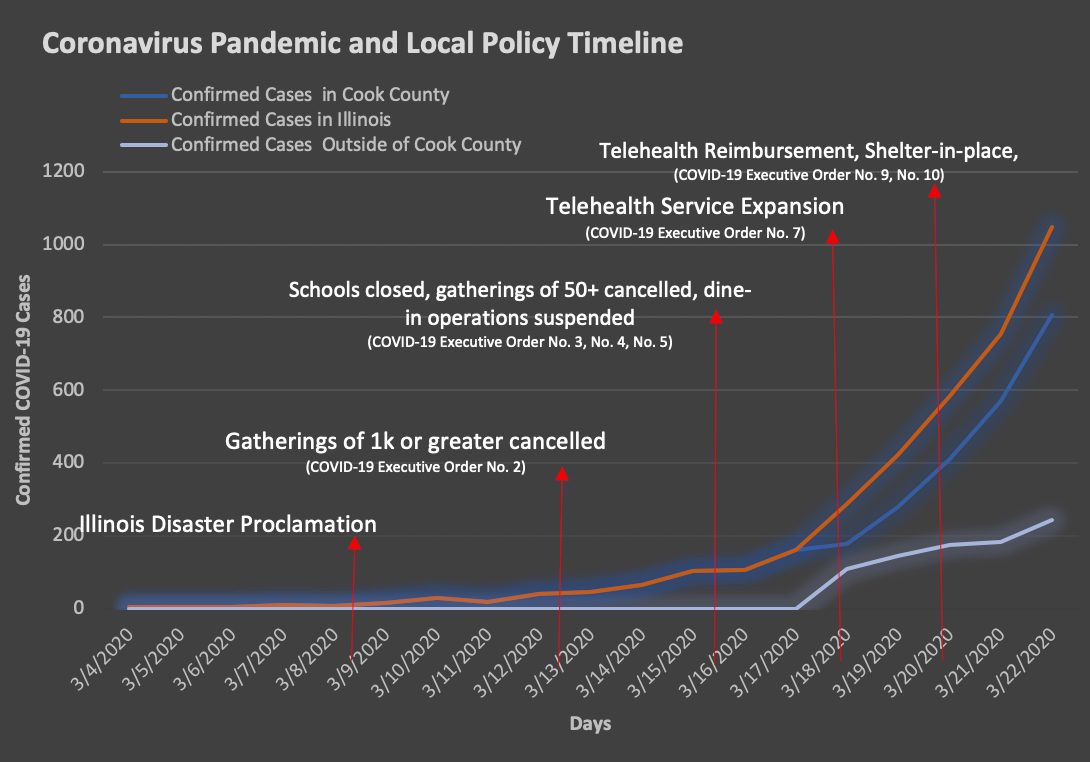 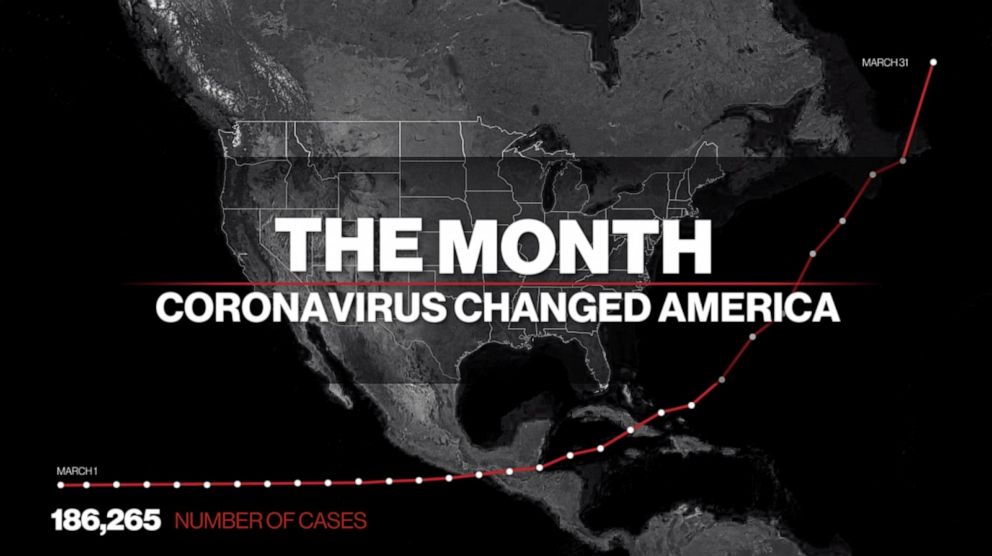 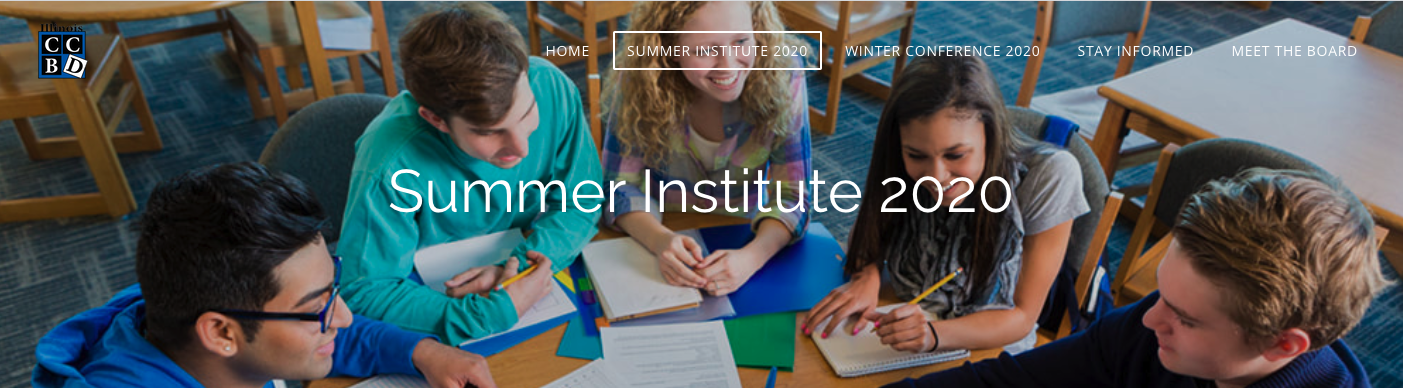 COVID-19
Coronavirus Pandemic of 2020 Historical Timeline
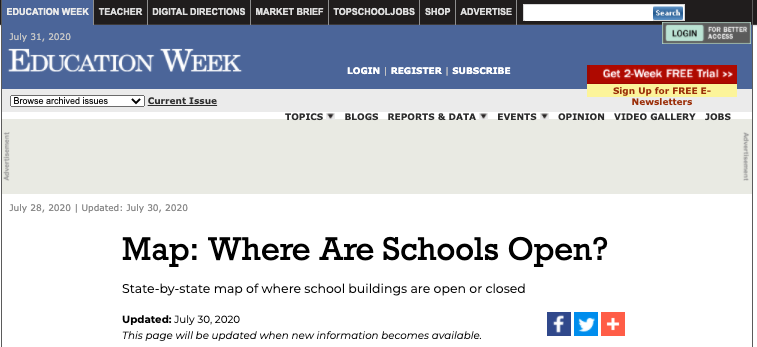 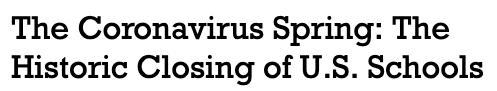 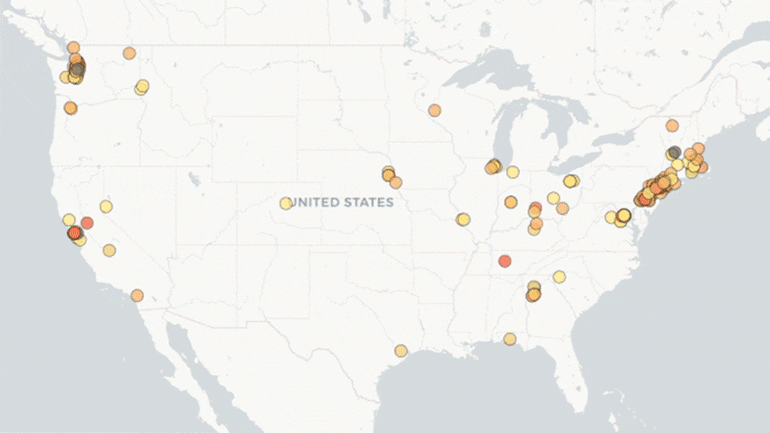 https://www.edweek.org/ew/section/multimedia/the-coronavirus-spring-the-historic-closing-of.html
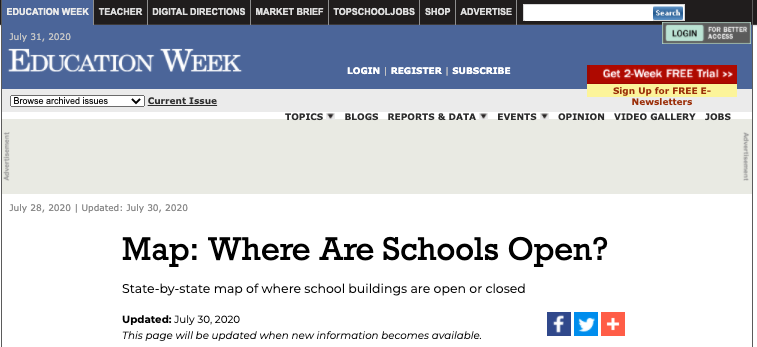 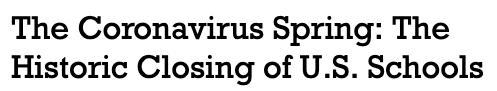 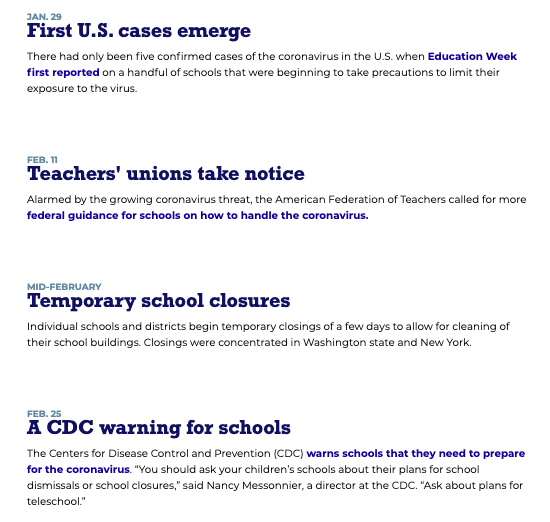 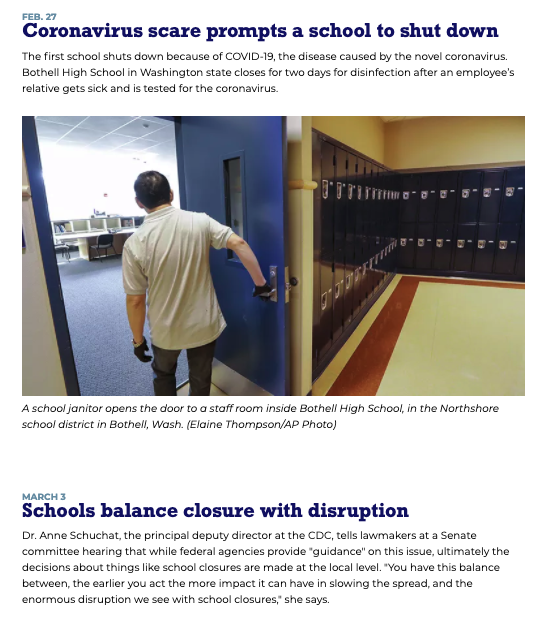 https://www.edweek.org/ew/section/multimedia/the-coronavirus-spring-the-historic-closing-of.html
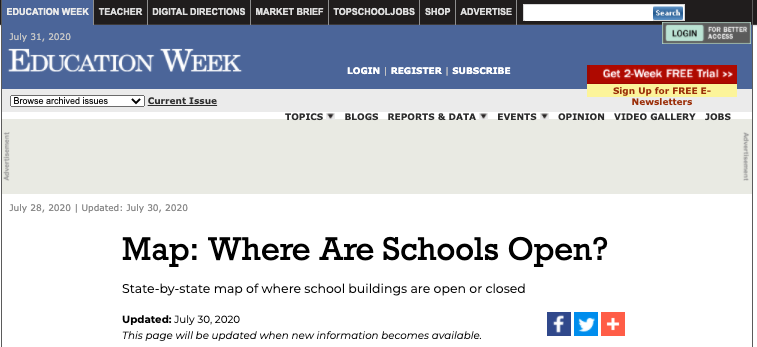 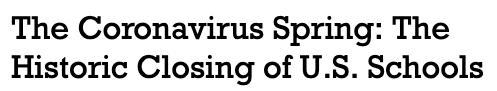 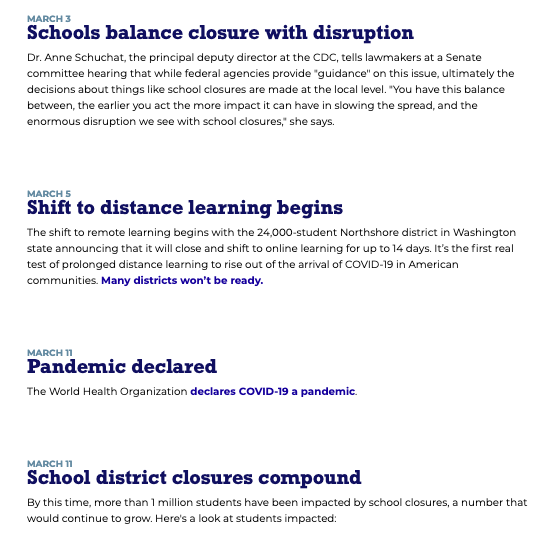 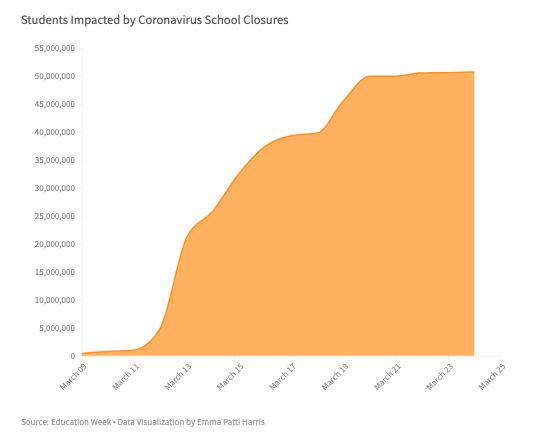 https://www.edweek.org/ew/section/multimedia/the-coronavirus-spring-the-historic-closing-of.html
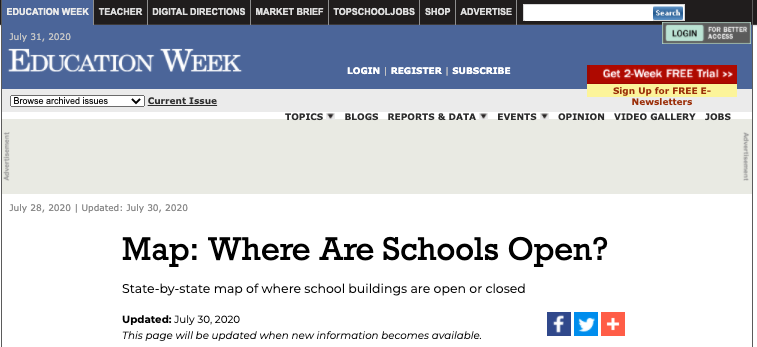 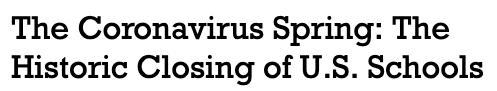 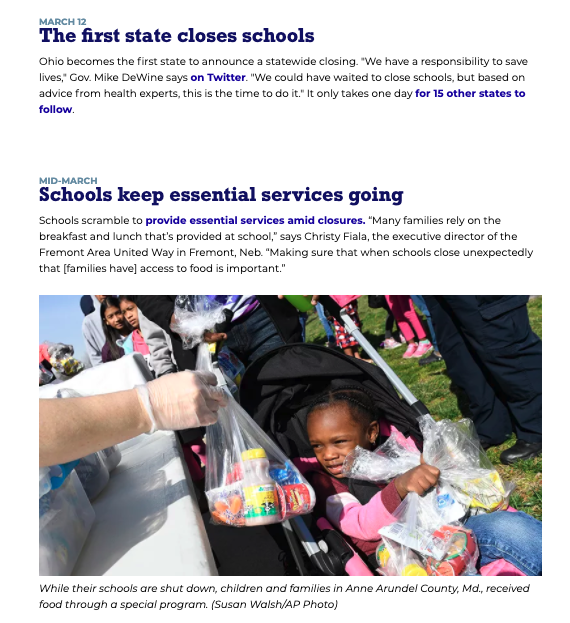 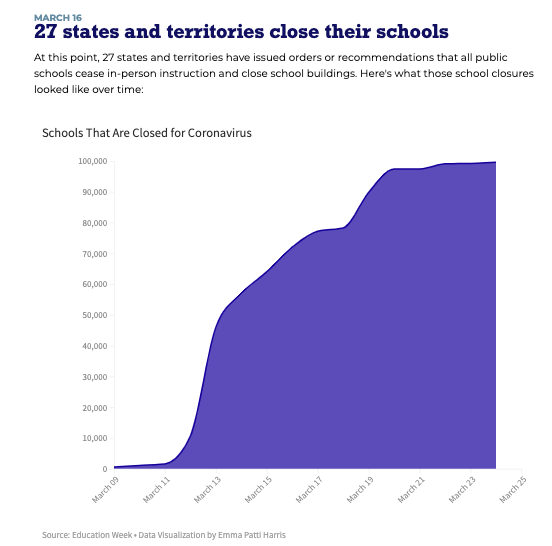 https://www.edweek.org/ew/section/multimedia/the-coronavirus-spring-the-historic-closing-of.html
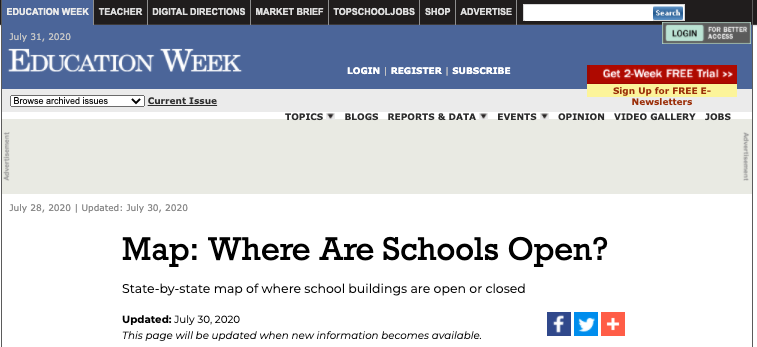 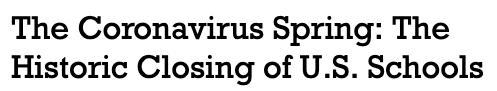 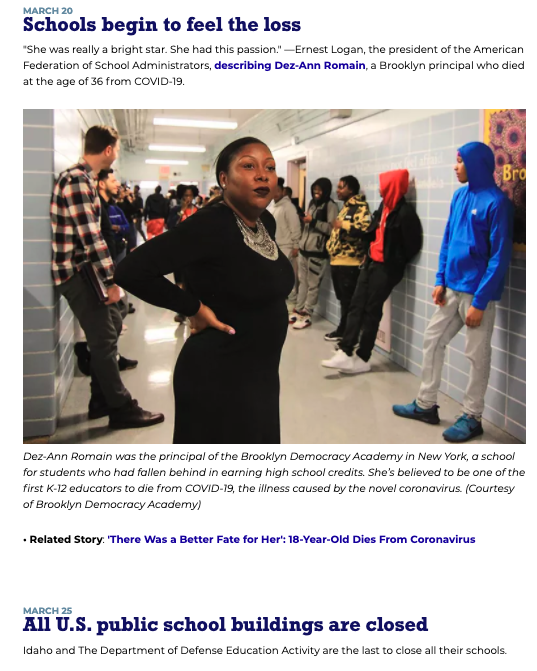 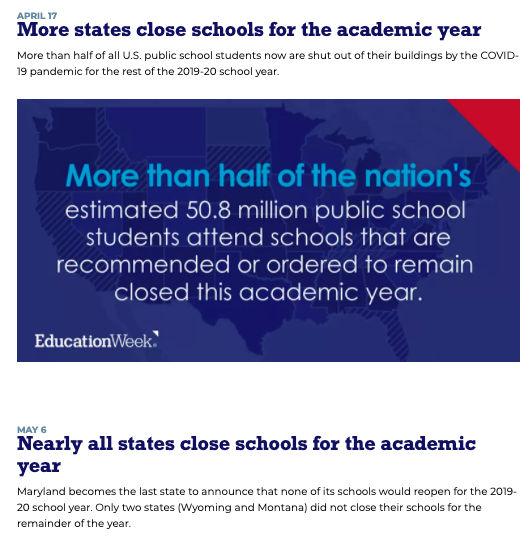 https://www.edweek.org/ew/section/multimedia/the-coronavirus-spring-the-historic-closing-of.html
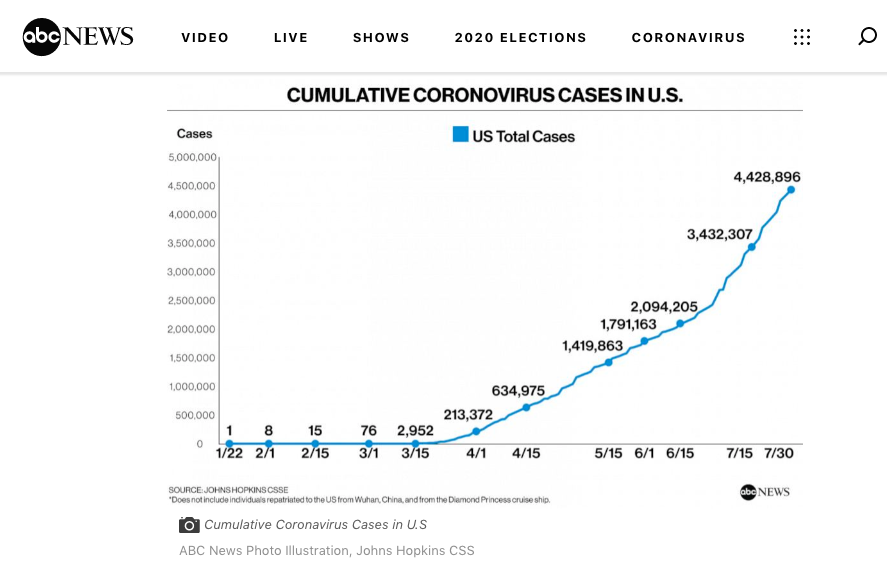 https://abcnews.go.com/Health/coronavirus-map-tracking-spread-us-world/story?id=69415591
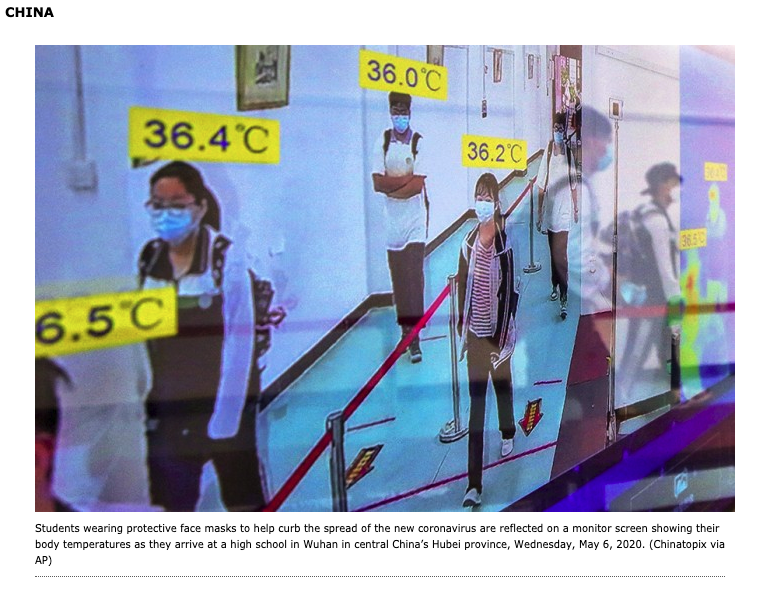 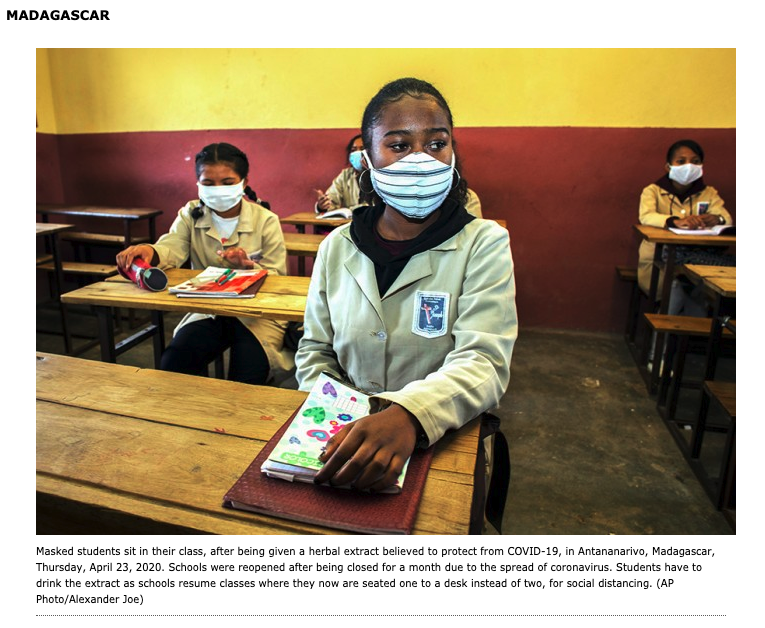 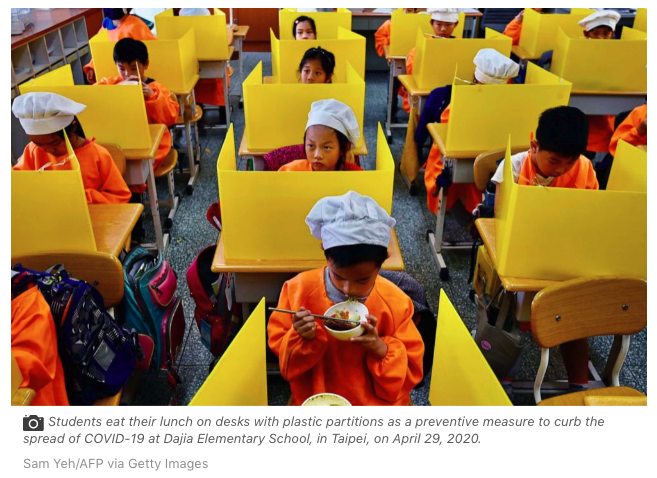 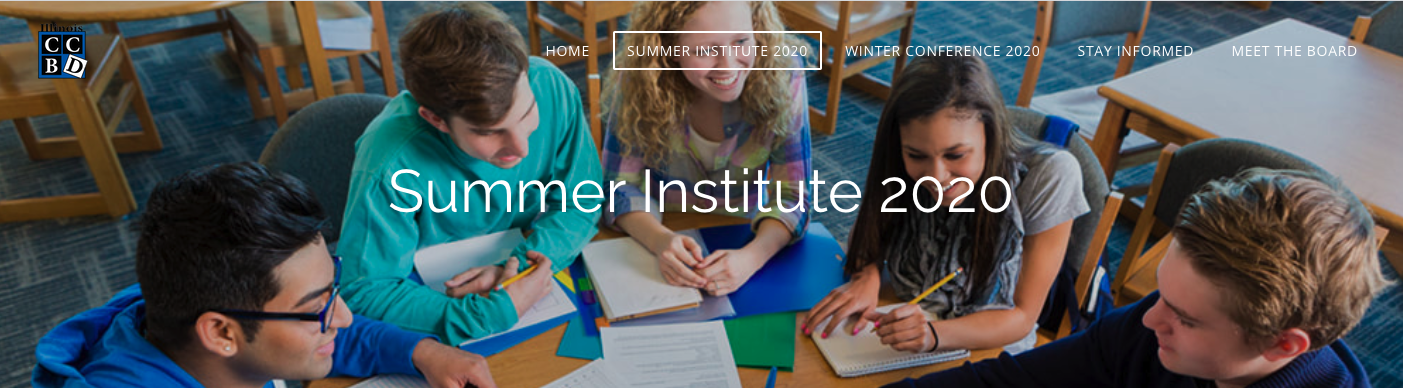 Global Pandemic
Impact of the Coronavirus on Children and Schools Around the World
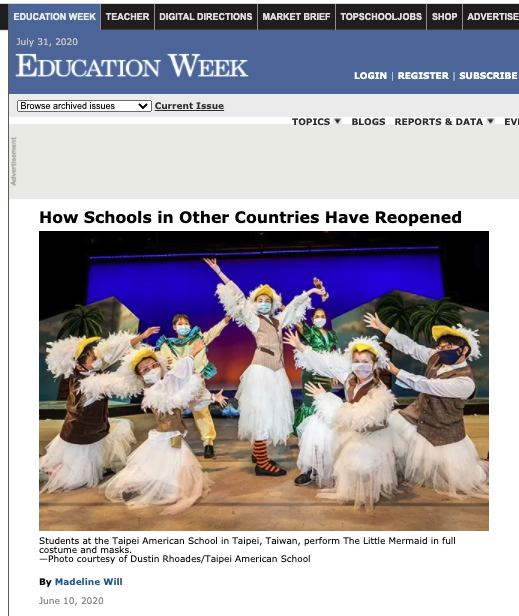 https://www.edweek.org/ew/articles/2020/06/11/how-schools-in-other-countries-have-reopened.html
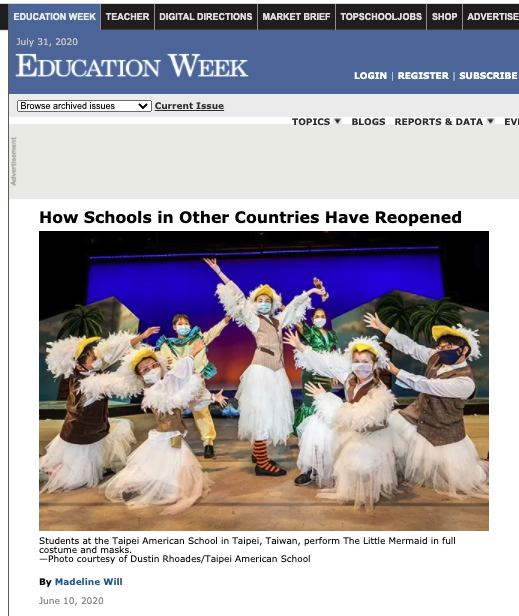 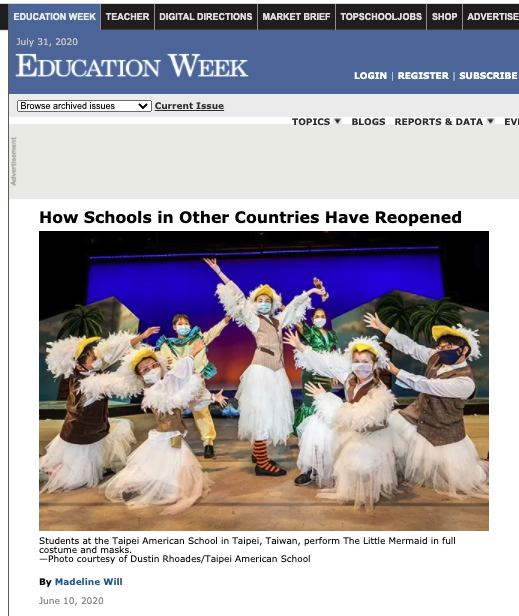 Taiwan
The Taiwanese government provides all adults nine masks every two weeks, and all children 10 masks every two weeks. During the school year, the private school gives staff members an additional five masks every two weeks so they can have a new mask every day.

The biggest changes have been made in the cafeteria, since students take off their masks to eat. Schools rented tents for the courtyard to expand the eating area. Gone are the salad bars and buffet lines. Meals are now pre-packaged and sealed, and students are handed their lunch by a cafeteria worker so they’re not touching anything.

Students are still allowed to play during recess with masks on. Teachers remind students to take a break and drink water, so they don’t overheat. They call it a “chin break,” when students step away from the other kids and pull their masks down to their chins.
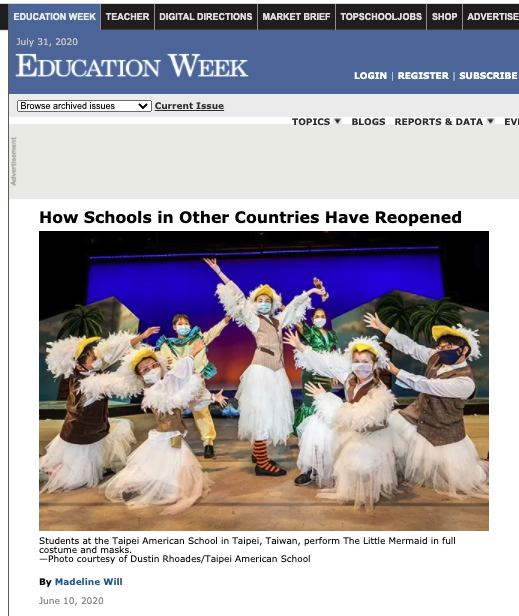 https://www.edweek.org/ew/articles/2020/06/11/how-schools-in-other-countries-have-reopened.html
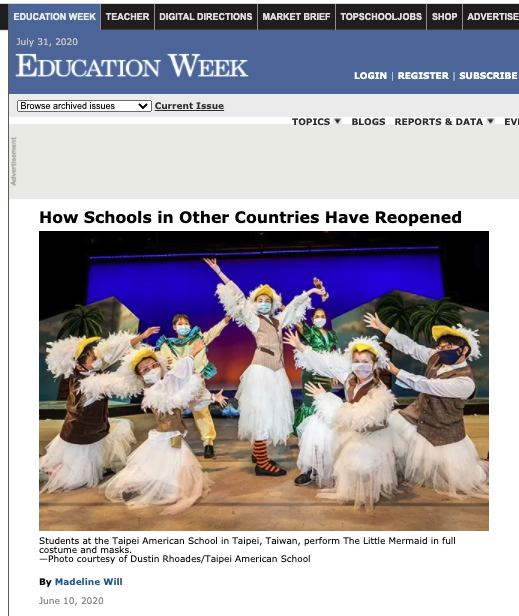 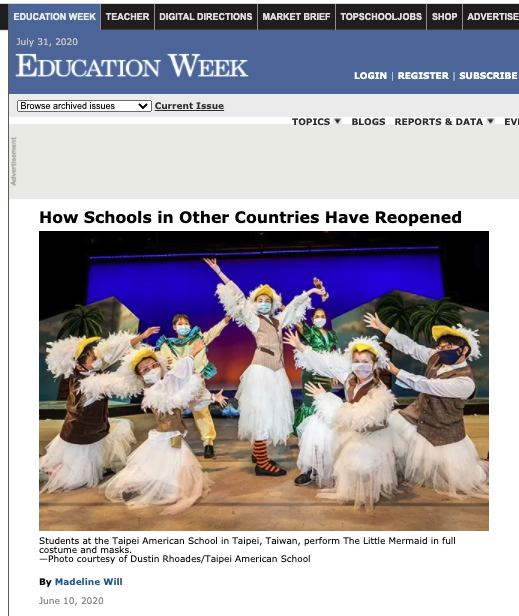 Denmark
Typically, elementary students go to different electives and classes throughout the day. But now, they stay in their “enclave” all day. The single-subject teachers create lessons that either the homeroom teacher will lead or that can be played on the Smartboard. Instead of collaborative seating at tables, students sit at their own desks, which were initially spaced six feet apart. 

Students also eat individually packaged lunches in their classrooms, to avoid gathering in the cafeteria. The school has assigned bathrooms and entrance points to the school building to groups of students to prevent bottlenecks. Hand-sanitizing stations are at every entrance and exit. Water fountains have been shut down, and instead there are stations where students can fill their water bottles. 

Recess still happens, with social-distancing measures put in place. Classrooms are split into smaller groups of five students each, and students are only allowed to play with the other children in their group. There might be multiple groups of students outside at once, but the children stay in their own bubbles.
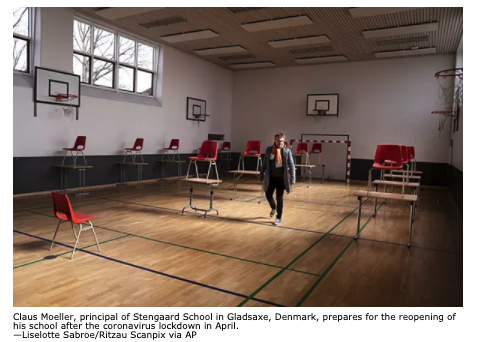 https://www.edweek.org/ew/articles/2020/06/11/how-schools-in-other-countries-have-reopened.html
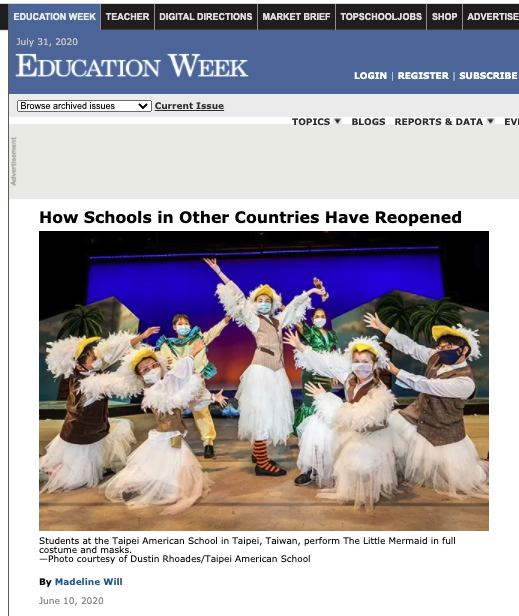 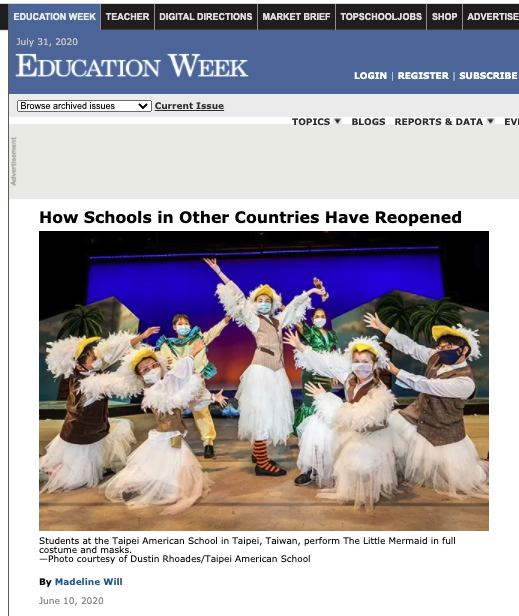 New South Wales 
Educators in the Australian state of New South Wales were worried: After schools transitioned to remote learning in March, there was a significant reduction in calls to child protective services. They couldn’t guarantee the safety—or the learning—of some of their most vulnerable students.

To make sure students were regularly seeing their teachers, schools resumed in-person instruction one day a week starting May 11. That way, schools could maintain social distancing without restricting return to only certain grade levels. Students continued with distance learning the other four days. (Even during the shutdown, school buildings weren’t officially closed—but the government encouraged parents to keep their children home if they could).

Individual schools could decide how to manage the rollout. Some had each grade level come in on certain days, while others divided students up alphabetically by their last name. The education department asked that schools consider keeping siblings together to make it easier for families.
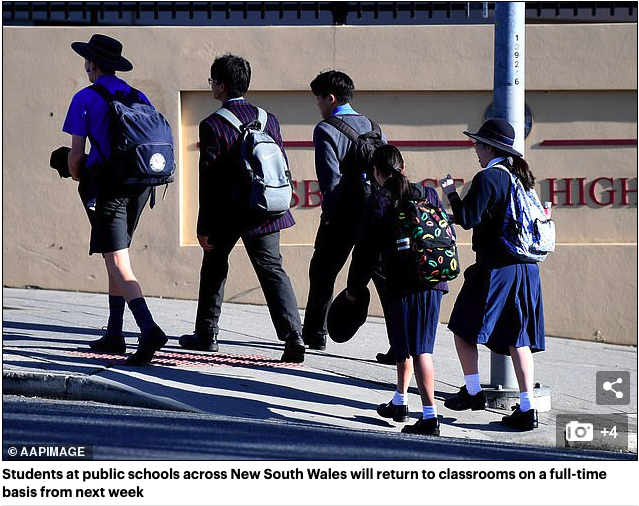 https://www.edweek.org/ew/articles/2020/06/11/how-schools-in-other-countries-have-reopened.html
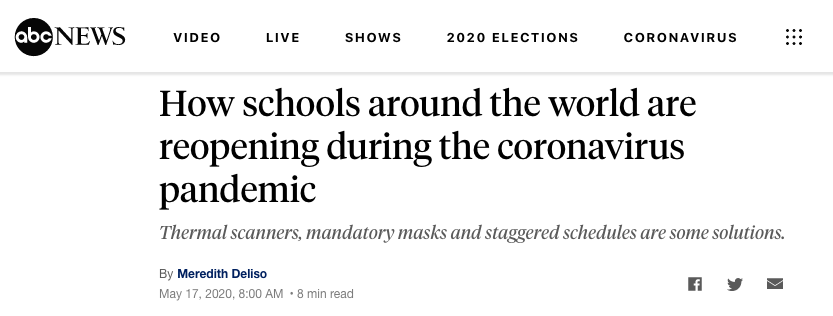 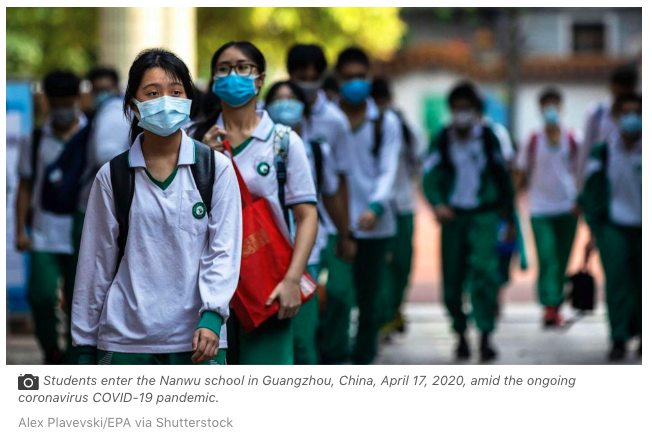 https://abcnews.go.com/International/schools-world-reopening-coronavirus-pandemic/story?id=70641371
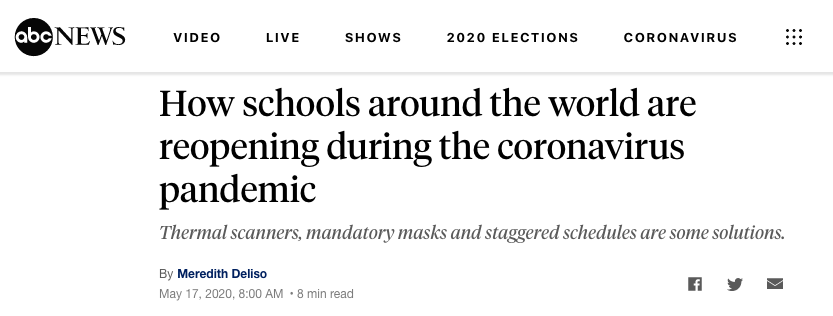 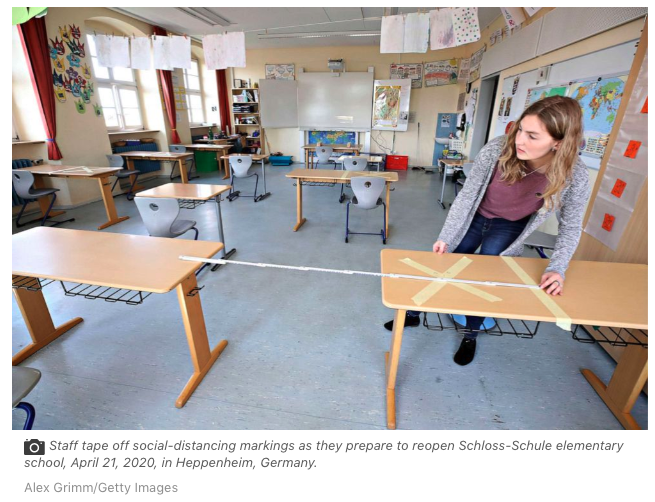 https://abcnews.go.com/International/schools-world-reopening-coronavirus-pandemic/story?id=70641371
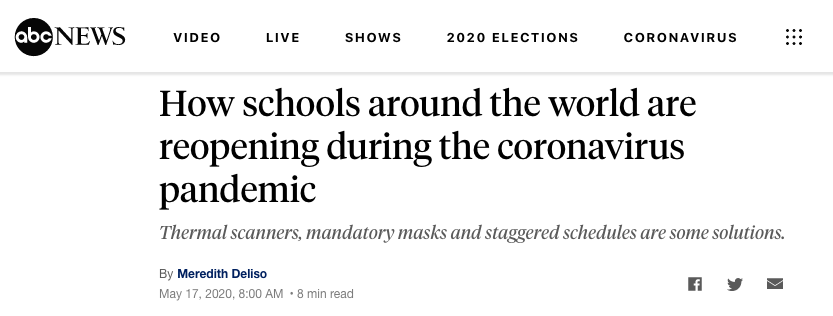 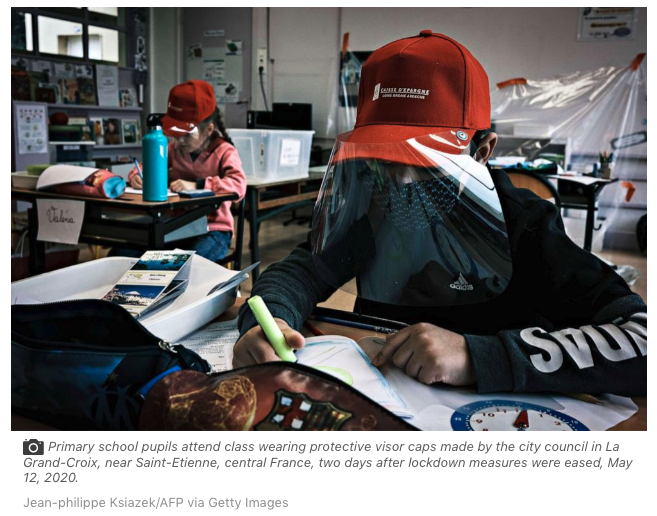 https://abcnews.go.com/International/schools-world-reopening-coronavirus-pandemic/story?id=70641371
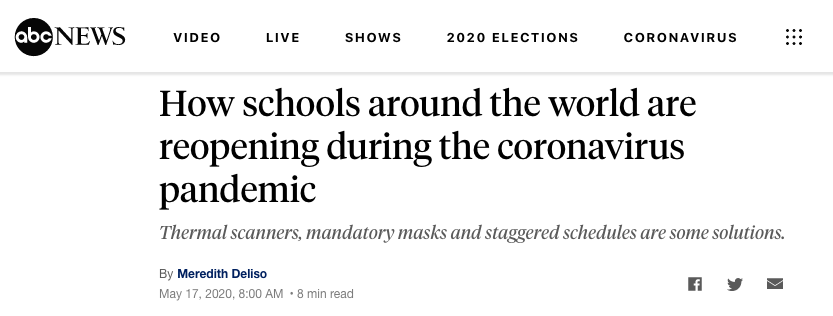 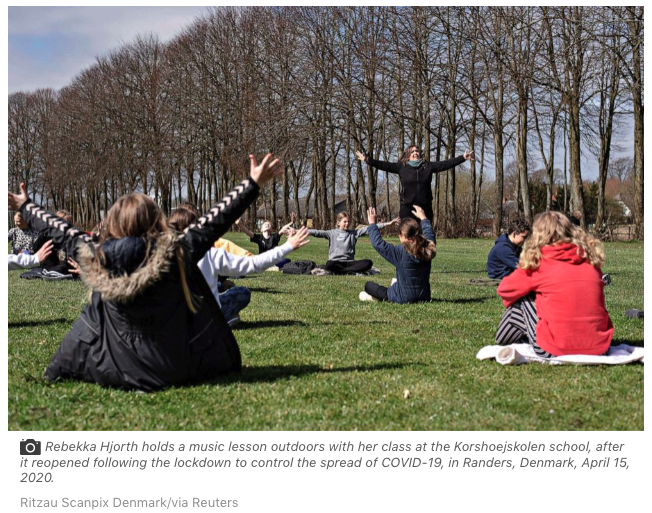 https://abcnews.go.com/International/schools-world-reopening-coronavirus-pandemic/story?id=70641371
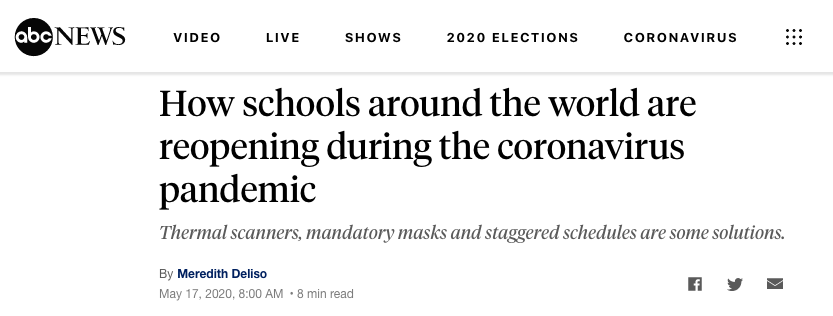 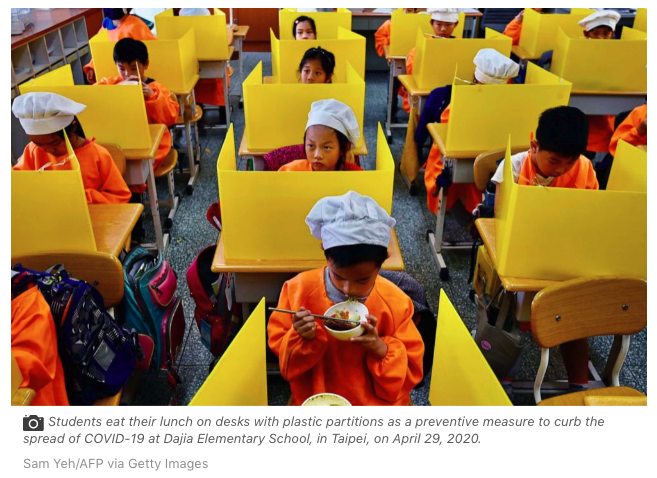 https://abcnews.go.com/International/schools-world-reopening-coronavirus-pandemic/story?id=70641371
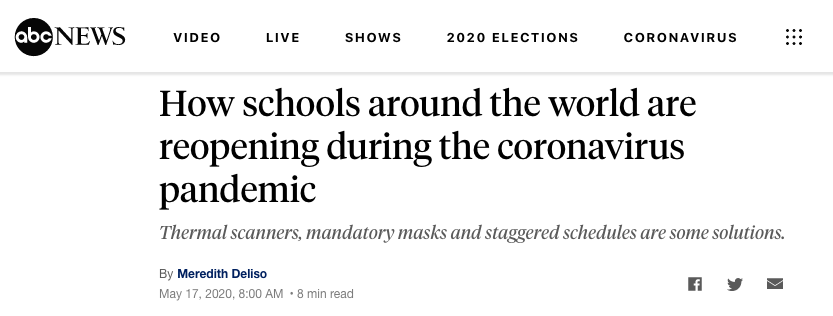 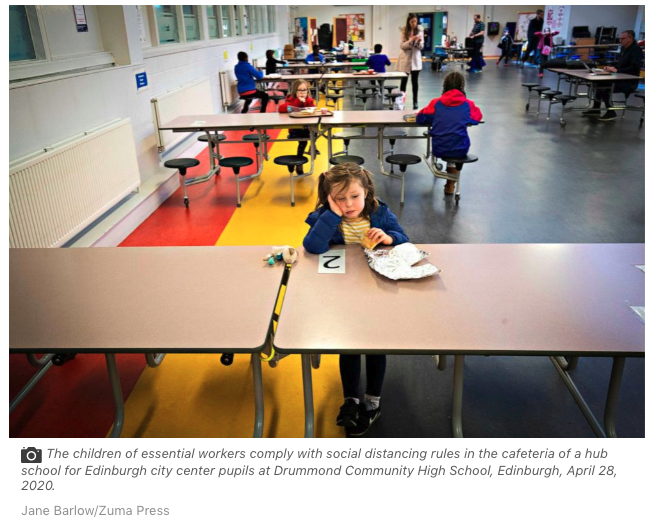 https://abcnews.go.com/International/schools-world-reopening-coronavirus-pandemic/story?id=70641371
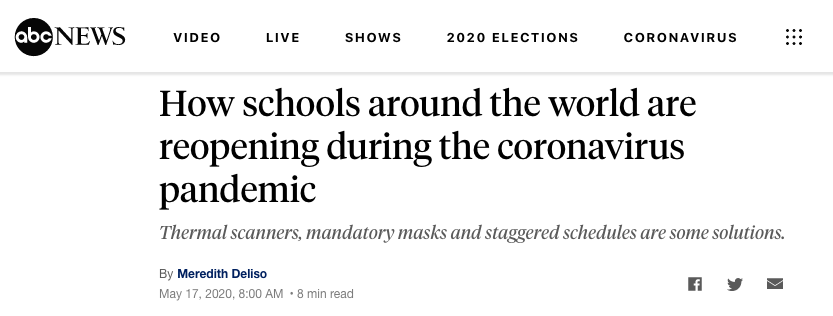 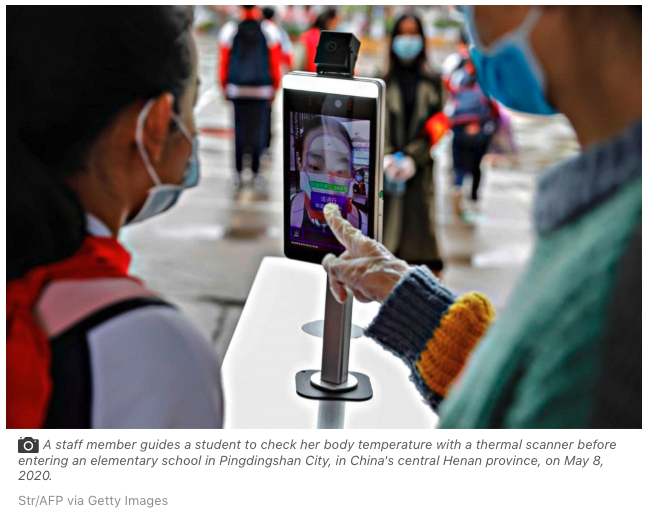 https://abcnews.go.com/International/schools-world-reopening-coronavirus-pandemic/story?id=70641371
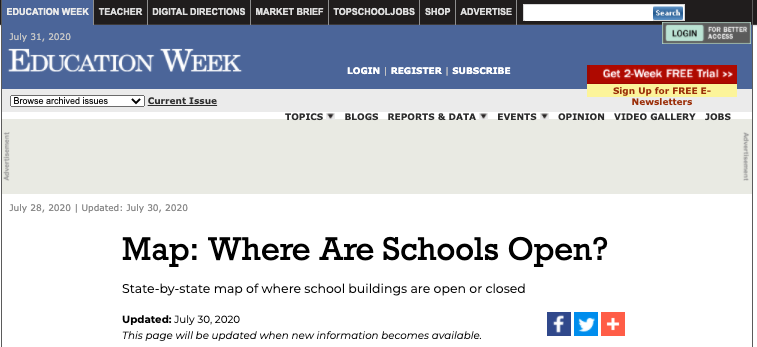 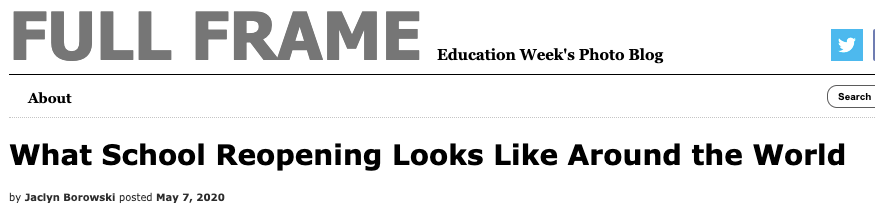 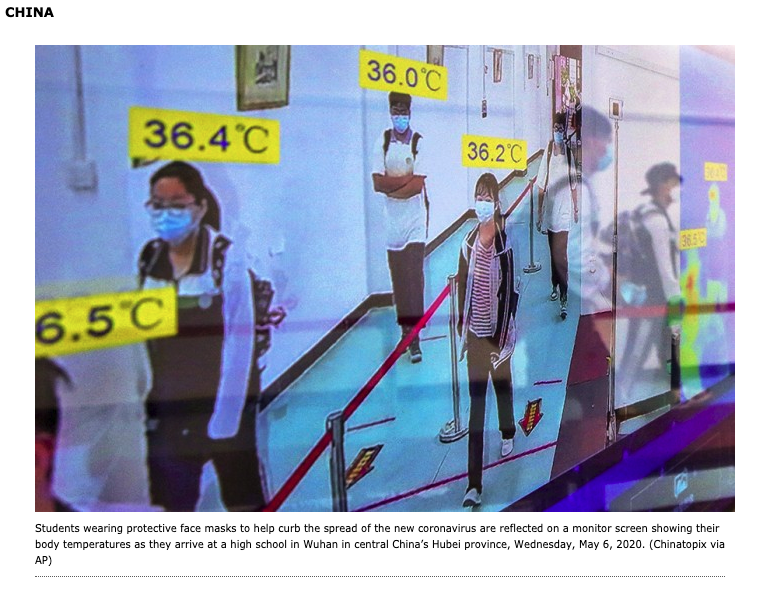 http://fullframe.edweek.org/2020/05/07/school-reopening/
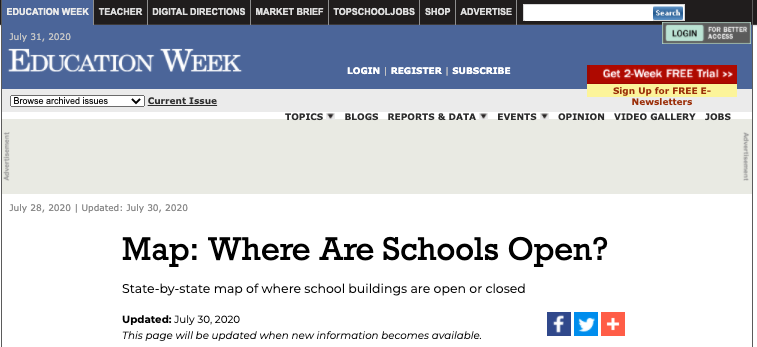 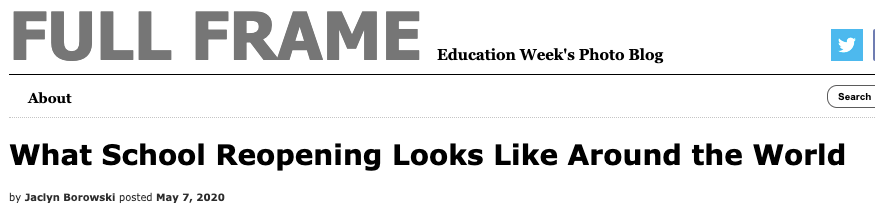 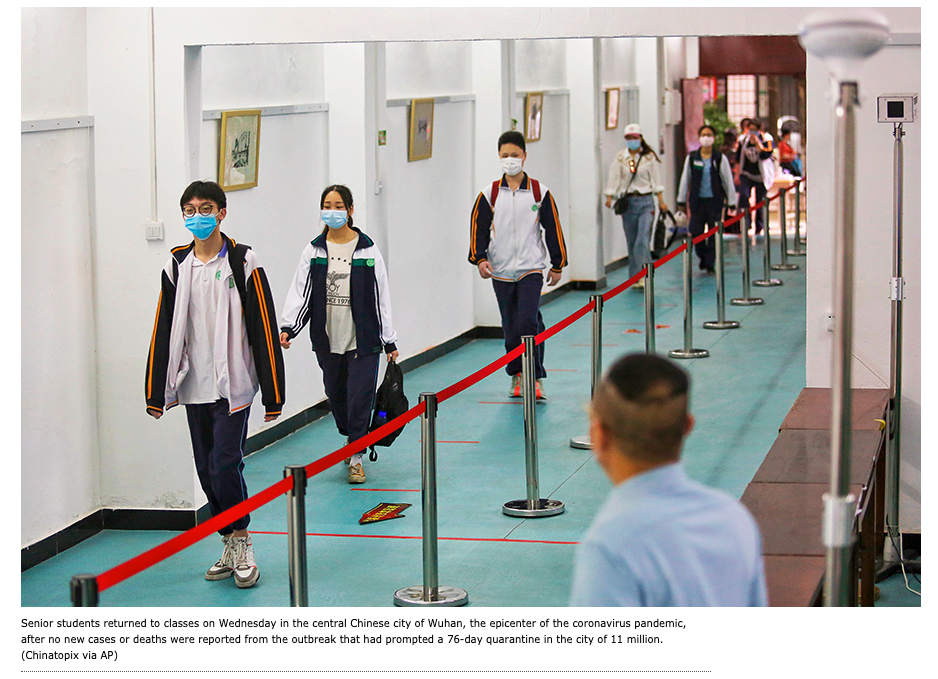 http://fullframe.edweek.org/2020/05/07/school-reopening/
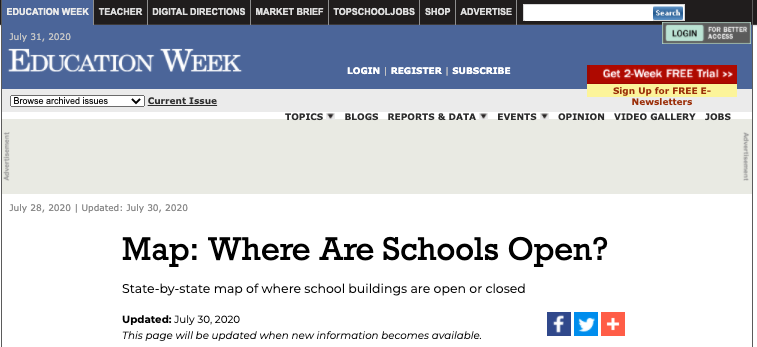 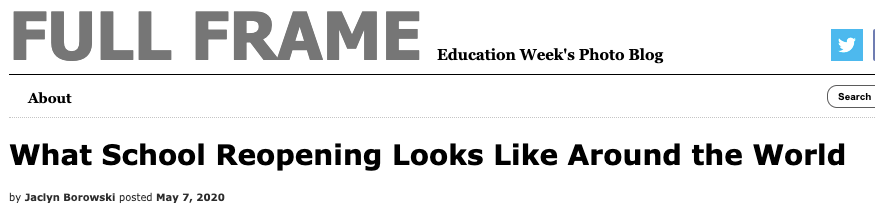 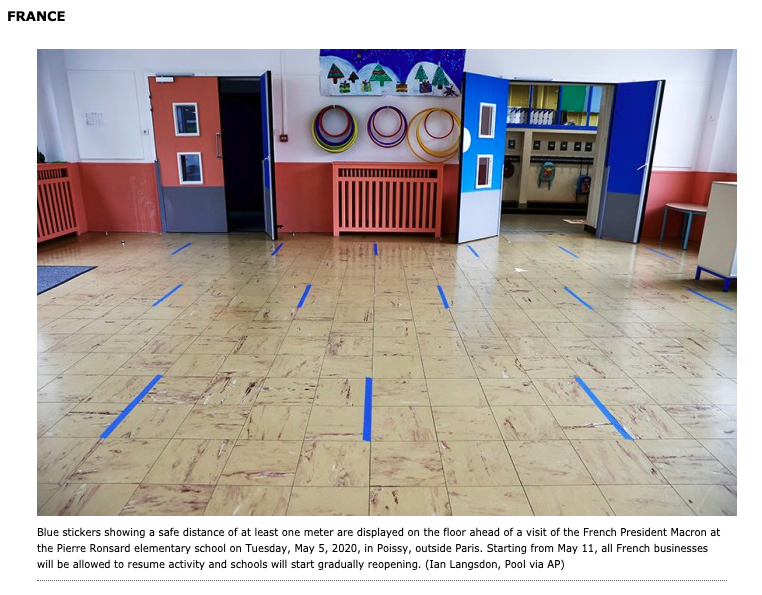 http://fullframe.edweek.org/2020/05/07/school-reopening/
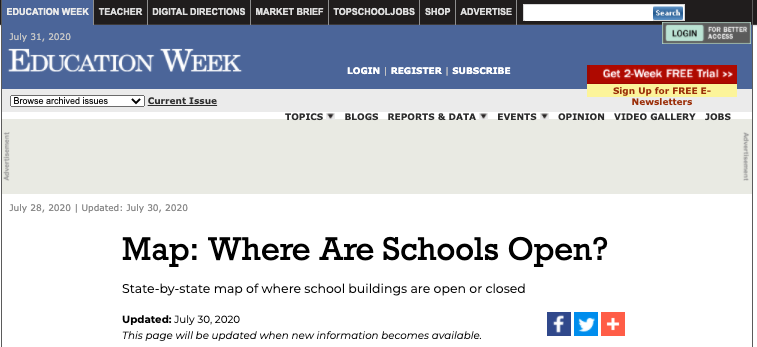 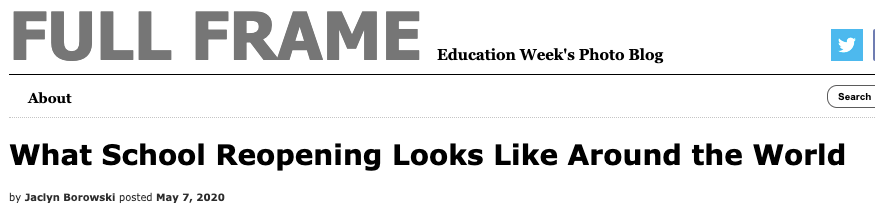 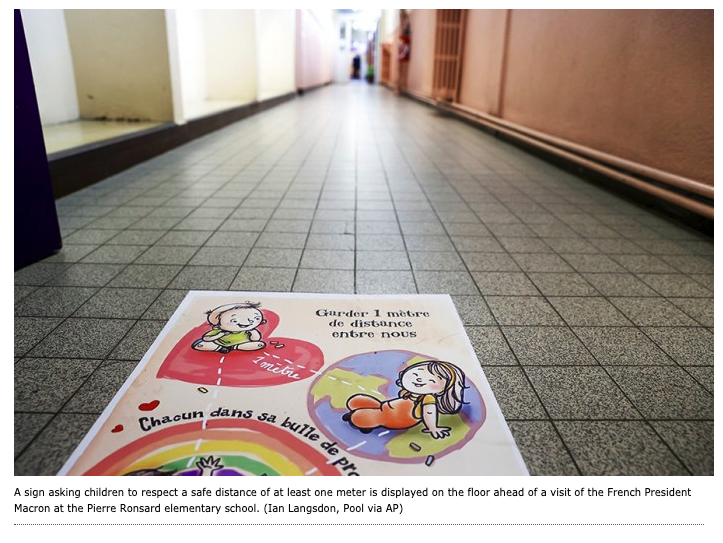 http://fullframe.edweek.org/2020/05/07/school-reopening/
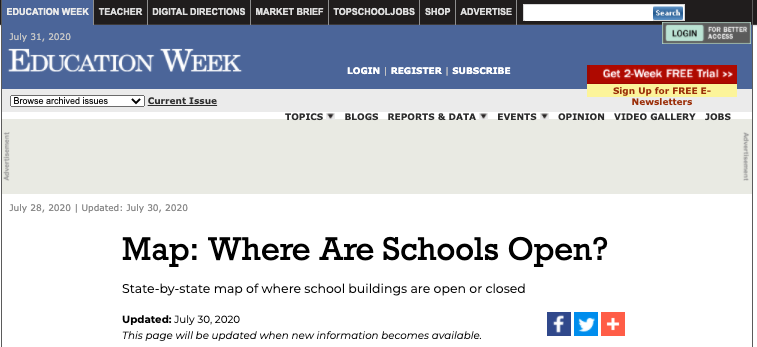 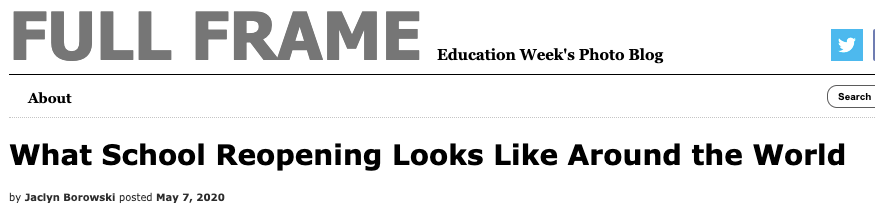 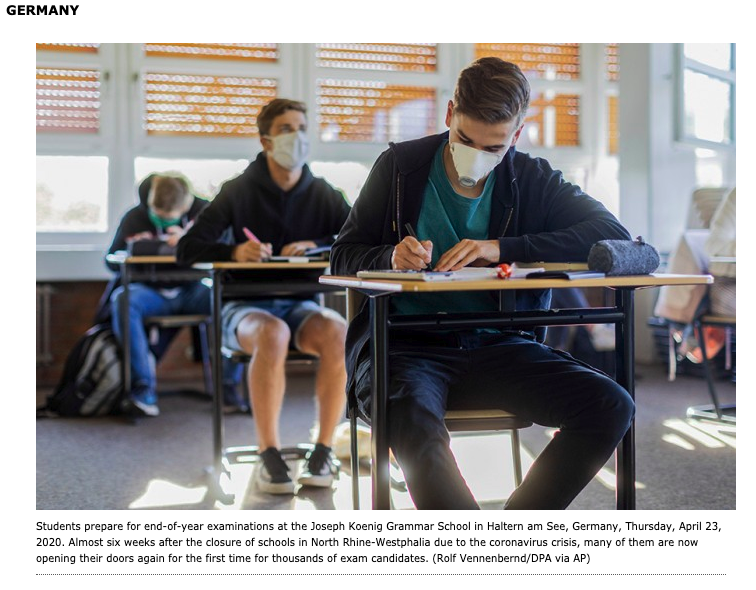 http://fullframe.edweek.org/2020/05/07/school-reopening/
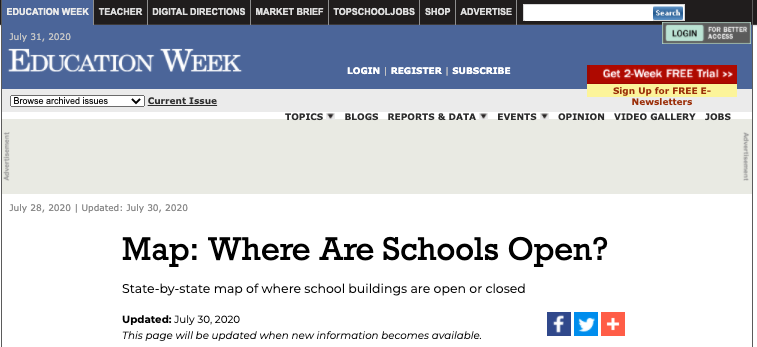 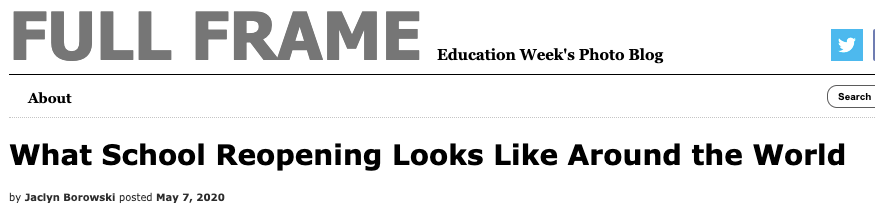 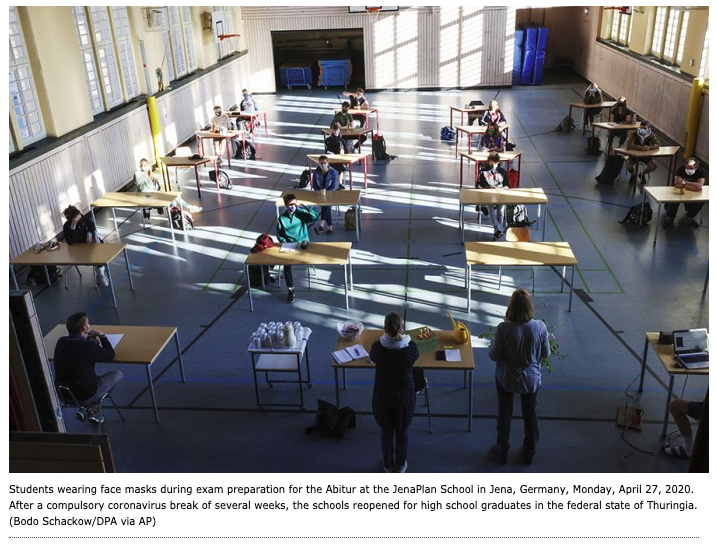 http://fullframe.edweek.org/2020/05/07/school-reopening/
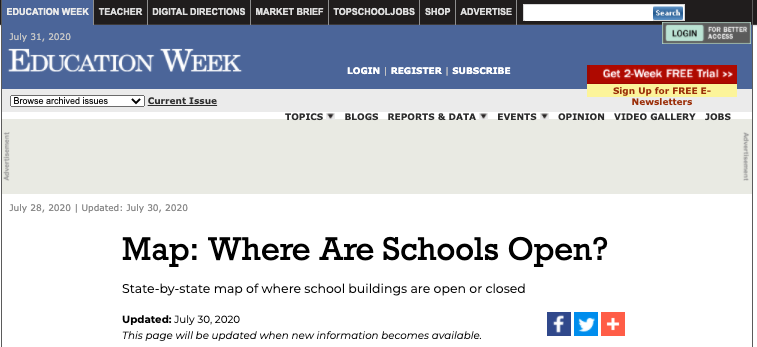 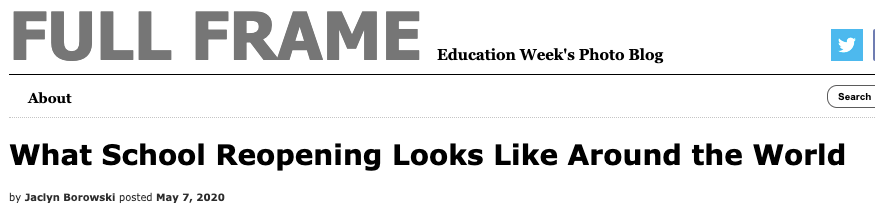 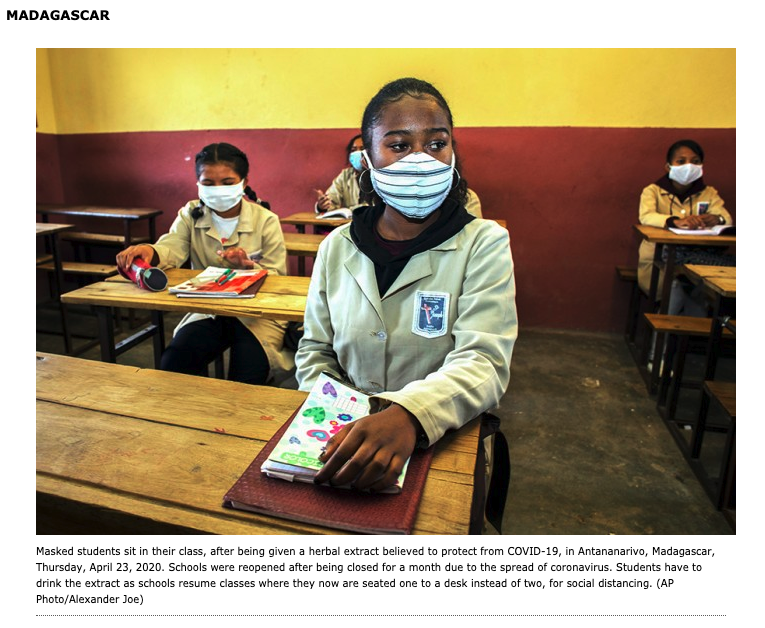 http://fullframe.edweek.org/2020/05/07/school-reopening/
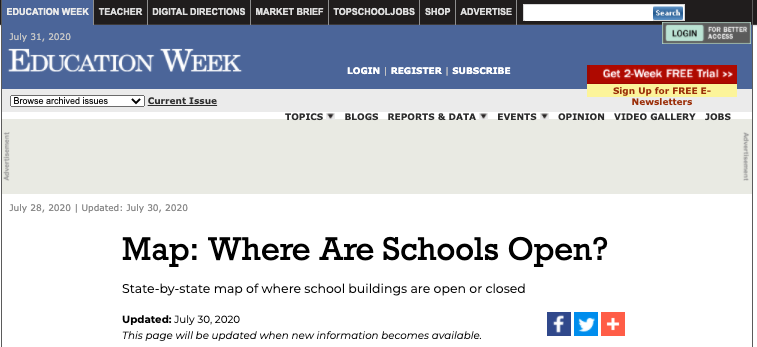 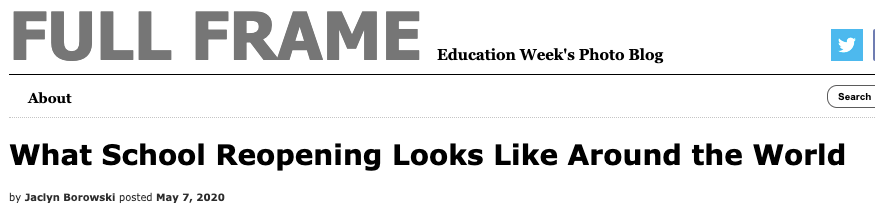 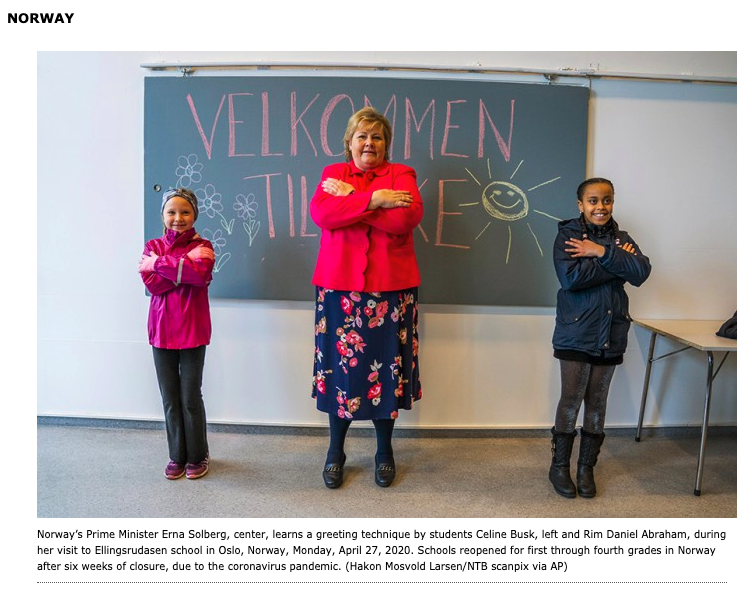 http://fullframe.edweek.org/2020/05/07/school-reopening/
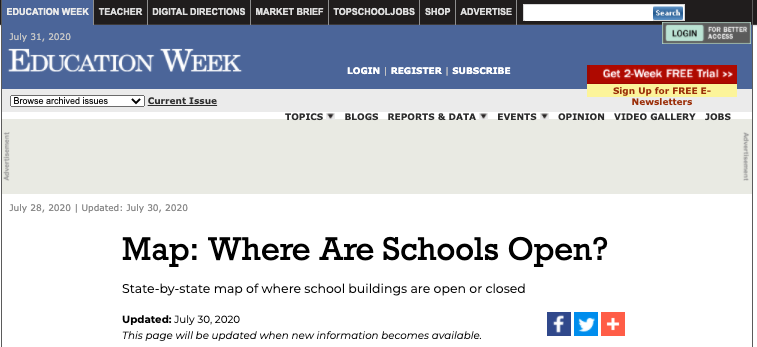 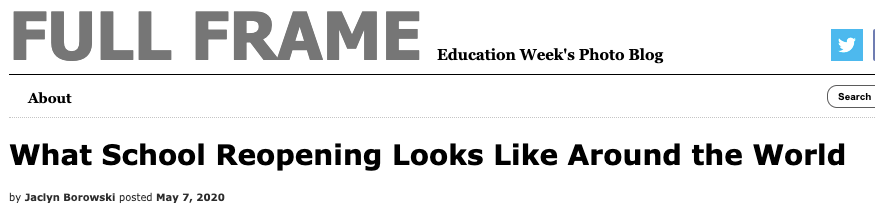 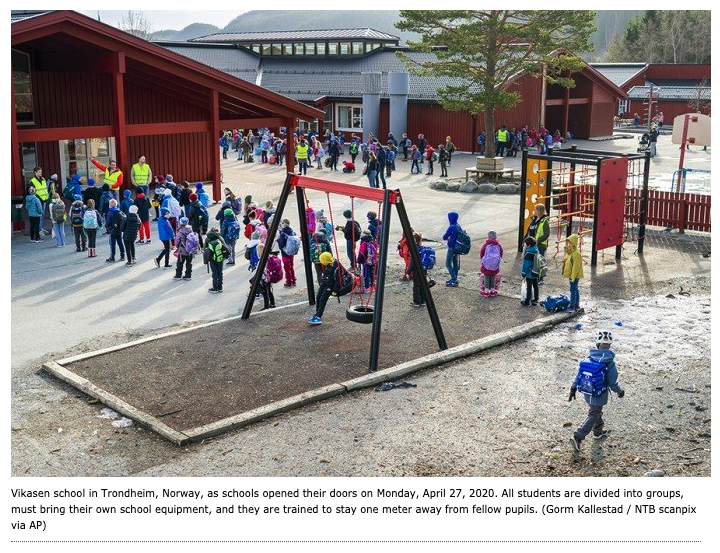 http://fullframe.edweek.org/2020/05/07/school-reopening/
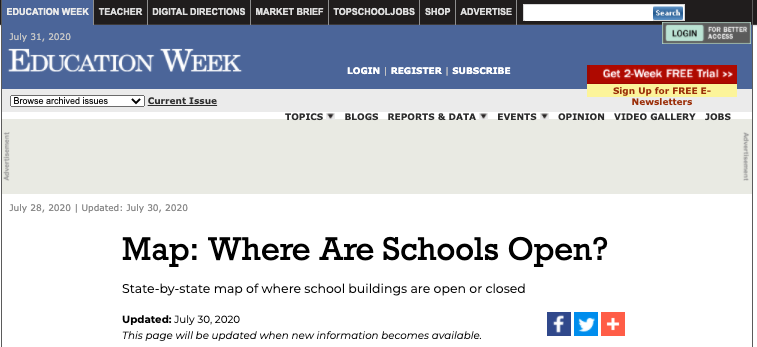 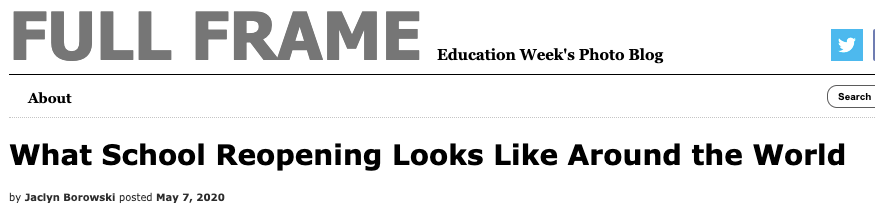 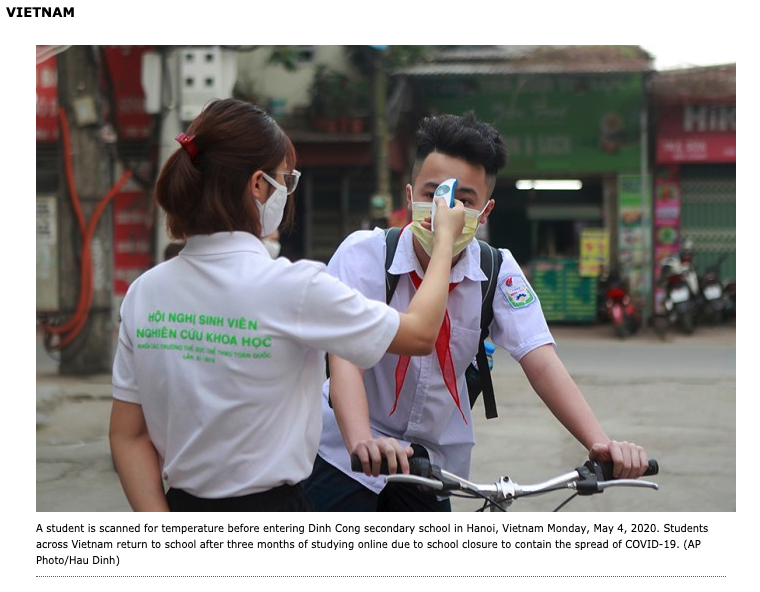 http://fullframe.edweek.org/2020/05/07/school-reopening/
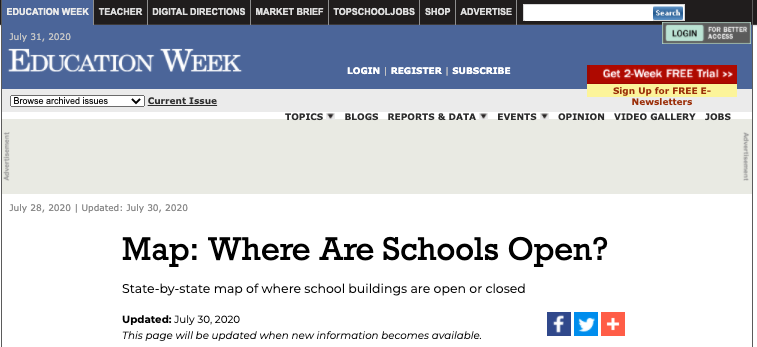 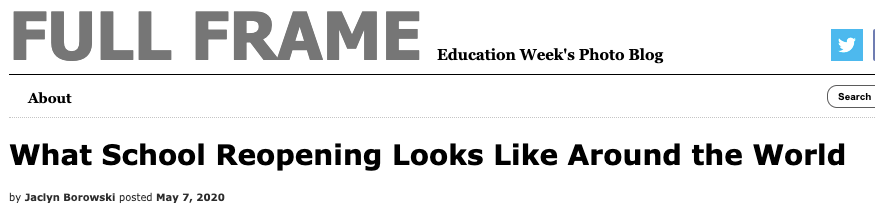 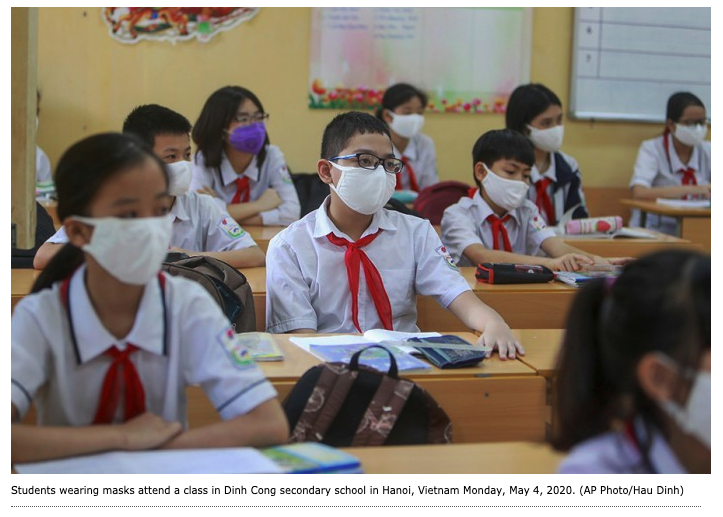 http://fullframe.edweek.org/2020/05/07/school-reopening/
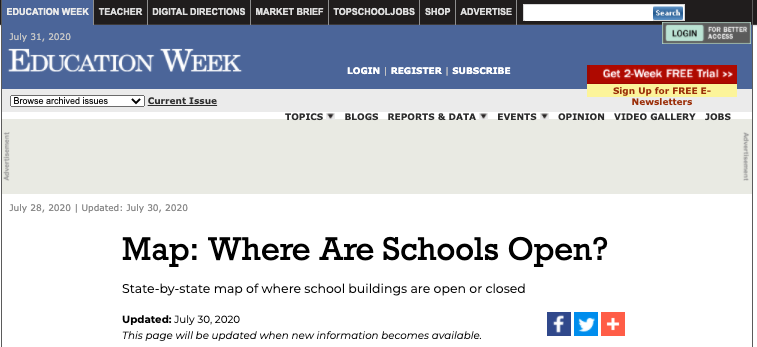 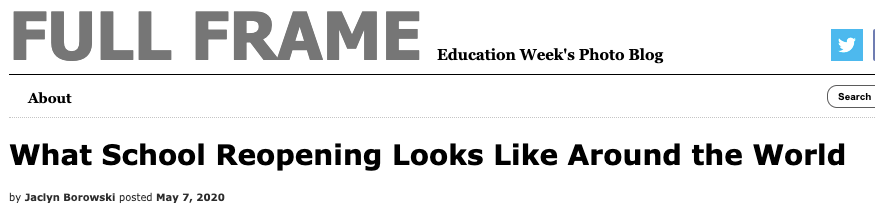 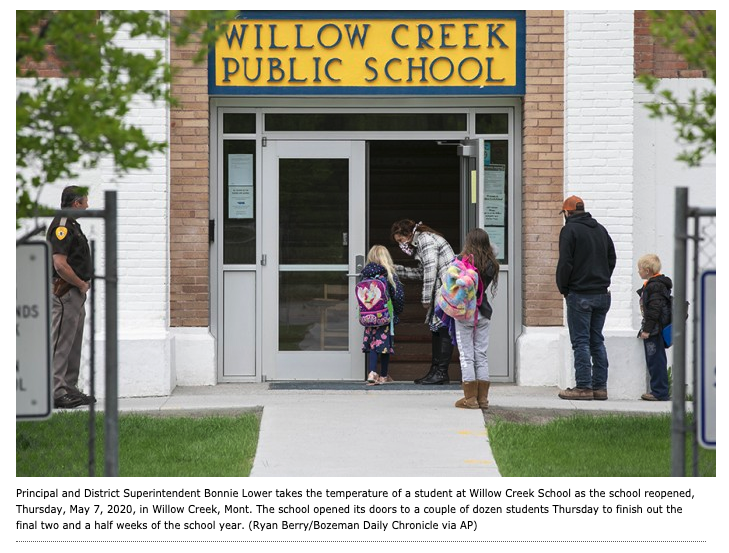 http://fullframe.edweek.org/2020/05/07/school-reopening/
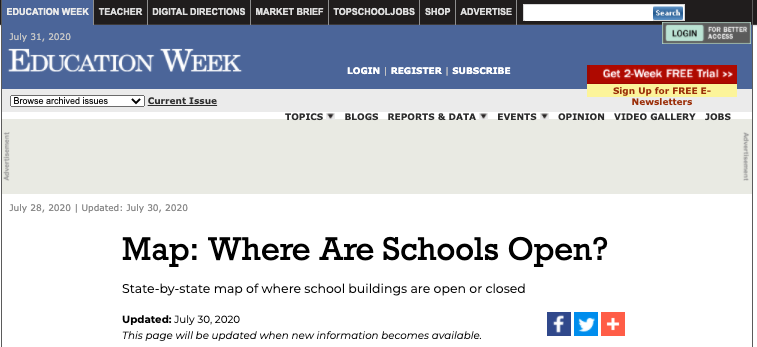 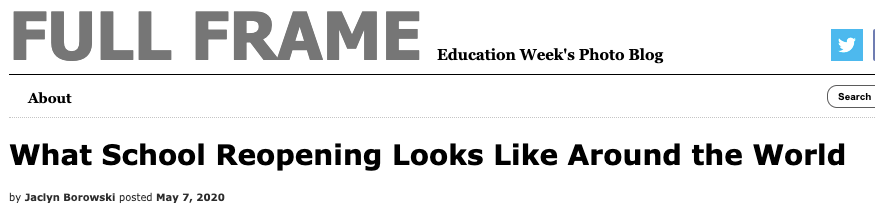 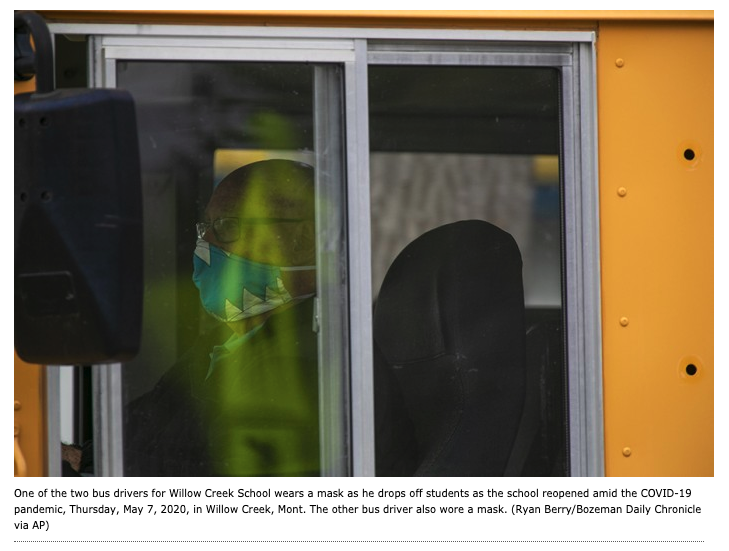 http://fullframe.edweek.org/2020/05/07/school-reopening/
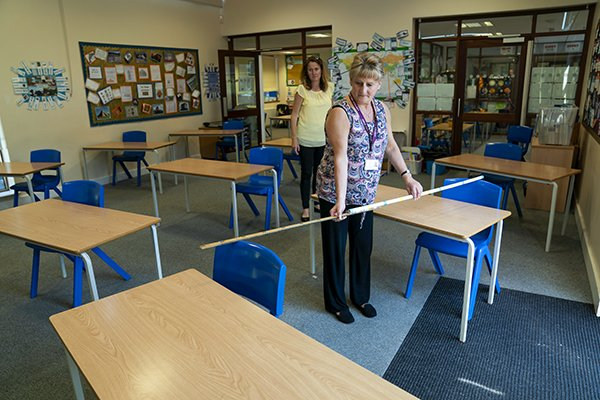 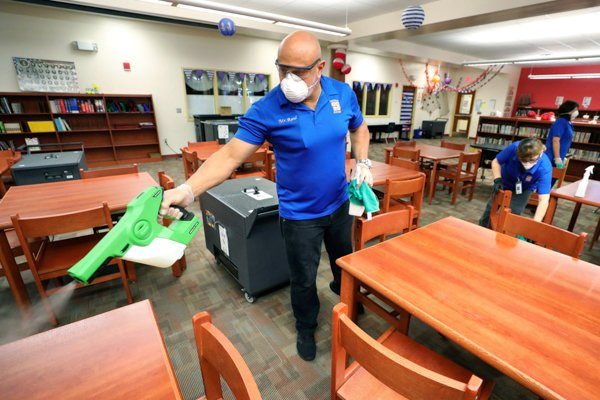 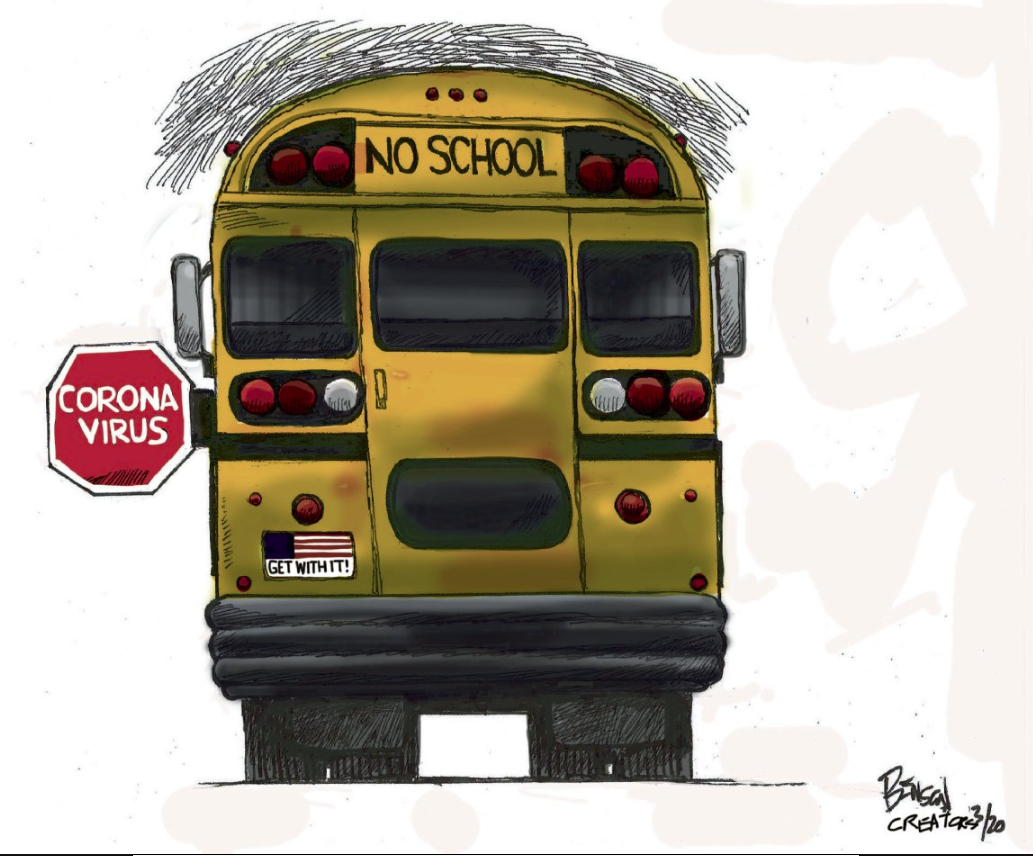 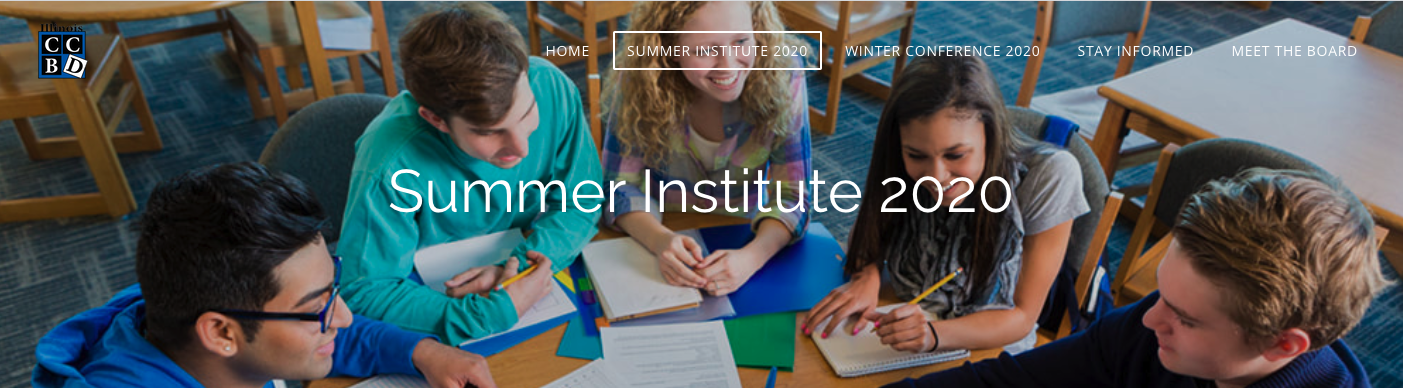 COVID-19
Impact on Students and Schools
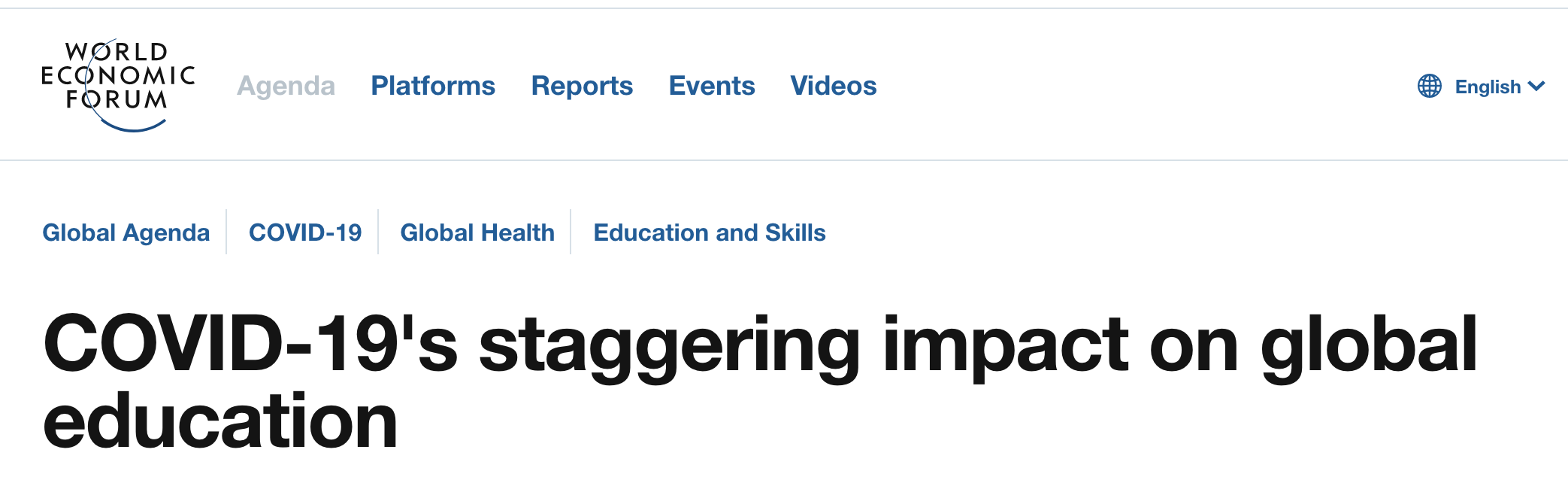 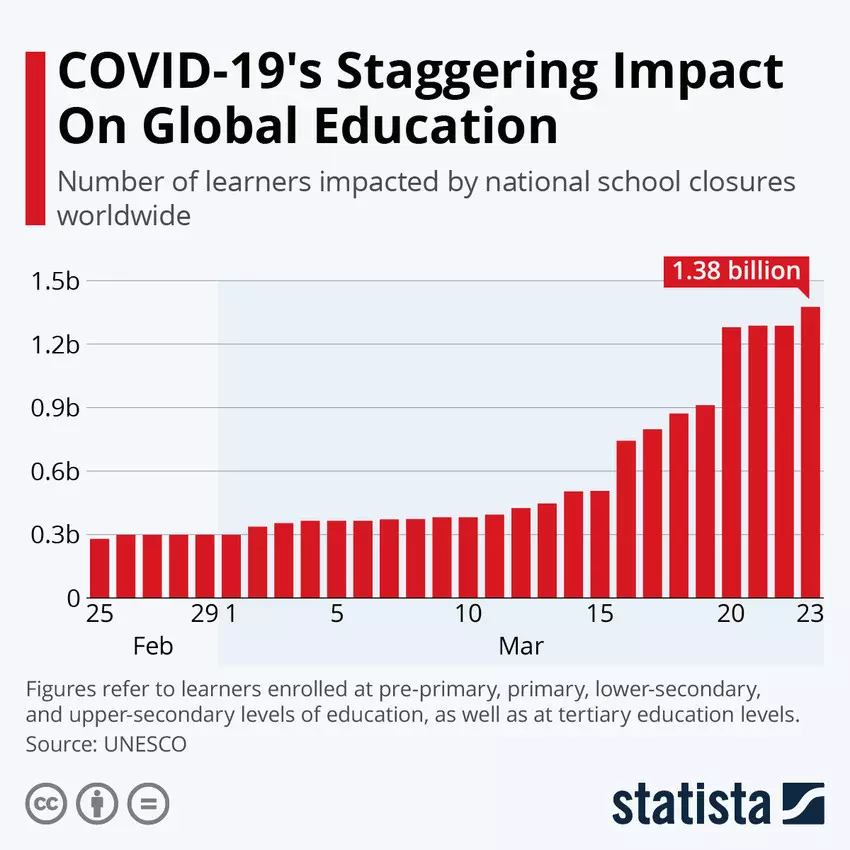 https://www.weforum.org/agenda/2020/03/infographic-covid19-coronavirus-impact-global-education-health-schools/
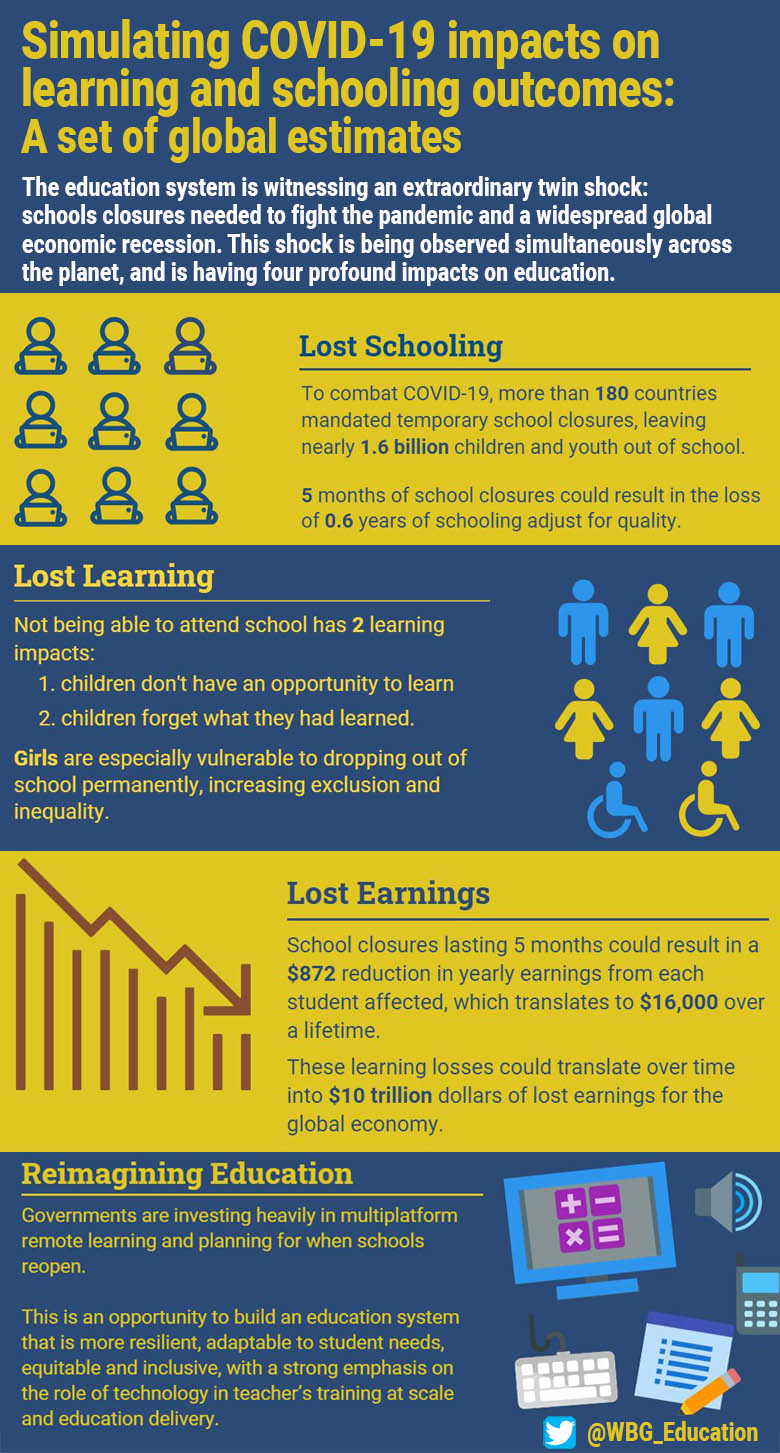 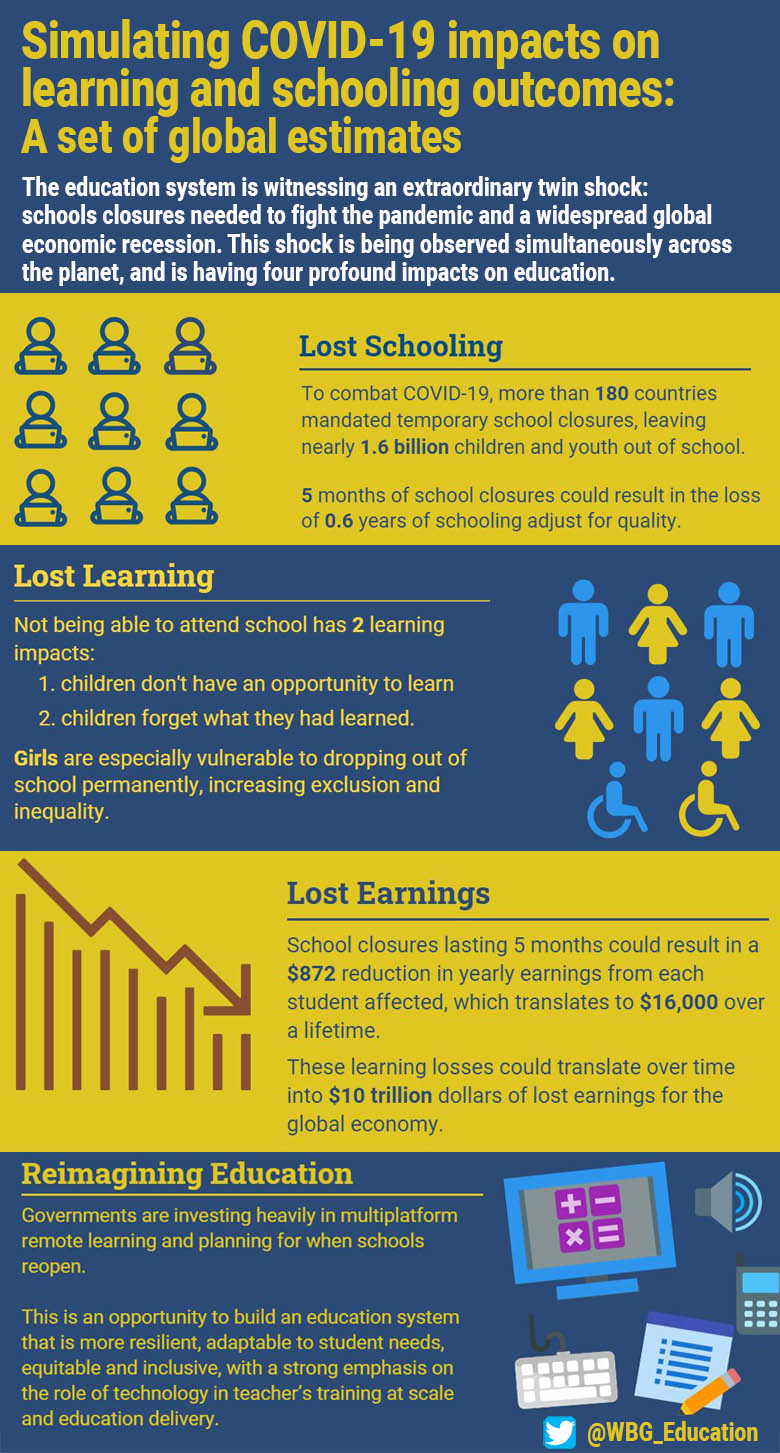 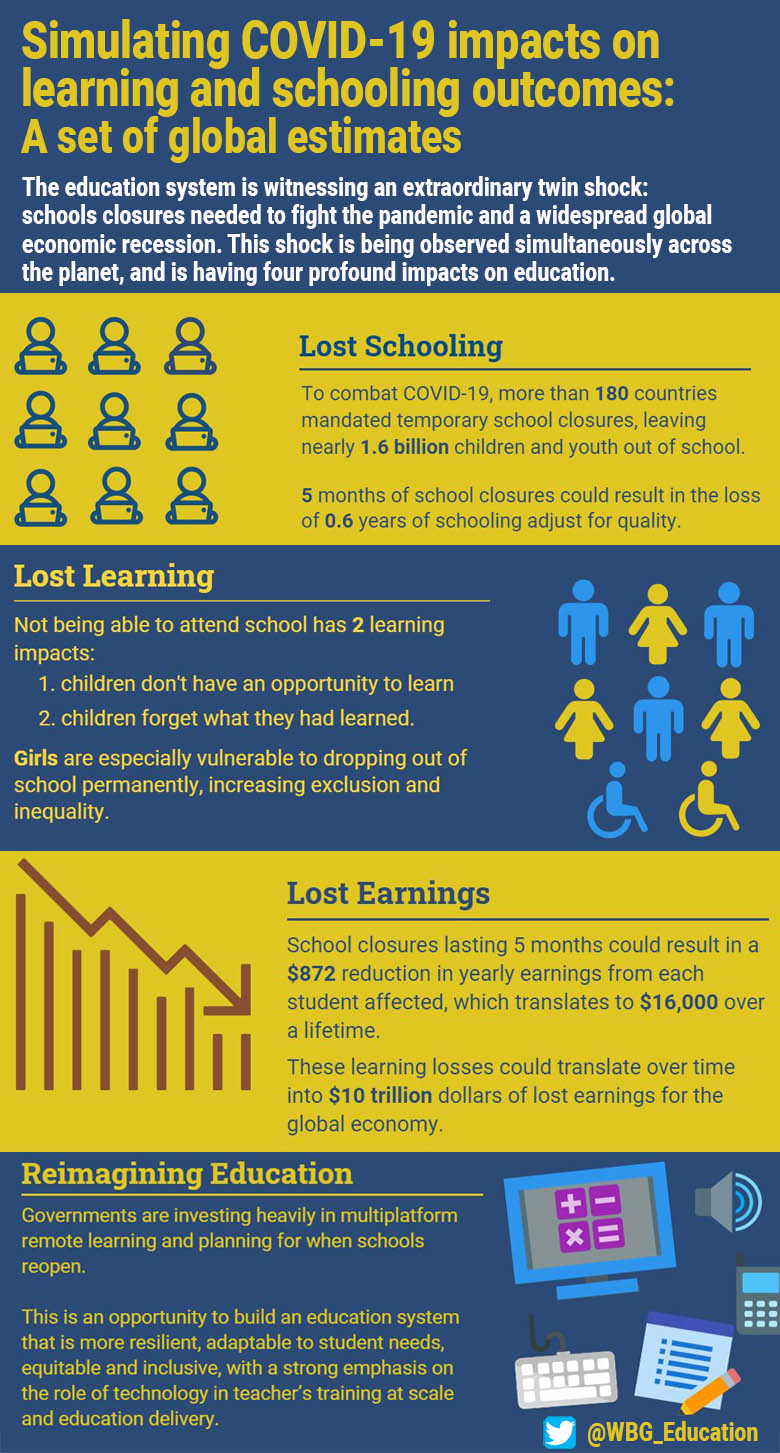 https://www.worldbank.org/en/topic/education/publication/simulating-potential-impacts-of-covid-19-school-closures-learning-outcomes-a-set-of-global-estimates
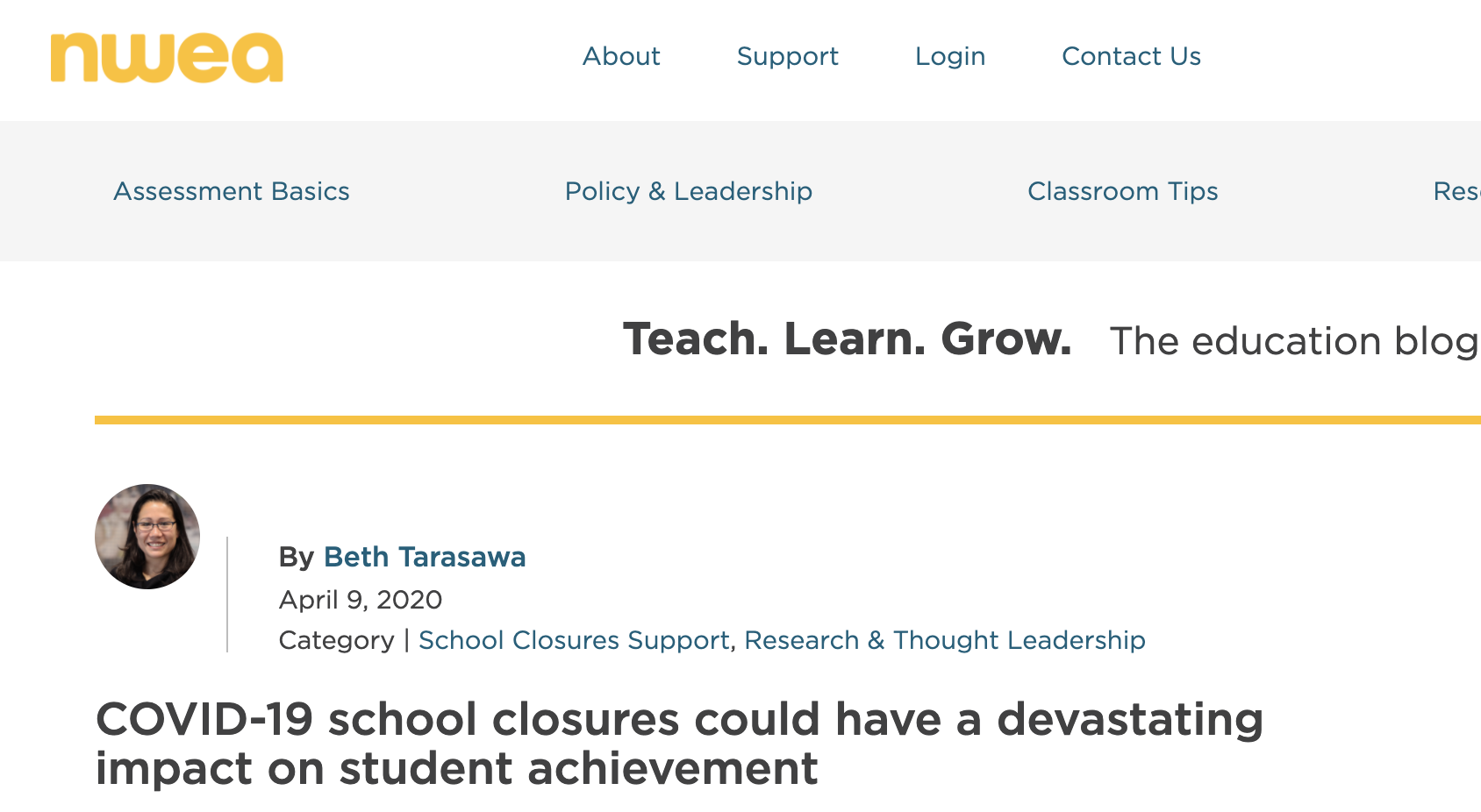 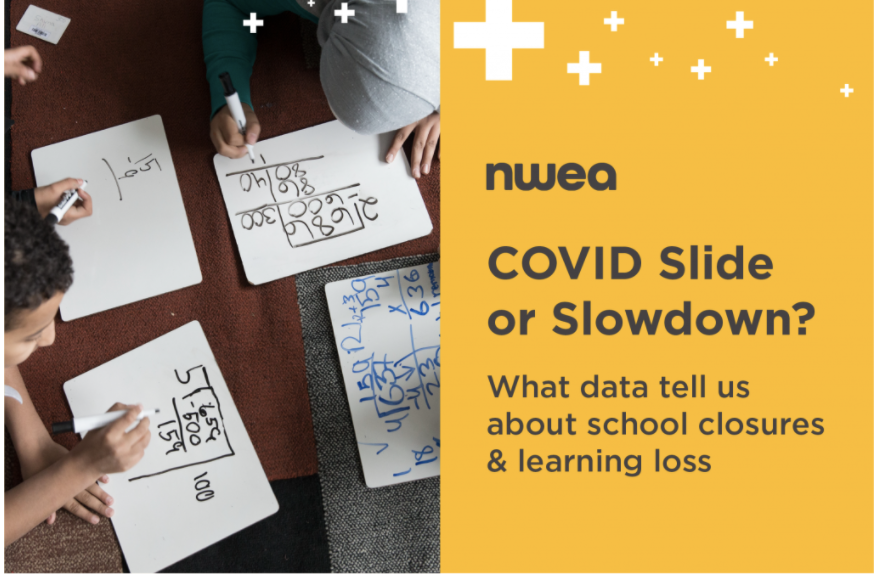 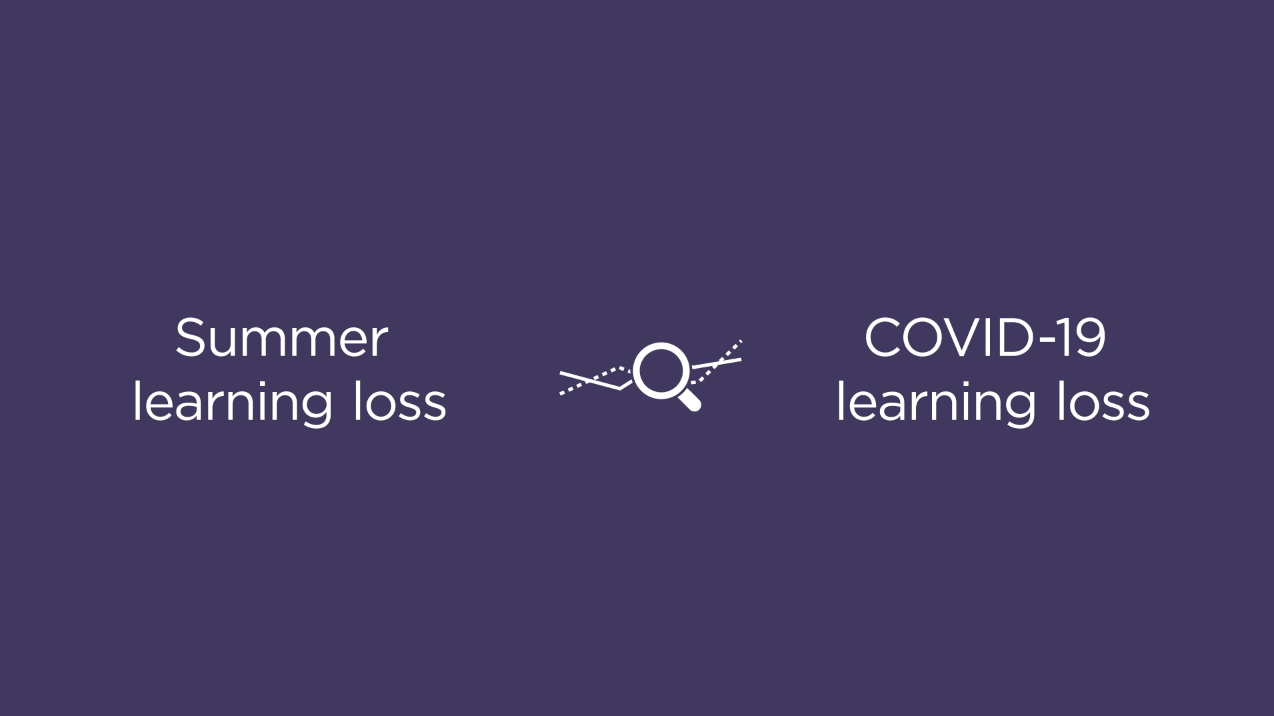 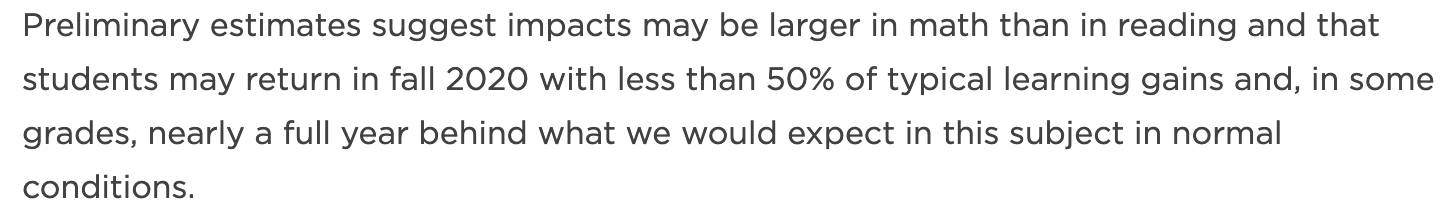 https://www.nwea.org/blog/2020/covid-19-school-closures-could-have-devastating-impact-student-achievement/
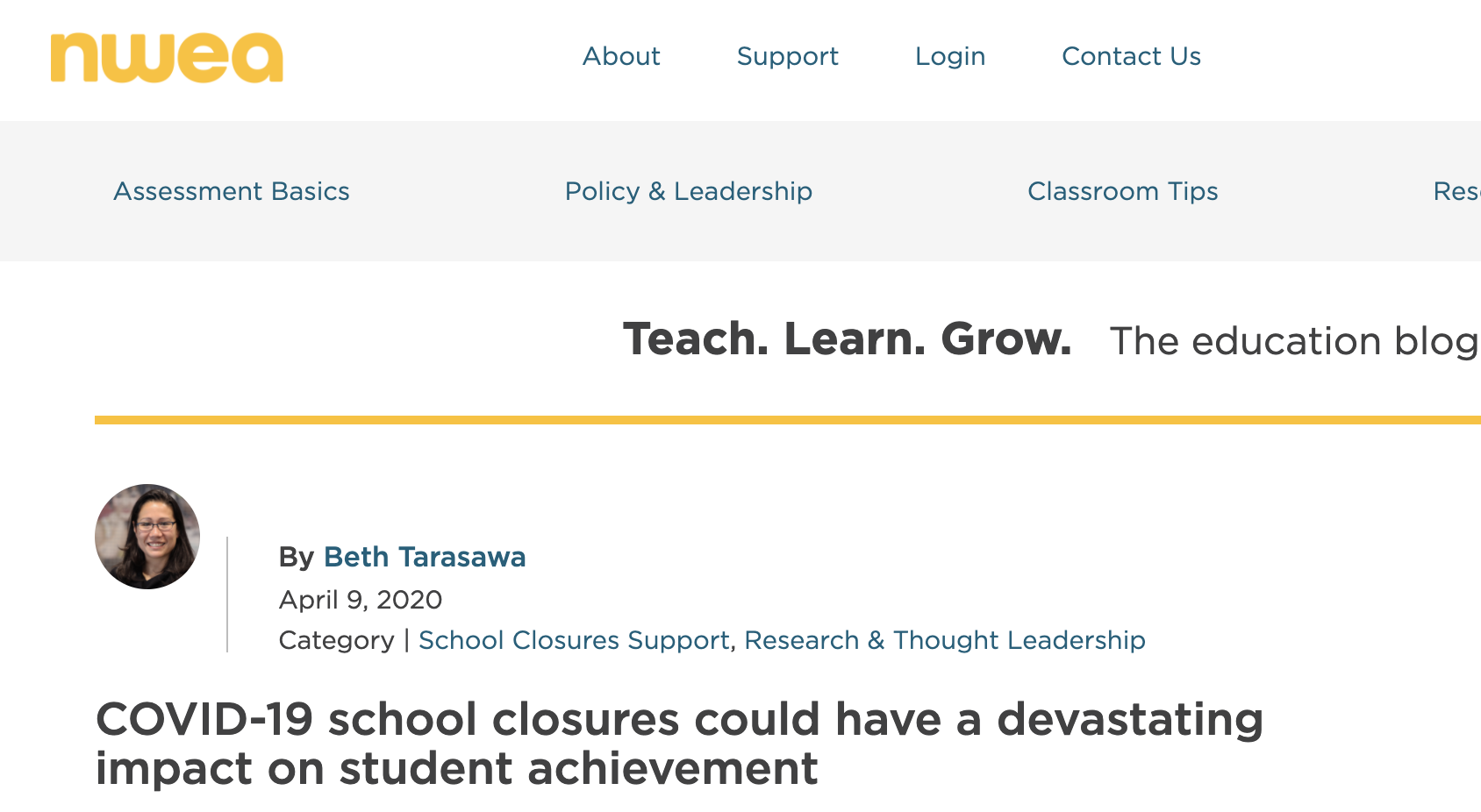 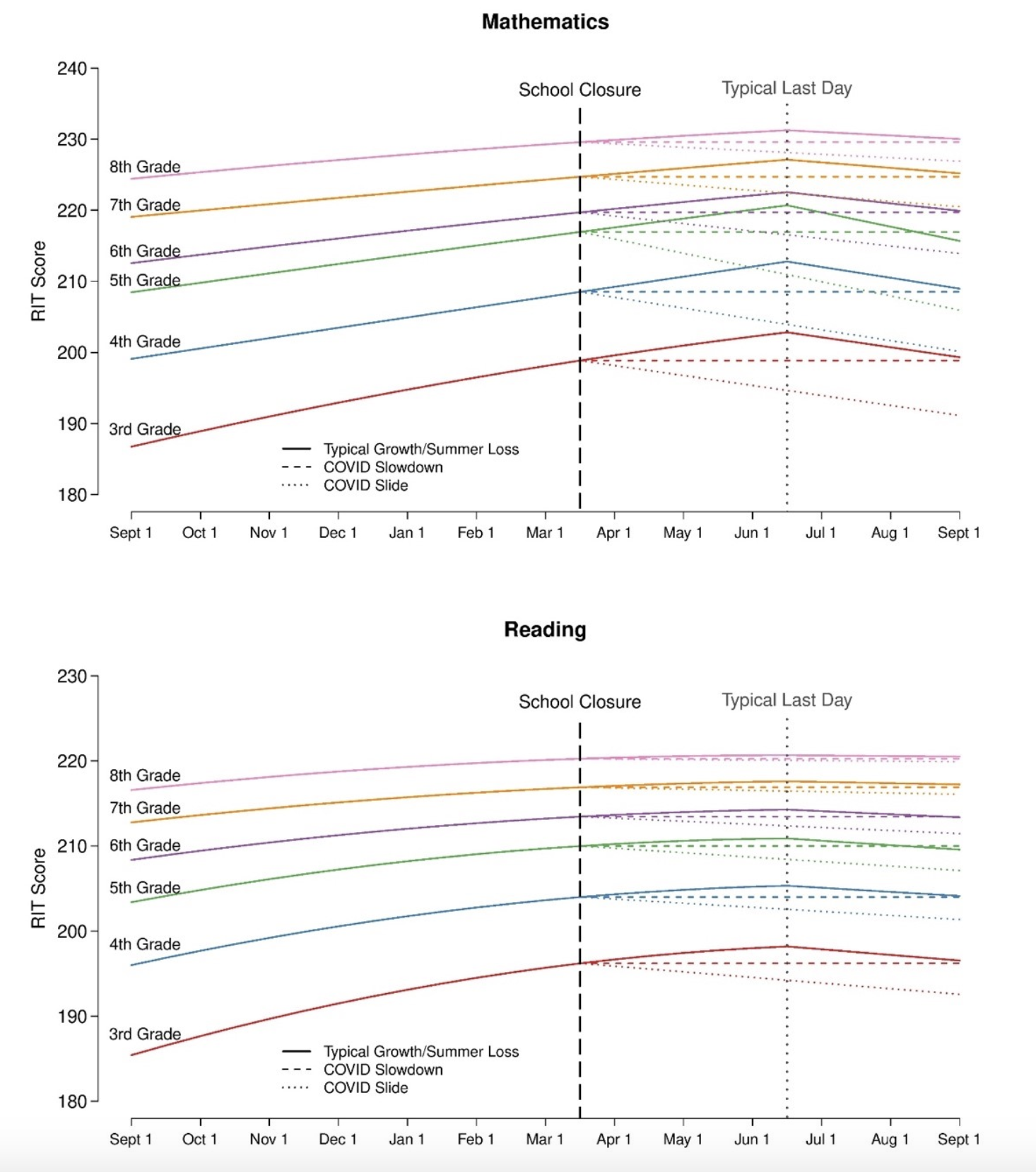 https://www.nwea.org/blog/2020/covid-19-school-closures-could-have-devastating-impact-student-achievement/
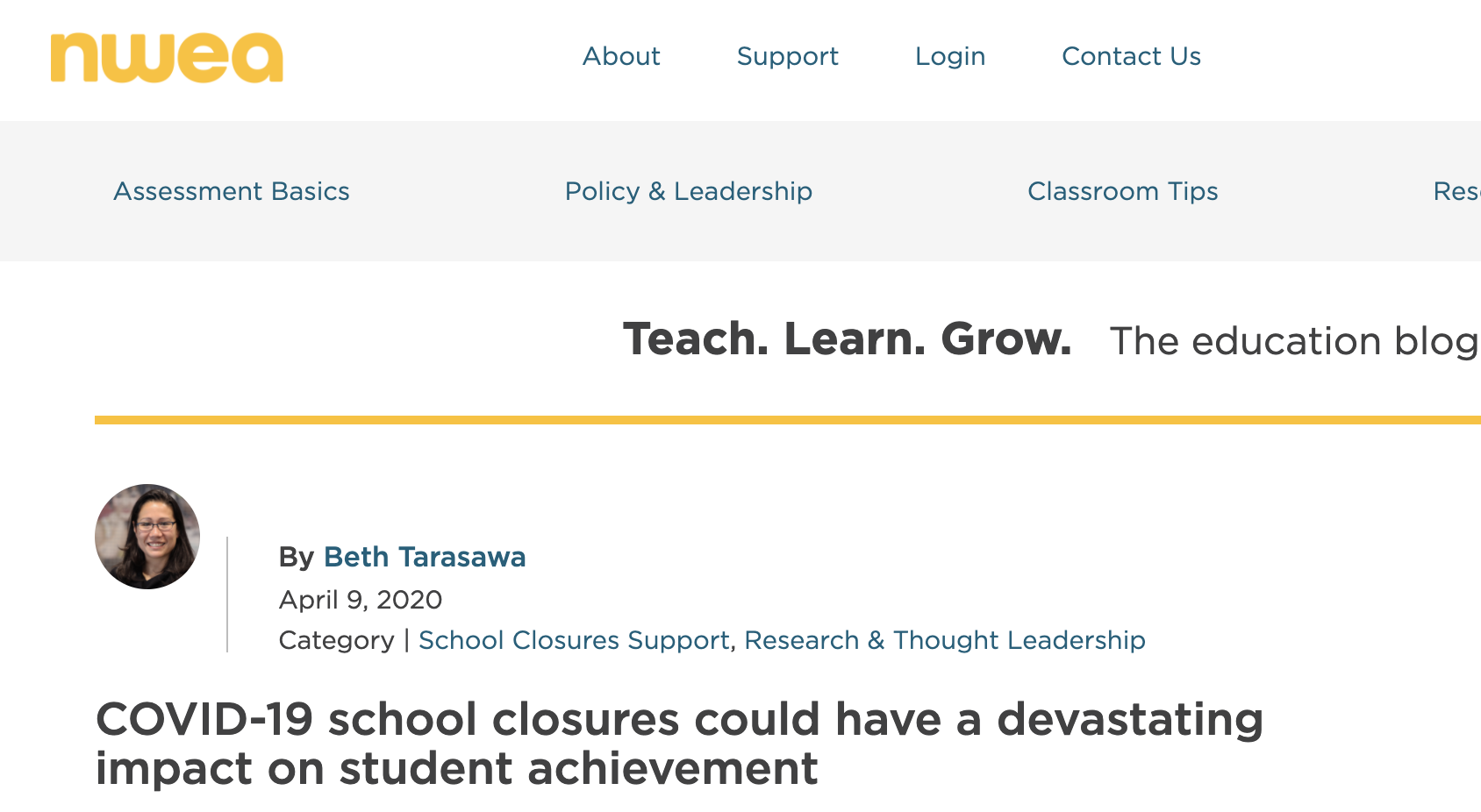 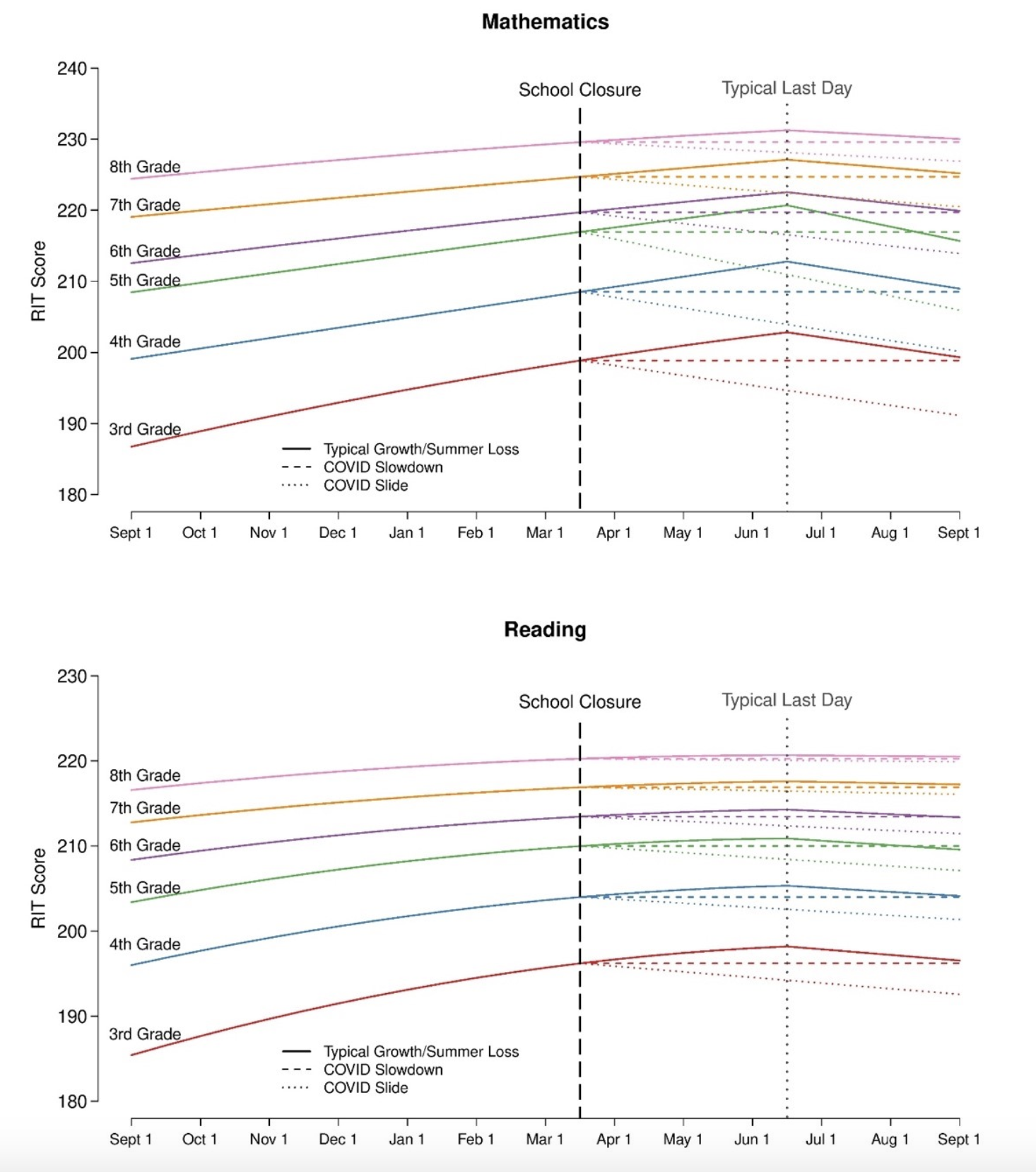 https://www.nwea.org/blog/2020/covid-19-school-closures-could-have-devastating-impact-student-achievement/
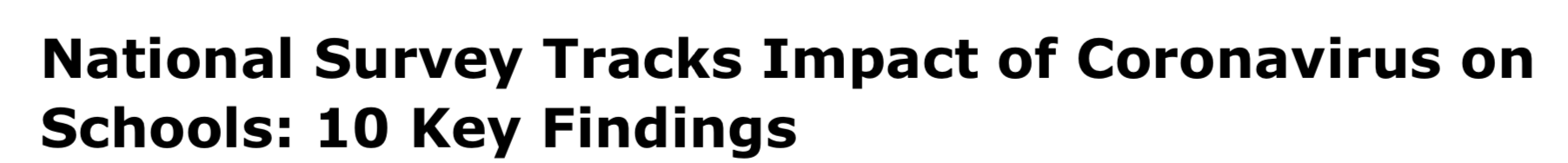 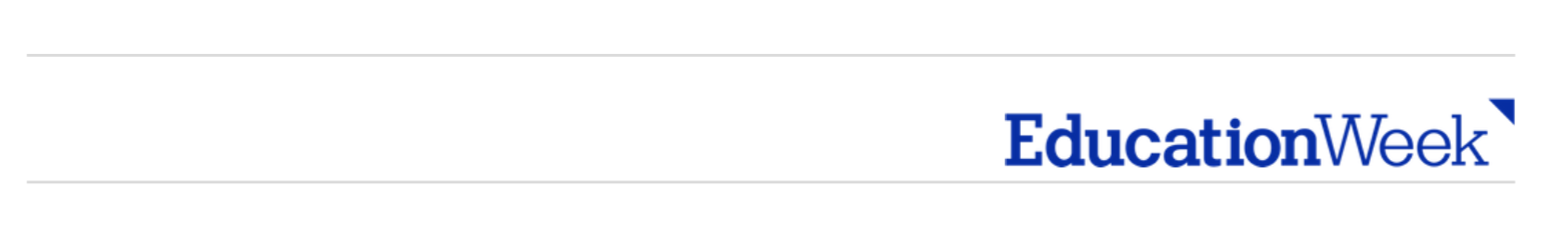 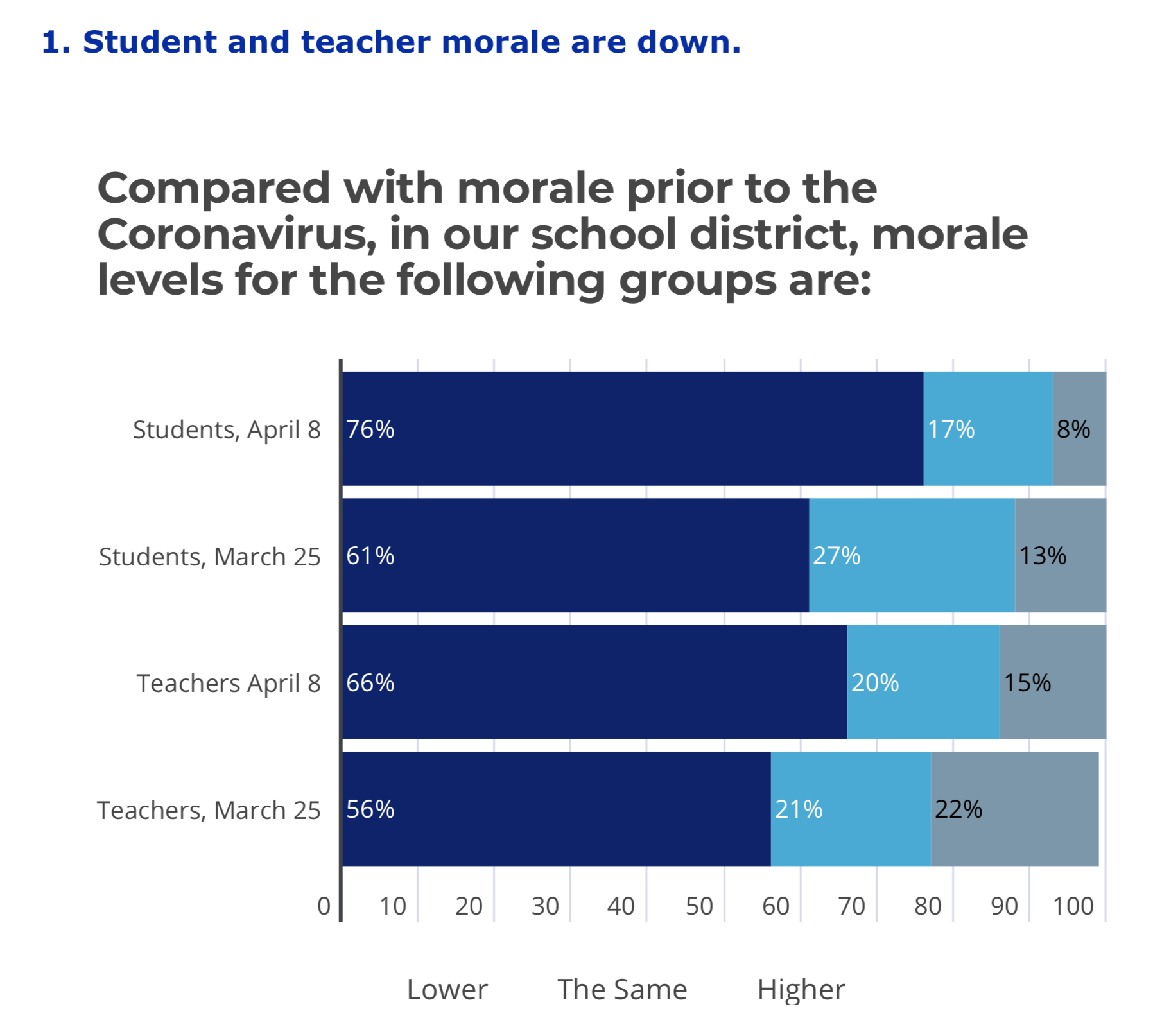 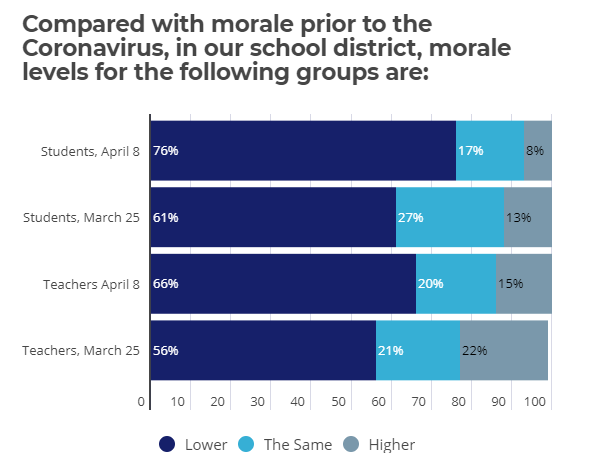 https://www.edweek.org/ew/articles/2020/04/10/national-survey-tracks-impact-of-coronavirus-on.html
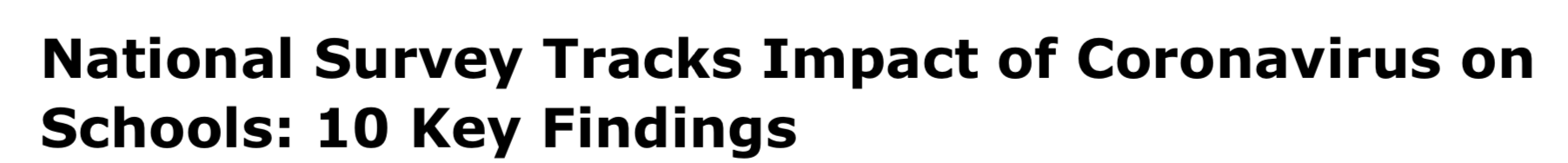 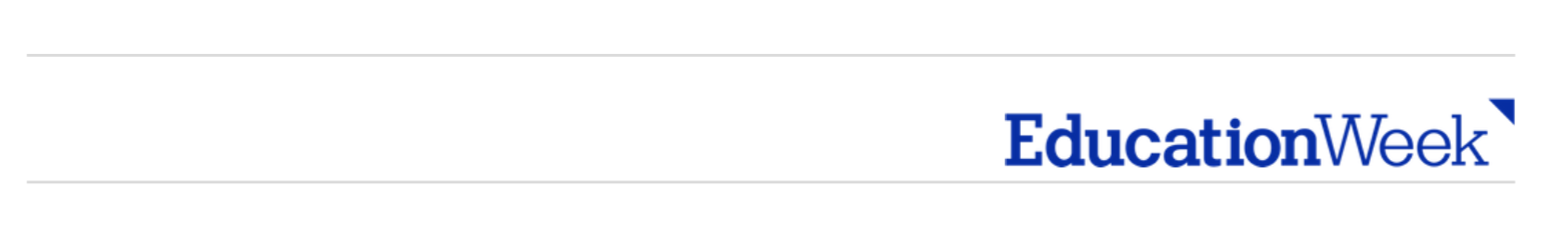 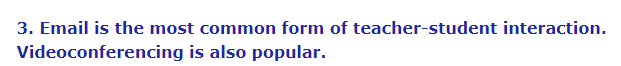 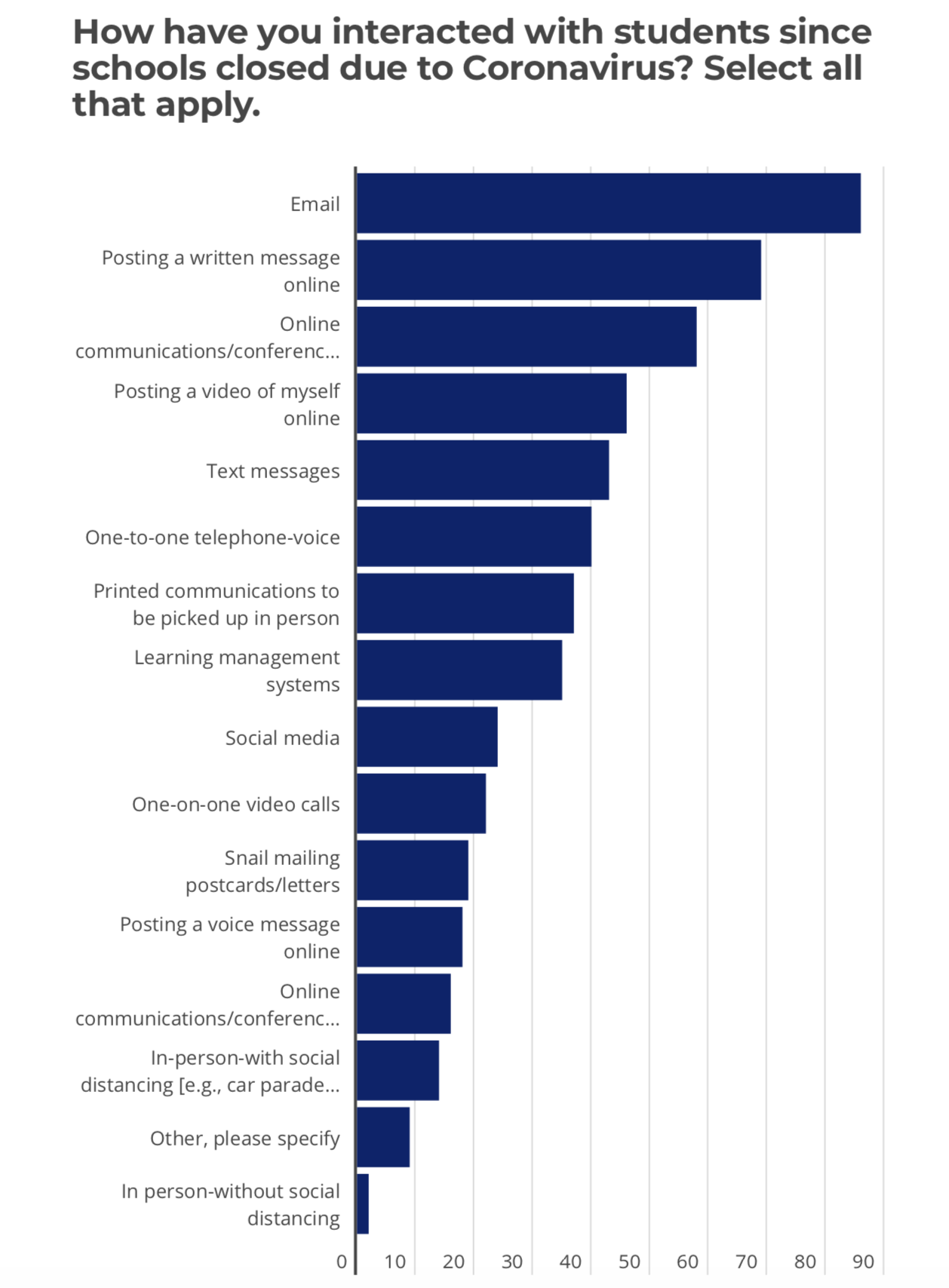 https://www.edweek.org/ew/articles/2020/04/10/national-survey-tracks-impact-of-coronavirus-on.html
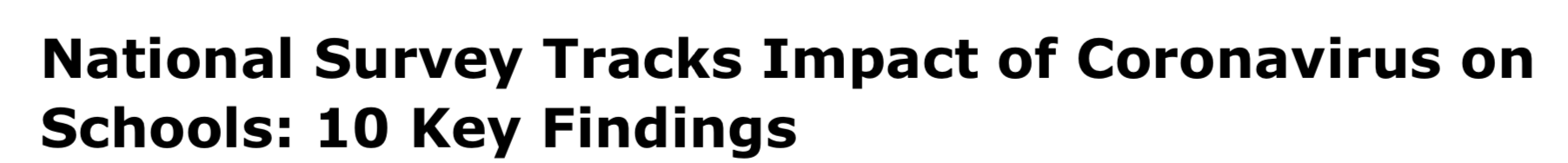 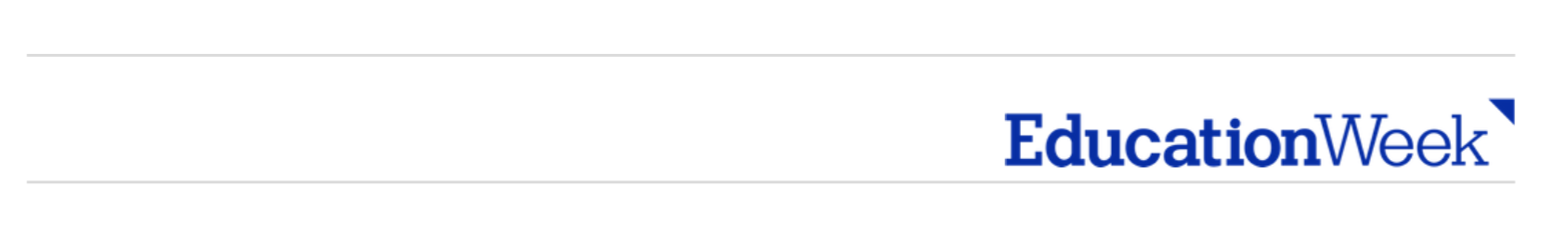 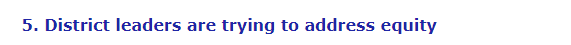 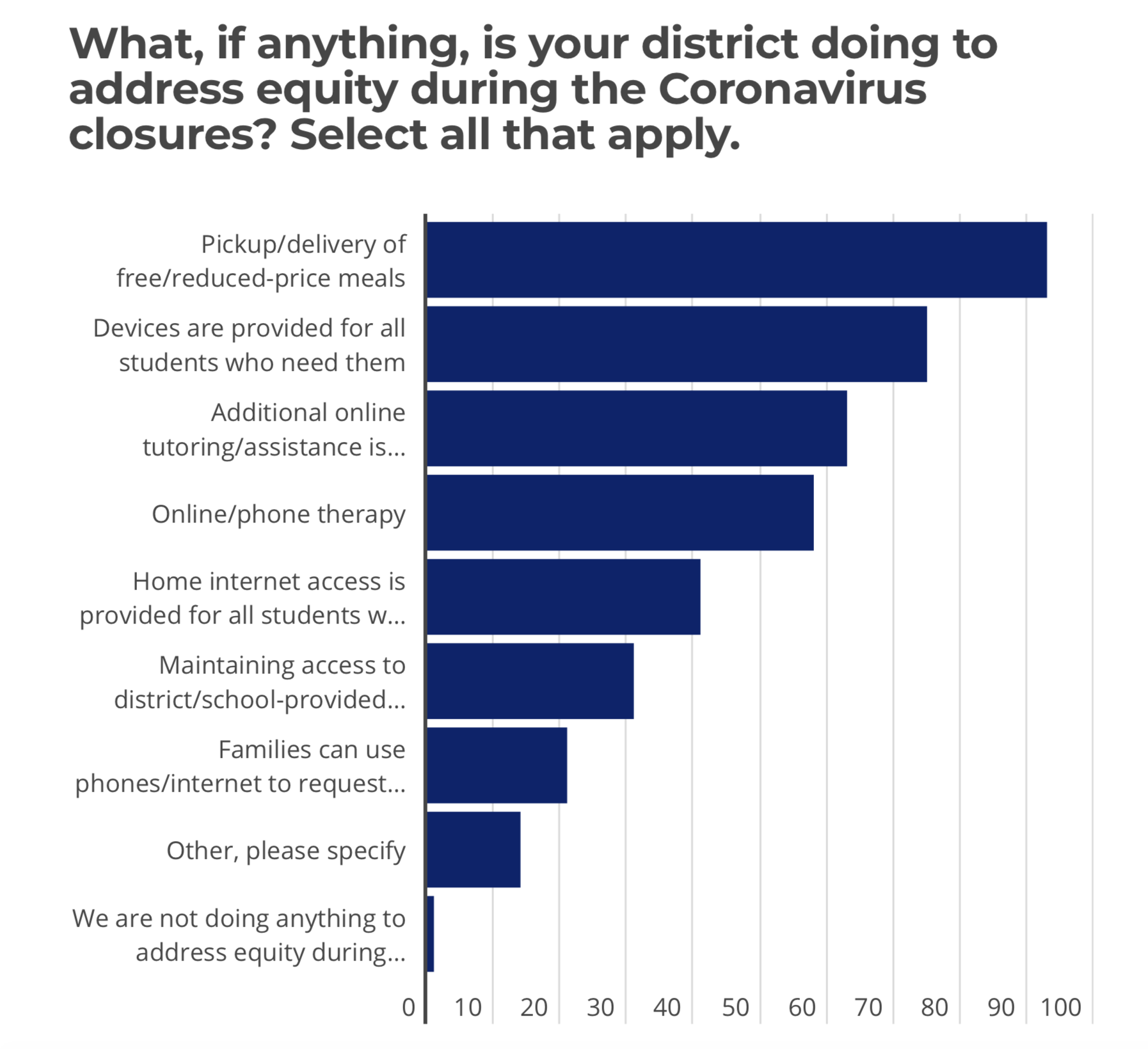 https://www.edweek.org/ew/articles/2020/04/10/national-survey-tracks-impact-of-coronavirus-on.html
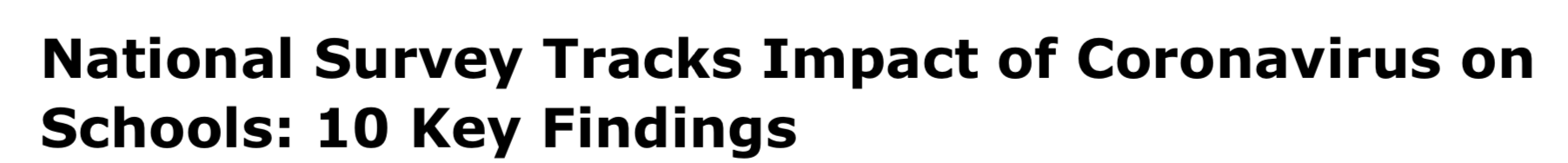 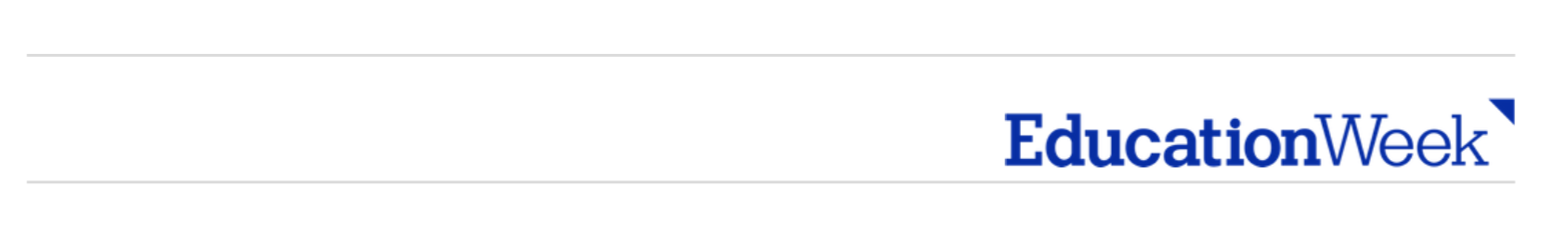 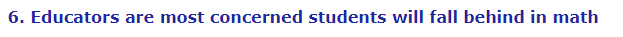 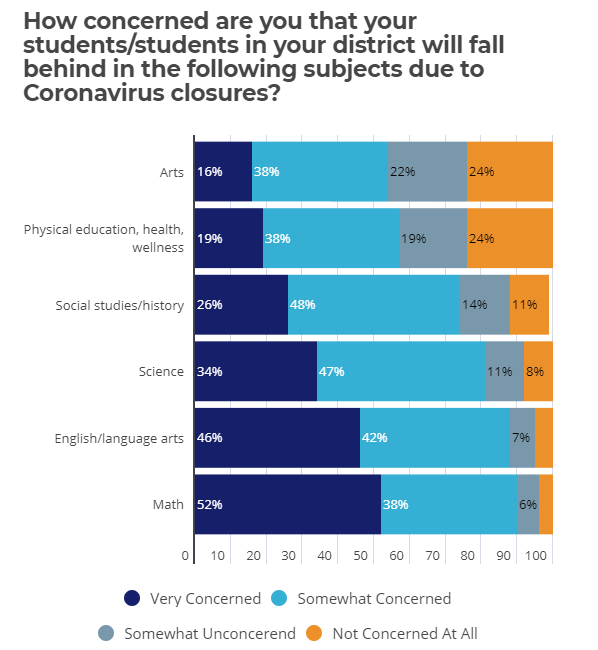 https://www.edweek.org/ew/articles/2020/04/10/national-survey-tracks-impact-of-coronavirus-on.html
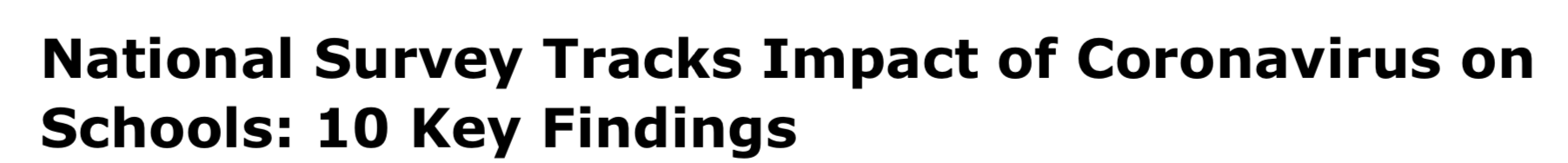 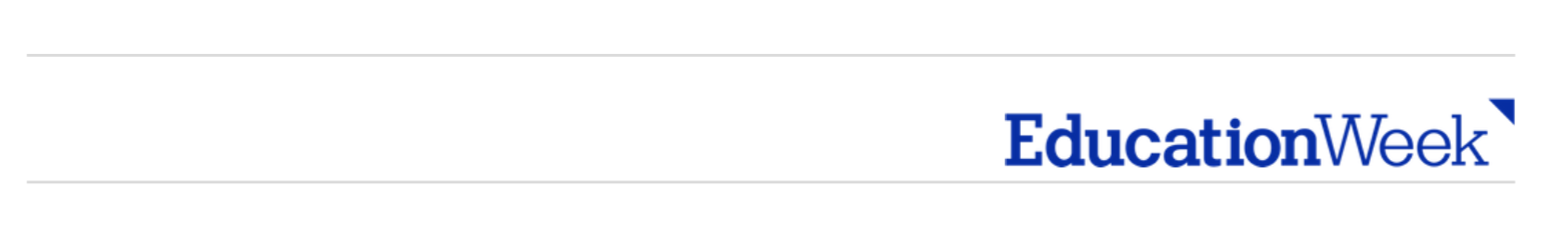 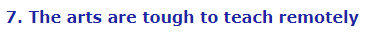 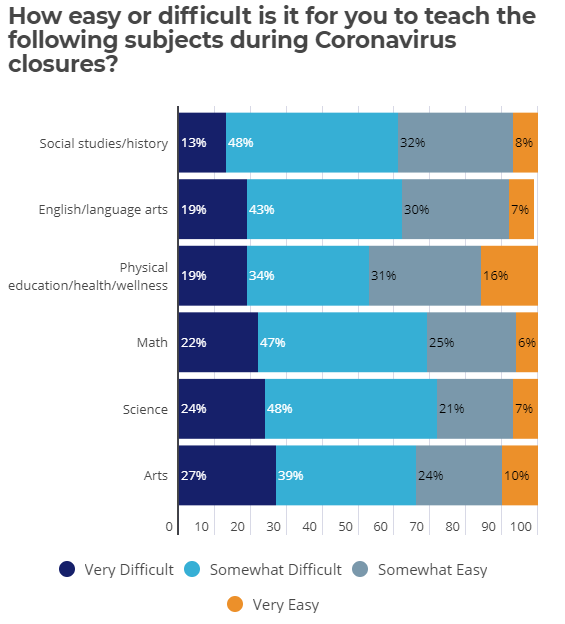 https://www.edweek.org/ew/articles/2020/04/10/national-survey-tracks-impact-of-coronavirus-on.html
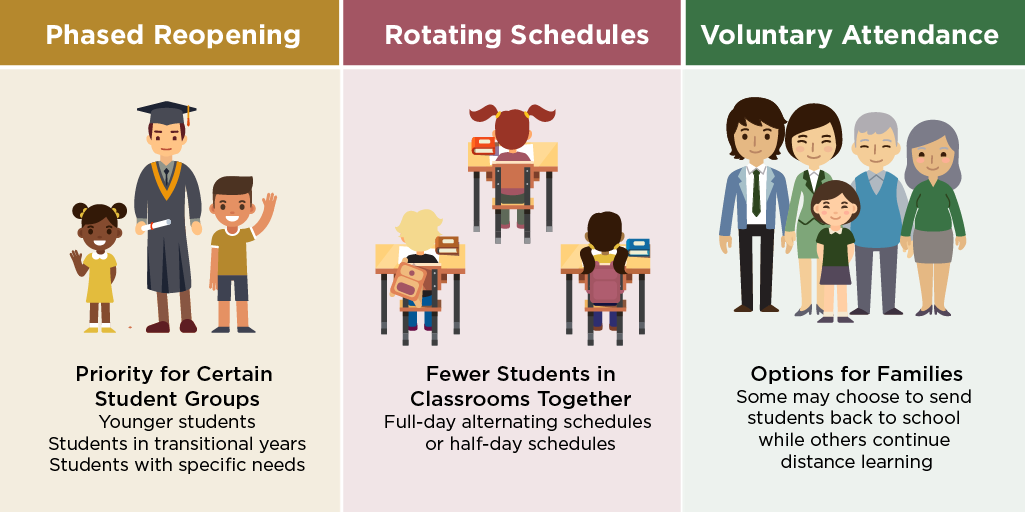 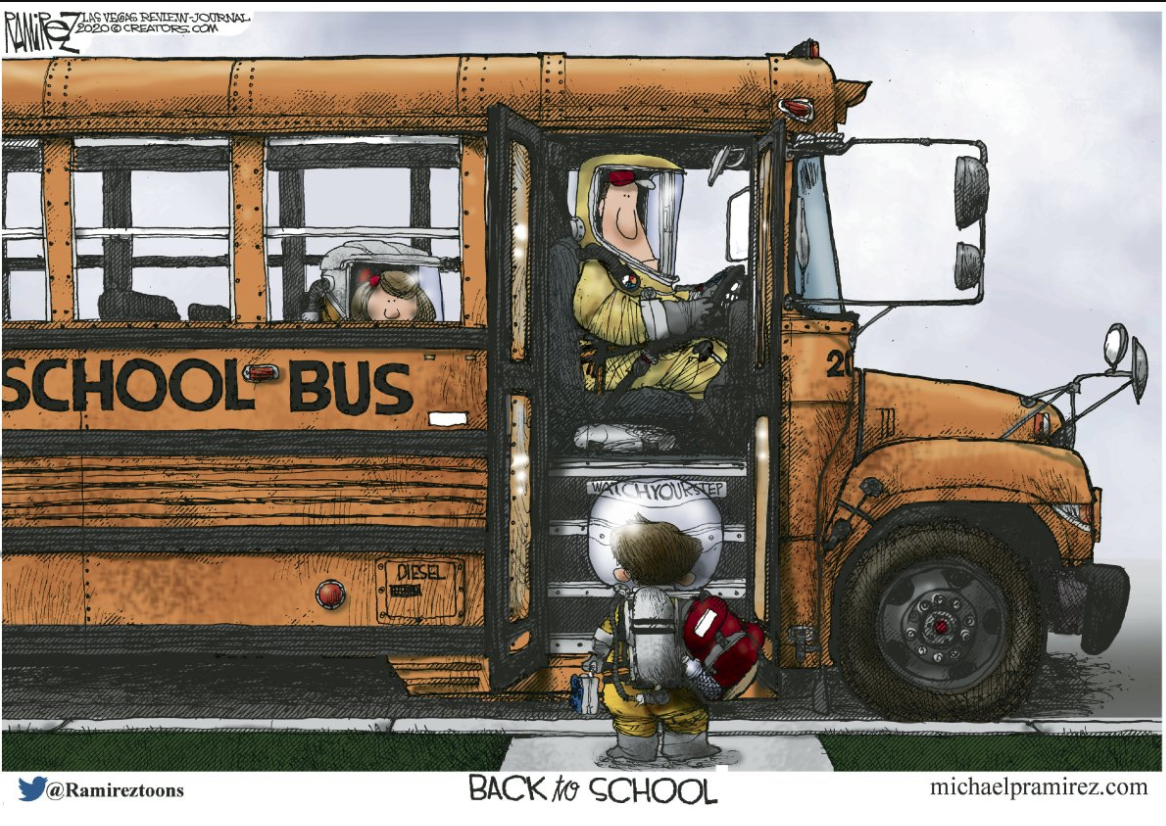 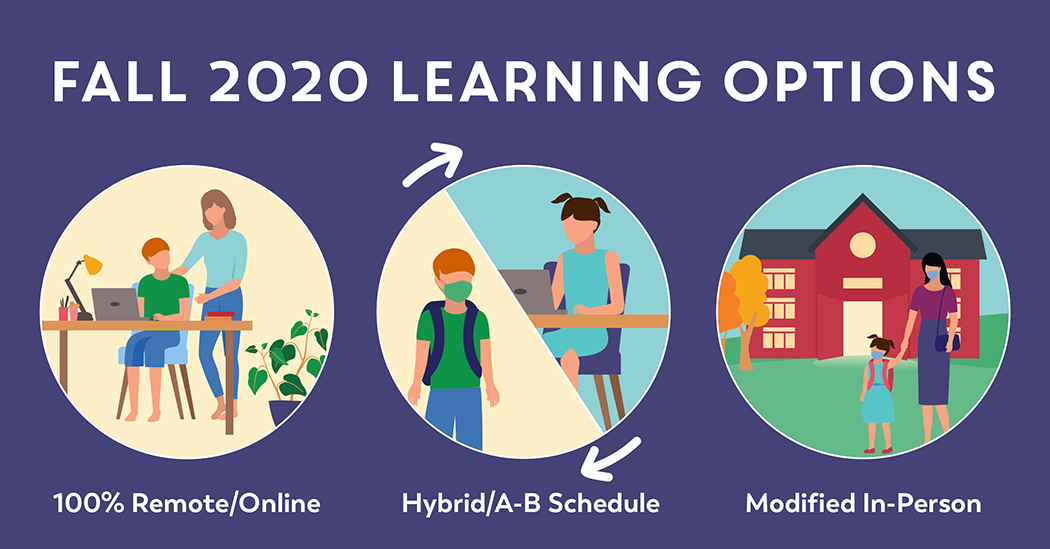 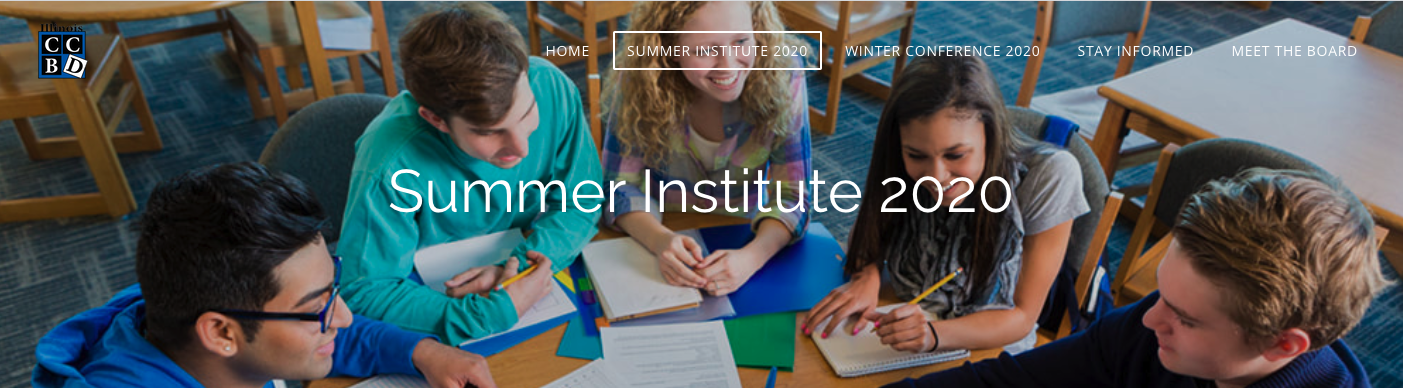 Schools Reopening
School’s Out for Summer and then…
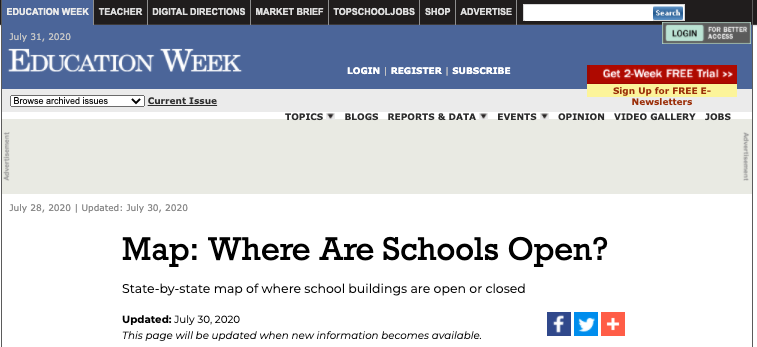 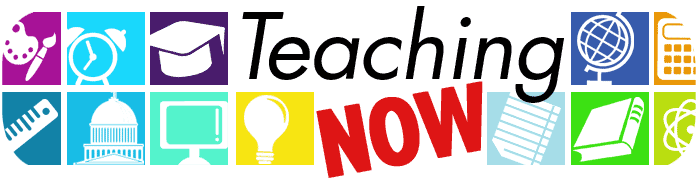 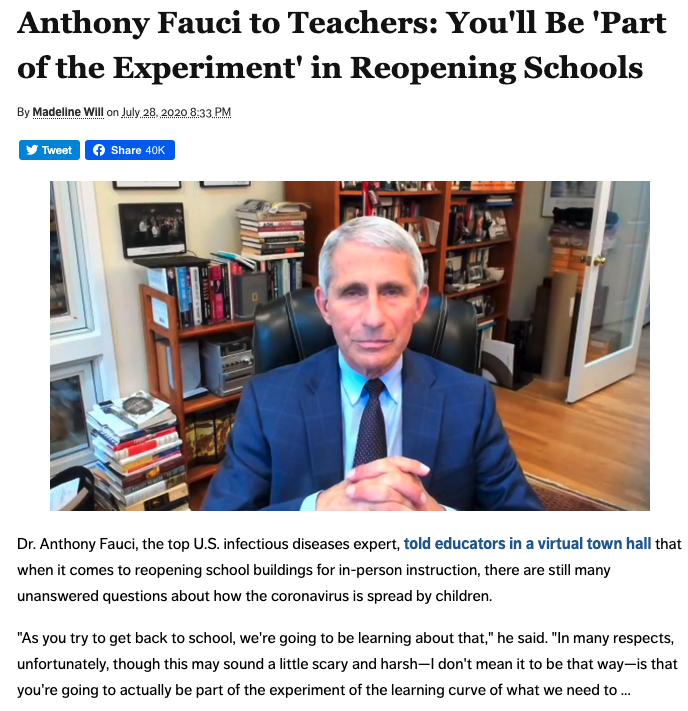 https://blogs.edweek.org/teachers/teaching_now/2020/07/anthony_fauci_to_teachers_youll_be_part_of_the_experiment_in_reopening_schools.html?intc=main-mpsmvs
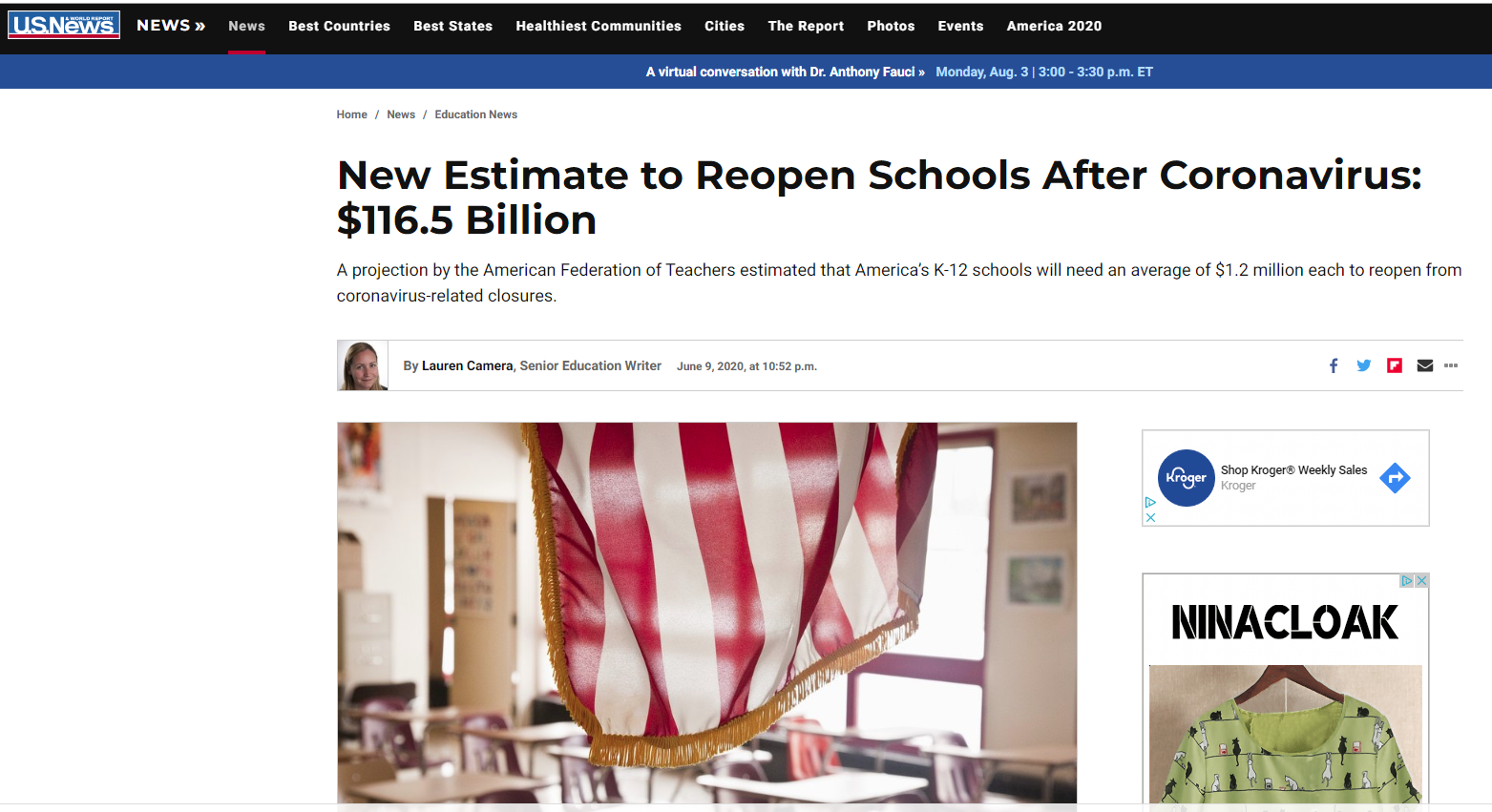 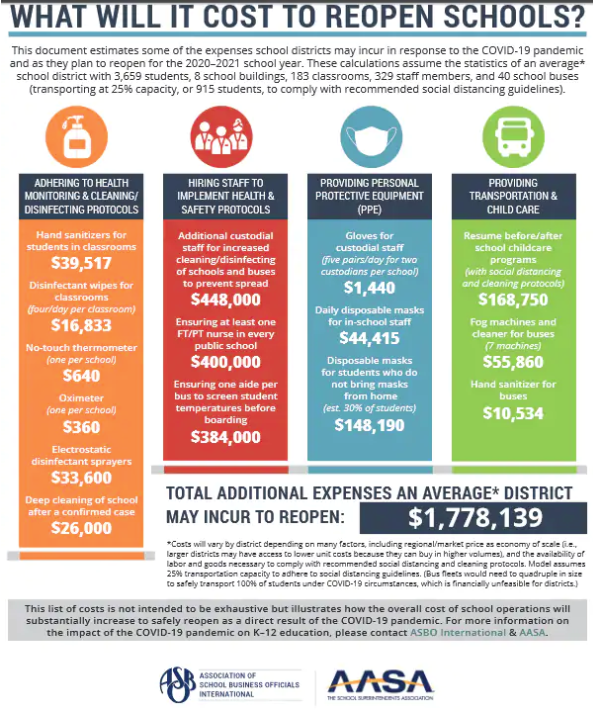 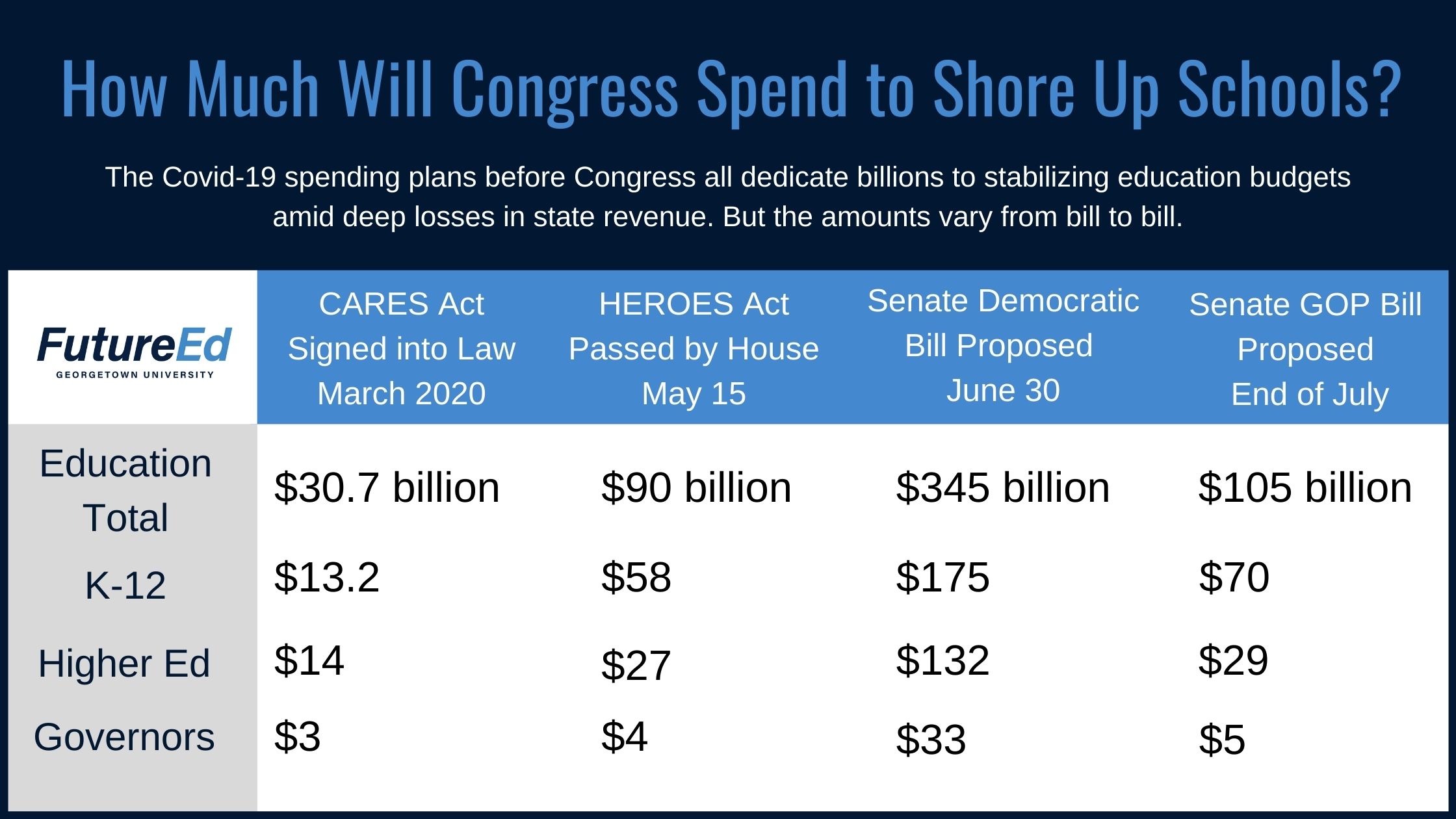 https://www.usnews.com/news/education-news/articles/2020-06-09/new-estimate-to-reopen-schools-after-coronavirus-1165-billion
https://www.future-ed.org/what-congressional-covid-funding-means-for-k-12-schools/
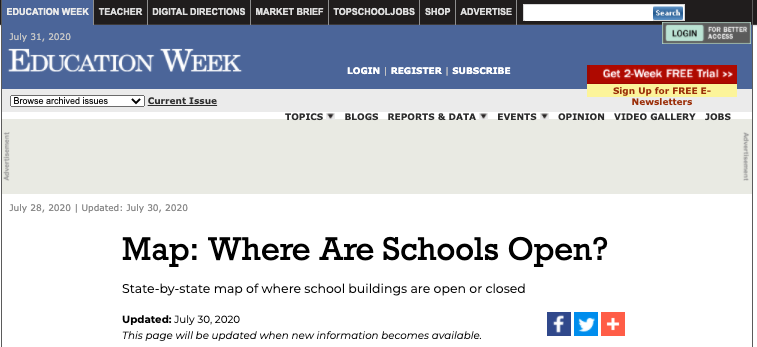 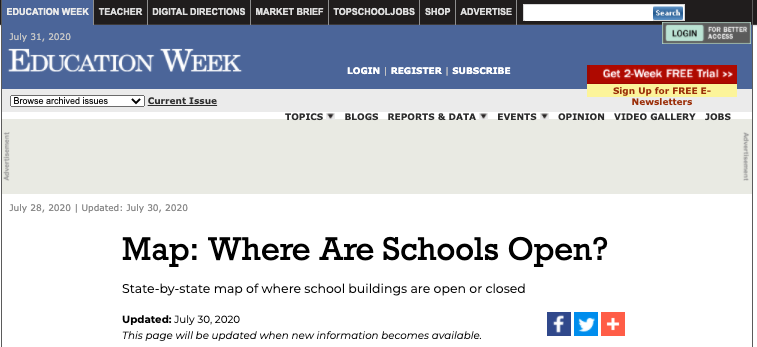 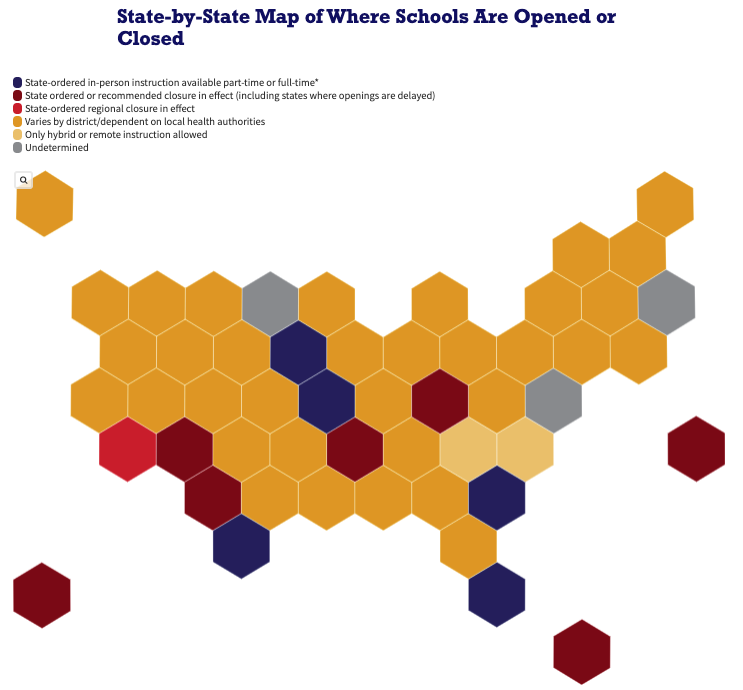 https://www.edweek.org/ew/section/multimedia/map-covid-19-schools-open-closed.html?cmp=eml-enl-tl-mostpop&M=59632511&U=1109863&UUID=c1eb80162fc0b461c50781d961f7e562
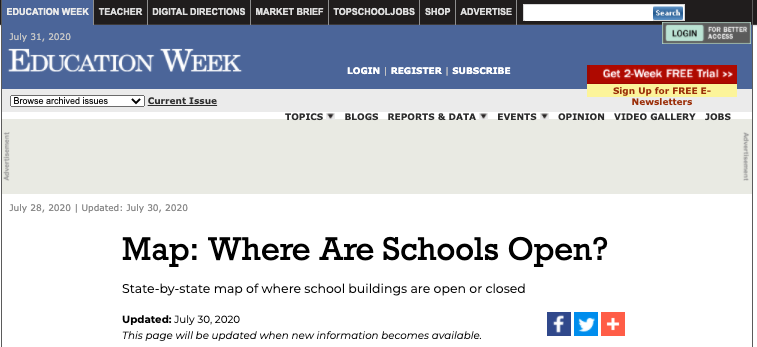 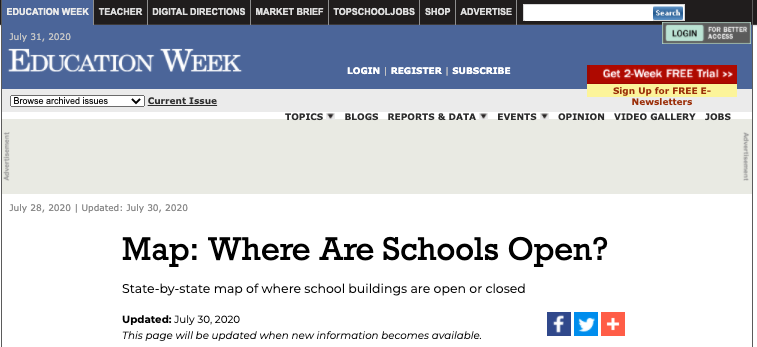 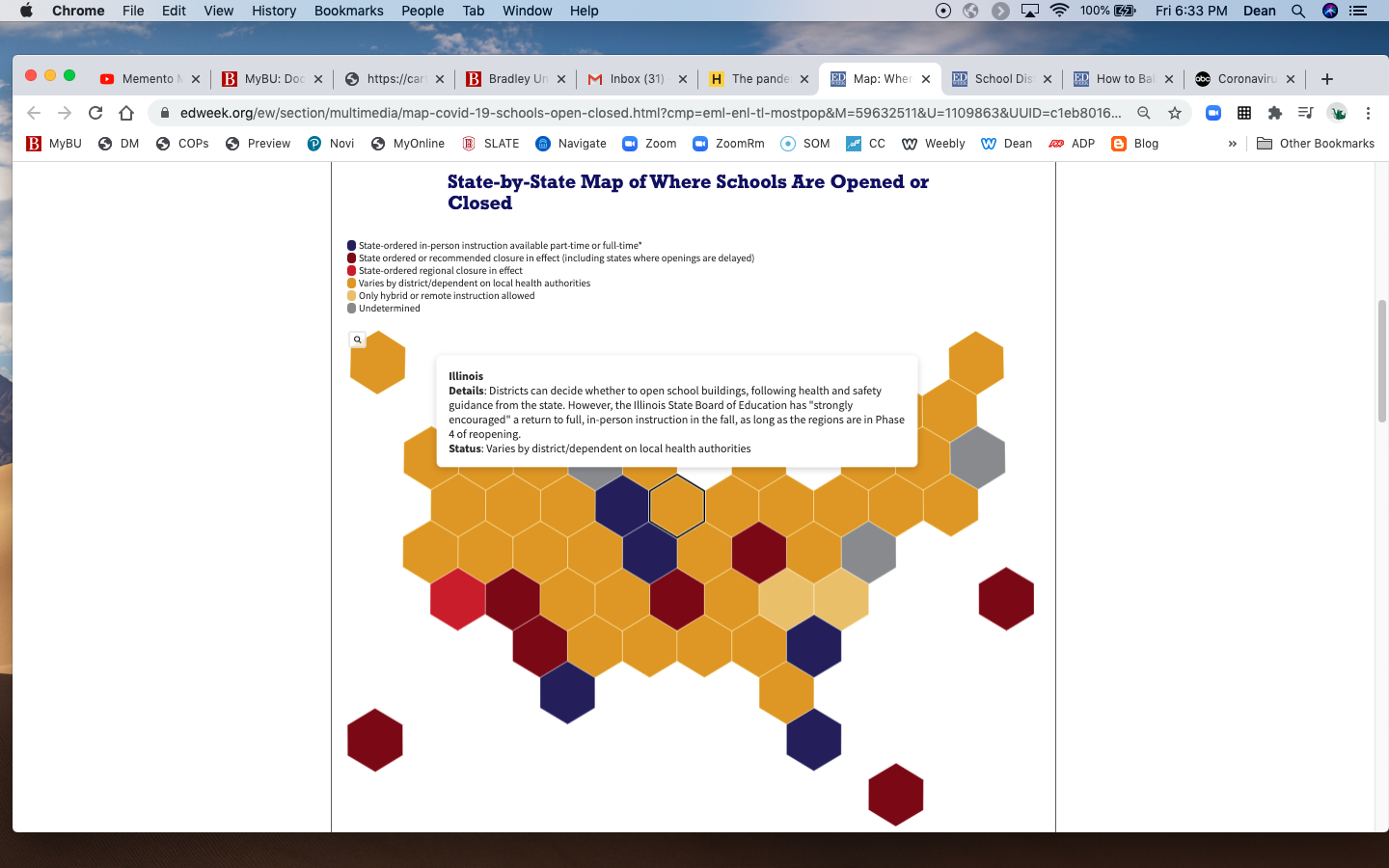 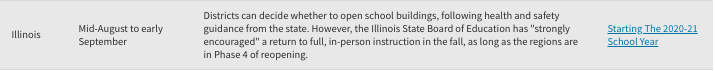 https://www.edweek.org/ew/section/multimedia/map-covid-19-schools-open-closed.html?cmp=eml-enl-tl-mostpop&M=59632511&U=1109863&UUID=c1eb80162fc0b461c50781d961f7e562
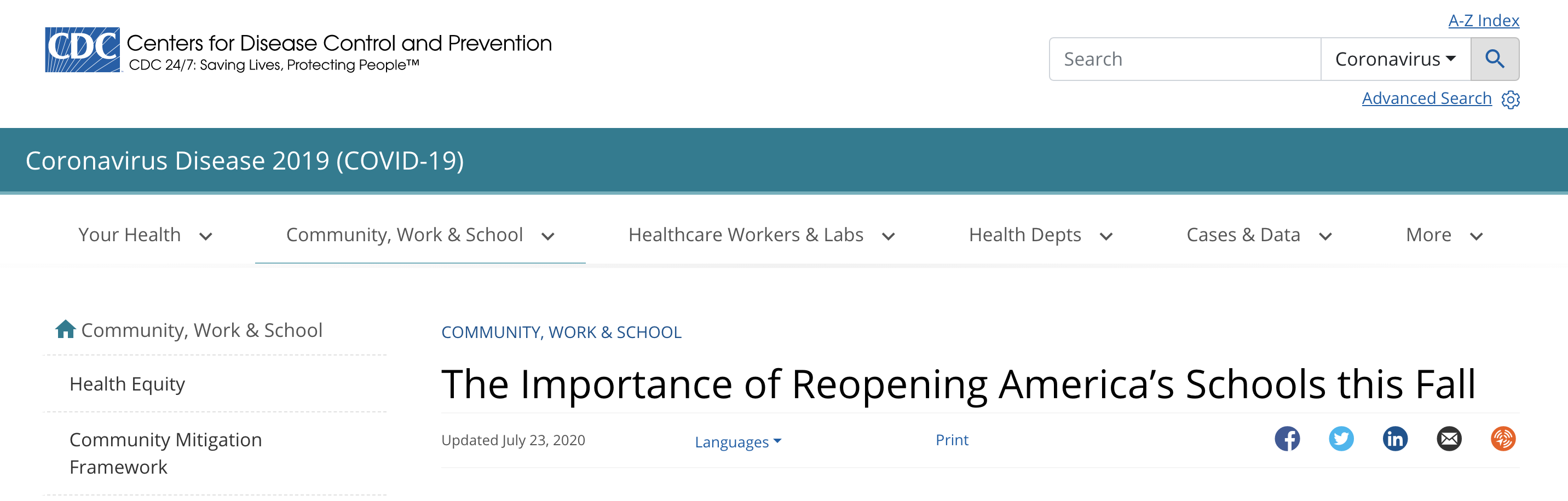 Aside from a child’s home, no other setting has more influence on a child’s health and well-being than their school.  The in-person school environment does the following:
provides educational instruction;
supports the development of social and emotional skills;
creates a safe environment for learning;
addresses nutritional needs; and
facilitates physical activity.
https://www.cdc.gov/coronavirus/2019-ncov/community/schools-childcare/reopening-schools.html
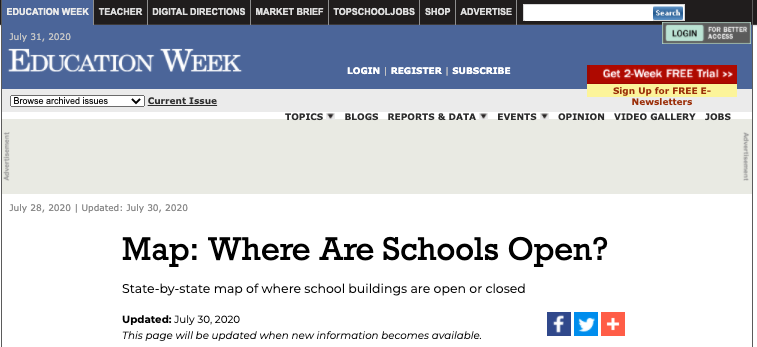 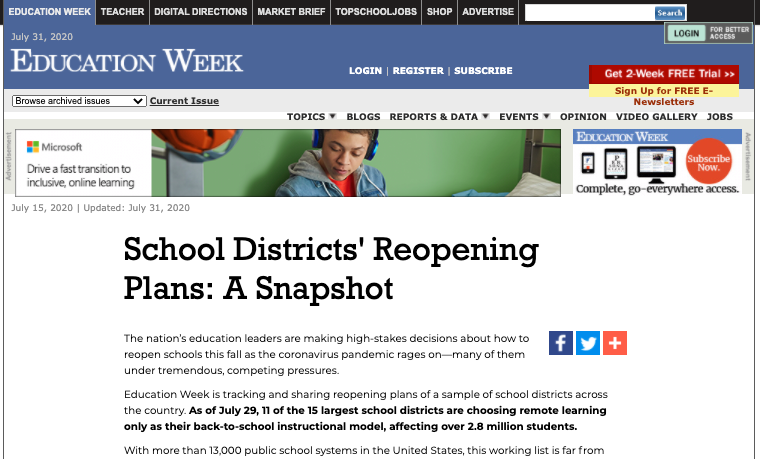 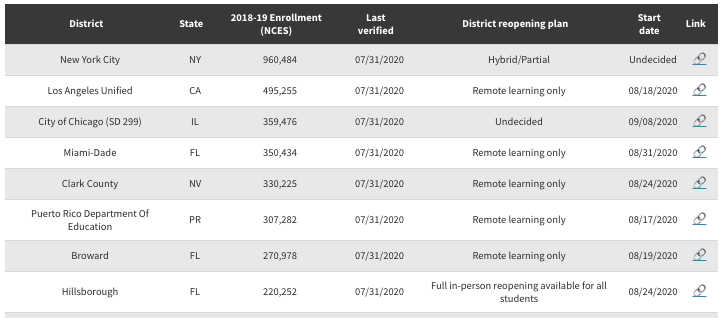 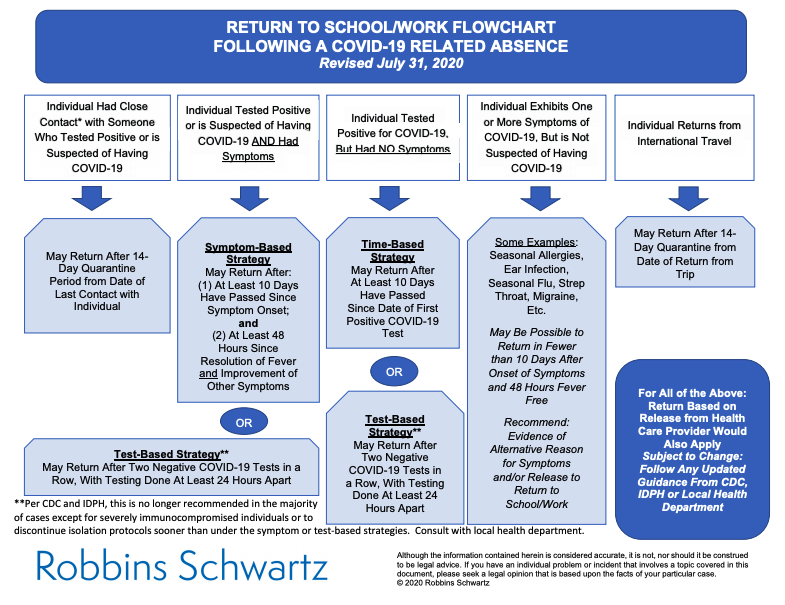 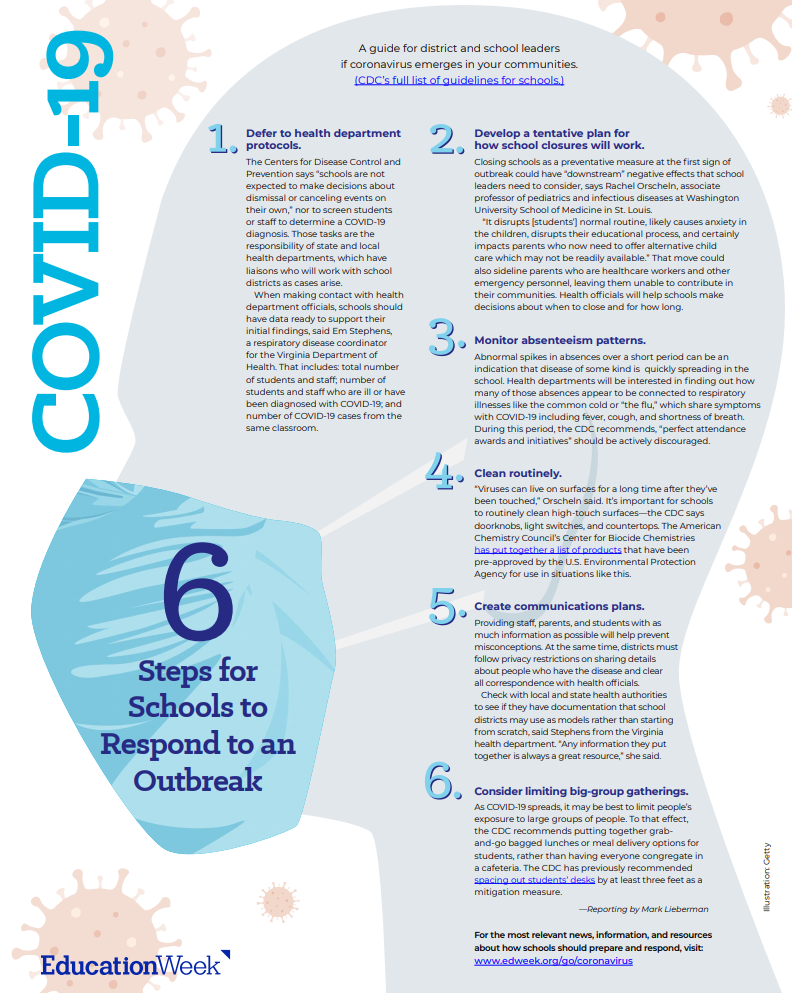 https://www.rsnlt.com/wp-content/uploads/2020/07/Return-to-School-Work-Flowchart-July-31-2020.pdf
https://www.edweek.org/ew/section/multimedia/responding-to-coronavirus-downloadable-guide-for-schools.html
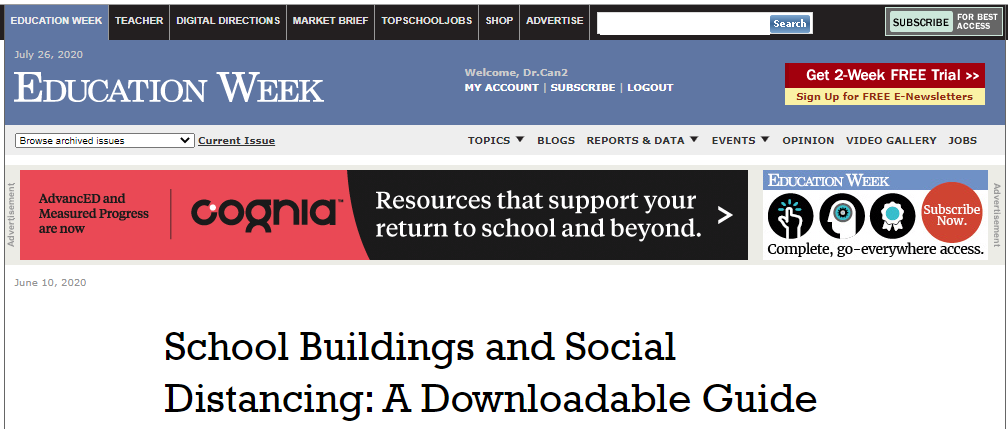 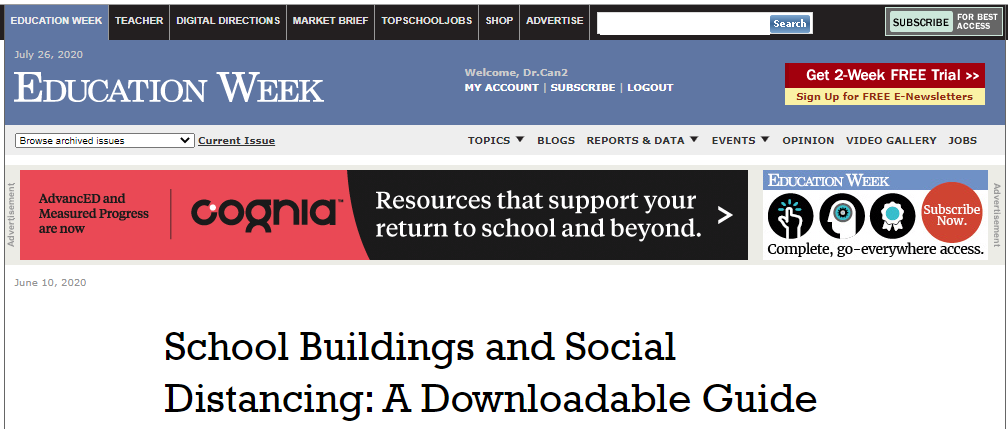 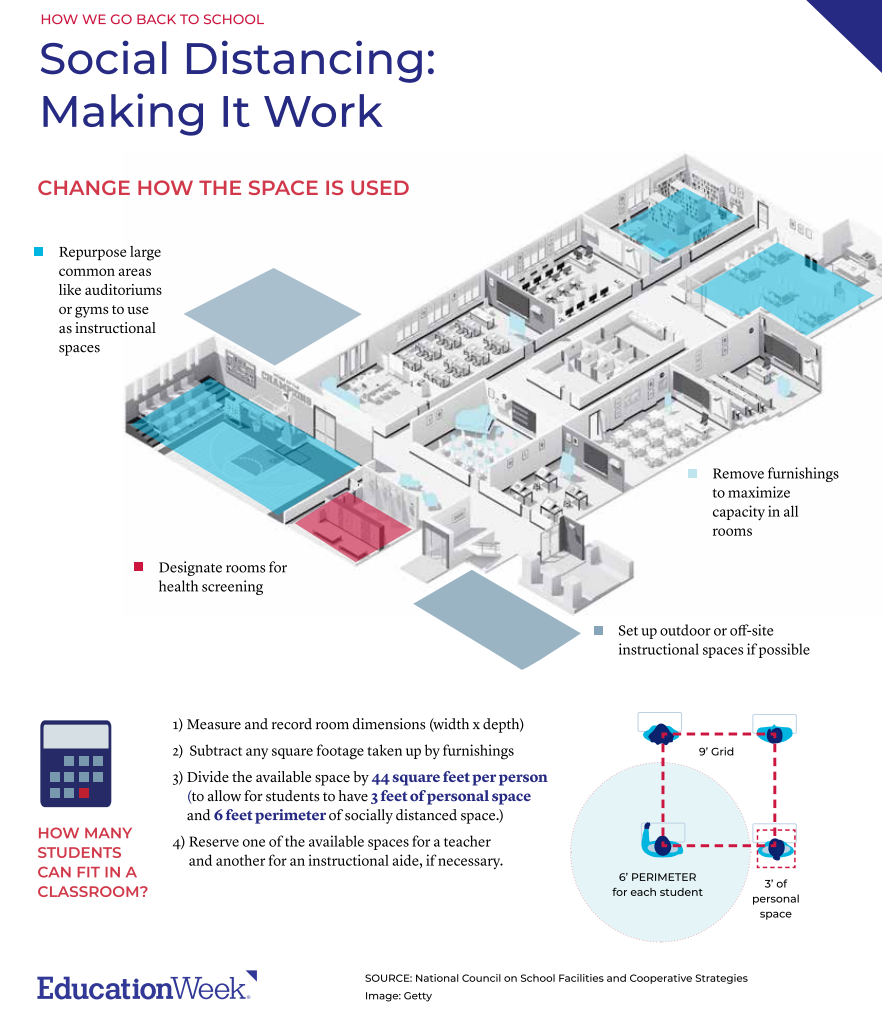 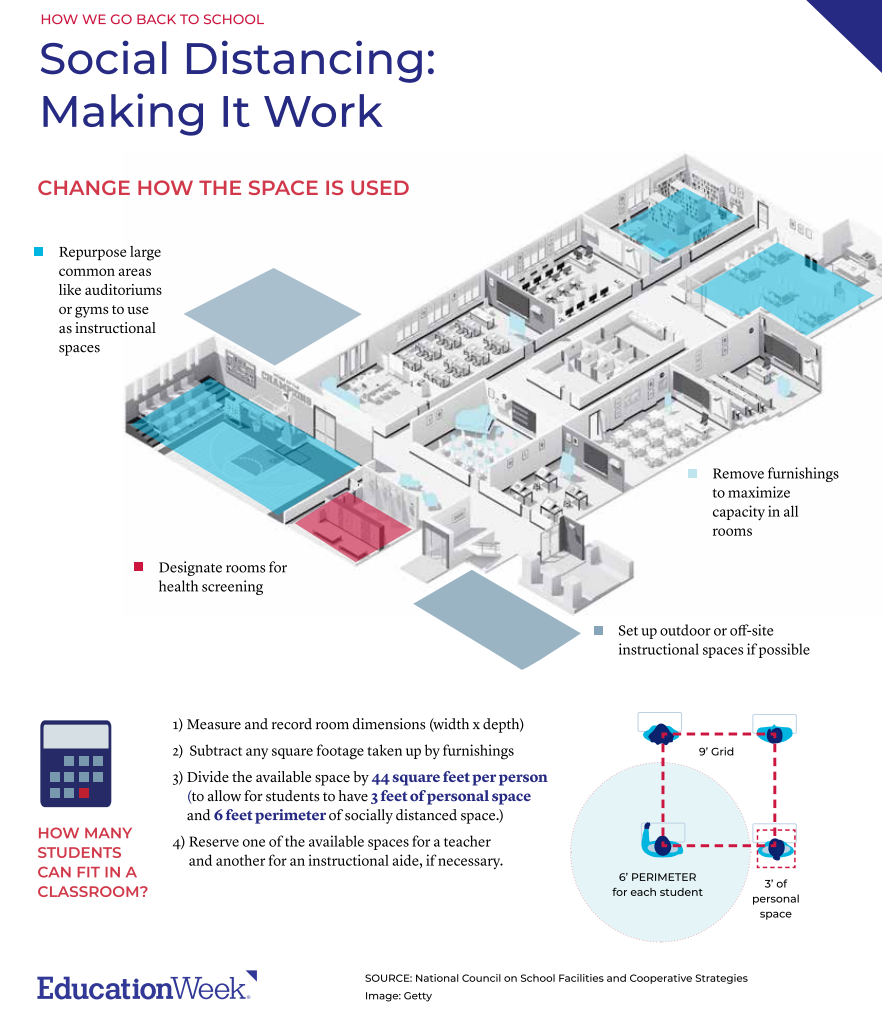 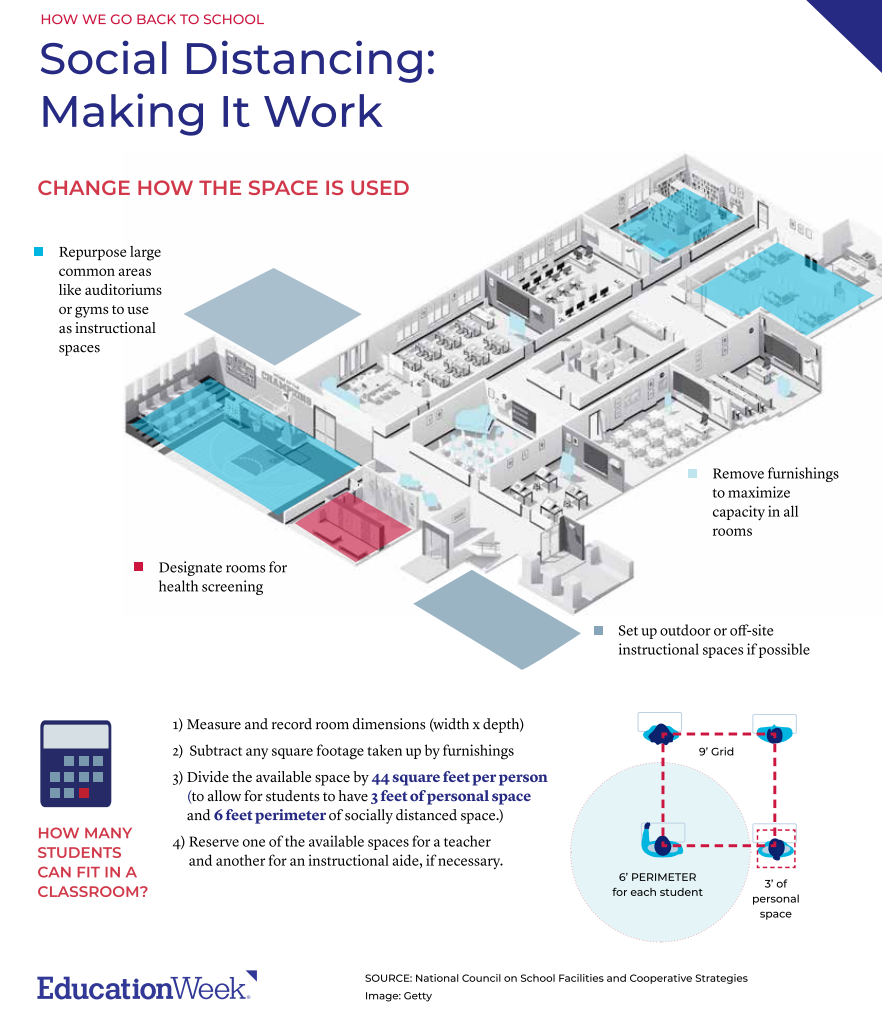 https://www.edweek.org/ew/section/multimedia/school-buildings-and-social-distancing-downloadable-guide.html
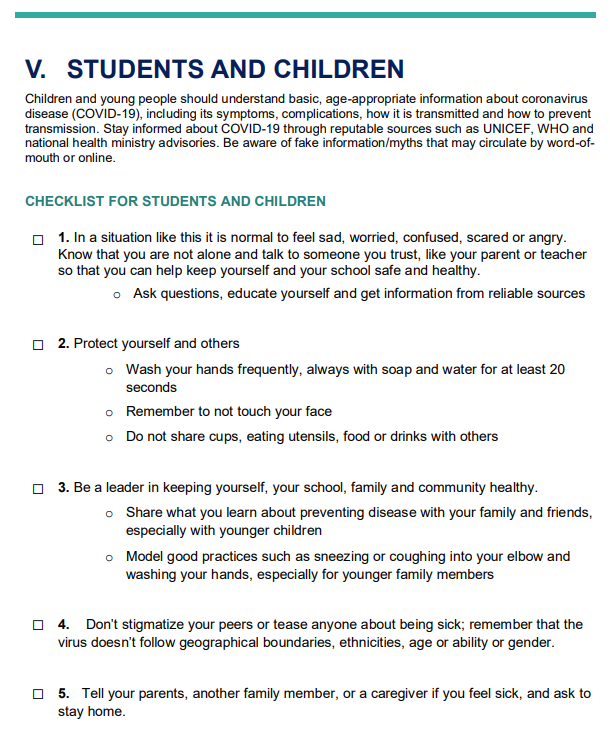 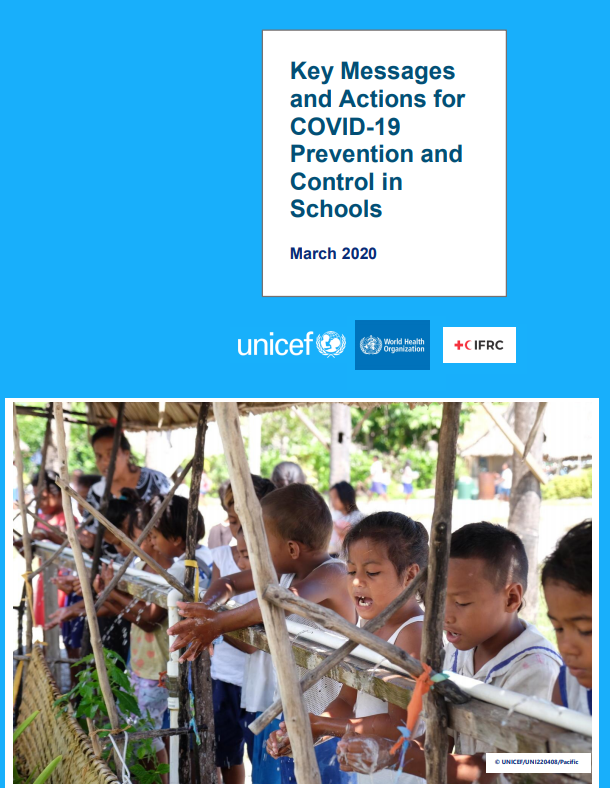 https://www.who.int/docs/default-source/coronaviruse/key-messages-and-actions-for-covid-19-prevention-and-control-in-schools-march-2020.pdf?sfvrsn=baf81d52_4&gclid=CjwKCAjw0_T4BRBlEiwAwoEiAWu5rReVJzvNvBIHwt-PCC60duHrr8Spn5Znhcs_lusny7vjlt5G9xoCOeoQAvD_BwE
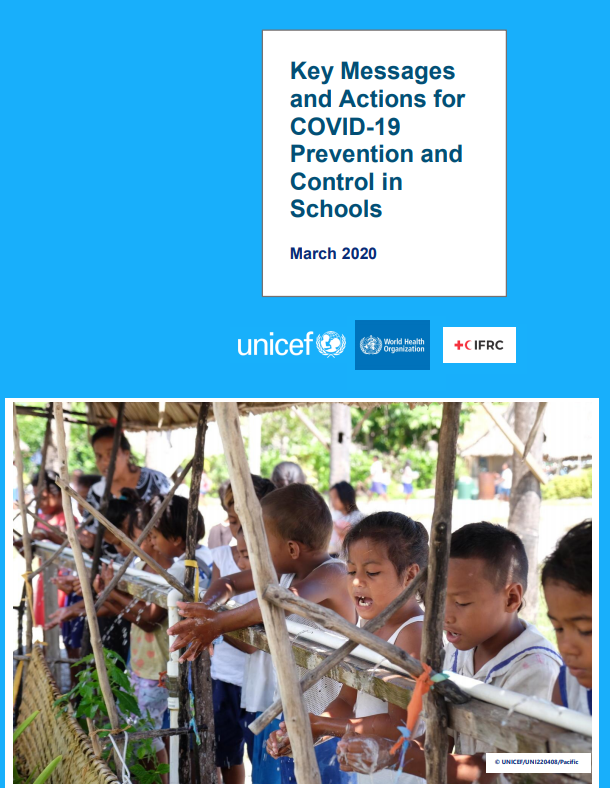 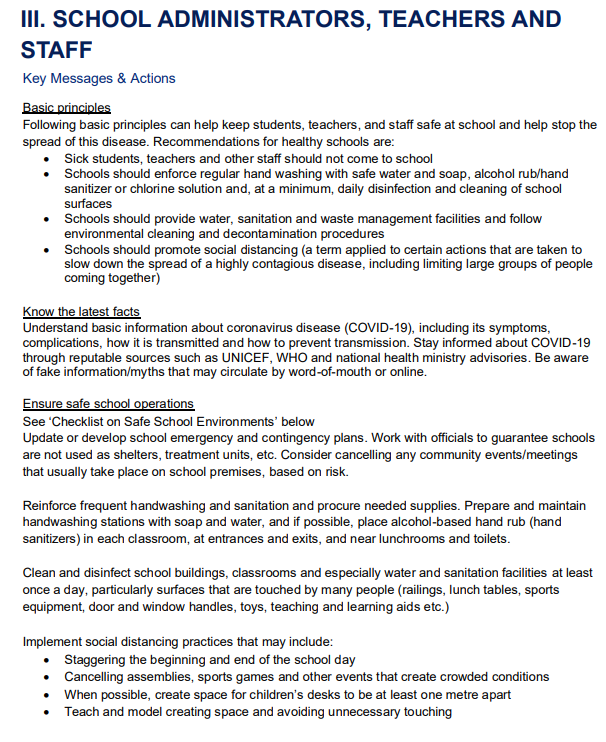 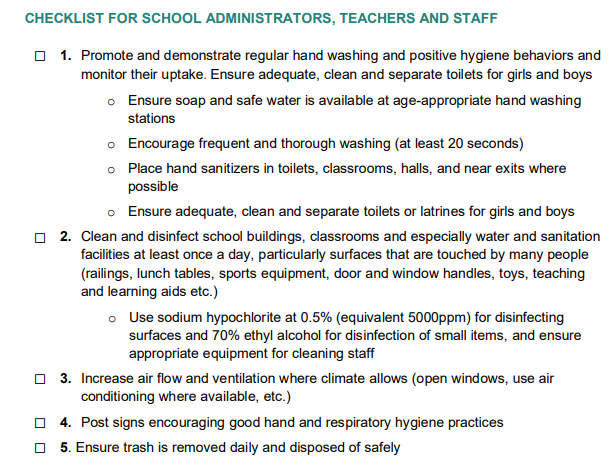 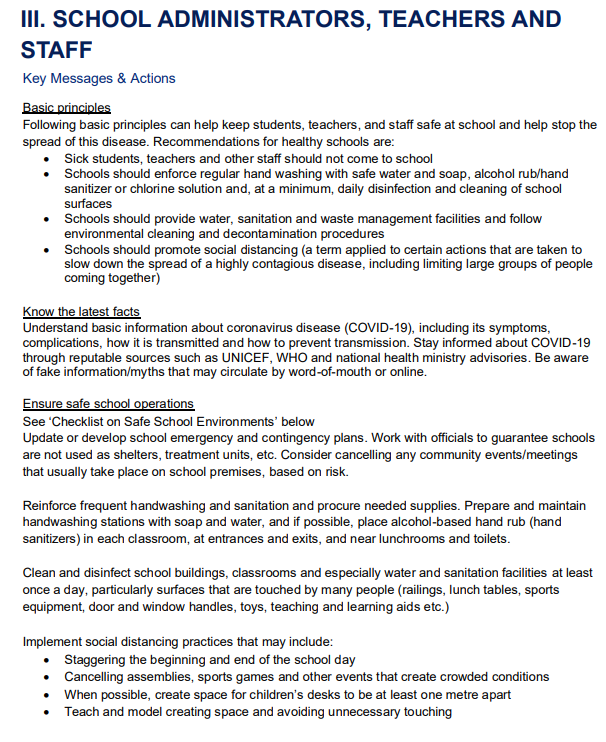 https://www.who.int/docs/default-source/coronaviruse/key-messages-and-actions-for-covid-19-prevention-and-control-in-schools-march-2020.pdf?sfvrsn=baf81d52_4&gclid=CjwKCAjw0_T4BRBlEiwAwoEiAWu5rReVJzvNvBIHwt-PCC60duHrr8Spn5Znhcs_lusny7vjlt5G9xoCOeoQAvD_BwE
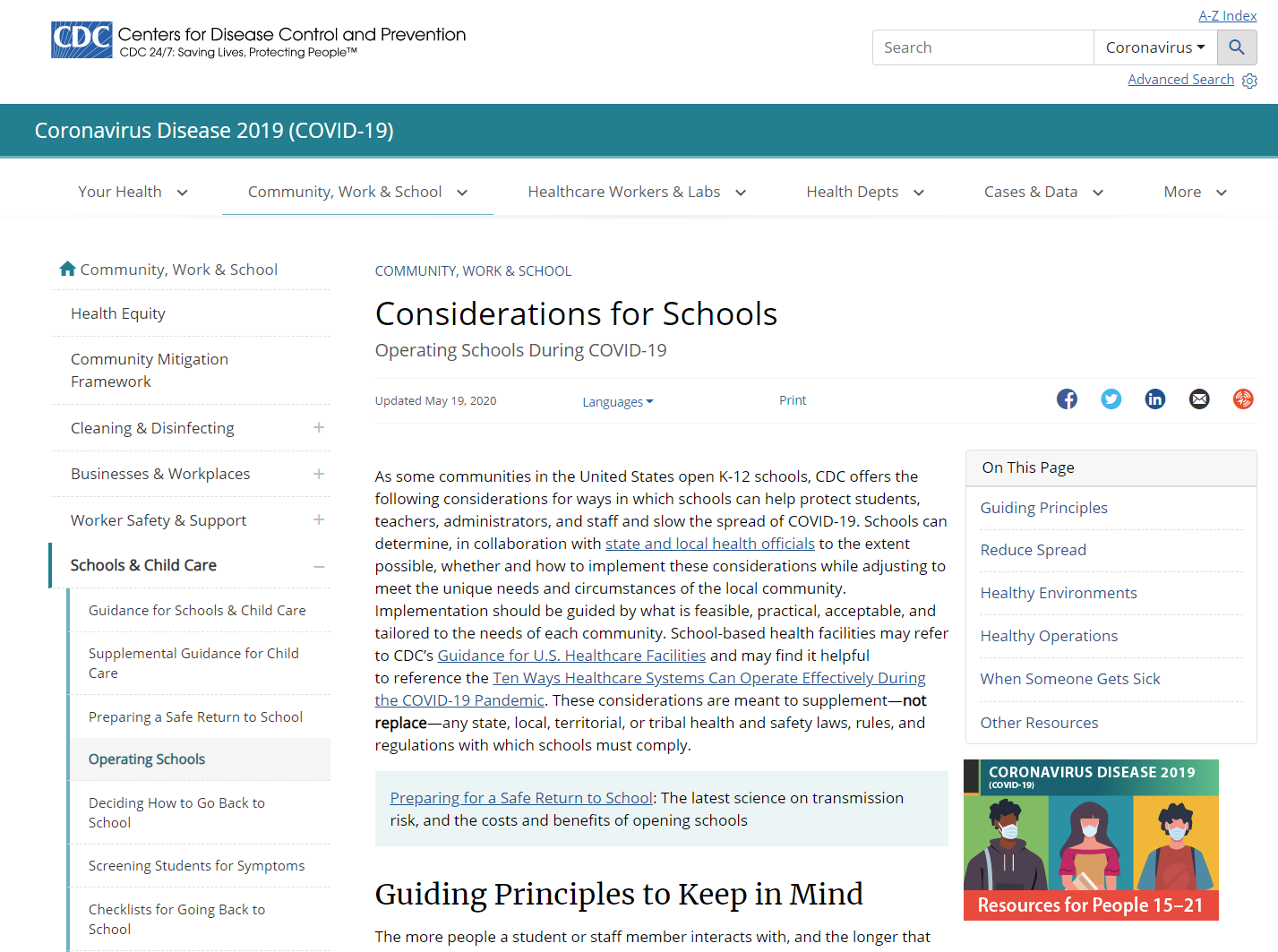 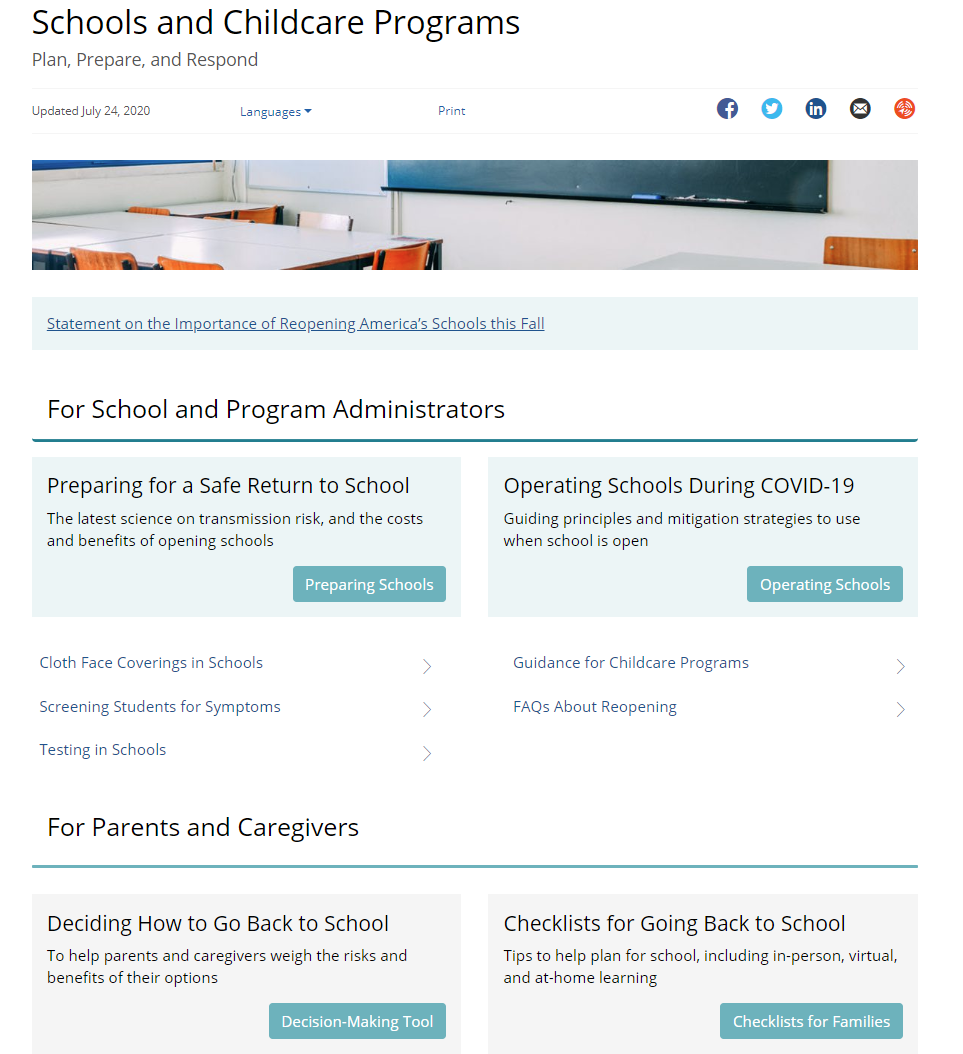 https://www.cdc.gov/coronavirus/2019-ncov/community/schools-childcare/index.html
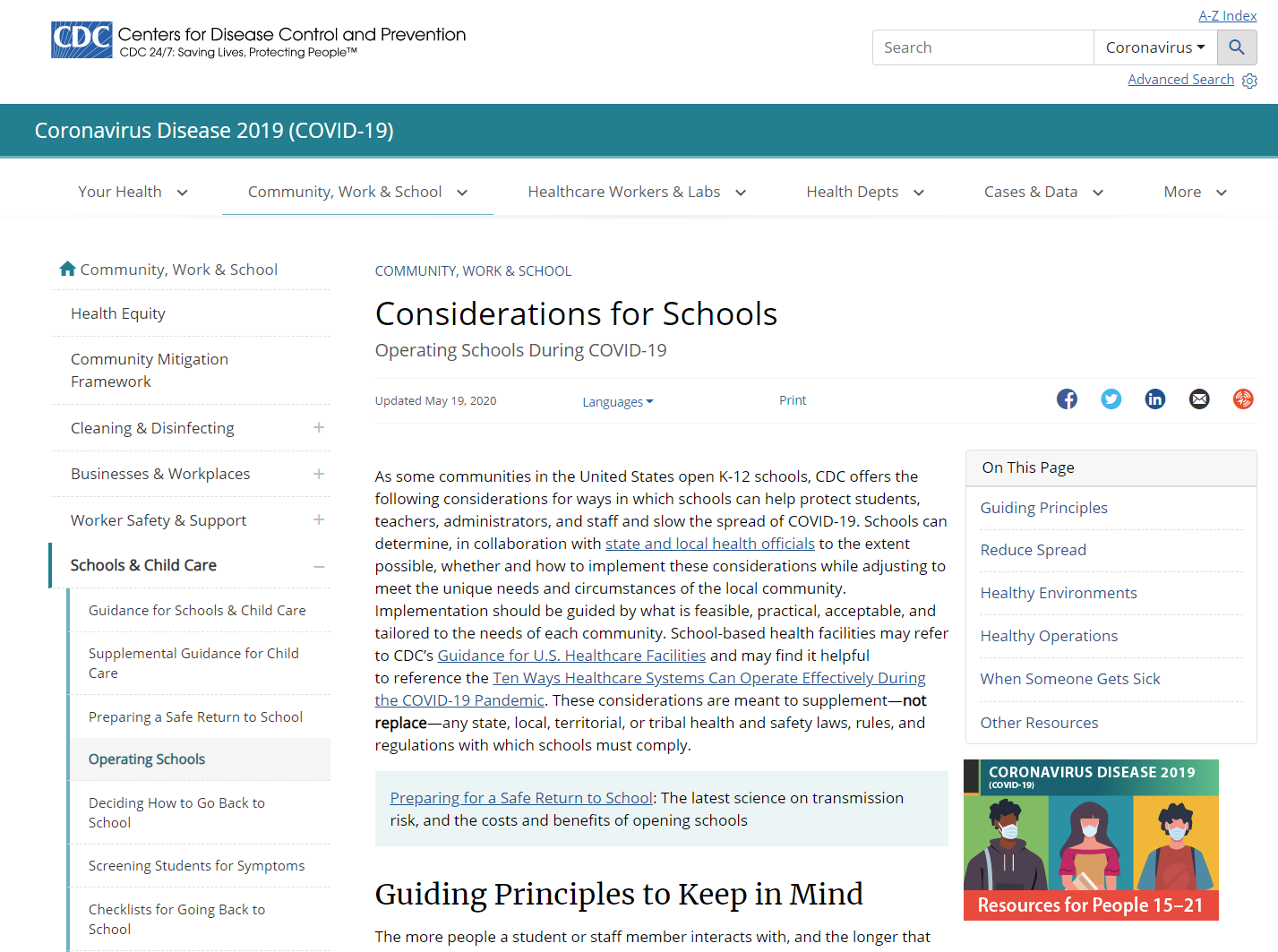 https://www.cdc.gov/coronavirus/2019-ncov/community/schools-childcare/schools.html
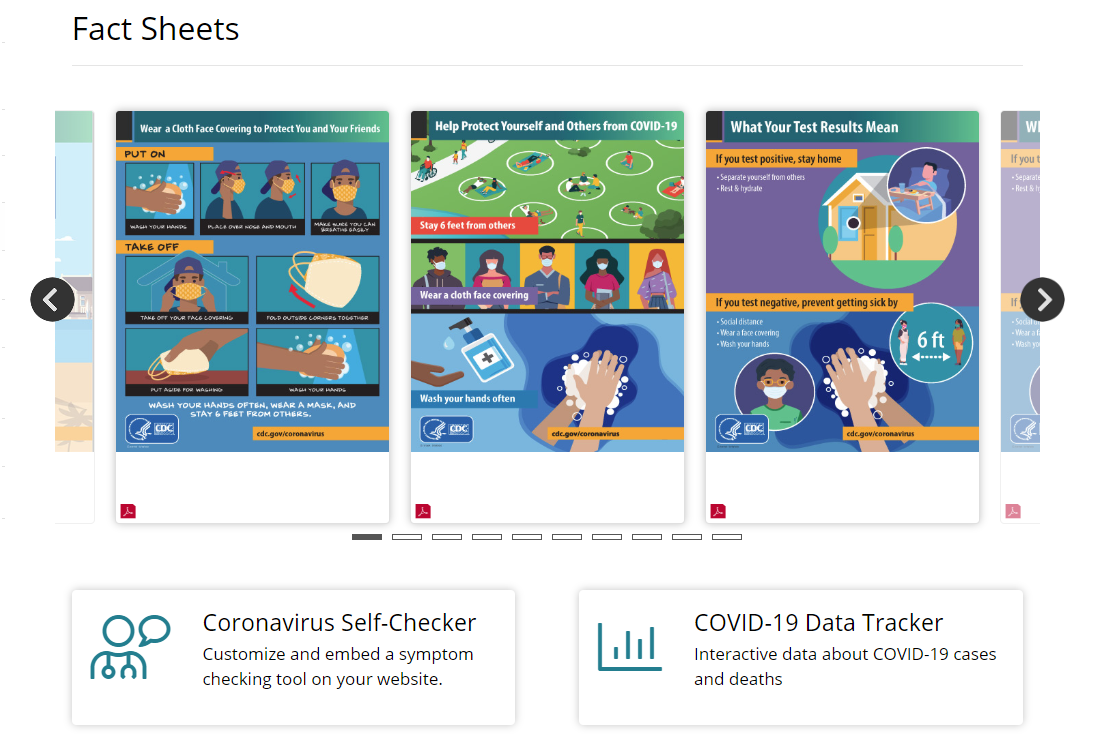 https://www.cdc.gov/coronavirus/2019-ncov/community/schools-childcare/schools.html
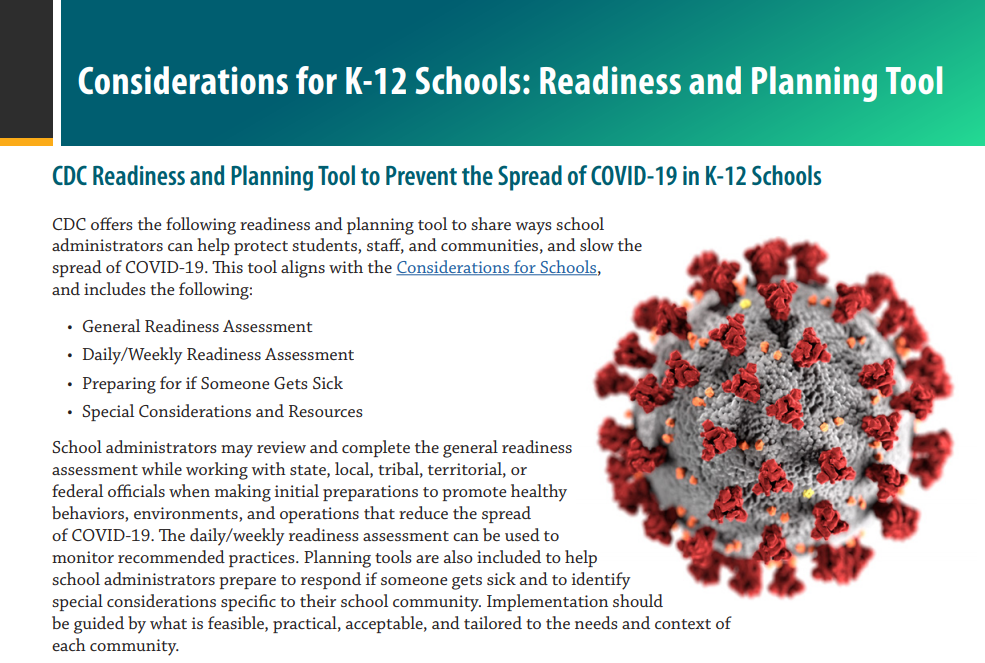 https://www.cdc.gov/coronavirus/2019-ncov/downloads/community/School-Admin-K12-readiness-and-planning-tool.pdf
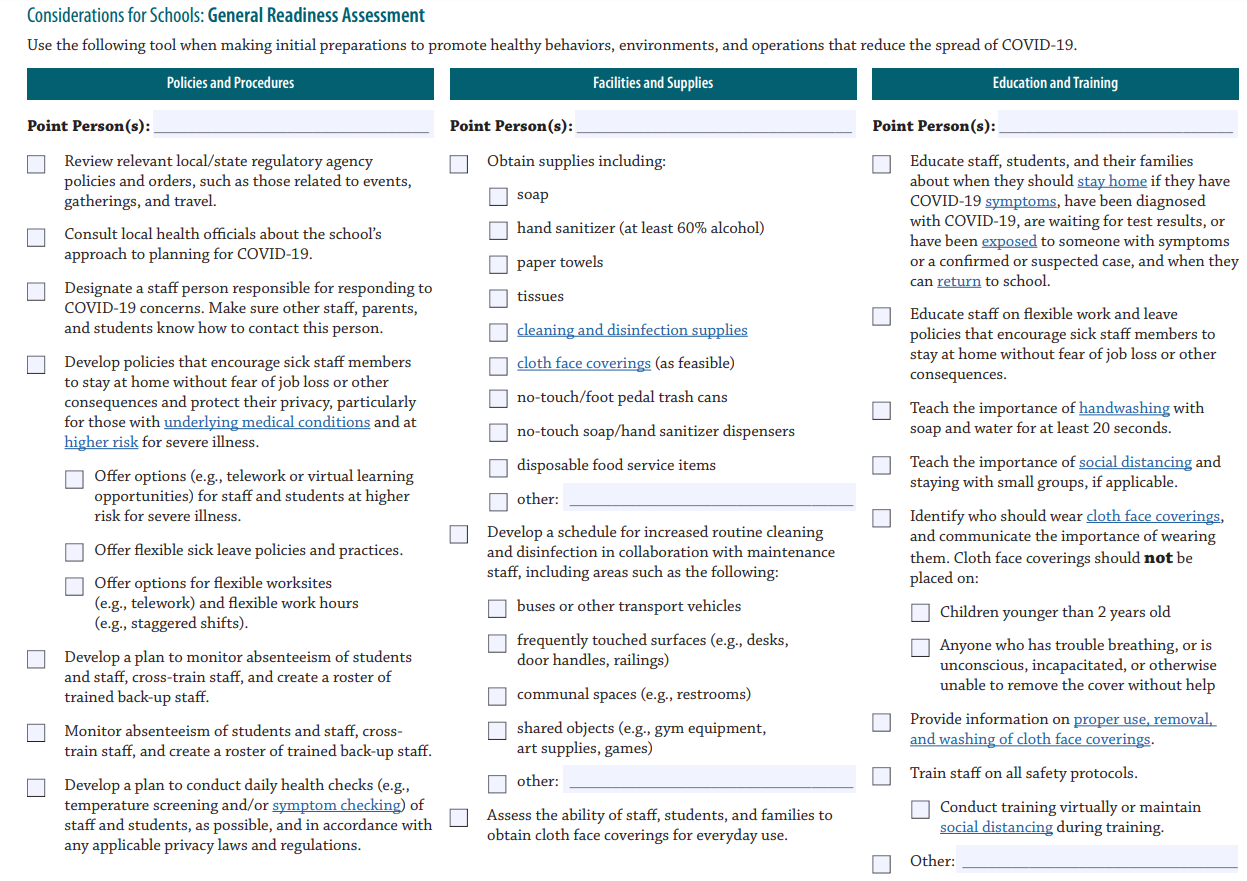 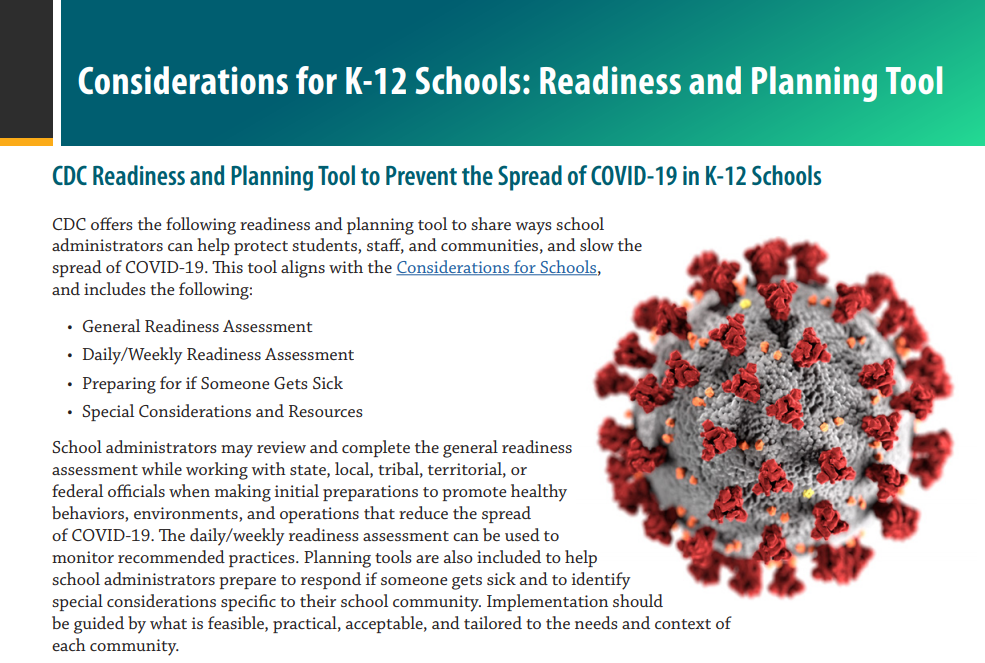 https://www.cdc.gov/coronavirus/2019-ncov/downloads/community/School-Admin-K12-readiness-and-planning-tool.pdf
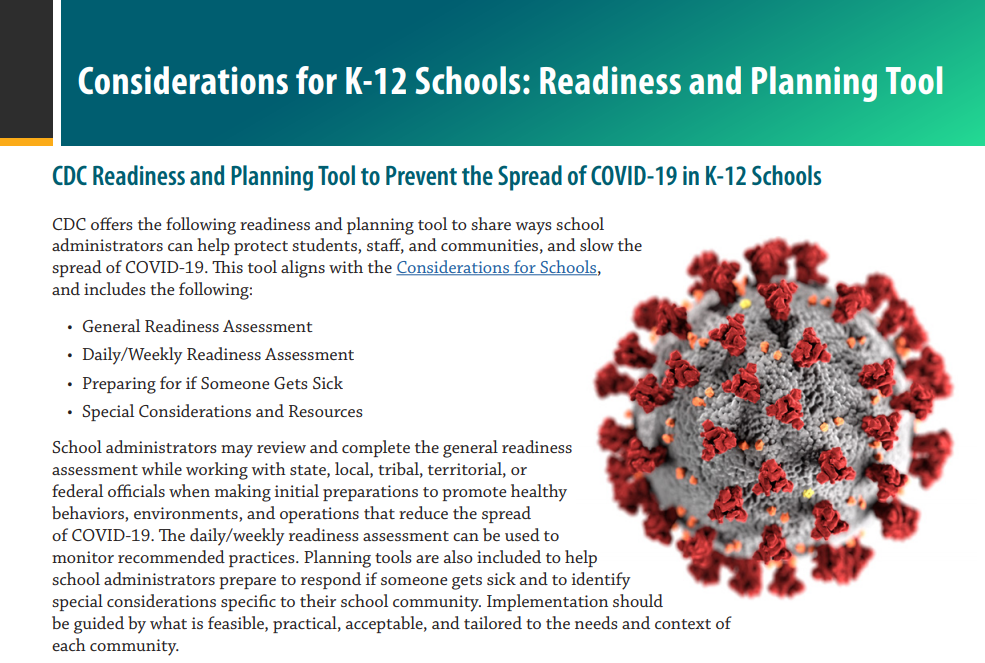 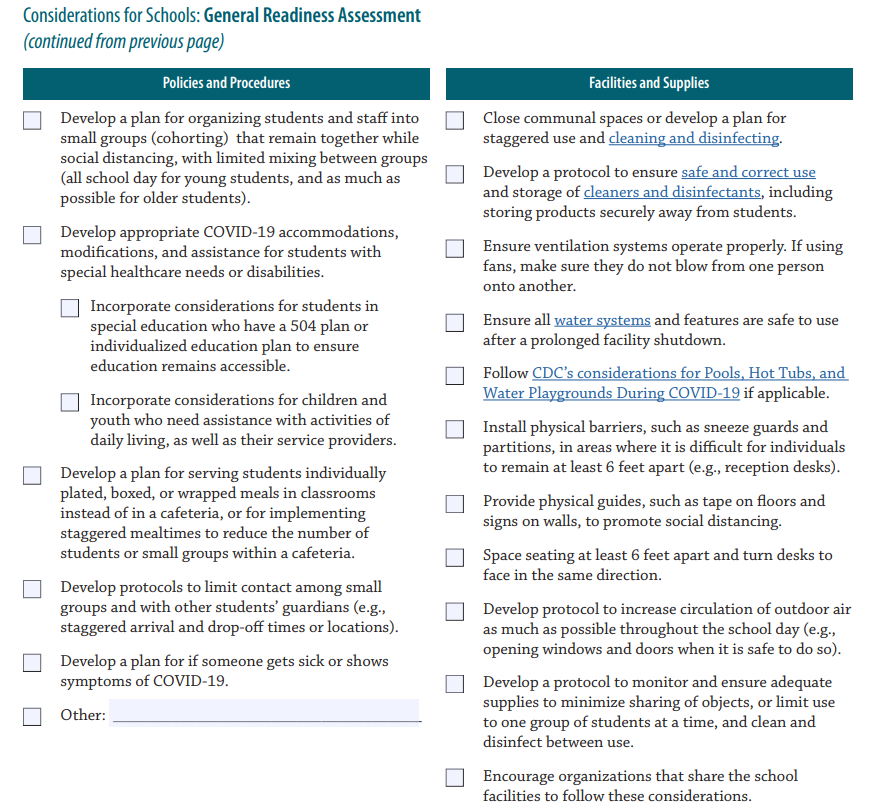 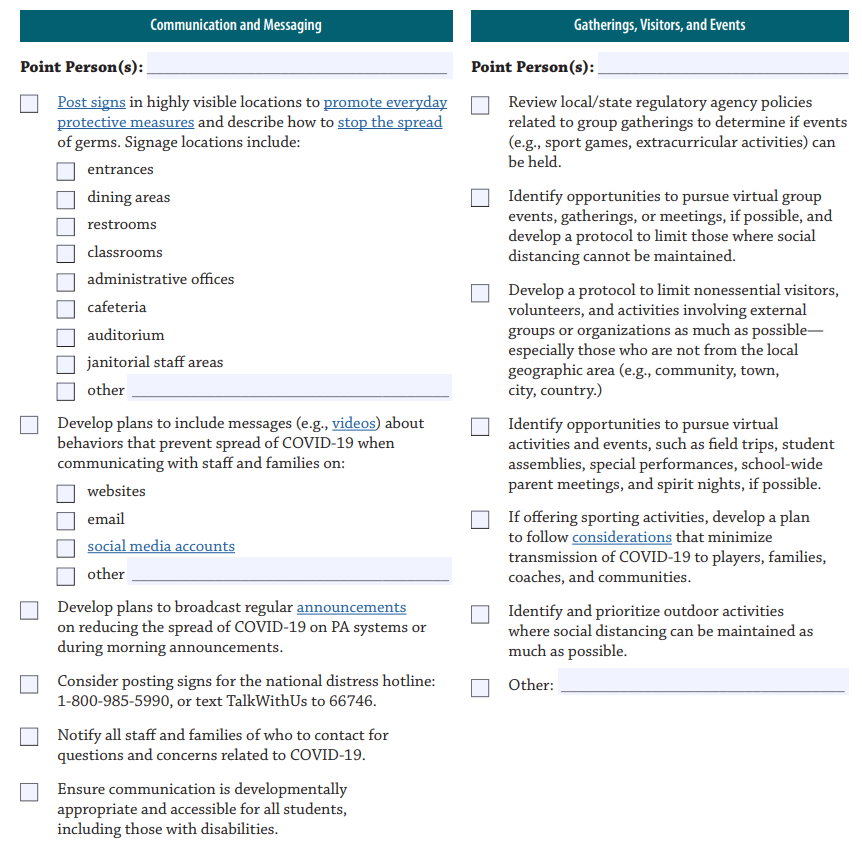 https://www.cdc.gov/coronavirus/2019-ncov/downloads/community/School-Admin-K12-readiness-and-planning-tool.pdf
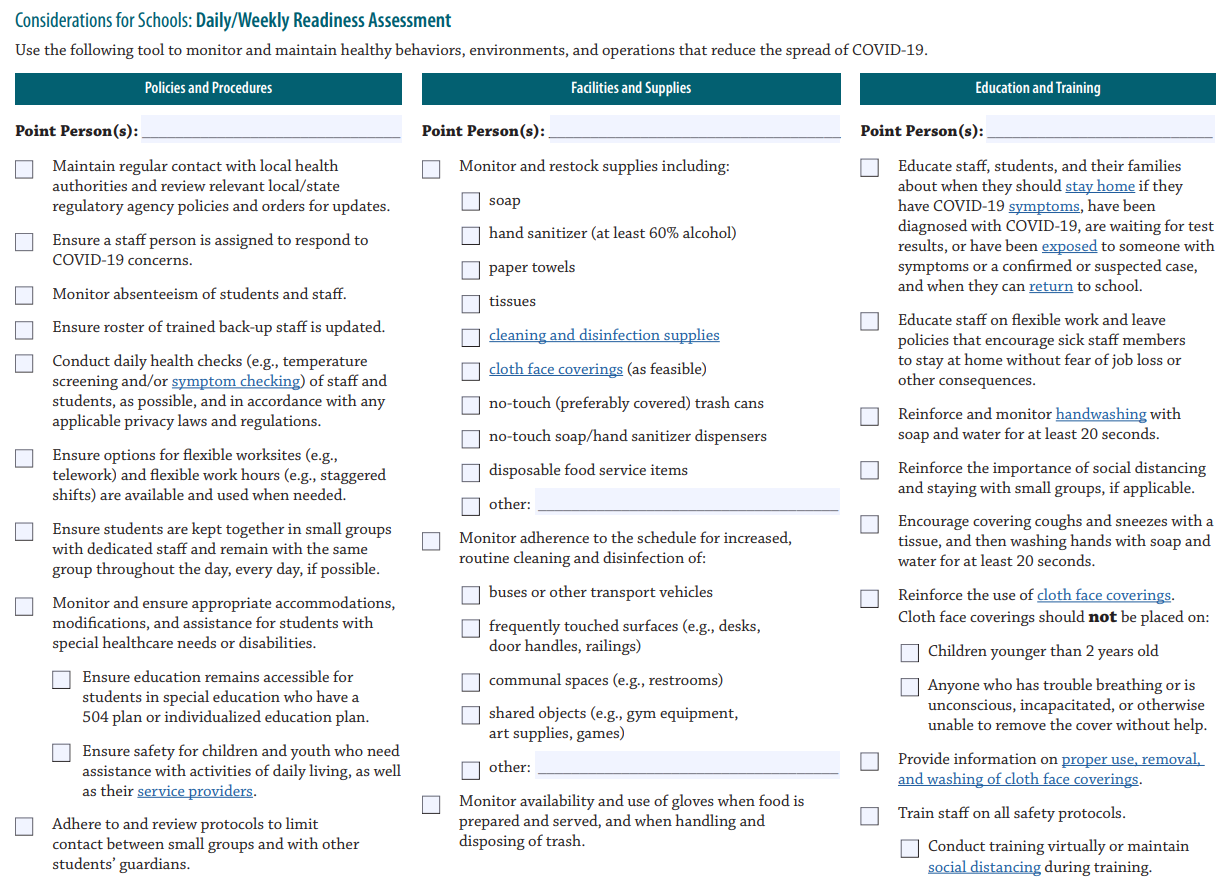 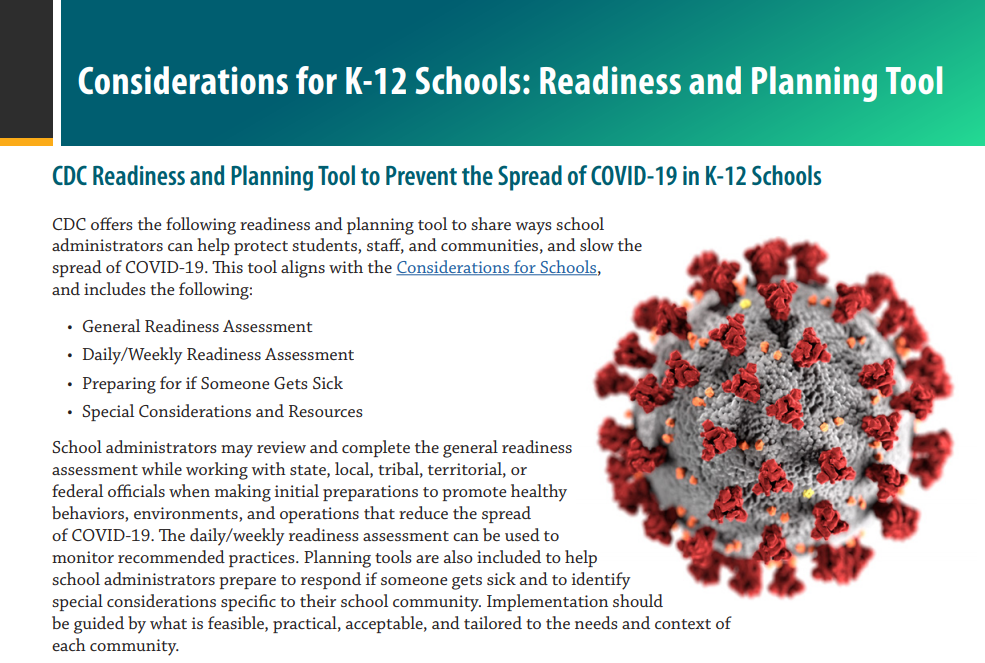 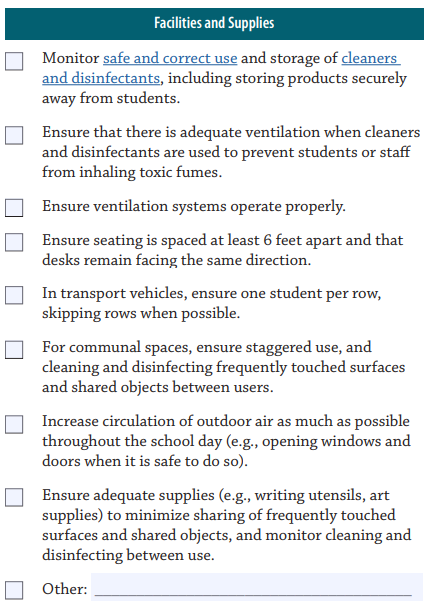 https://www.cdc.gov/coronavirus/2019-ncov/downloads/community/School-Admin-K12-readiness-and-planning-tool.pdf
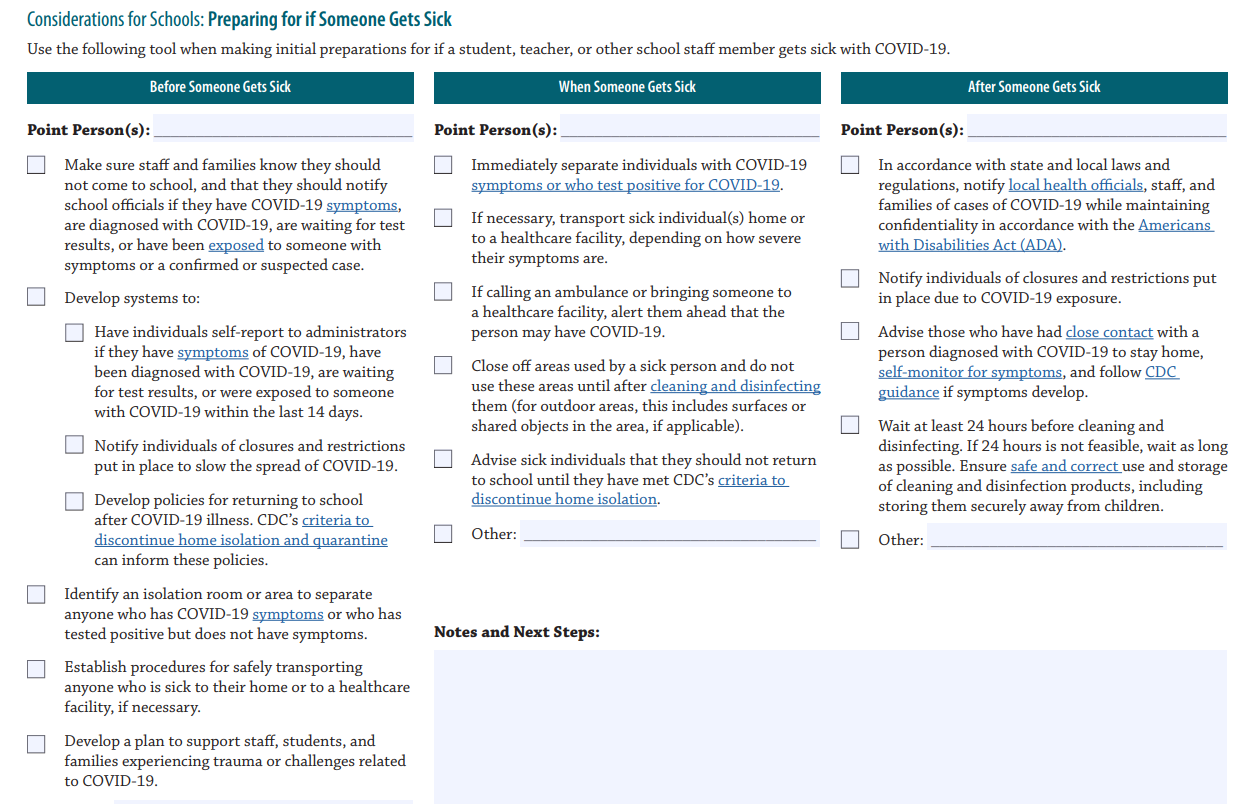 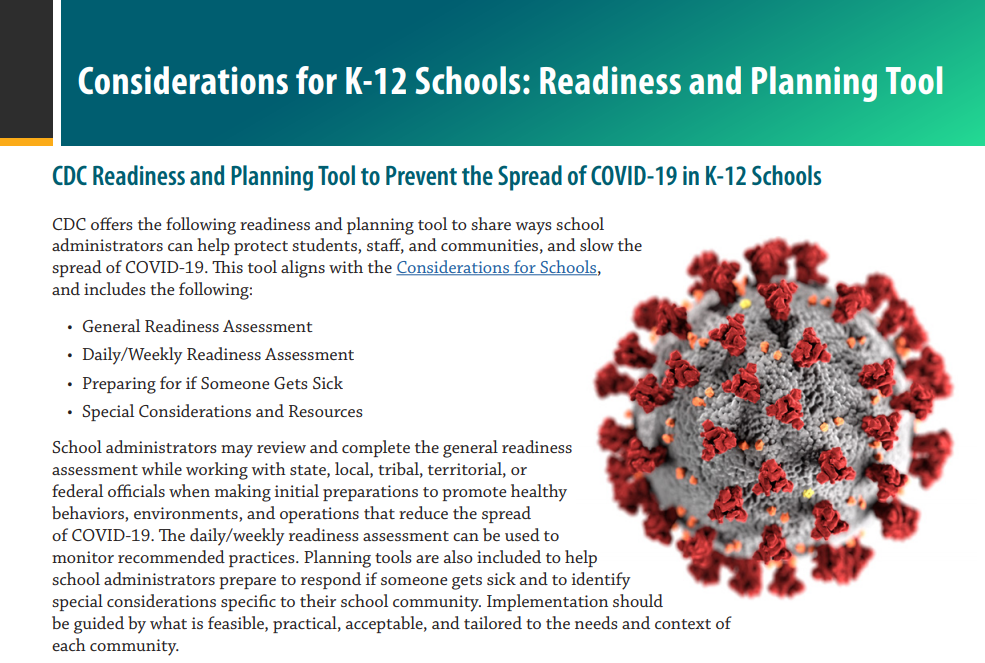 https://www.cdc.gov/coronavirus/2019-ncov/downloads/community/School-Admin-K12-readiness-and-planning-tool.pdf
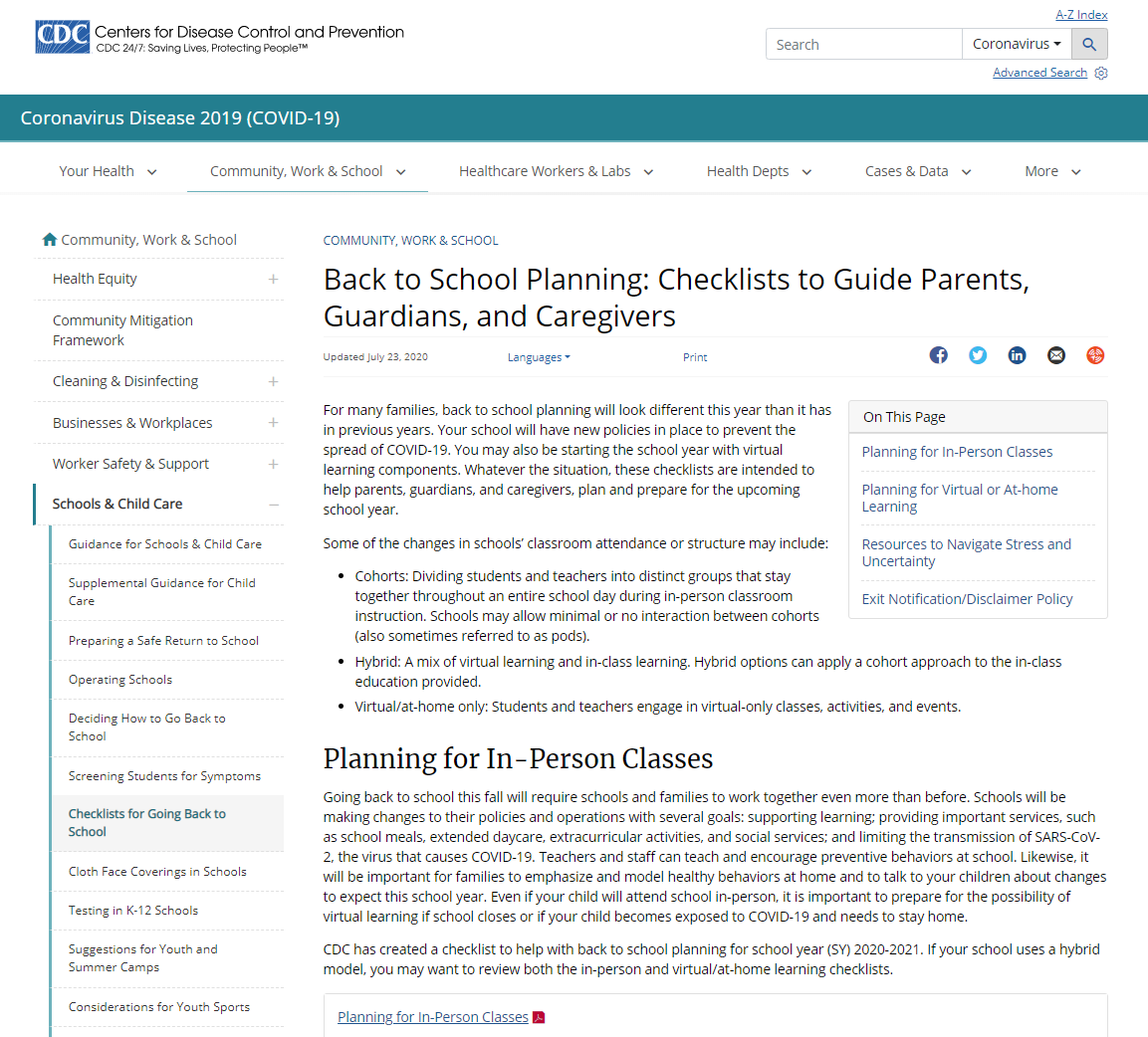 https://www.cdc.gov/coronavirus/2019-ncov/community/schools-childcare/parent-checklist.html
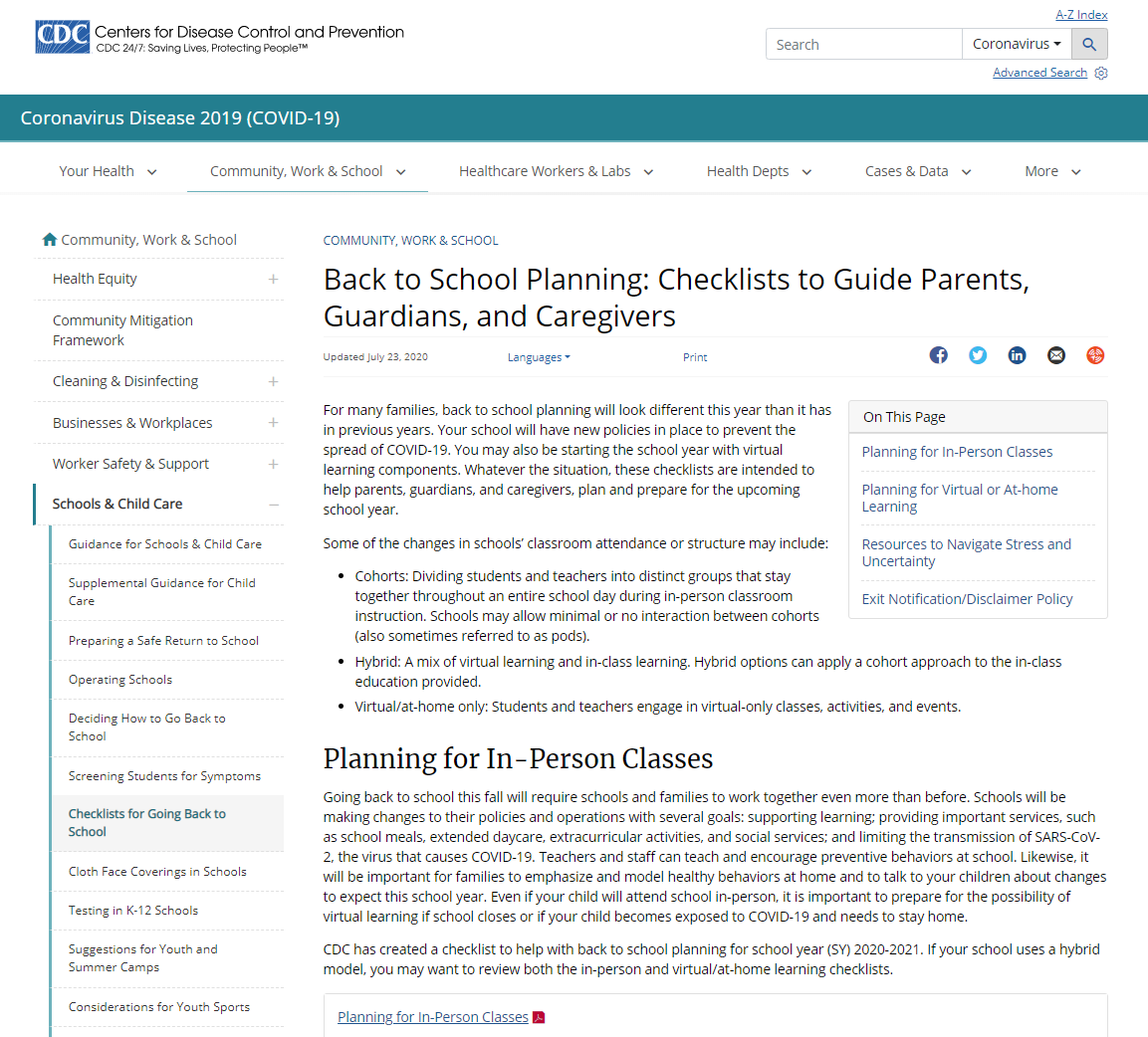 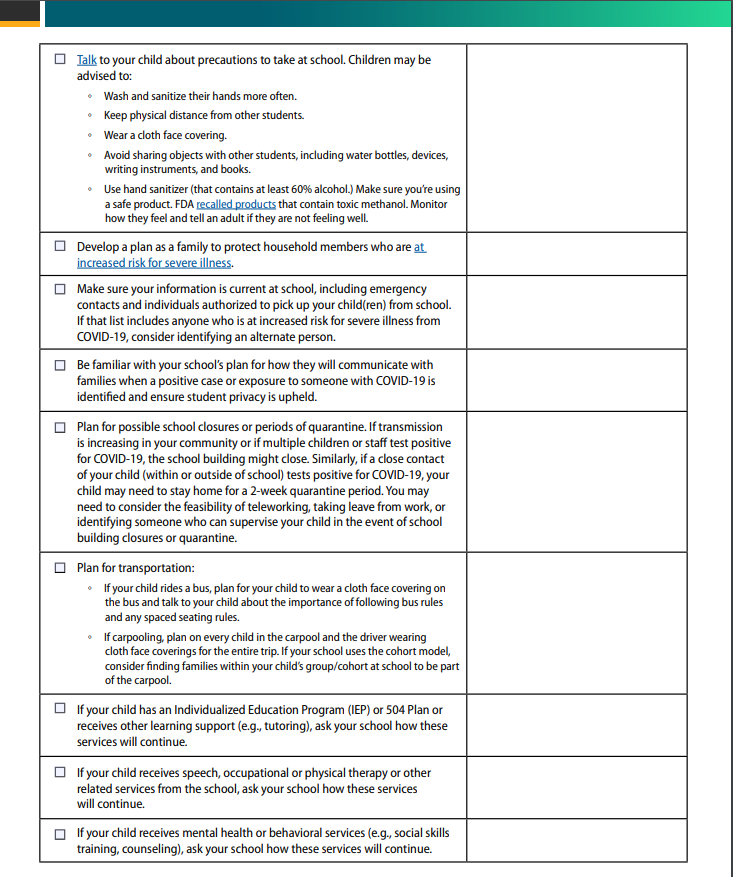 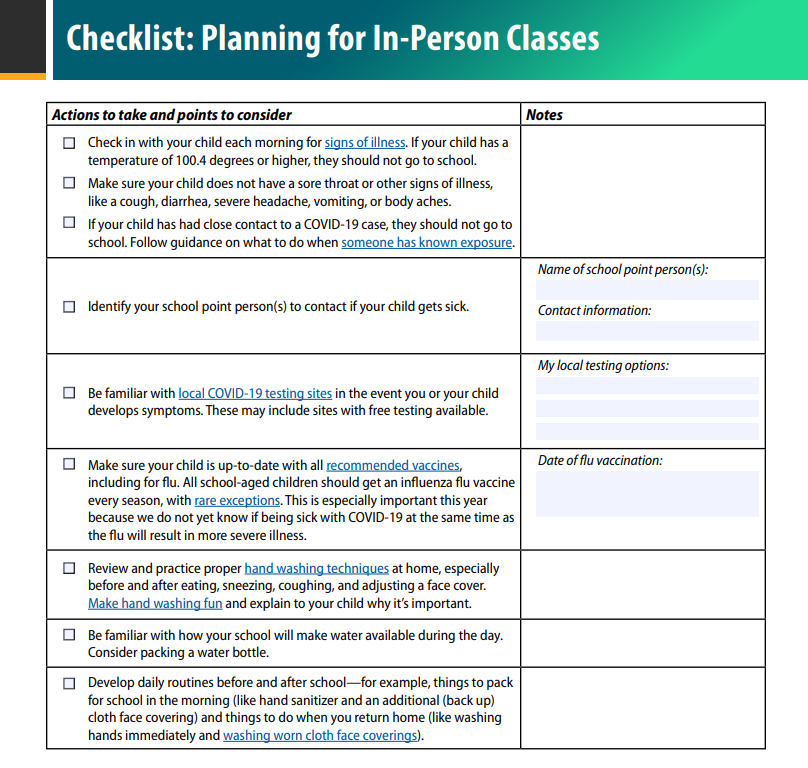 https://www.cdc.gov/coronavirus/2019-ncov/community/pdf/Back-to-School-Planning-for-In-Person-Classes.pdf
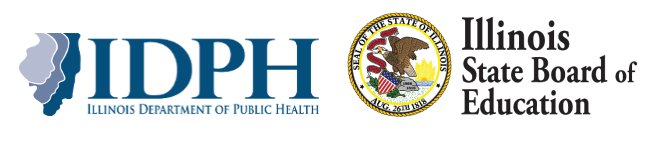 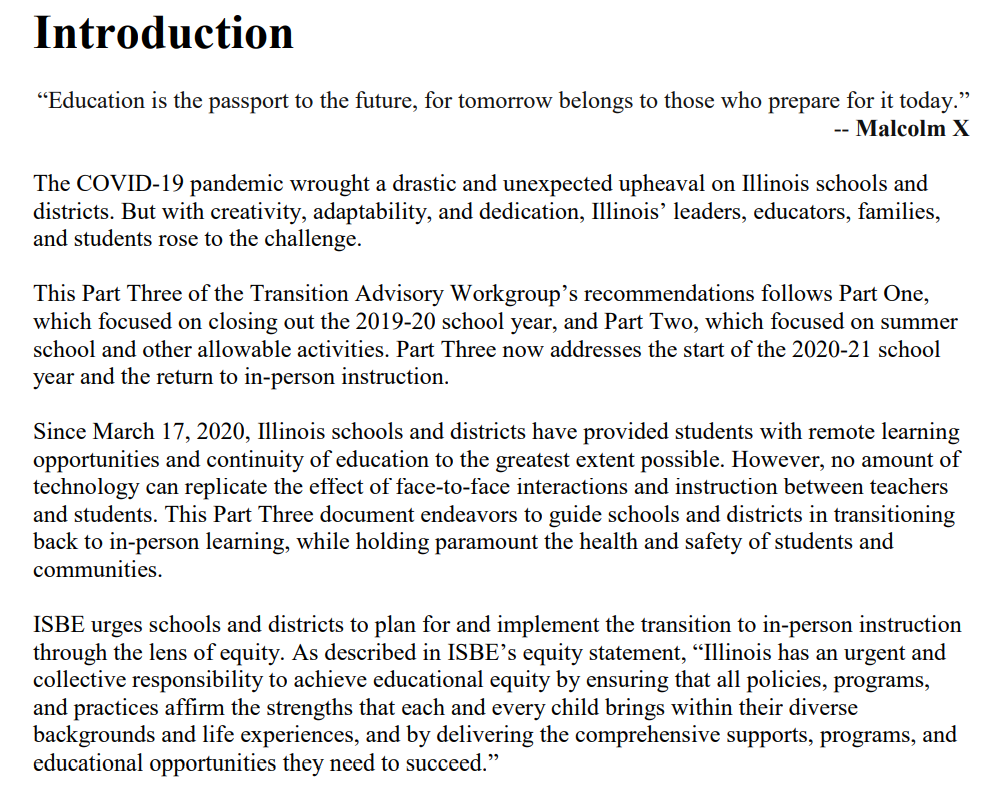 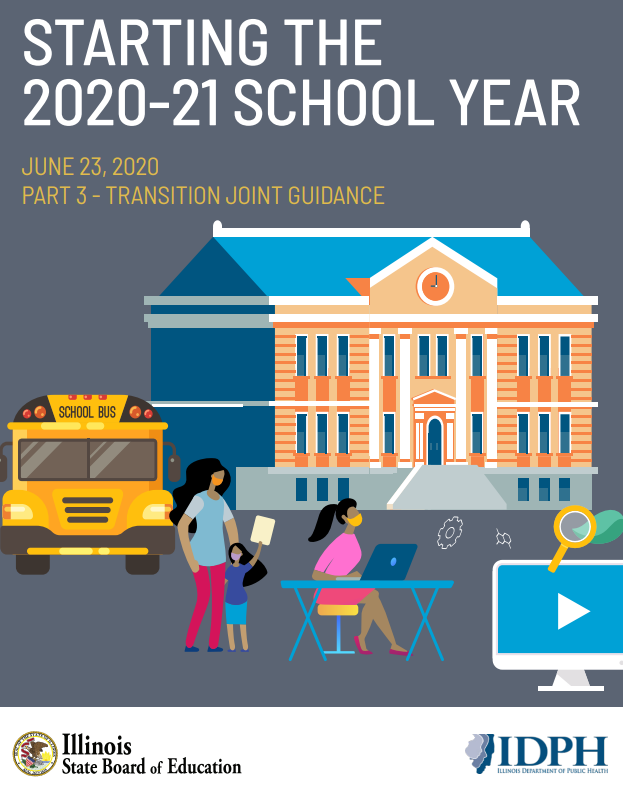 https://www.isbe.net/Documents/Part-3-Transition-Planning-Phase-4.pdf
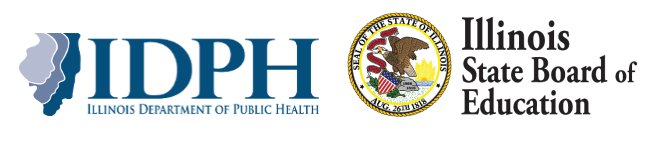 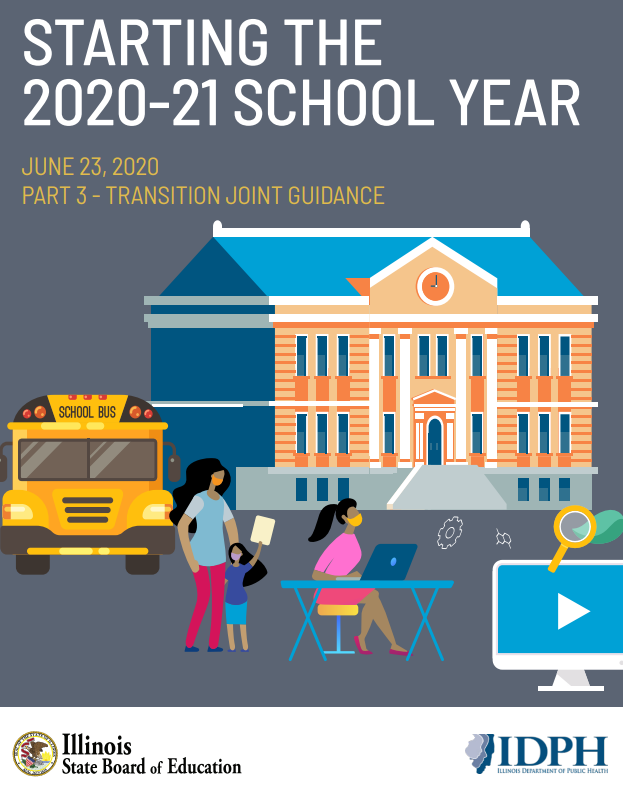 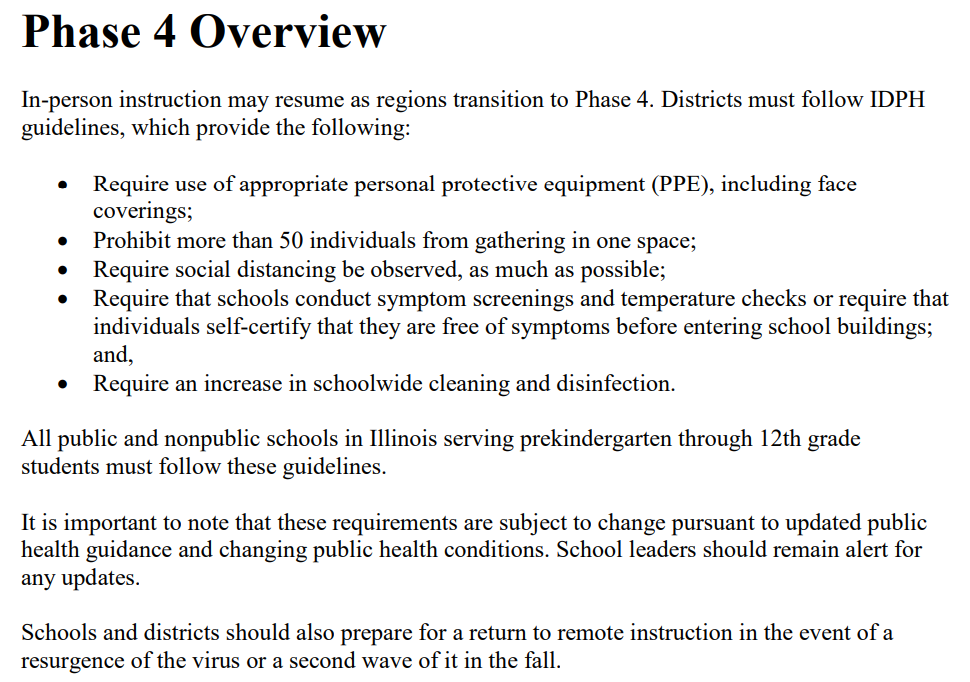 https://www.isbe.net/Documents/Part-3-Transition-Planning-Phase-4.pdf
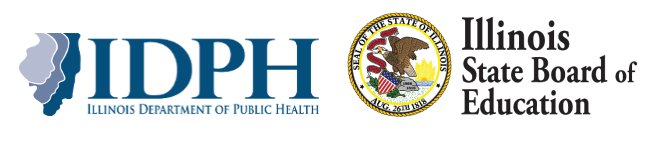 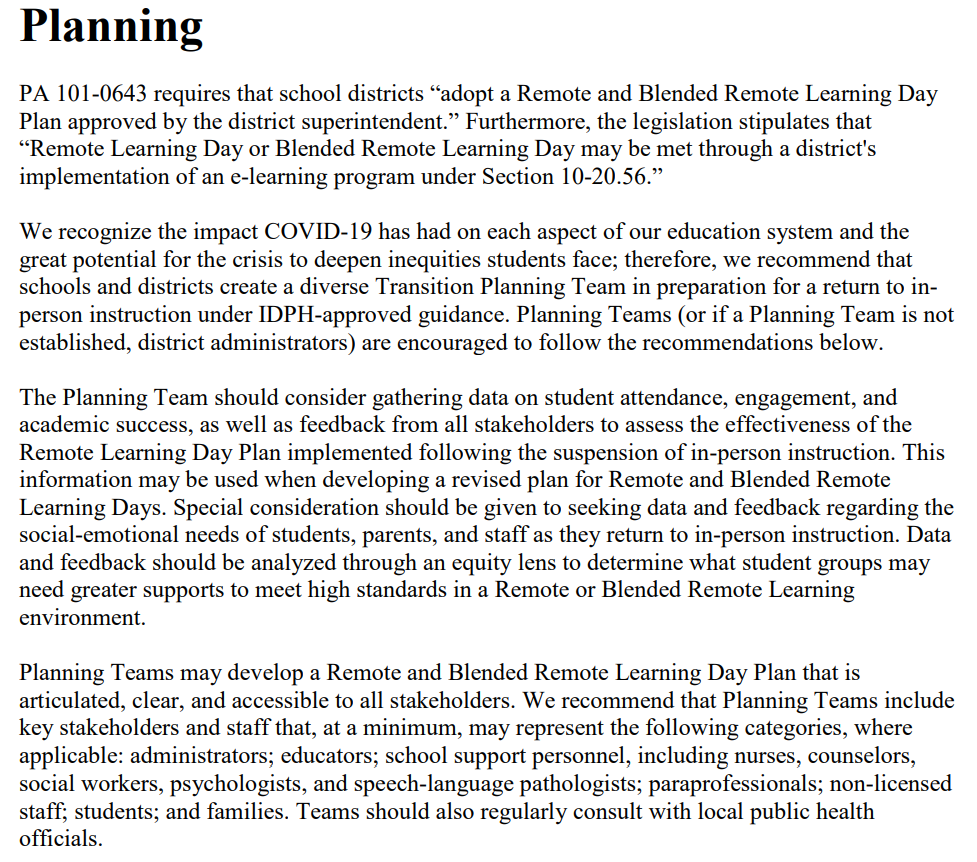 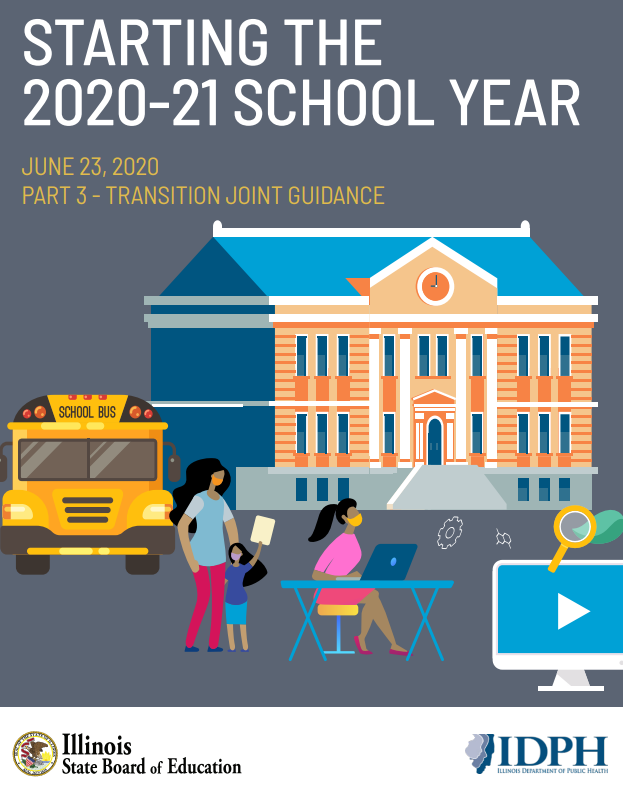 https://www.isbe.net/Documents/Part-3-Transition-Planning-Phase-4.pdf
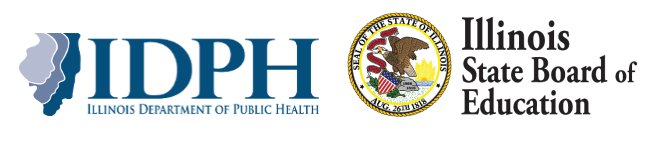 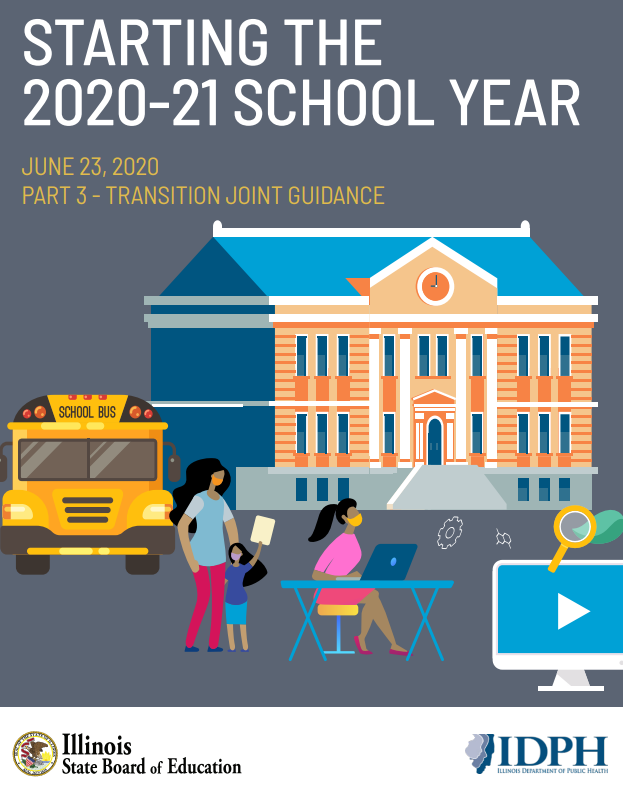 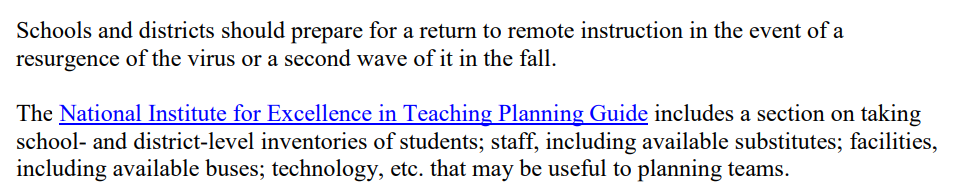 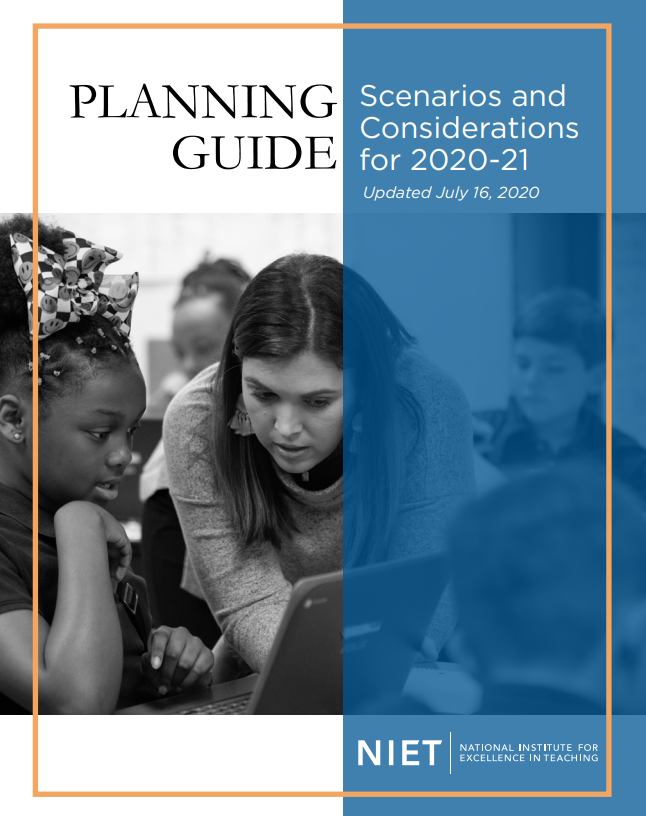 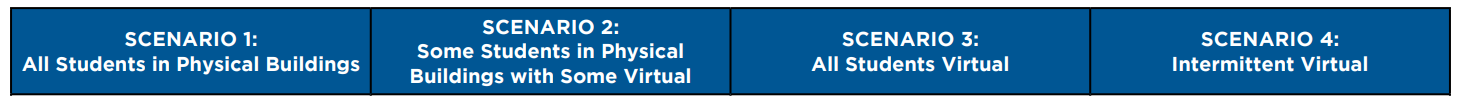 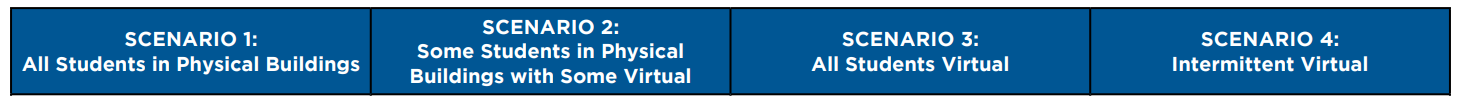 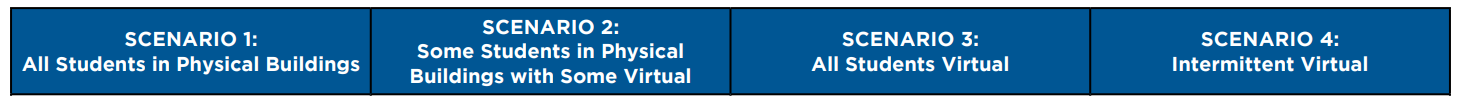 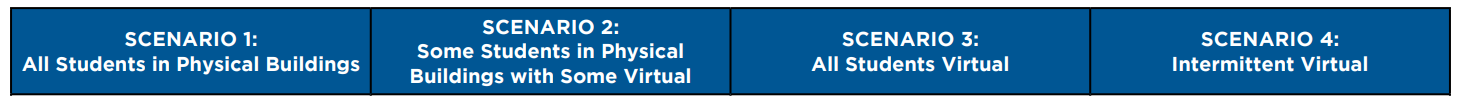 https://www.isbe.net/Documents/Part-3-Transition-Planning-Phase-4.pdf
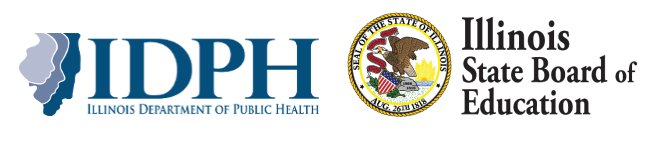 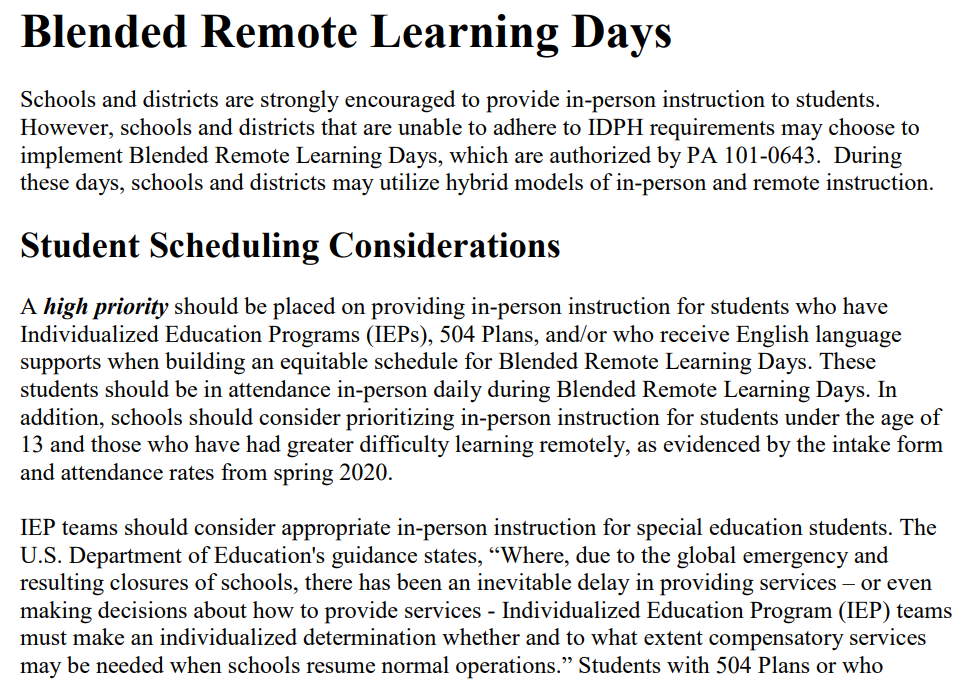 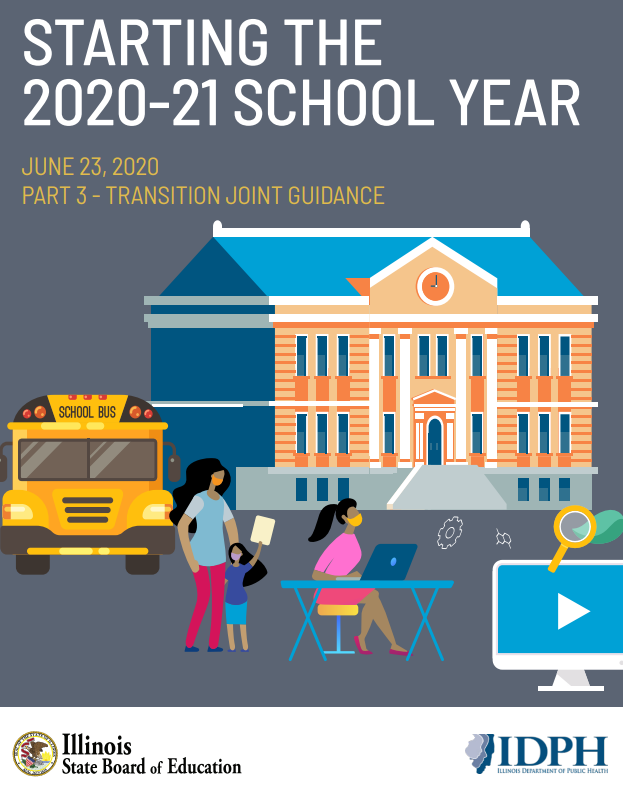 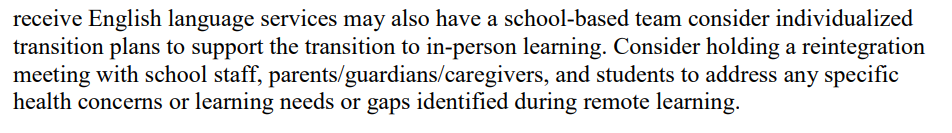 https://www.isbe.net/Documents/Part-3-Transition-Planning-Phase-4.pdf
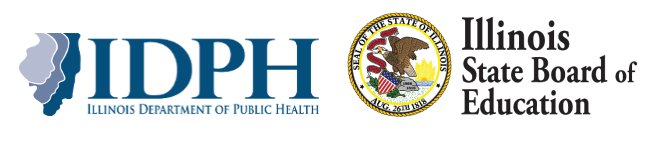 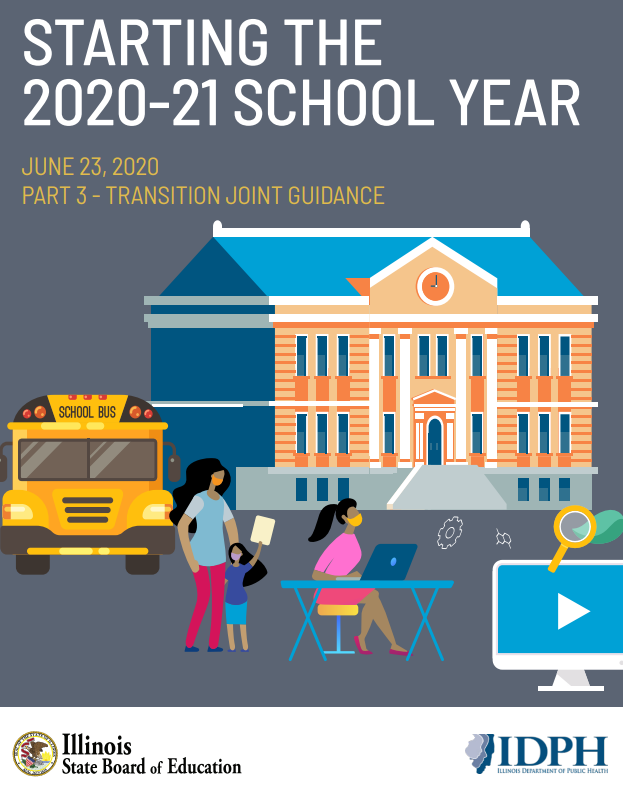 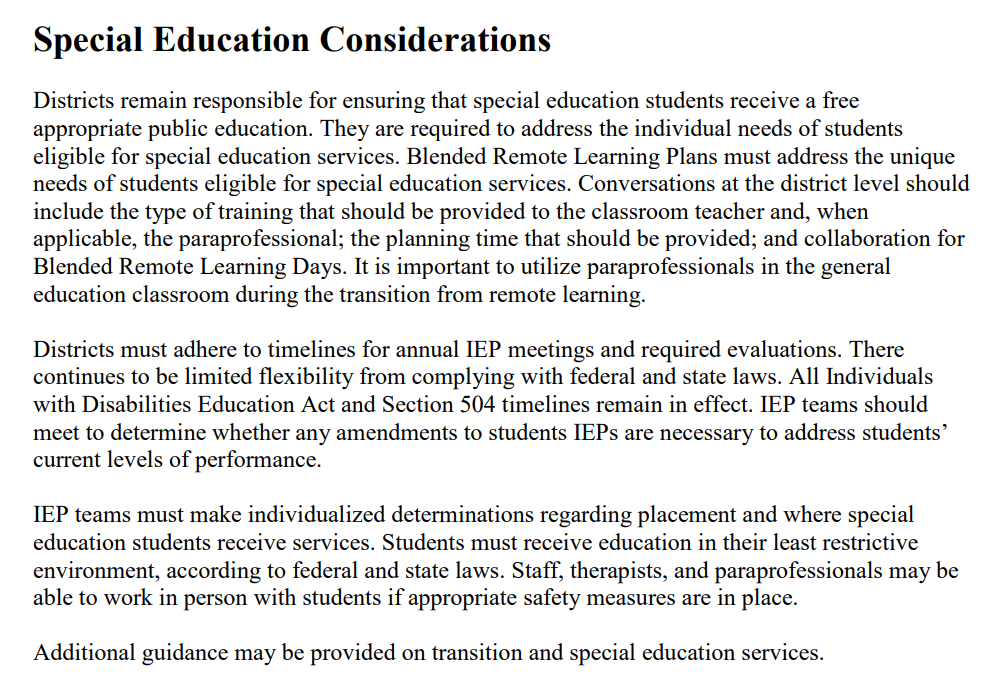 https://www.isbe.net/Documents/Part-3-Transition-Planning-Phase-4.pdf
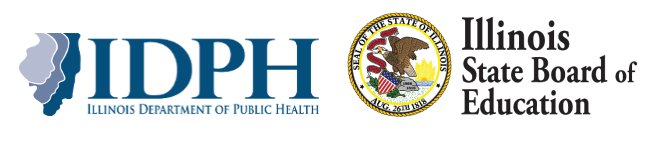 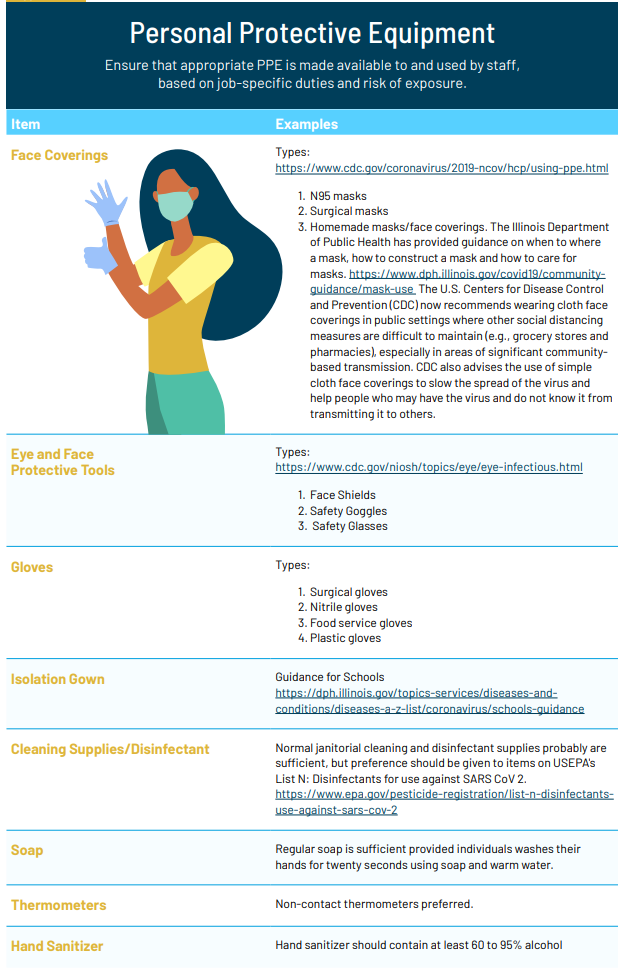 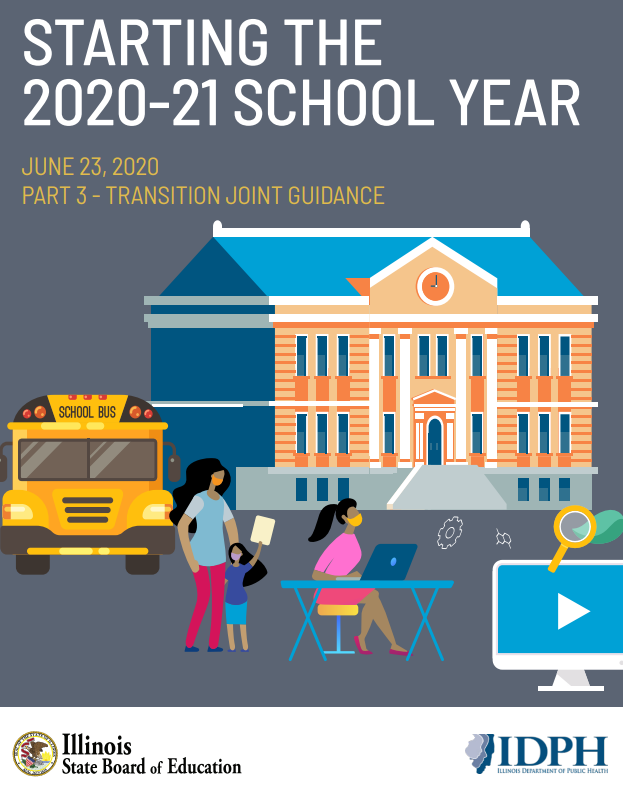 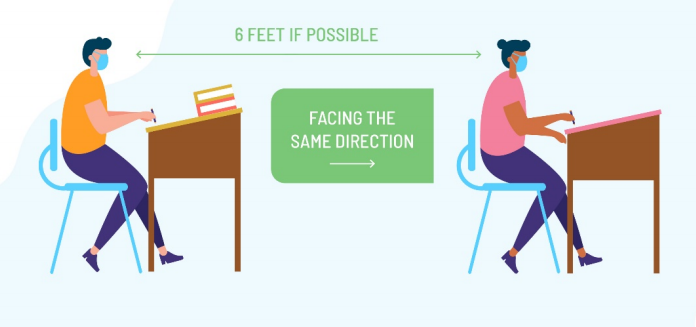 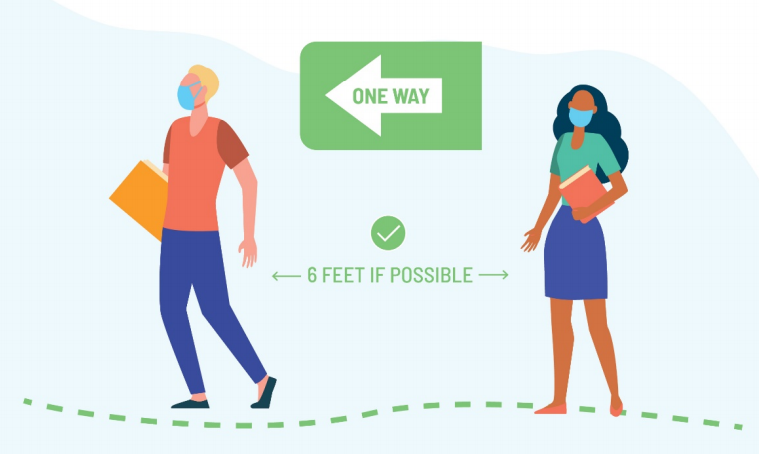 https://www.isbe.net/Documents/Part-3-Transition-Planning-Phase-4.pdf
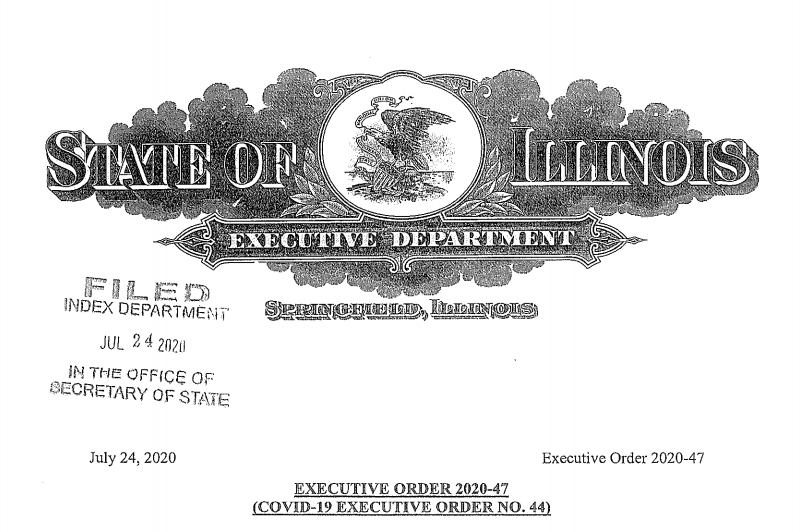 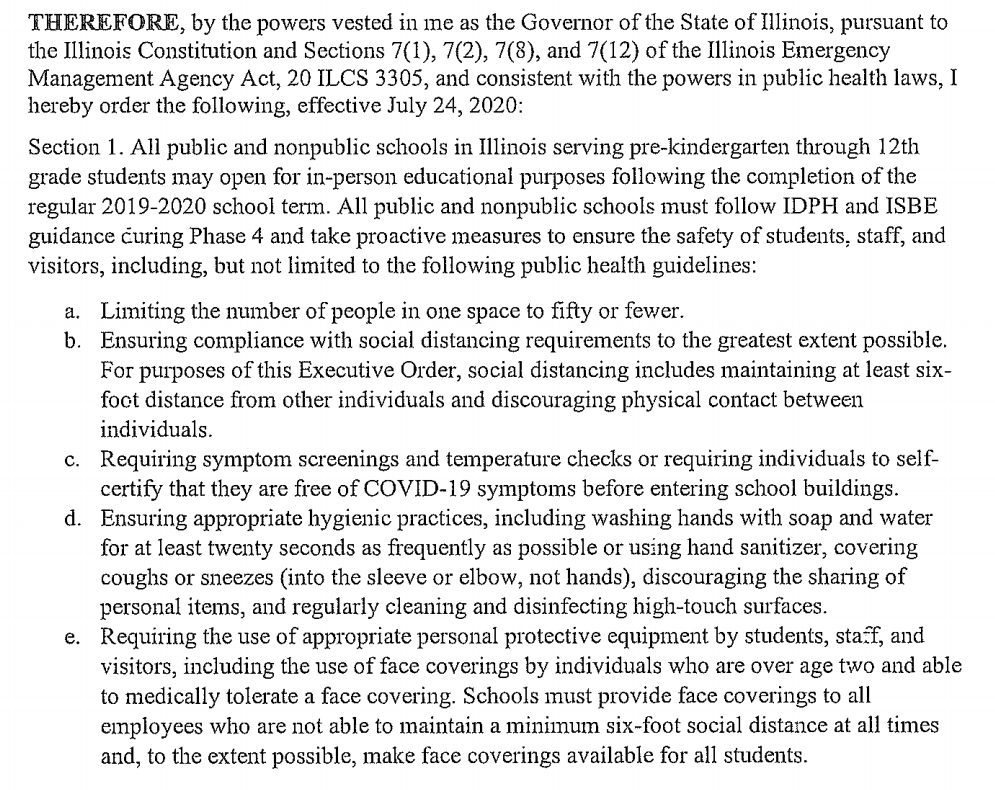 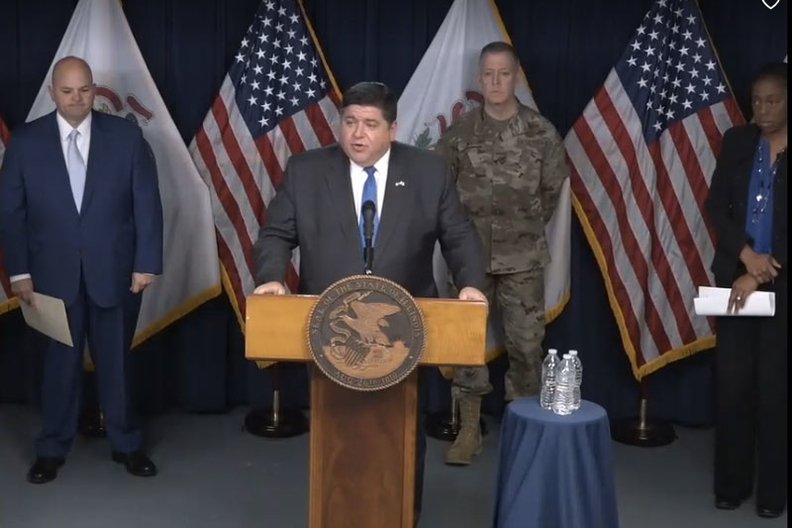 https://www.isbe.net/Documents/EO-2020-47.pdf
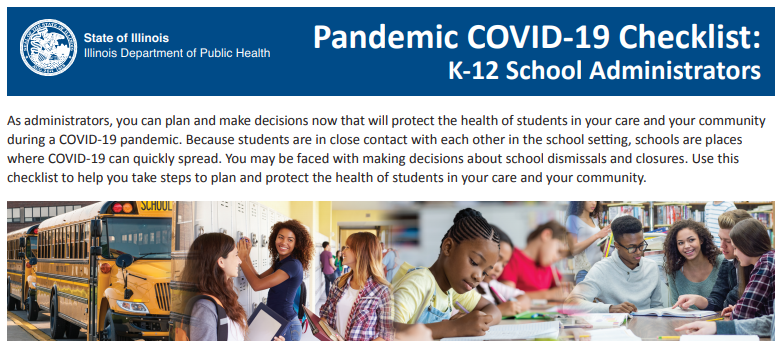 http://www.dph.illinois.gov/sites/default/files/COVID-19%20Schools%20Checklist%20030420.pdf
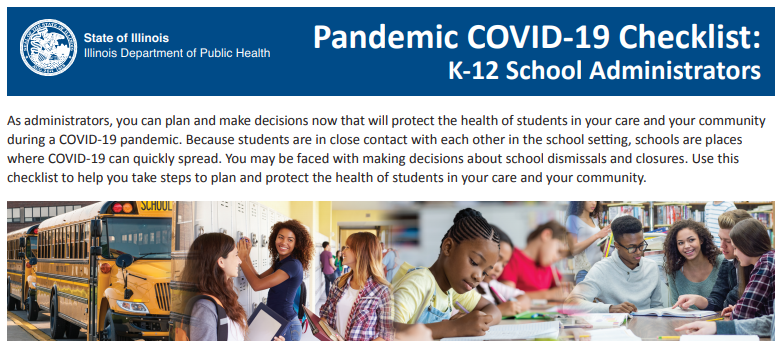 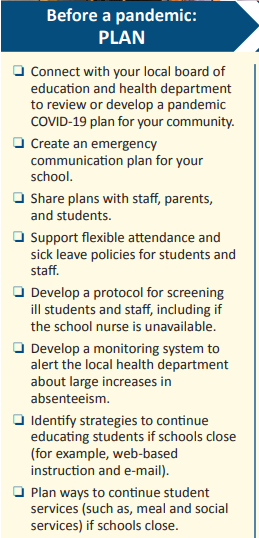 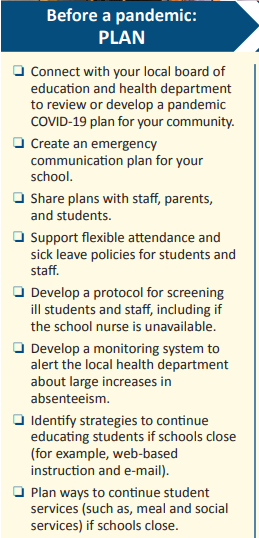 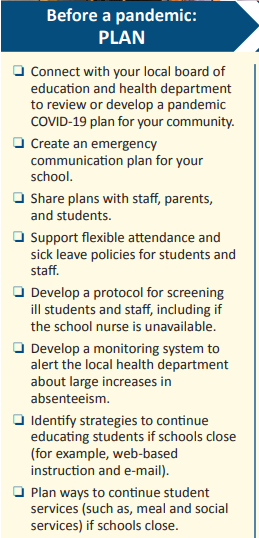 http://www.dph.illinois.gov/sites/default/files/COVID-19%20Schools%20Checklist%20030420.pdf
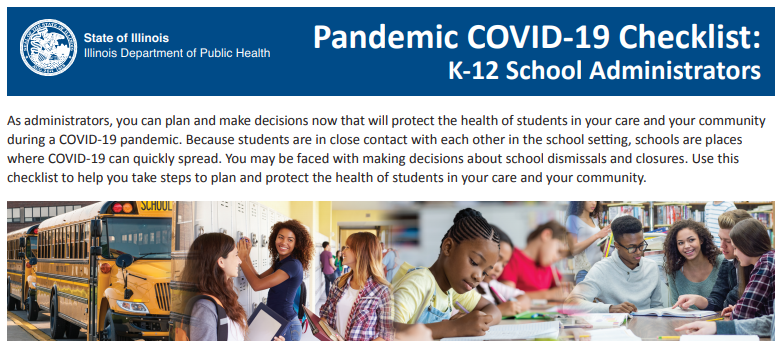 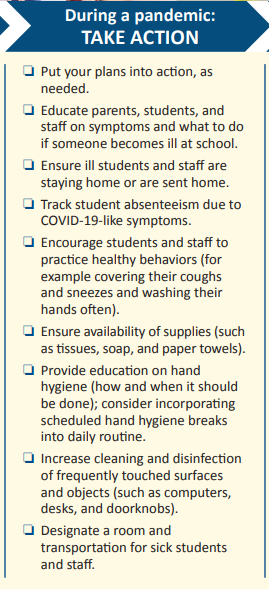 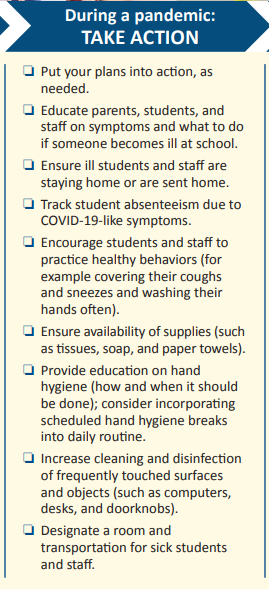 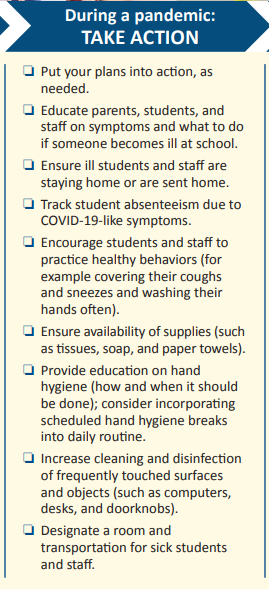 http://www.dph.illinois.gov/sites/default/files/COVID-19%20Schools%20Checklist%20030420.pdf
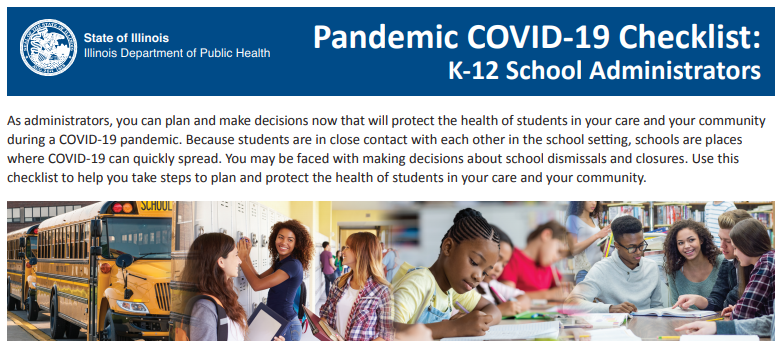 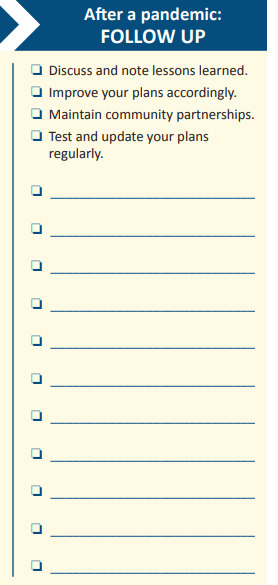 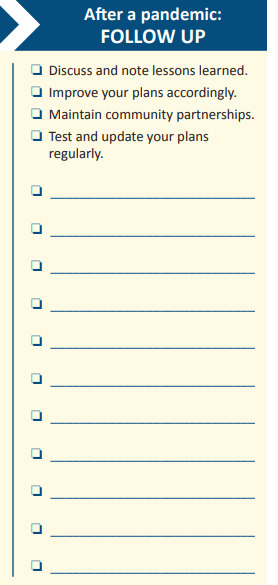 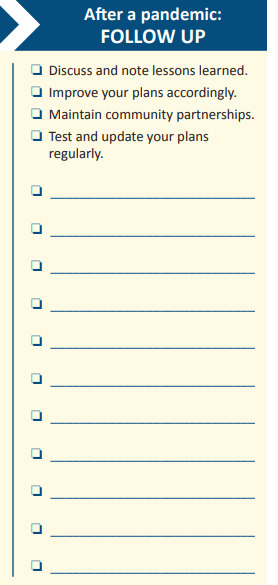 http://www.dph.illinois.gov/sites/default/files/COVID-19%20Schools%20Checklist%20030420.pdf
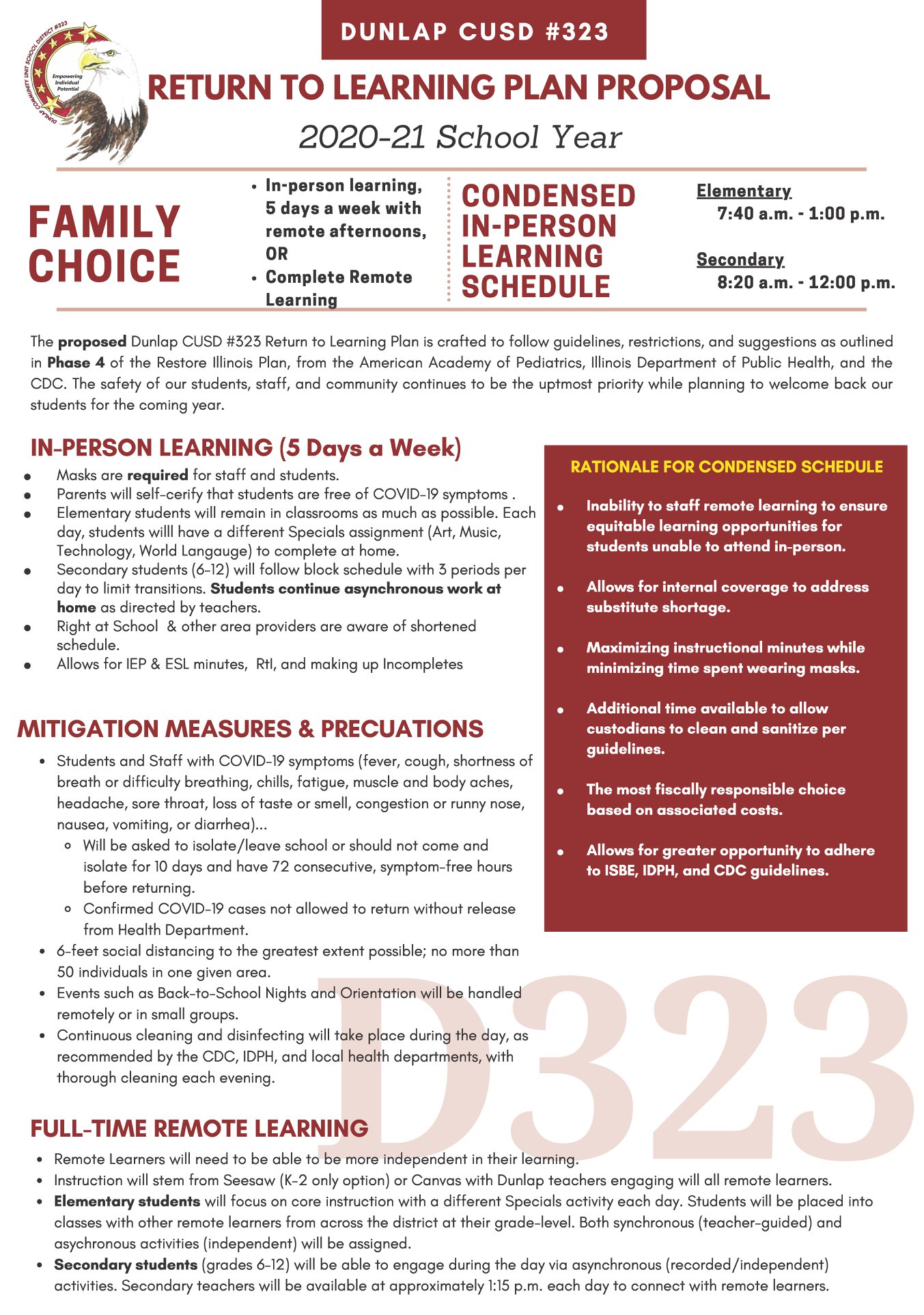 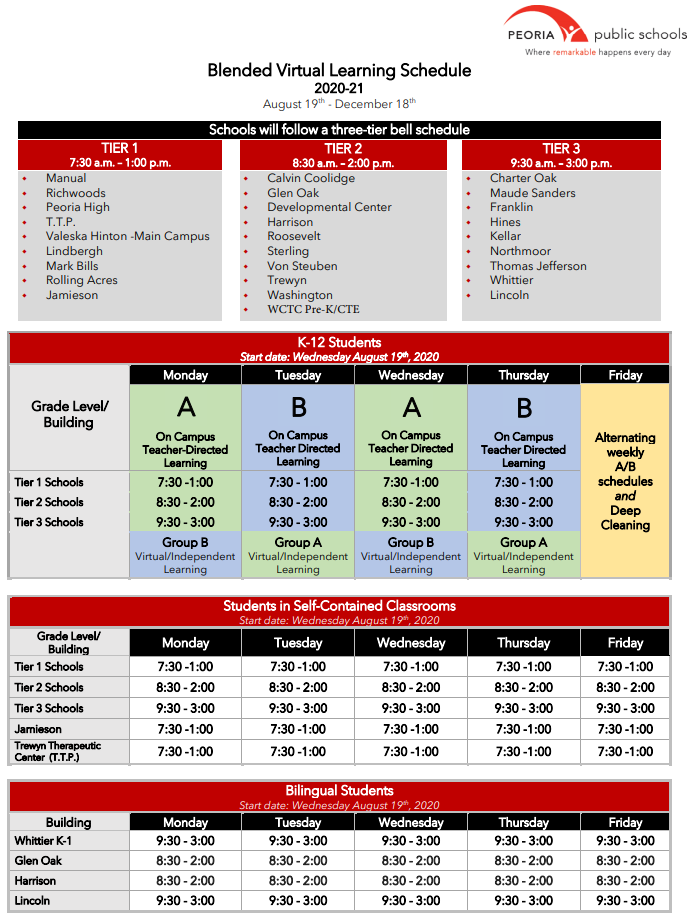 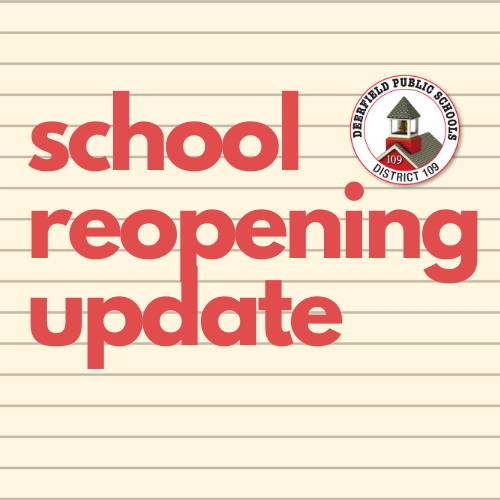 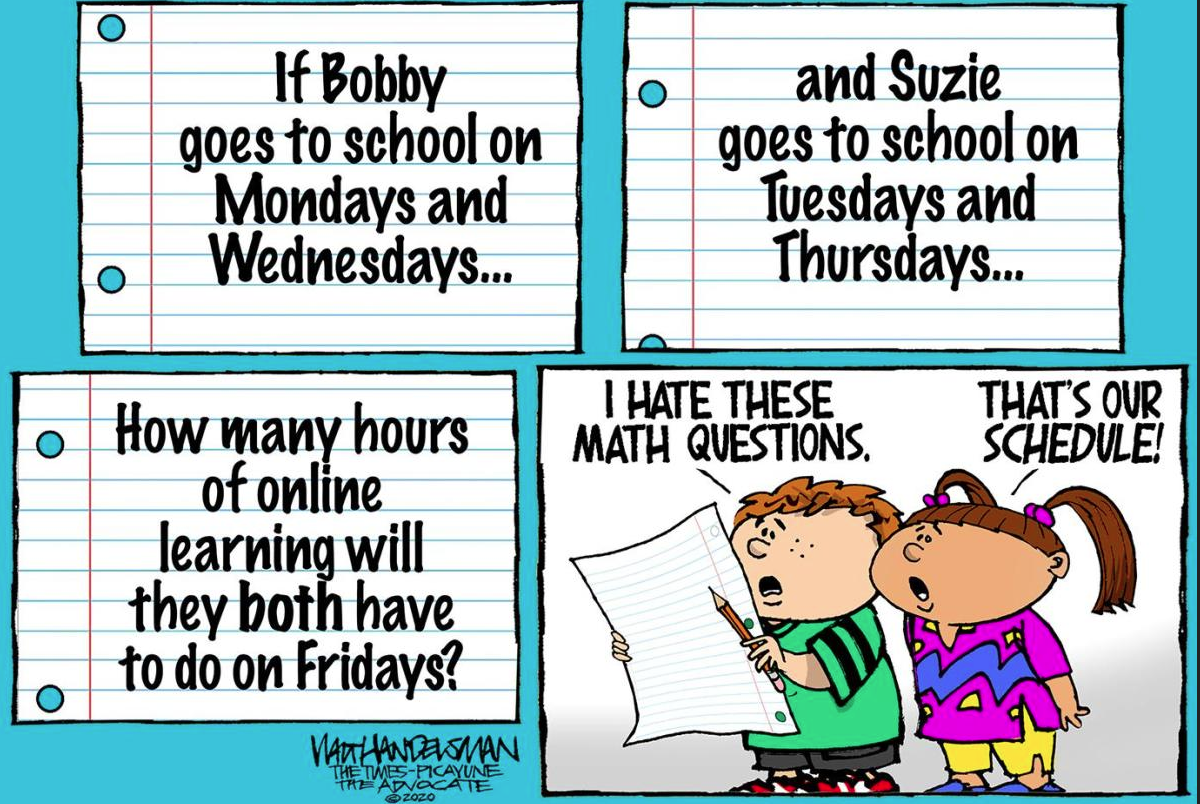 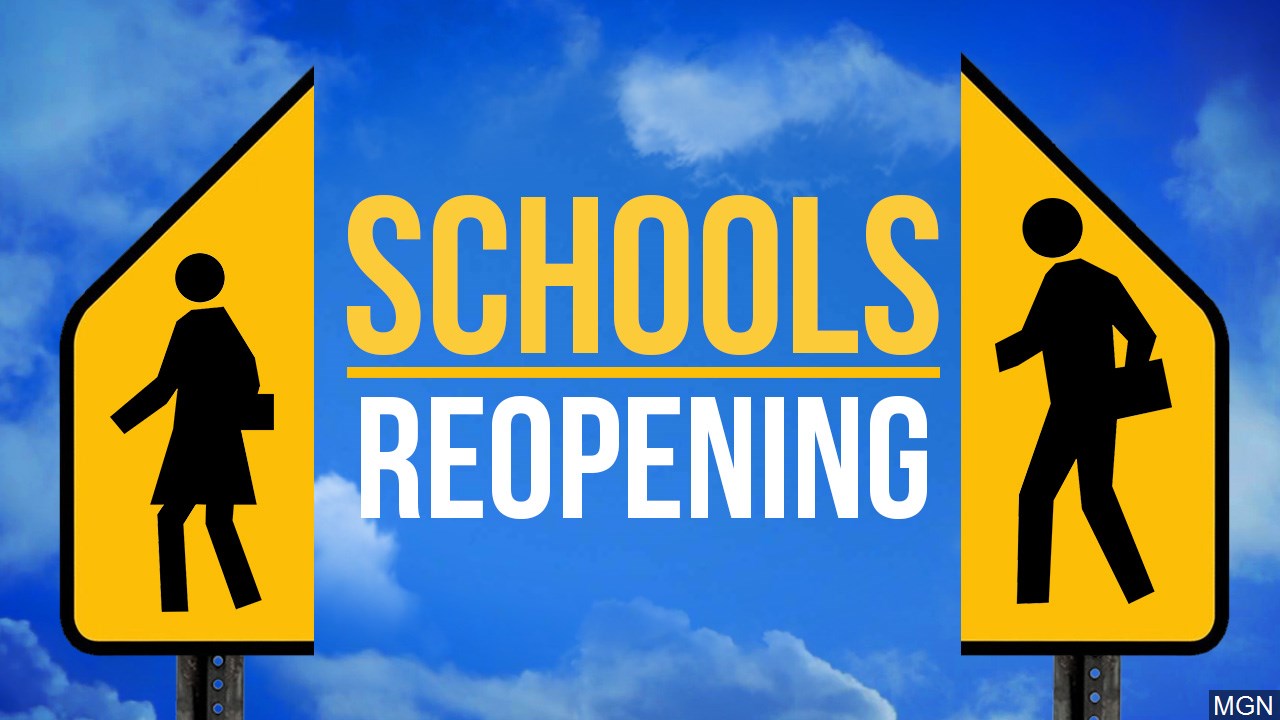 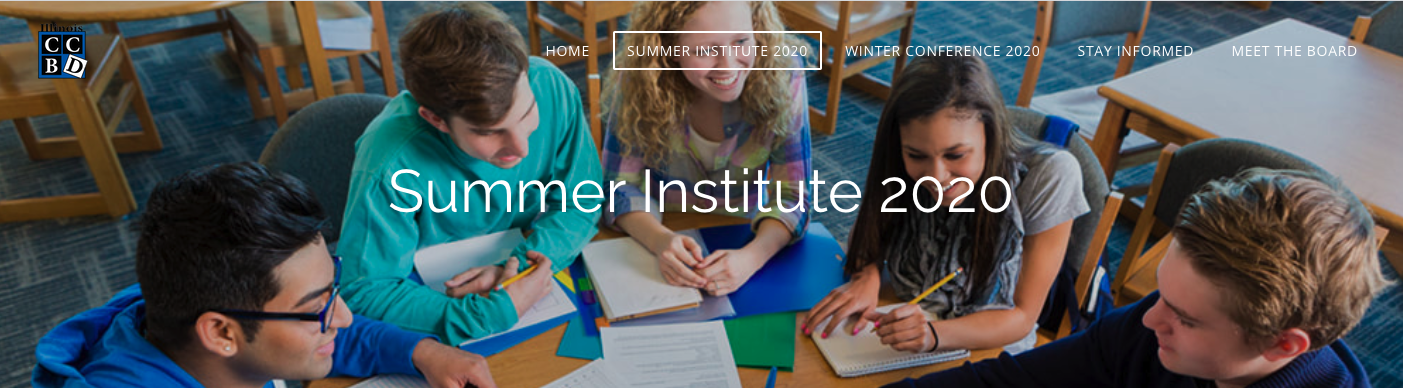 Lessons Learned
Takeaways from Spring to Guide us in the Fall
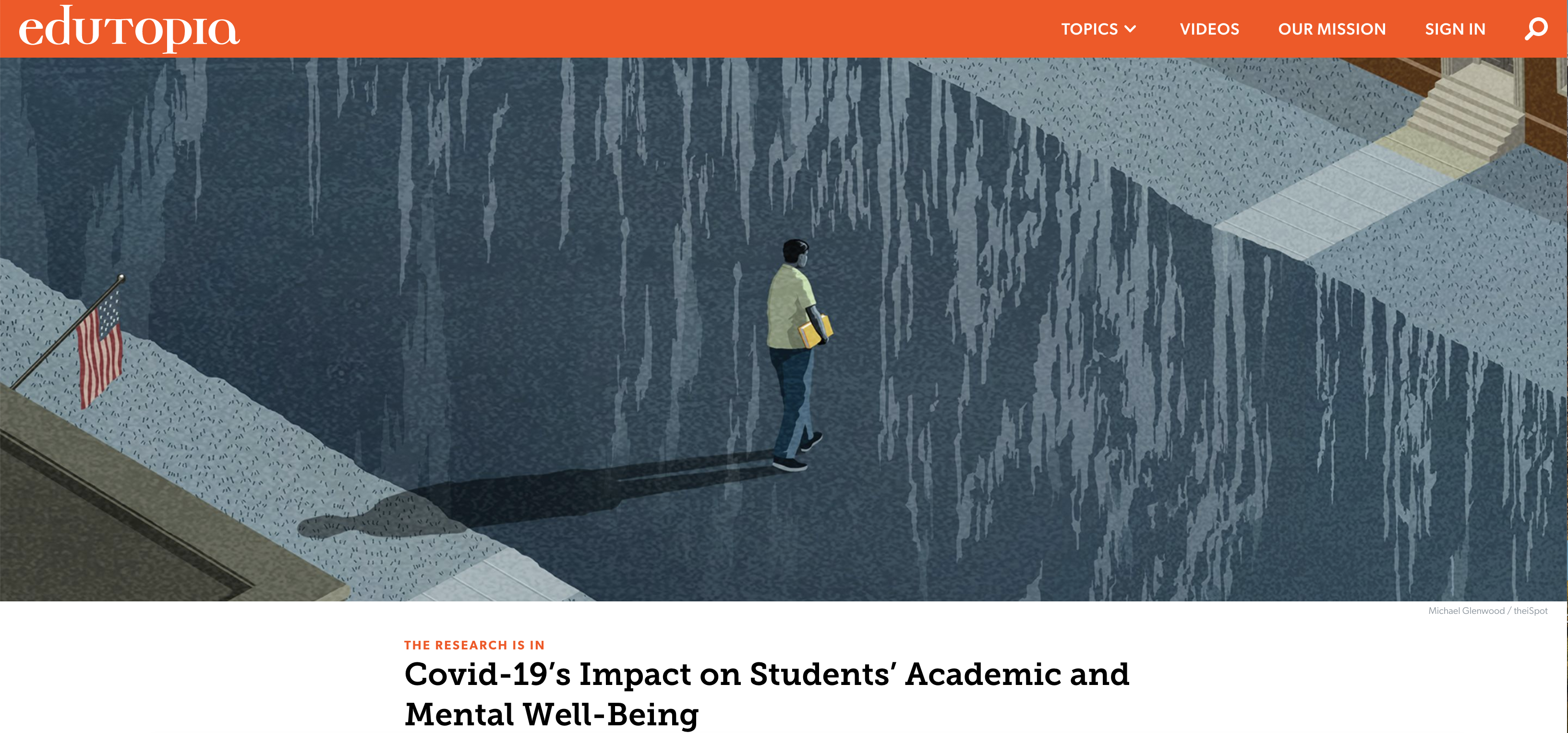 https://www.edutopia.org/article/covid-19s-impact-students-academic-and-mental-well-being
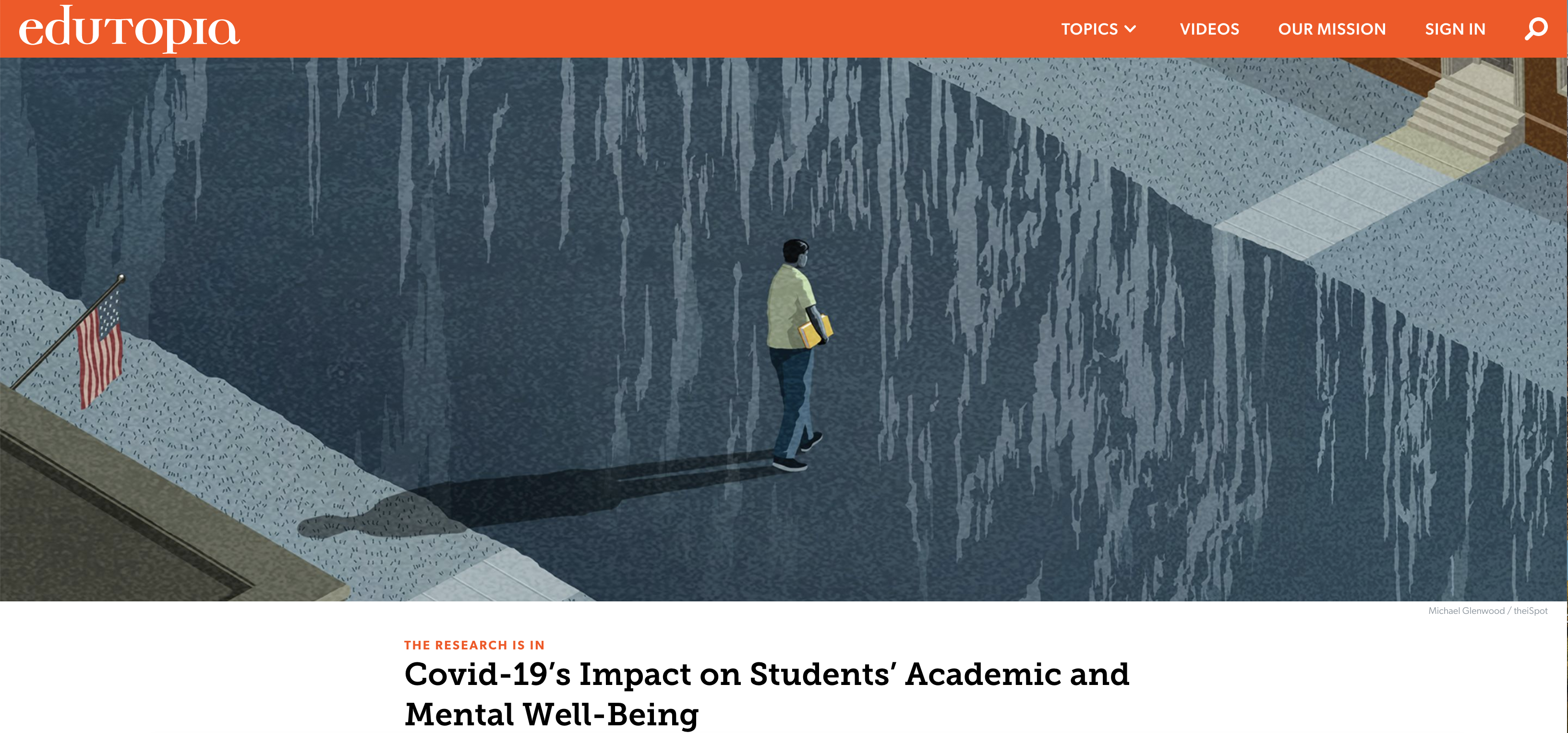 3 WAYS TEACHERS CAN PREPARE

Focus on relationships first. Fear and anxiety about the pandemic—coupled with uncertainty about the future—can be disruptive to a student’s ability to come to school ready to learn. Teachers can act as a powerful buffer against the adverse effects of trauma by helping to establish a safe and supportive environment for learning. From morning meetings to regular check-ins with students, strategies that center around relationship-building will be needed in the fall.

Strengthen diagnostic testing. Educators should prepare for a greater range of variability in student learning than they would expect in a typical school year. Low-stakes assessments such as exit tickets and quizzes can help teachers gauge how much extra support students will need, how much time should be spent reviewing last year’s material, and what new topics can be covered.

Differentiate instruction—particularly for vulnerable students. For the vast majority of schools, the abrupt transition to online learning left little time to plan a strategy that could adequately meet every student’s needs—in a recent survey by the Education Trust, only 24 percent of parents said that their child’s school was providing materials and other resources to support students with disabilities, and a quarter of non-English-speaking students were unable to obtain materials in their own language. Teachers can work to ensure that the students on the margins get the support they need by taking stock of students’ knowledge and skills, and differentiating instruction by giving them choices, connecting the curriculum to their interests, and providing them multiple opportunities to demonstrate their learning.
https://www.edutopia.org/article/covid-19s-impact-students-academic-and-mental-well-being
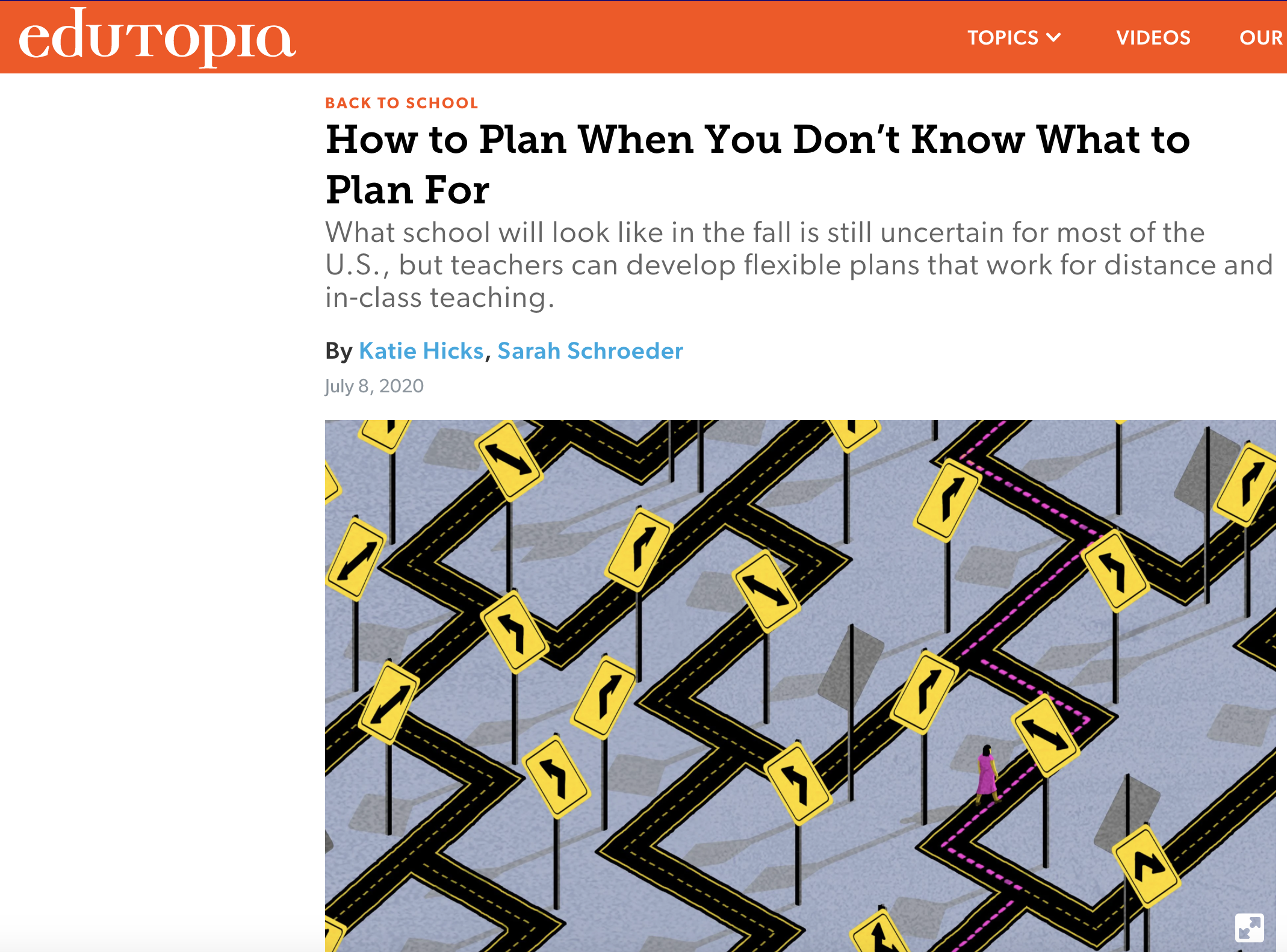 https://www.edutopia.org/article/how-plan-when-you-dont-know-what-plan?cmp=eml-enl-tl-news3&M=59632511&U=1109863&UUID=c1eb80162fc0b461c50781d961f7e562
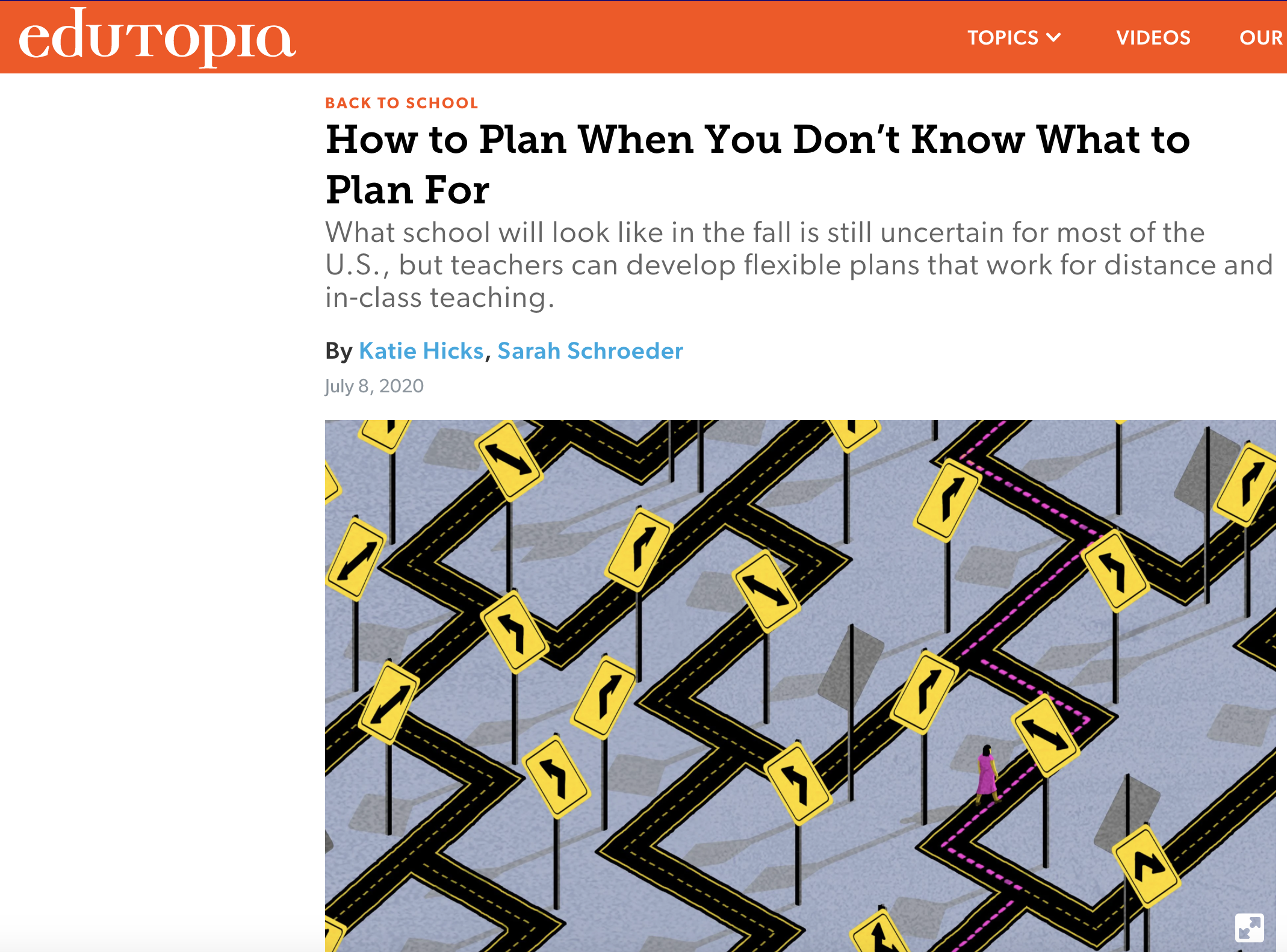 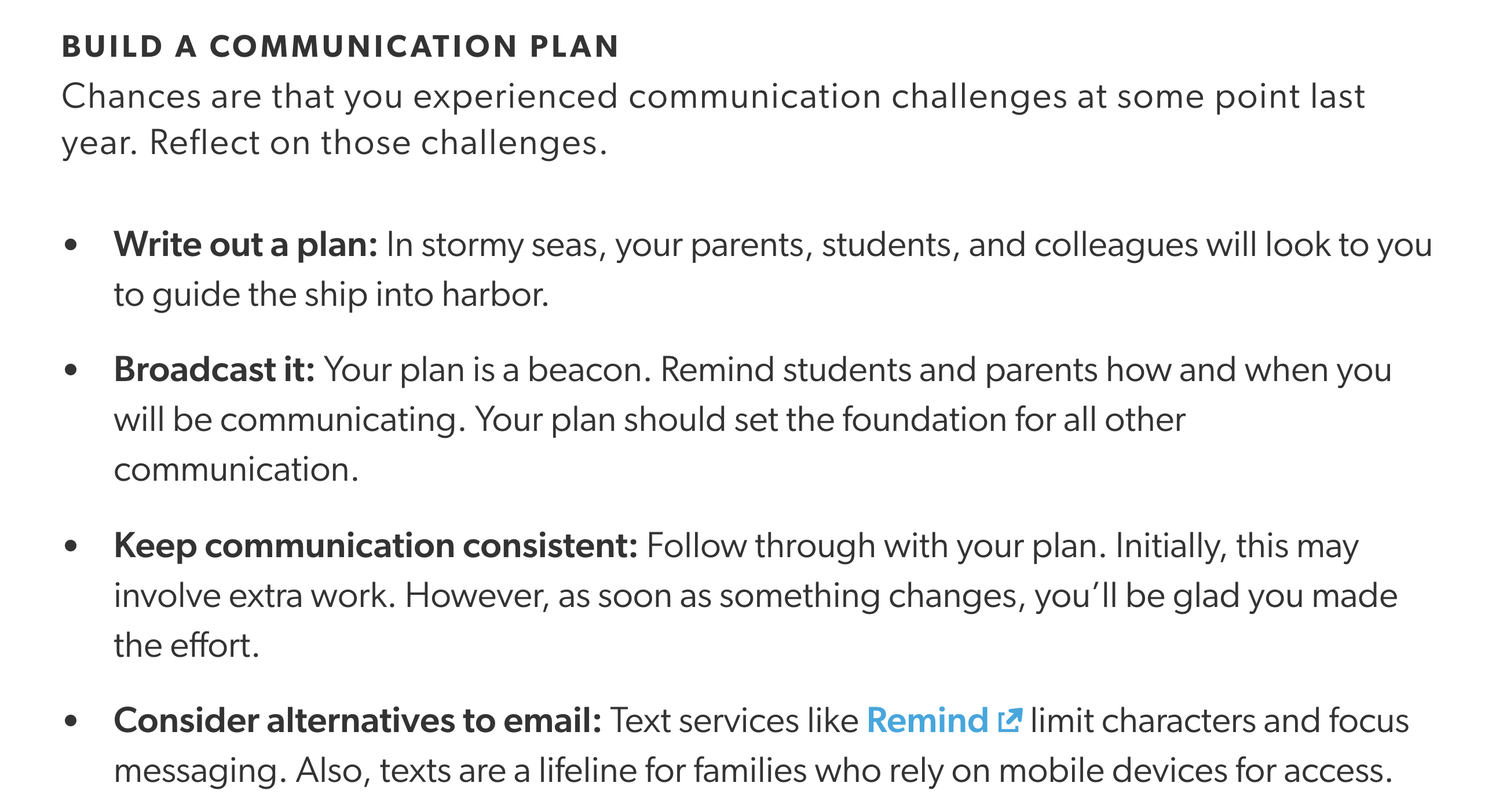 https://www.edutopia.org/article/how-plan-when-you-dont-know-what-plan?cmp=eml-enl-tl-news3&M=59632511&U=1109863&UUID=c1eb80162fc0b461c50781d961f7e562
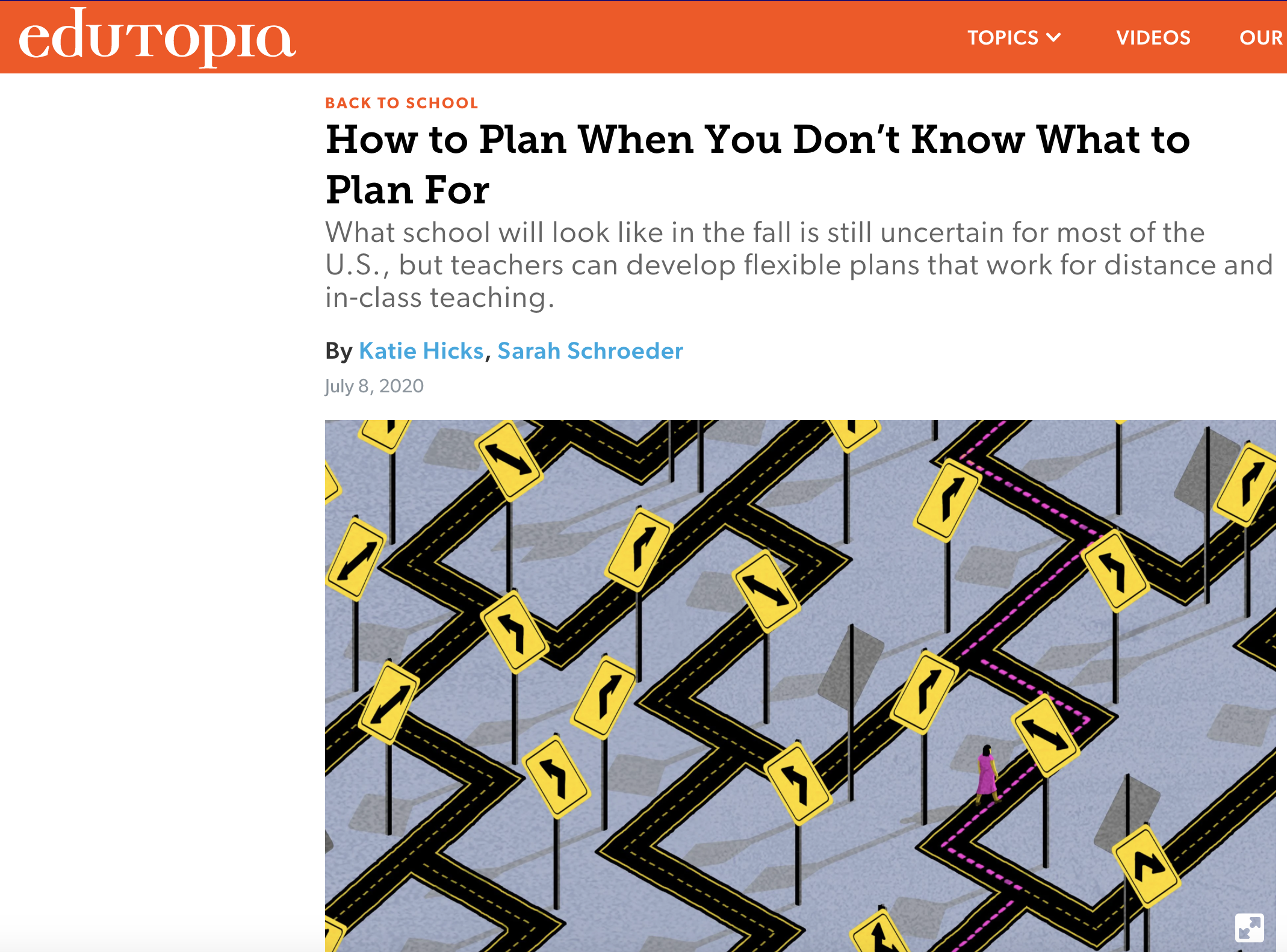 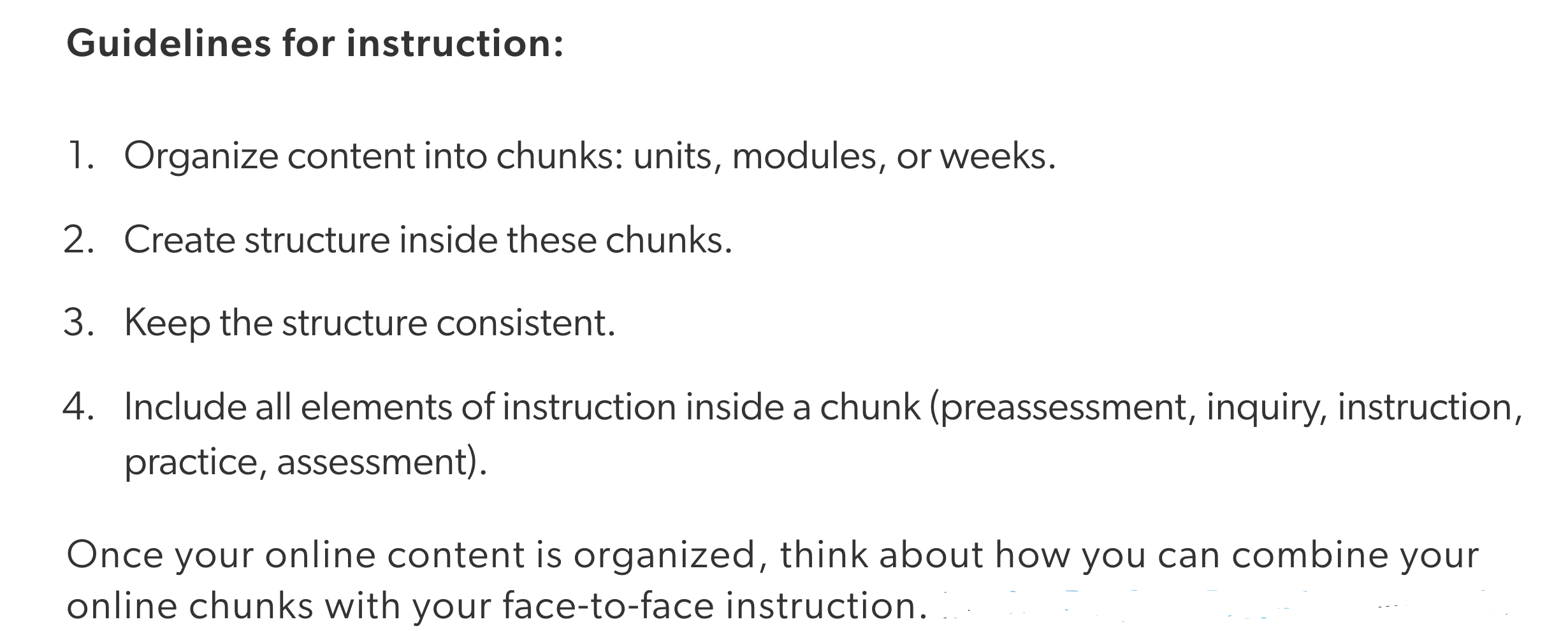 https://www.edutopia.org/article/how-plan-when-you-dont-know-what-plan?cmp=eml-enl-tl-news3&M=59632511&U=1109863&UUID=c1eb80162fc0b461c50781d961f7e562
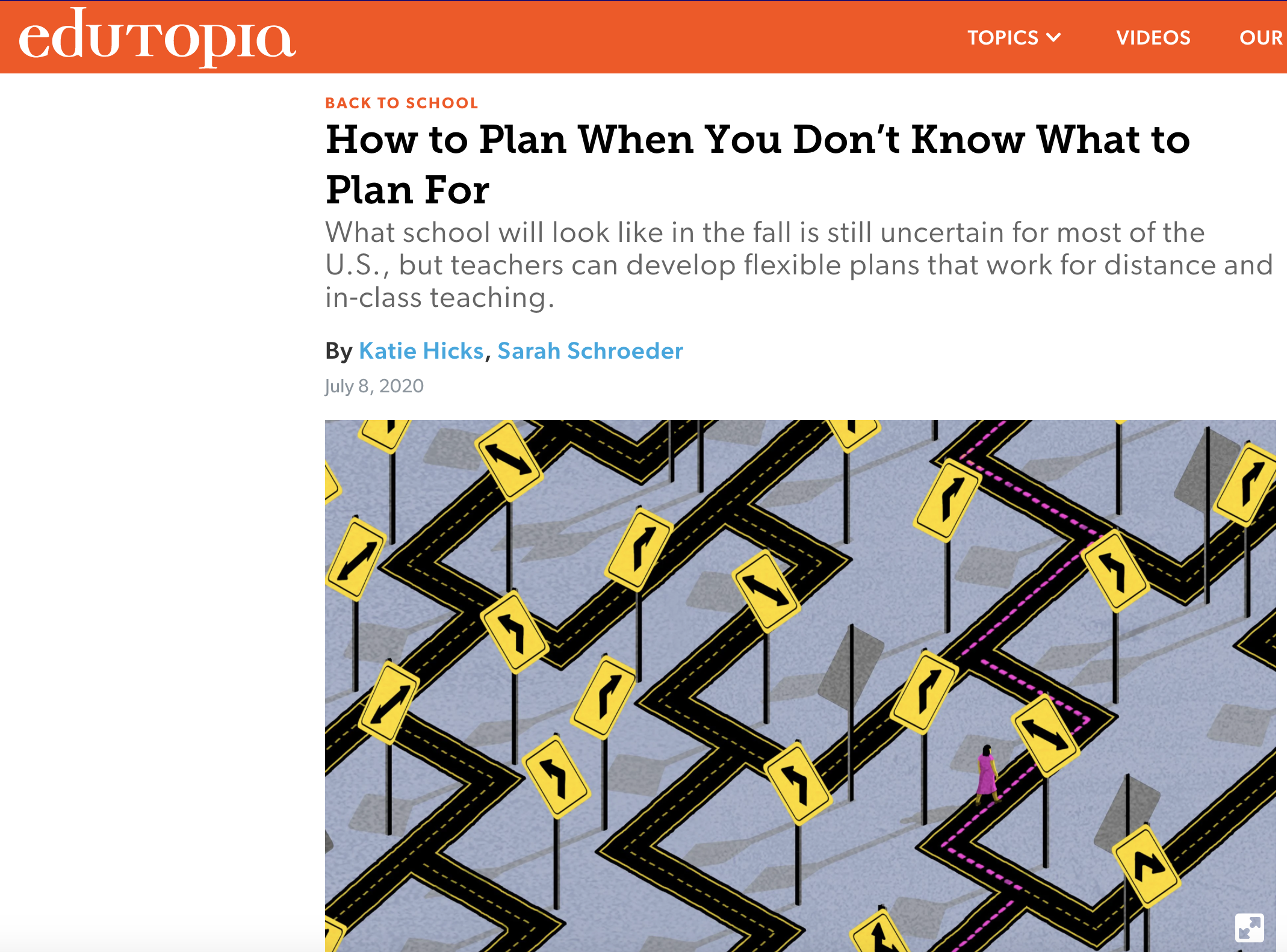 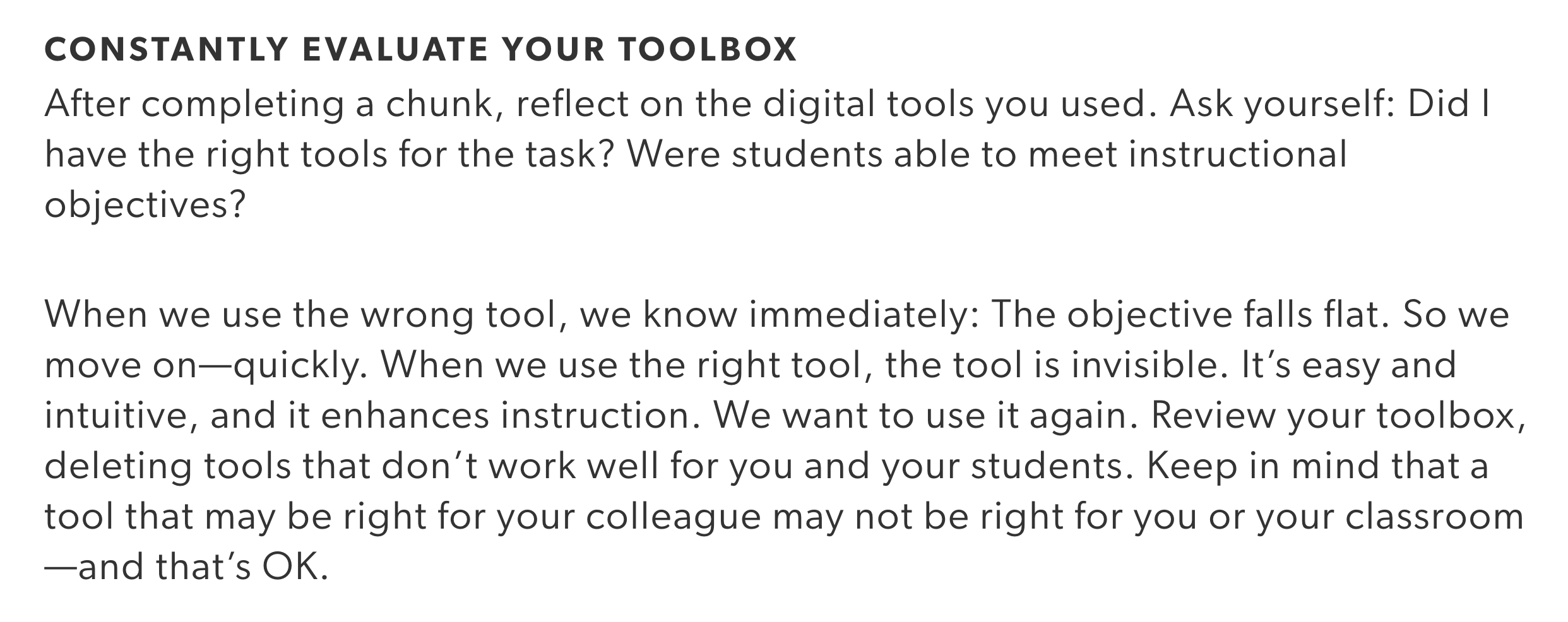 https://www.edutopia.org/article/how-plan-when-you-dont-know-what-plan?cmp=eml-enl-tl-news3&M=59632511&U=1109863&UUID=c1eb80162fc0b461c50781d961f7e562
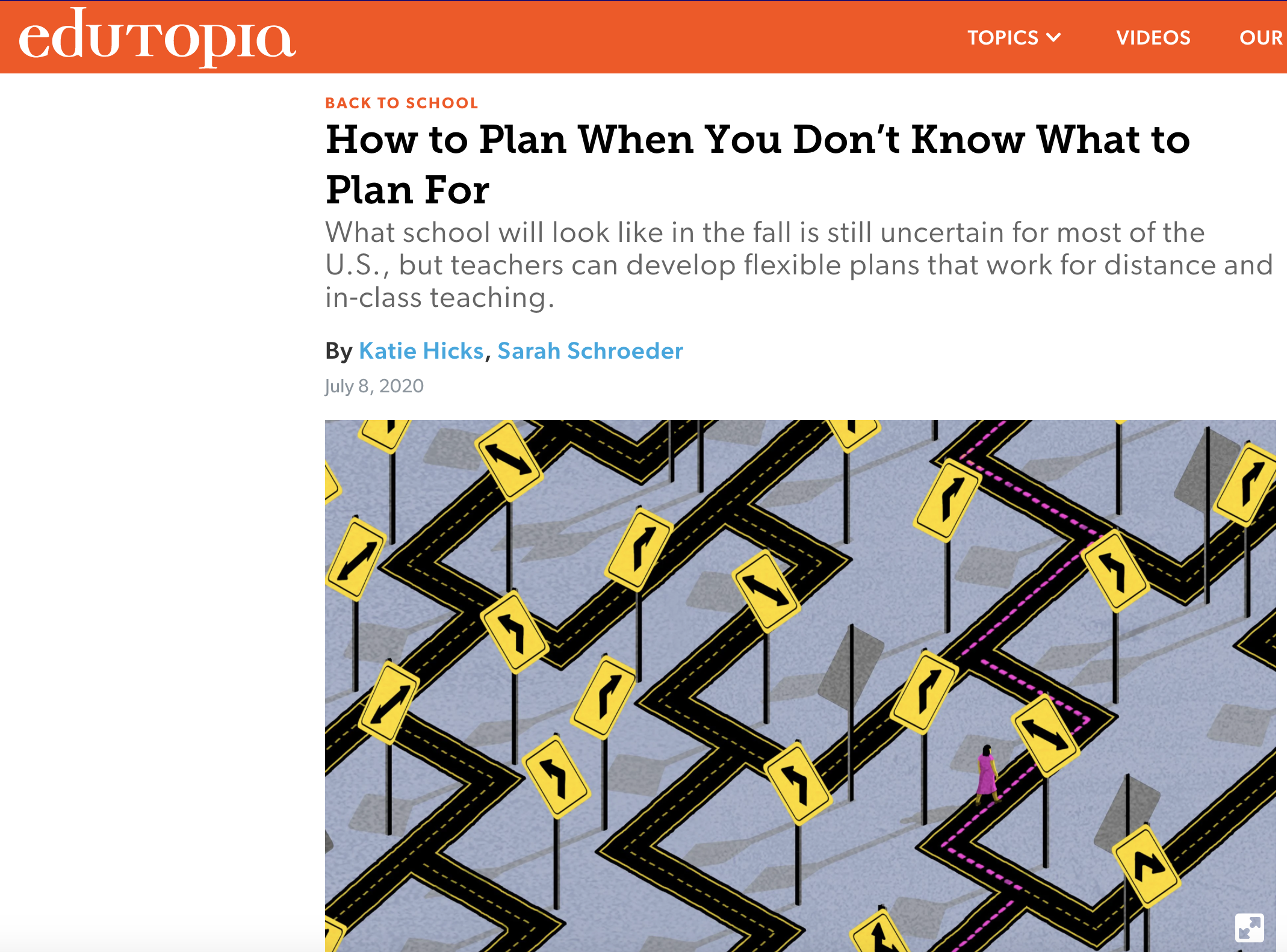 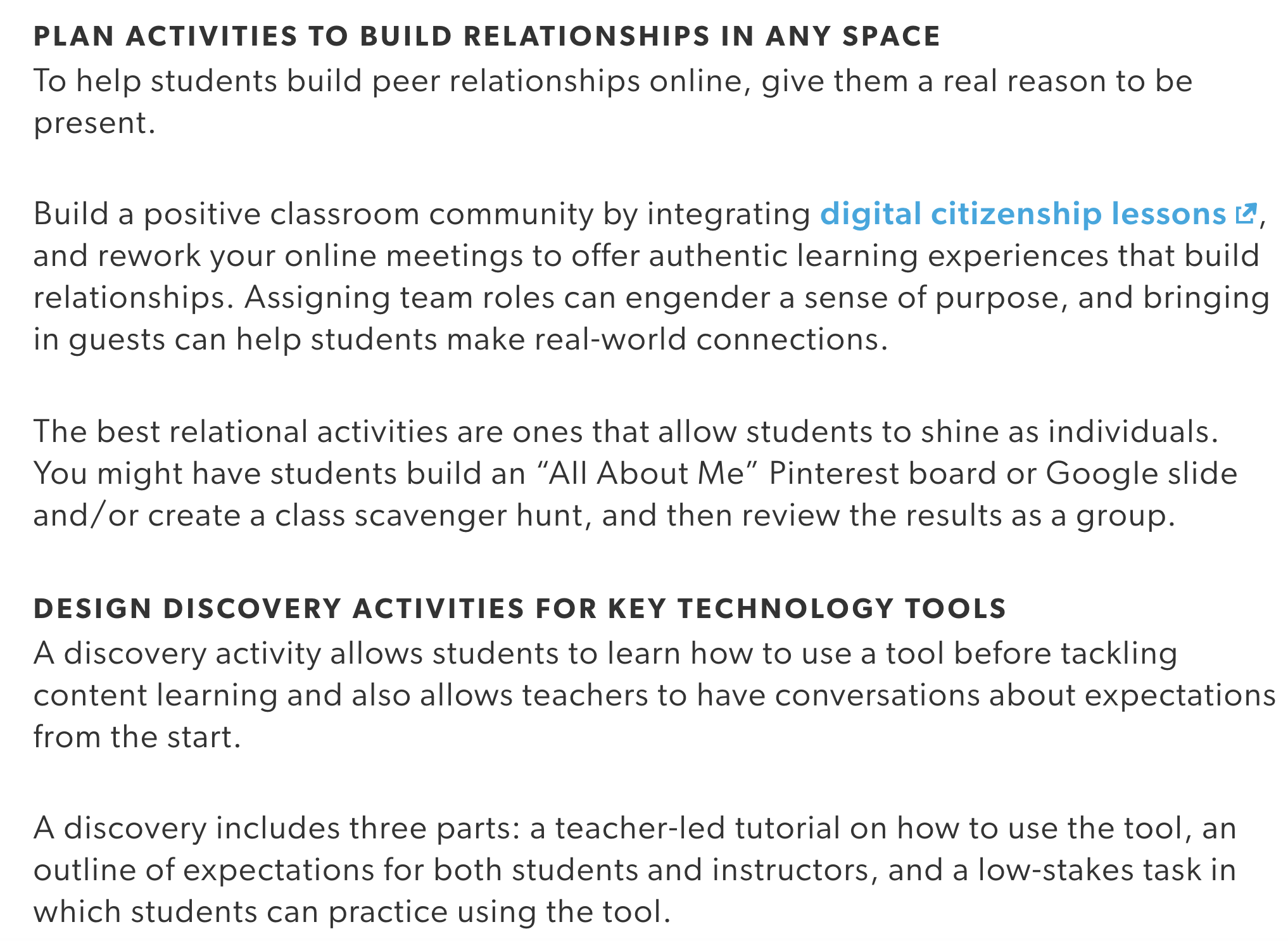 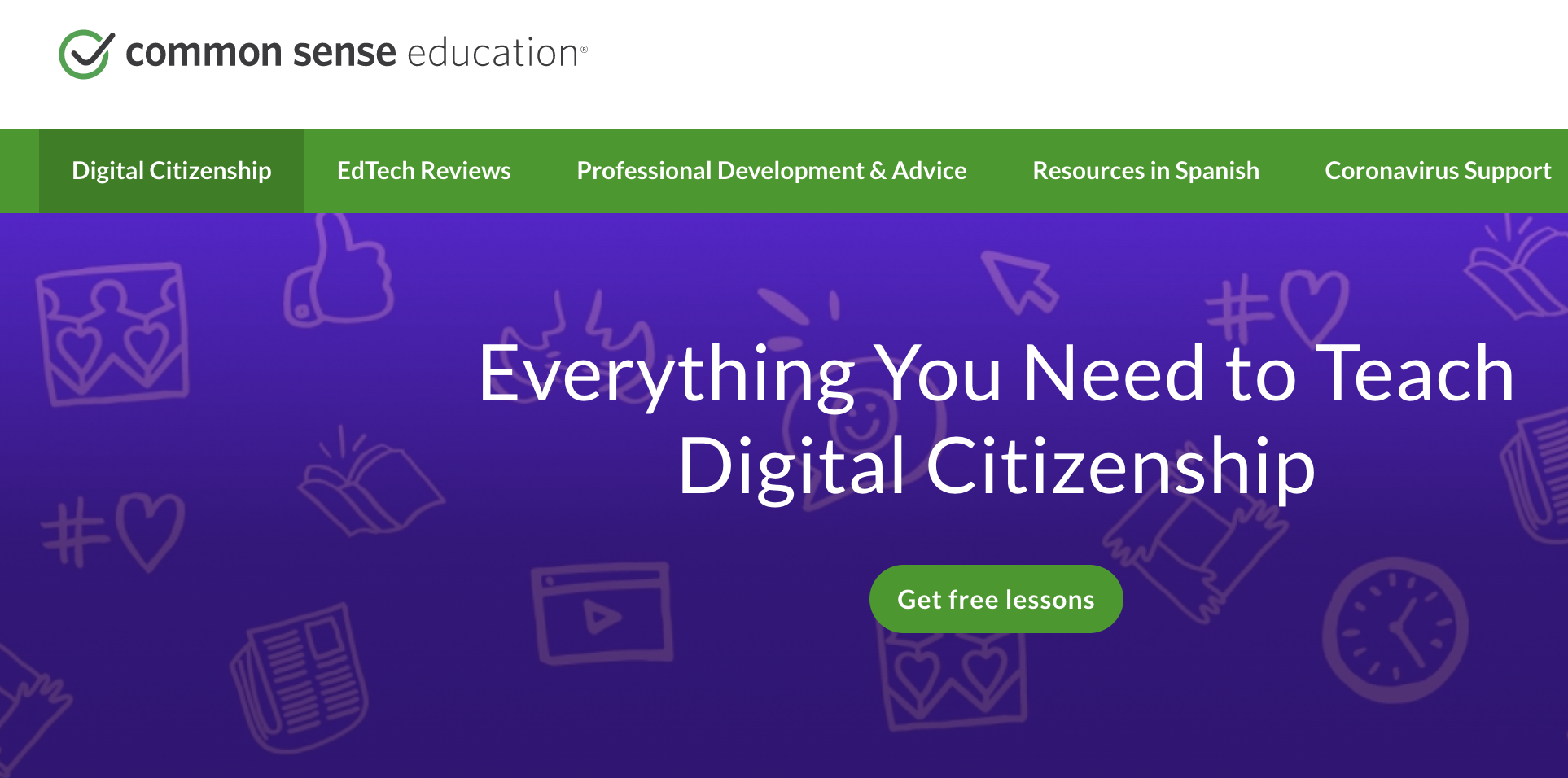 https://www.edutopia.org/article/how-plan-when-you-dont-know-what-plan?cmp=eml-enl-tl-news3&M=59632511&U=1109863&UUID=c1eb80162fc0b461c50781d961f7e562
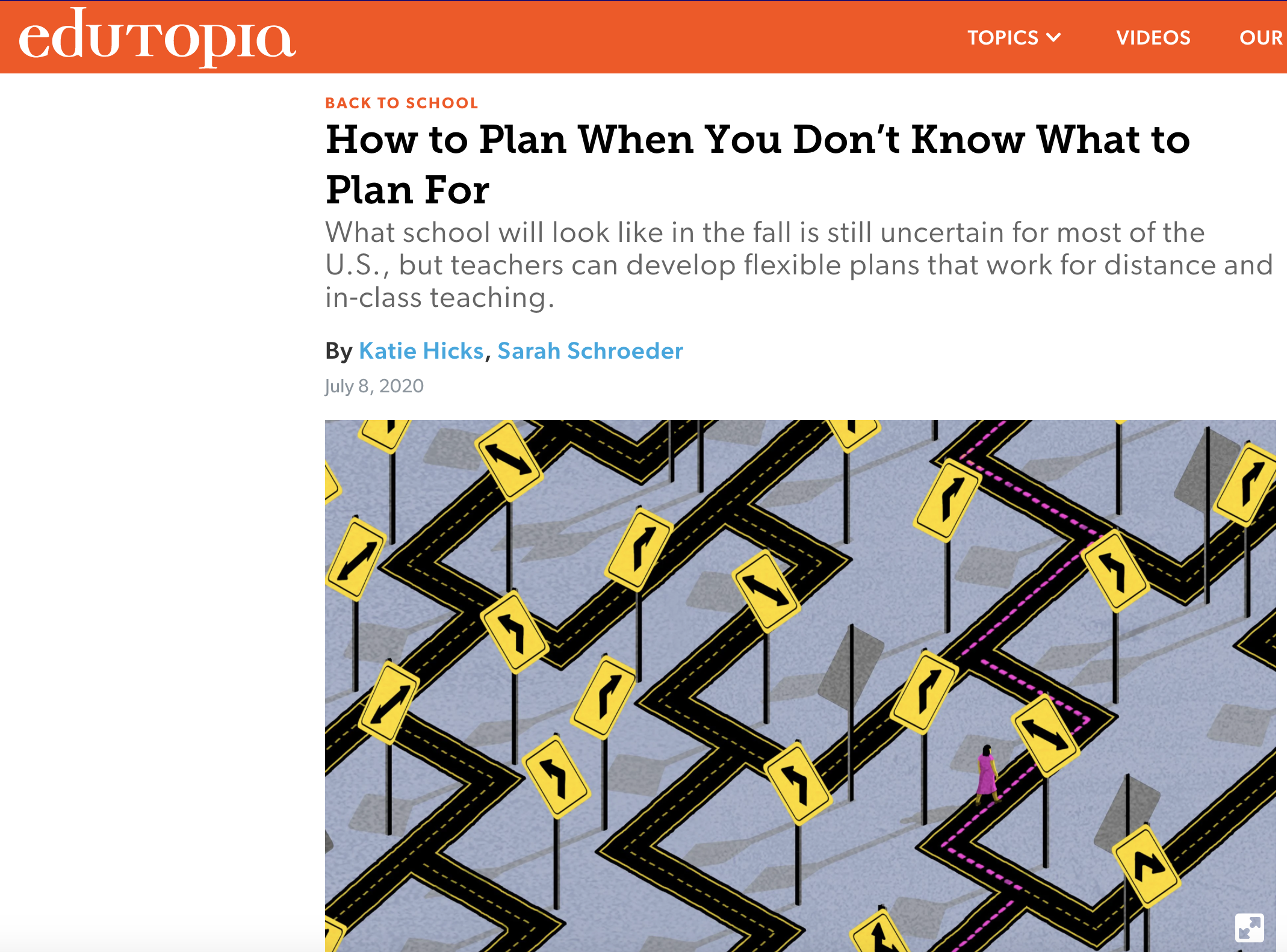 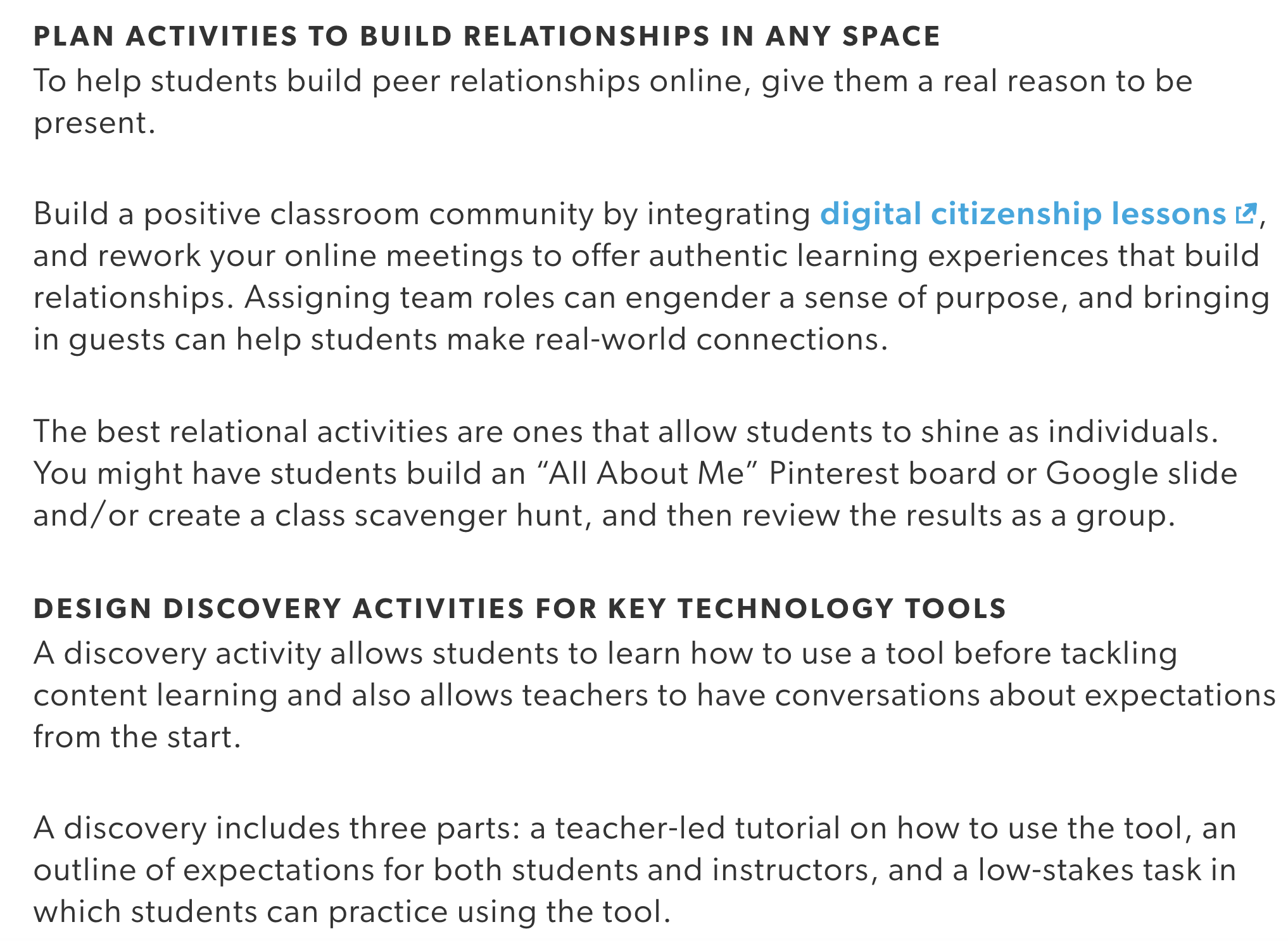 https://www.edutopia.org/article/how-plan-when-you-dont-know-what-plan?cmp=eml-enl-tl-news3&M=59632511&U=1109863&UUID=c1eb80162fc0b461c50781d961f7e562
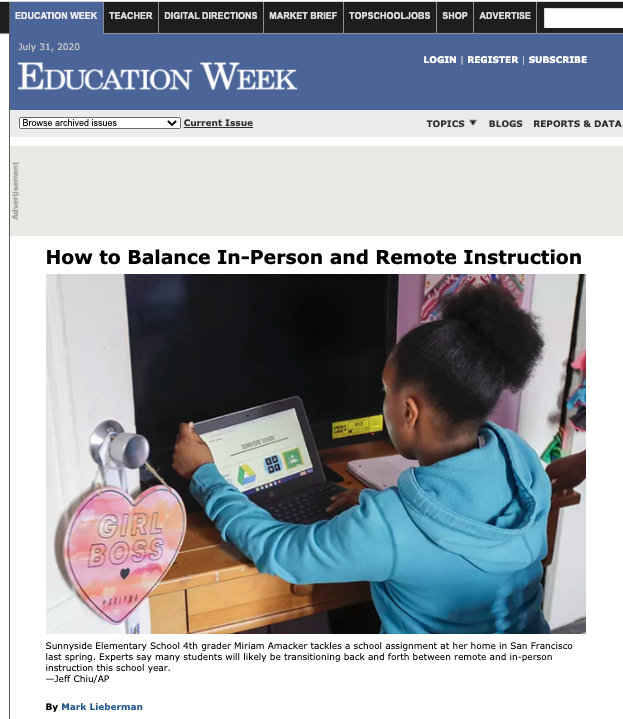 https://www.edweek.org/ew/articles/2020/07/23/how-to-balance-in-person-and-remote-instruction.html?cmp=eml-enl-tl-mostpop-rm&M=59632511&U=1109863&UUID=c1eb80162fc0b461c50781d961f7e562
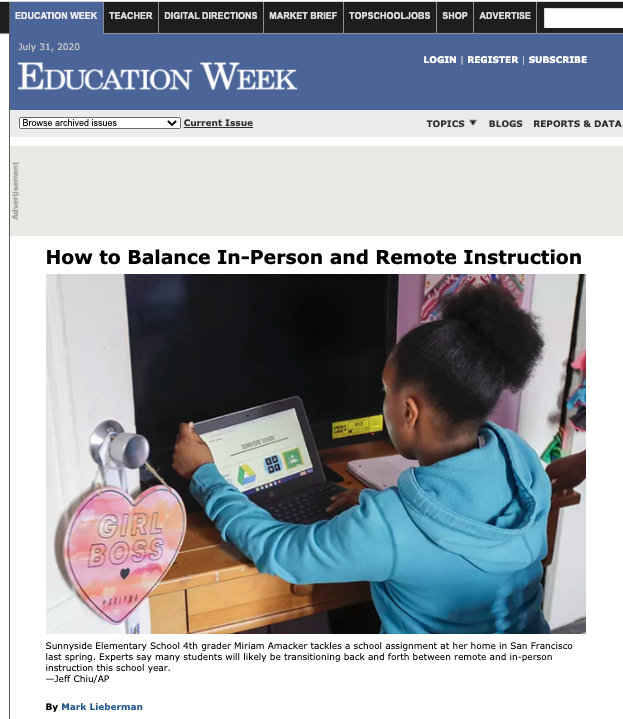 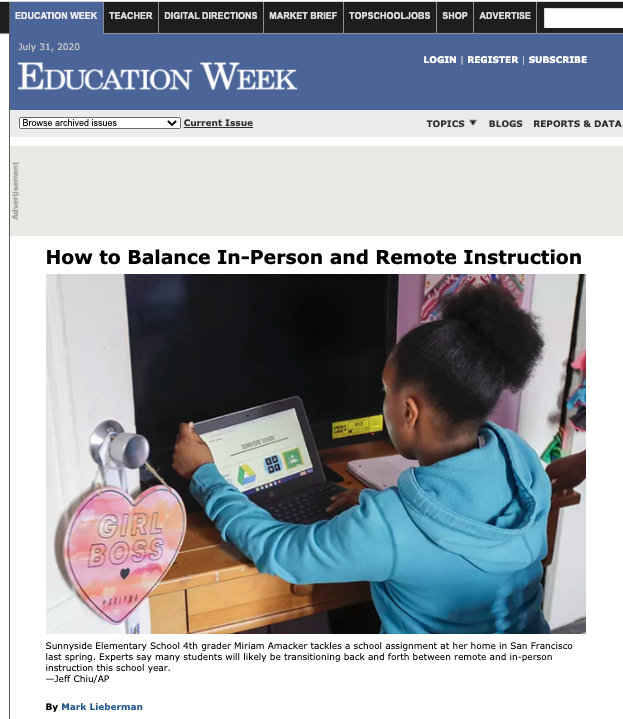 Six Essentials for In-Person Instruction
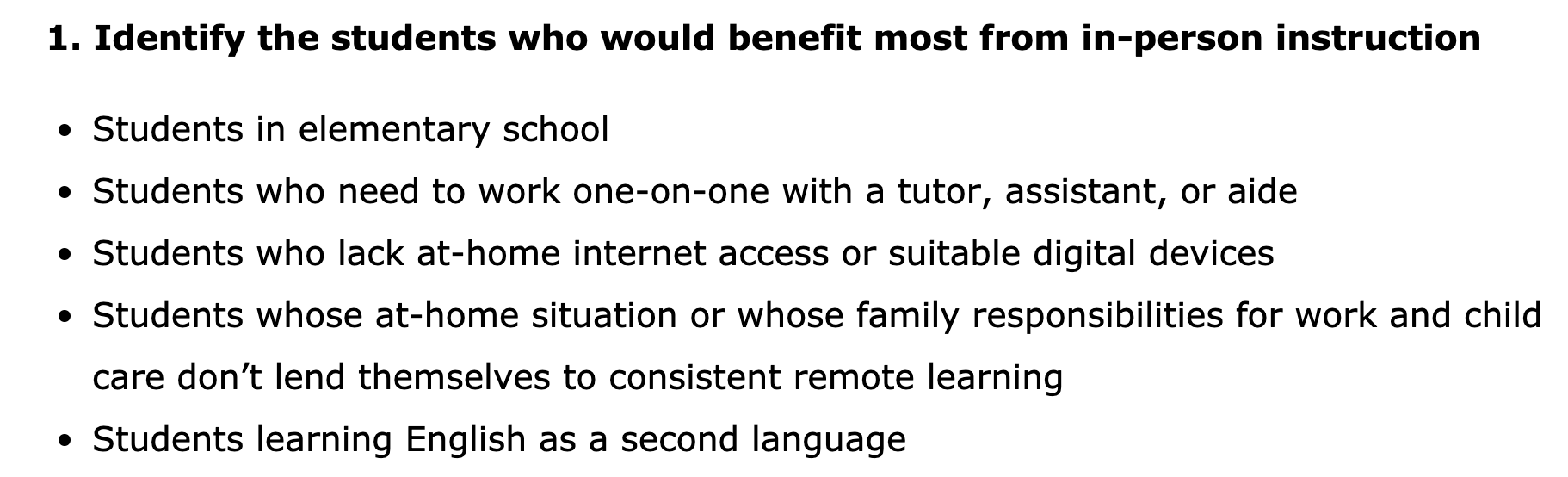 https://www.edweek.org/ew/articles/2020/07/23/how-to-balance-in-person-and-remote-instruction.html?cmp=eml-enl-tl-mostpop-rm&M=59632511&U=1109863&UUID=c1eb80162fc0b461c50781d961f7e562
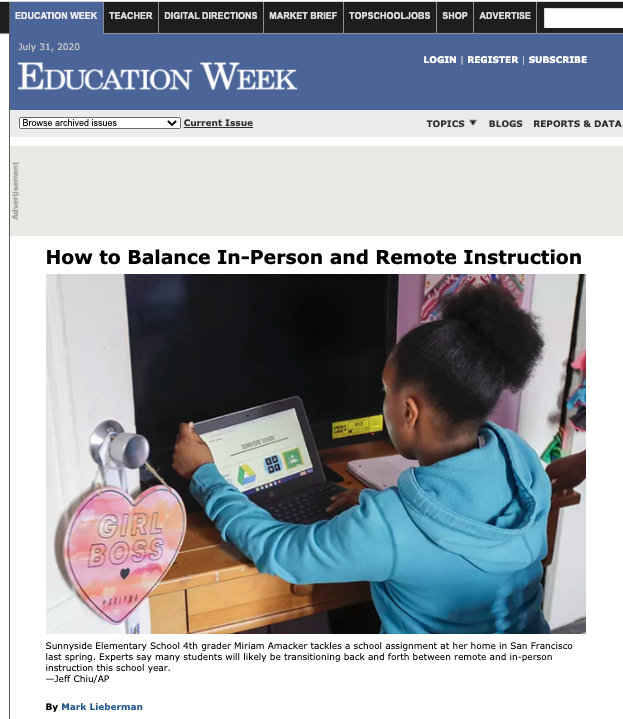 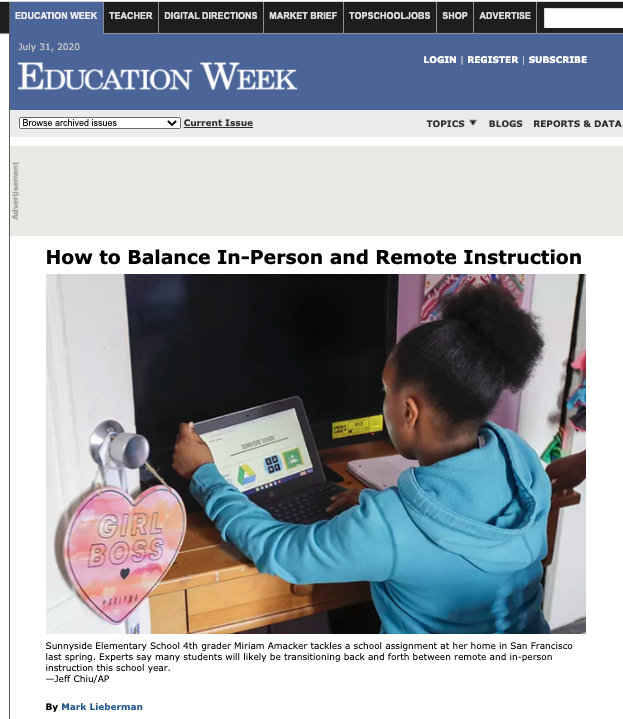 Six Essentials for In-Person Instruction
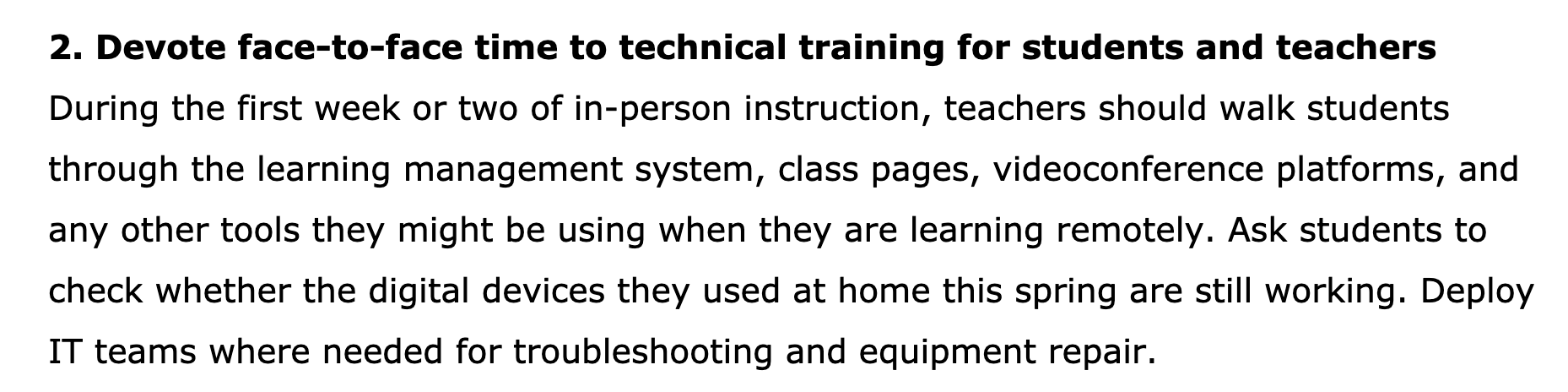 https://www.edweek.org/ew/articles/2020/07/23/how-to-balance-in-person-and-remote-instruction.html?cmp=eml-enl-tl-mostpop-rm&M=59632511&U=1109863&UUID=c1eb80162fc0b461c50781d961f7e562
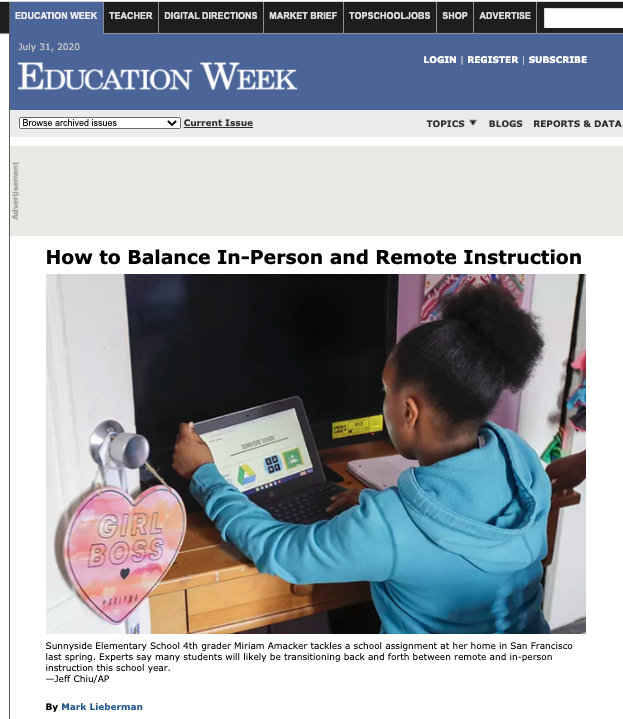 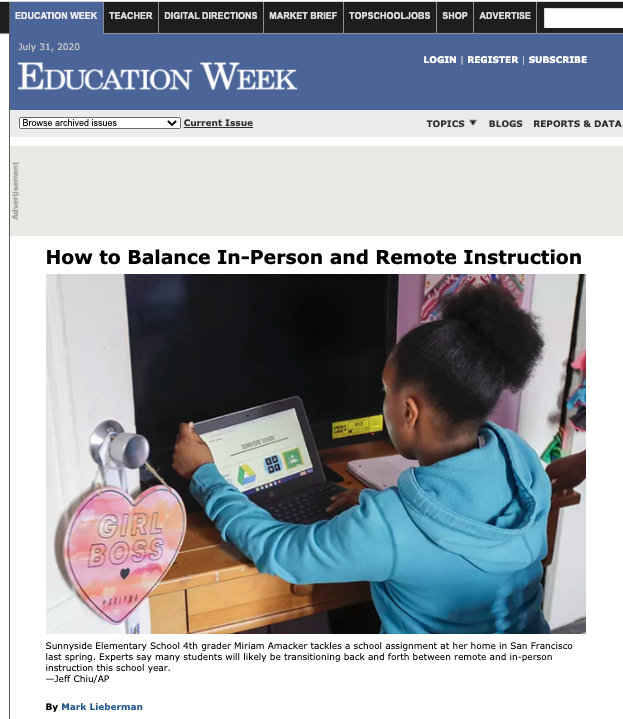 Six Essentials for In-Person Instruction
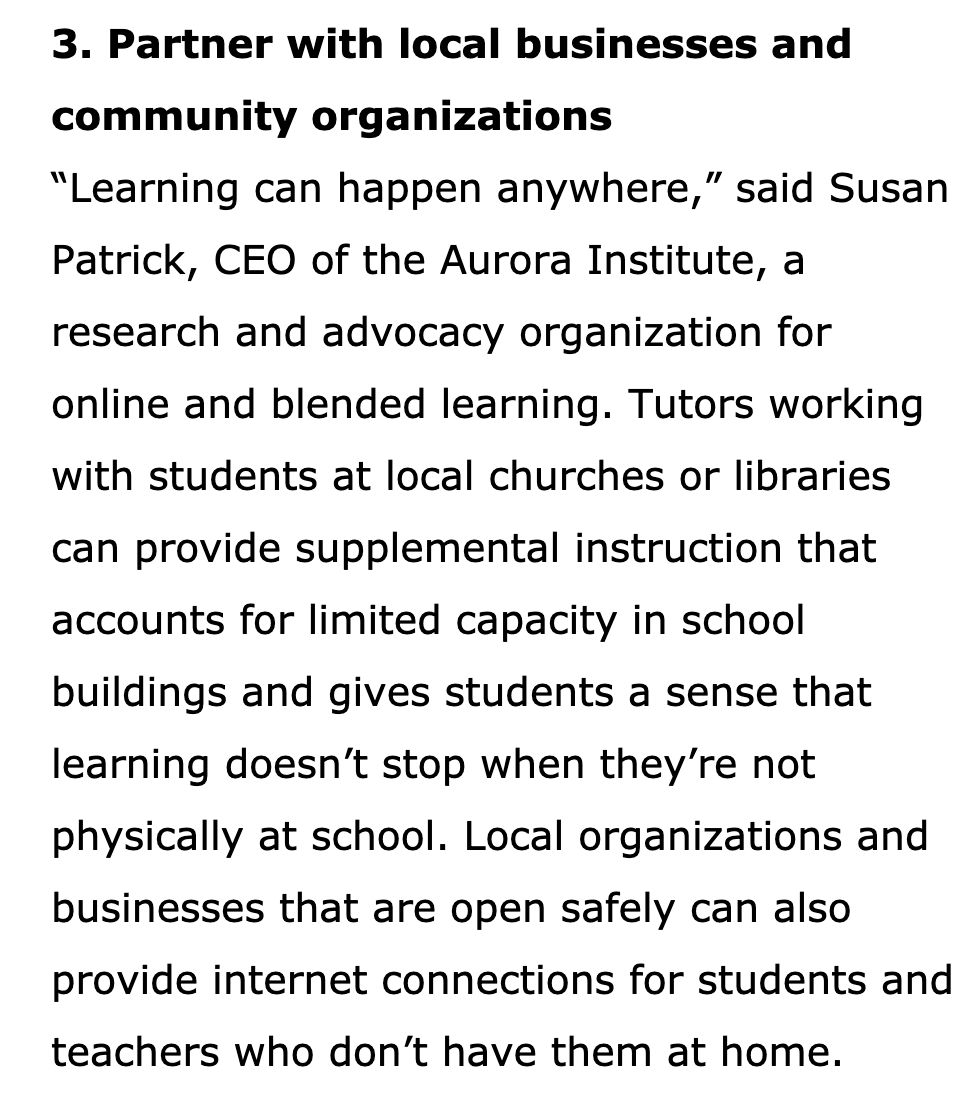 https://www.edweek.org/ew/articles/2020/07/23/how-to-balance-in-person-and-remote-instruction.html?cmp=eml-enl-tl-mostpop-rm&M=59632511&U=1109863&UUID=c1eb80162fc0b461c50781d961f7e562
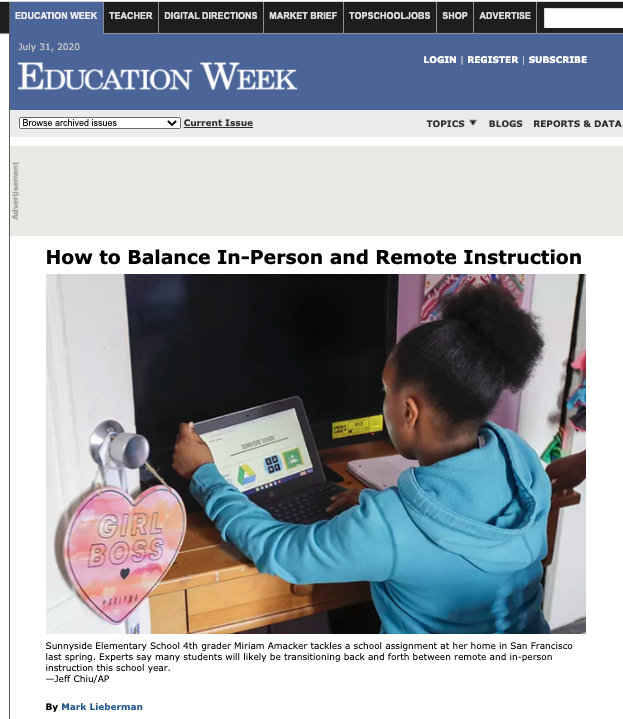 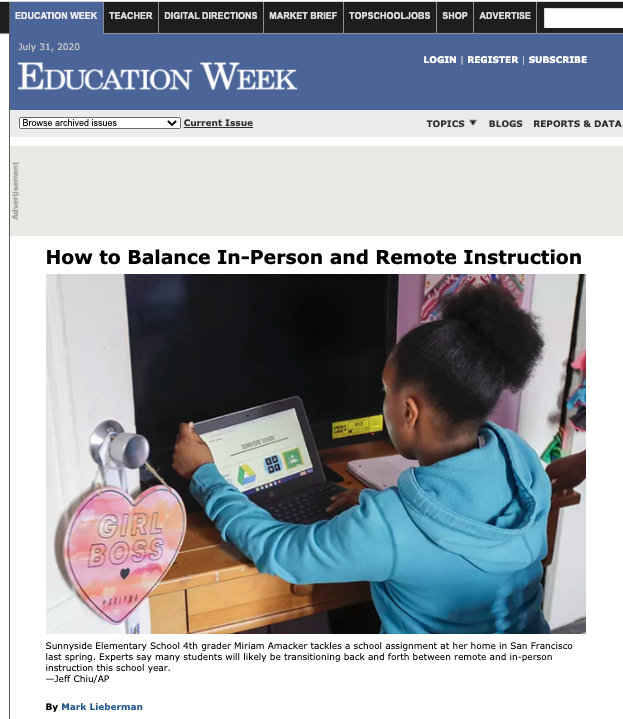 Six Essentials for In-Person Instruction
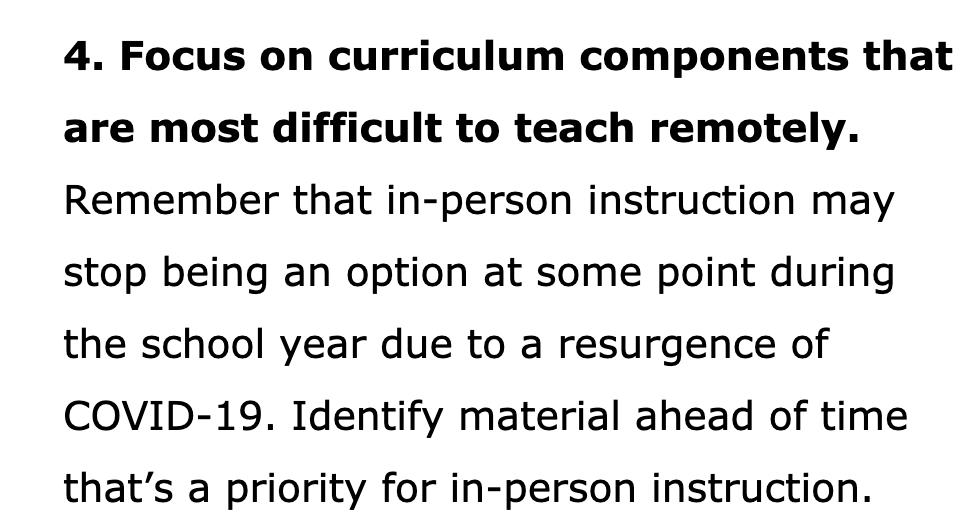 https://www.edweek.org/ew/articles/2020/07/23/how-to-balance-in-person-and-remote-instruction.html?cmp=eml-enl-tl-mostpop-rm&M=59632511&U=1109863&UUID=c1eb80162fc0b461c50781d961f7e562
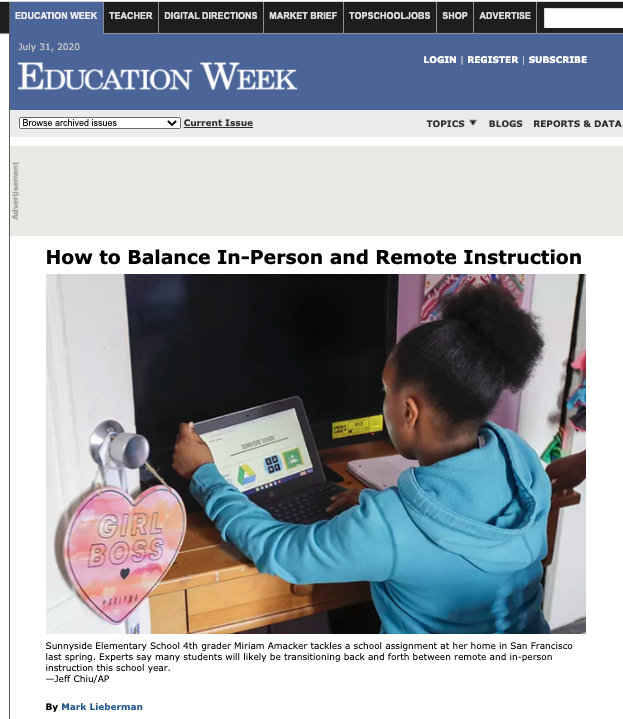 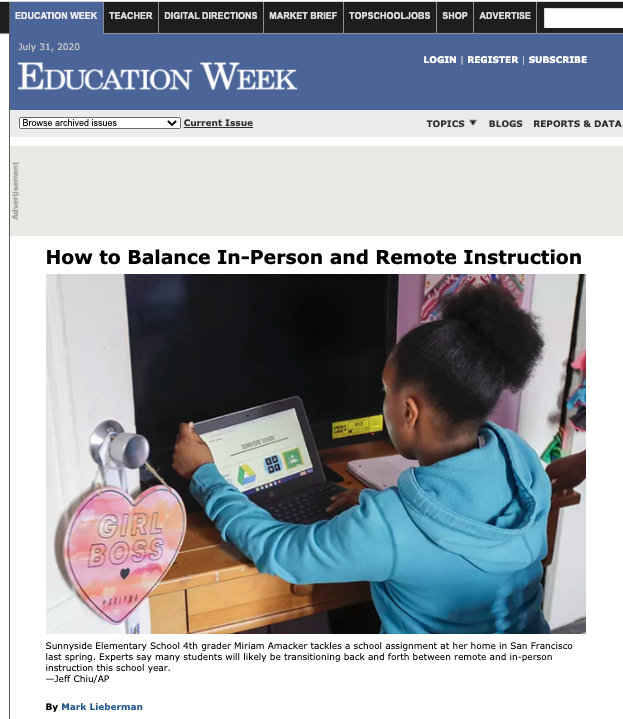 Six Essentials for In-Person Instruction
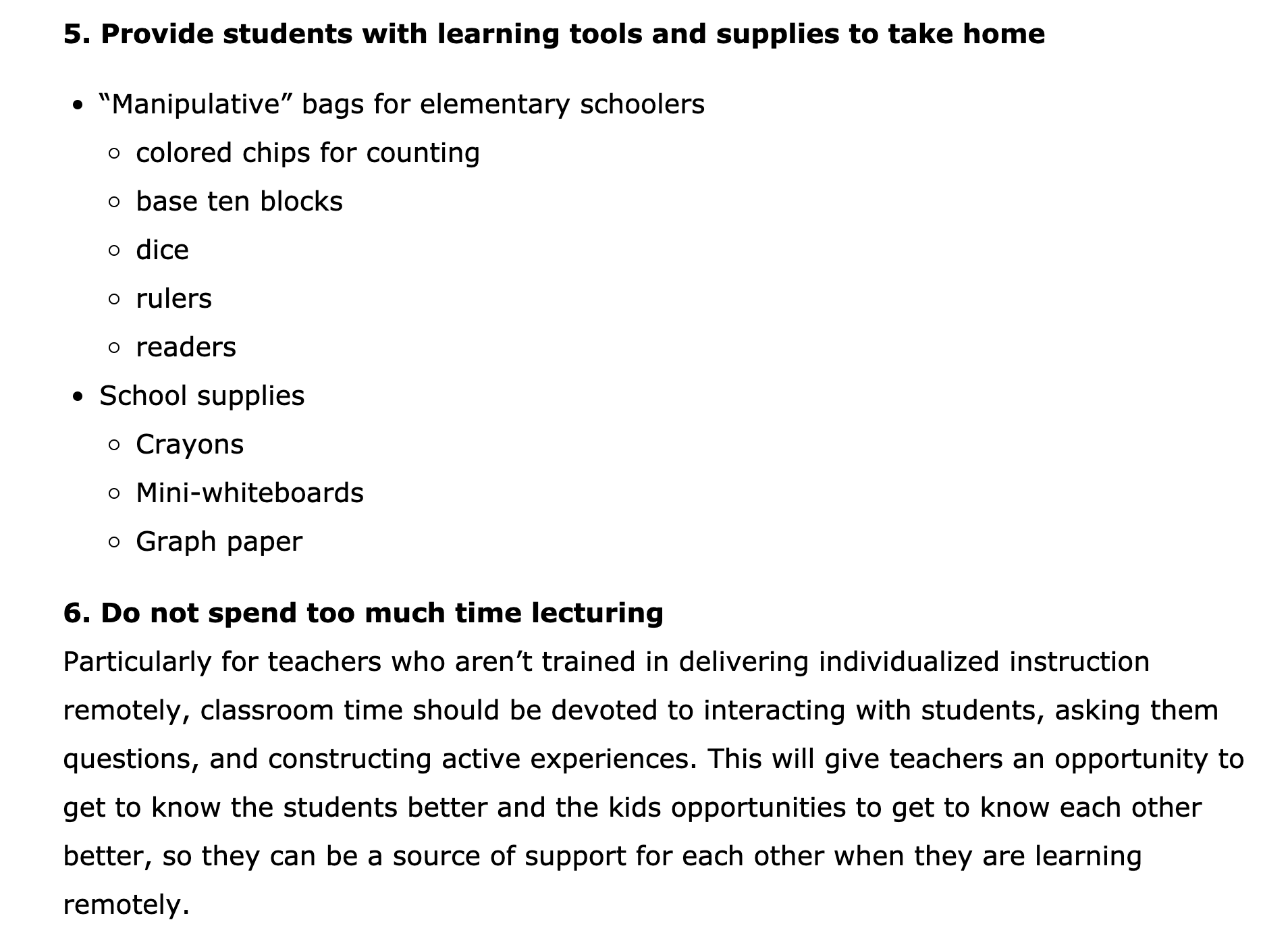 https://www.edweek.org/ew/articles/2020/07/23/how-to-balance-in-person-and-remote-instruction.html?cmp=eml-enl-tl-mostpop-rm&M=59632511&U=1109863&UUID=c1eb80162fc0b461c50781d961f7e562
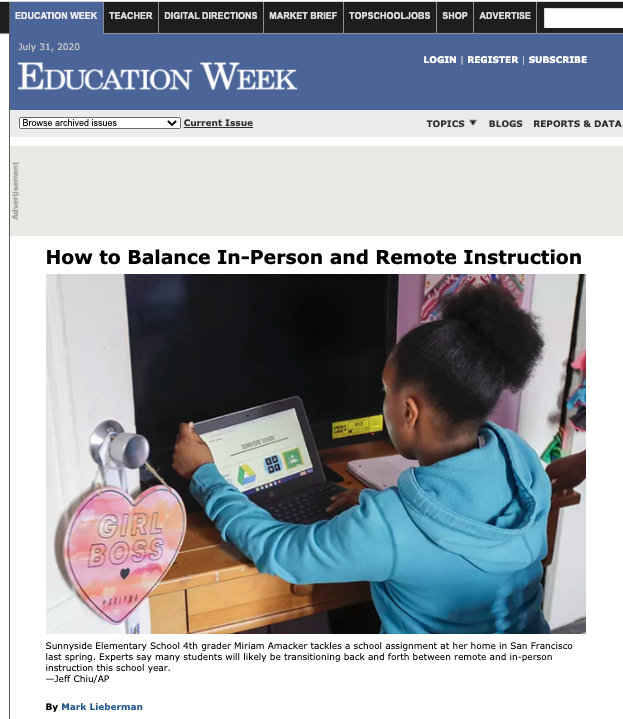 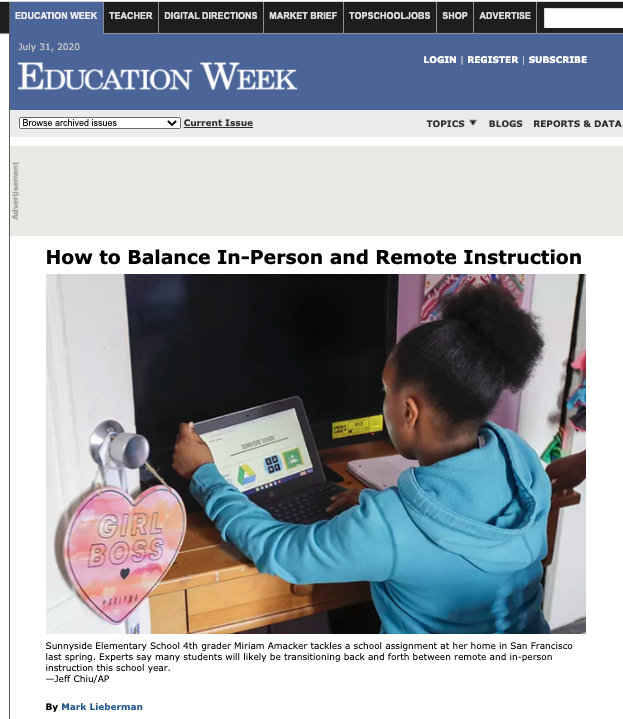 Six Essentials for In-Person Instruction
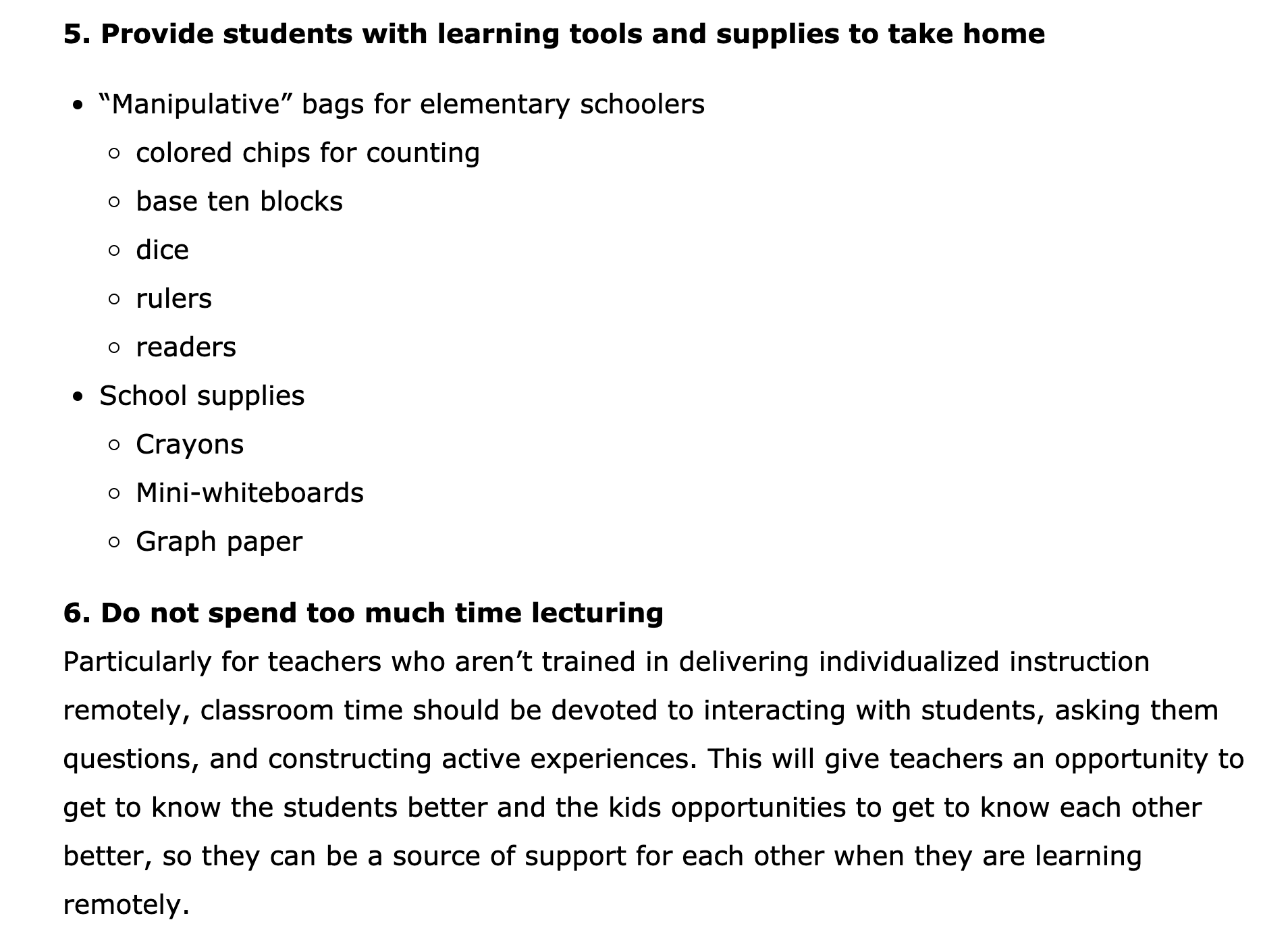 https://www.edweek.org/ew/articles/2020/07/23/how-to-balance-in-person-and-remote-instruction.html?cmp=eml-enl-tl-mostpop-rm&M=59632511&U=1109863&UUID=c1eb80162fc0b461c50781d961f7e562
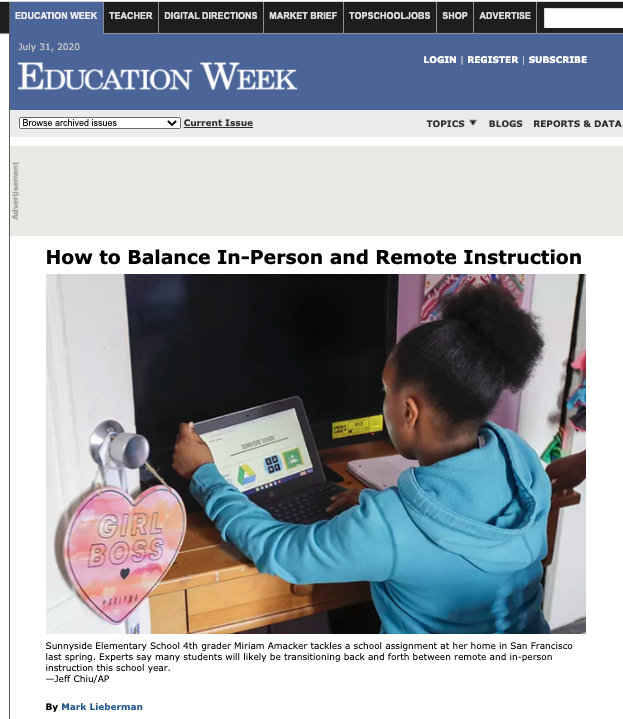 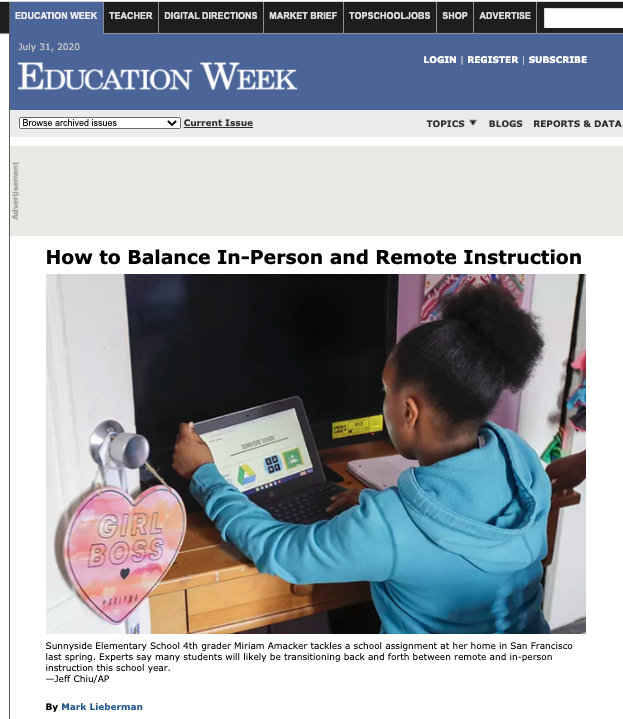 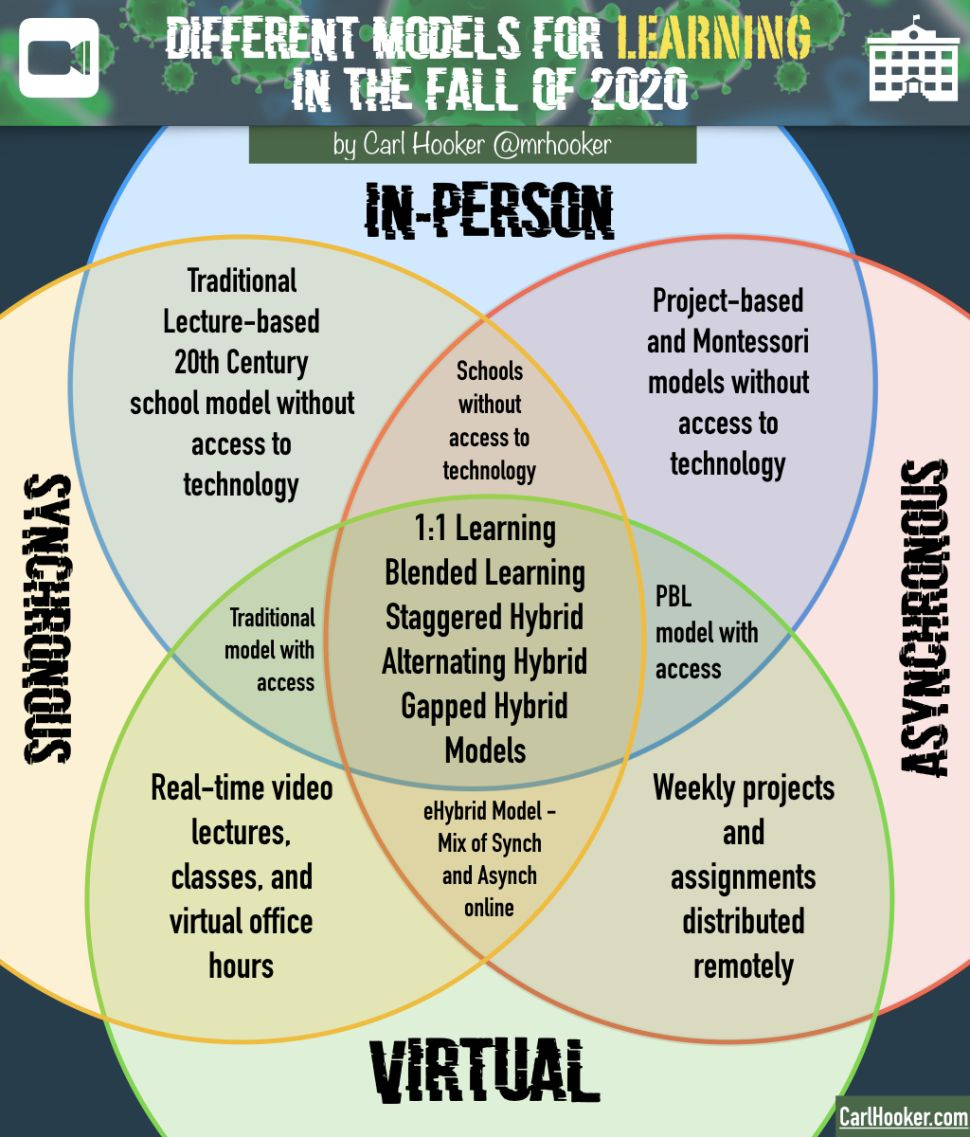 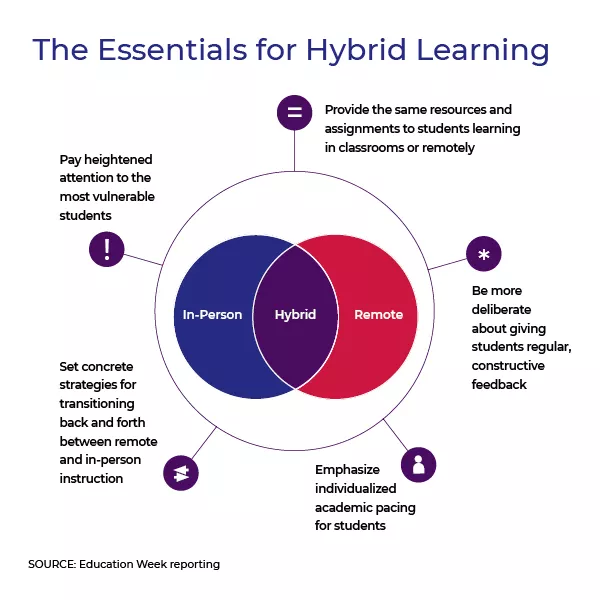 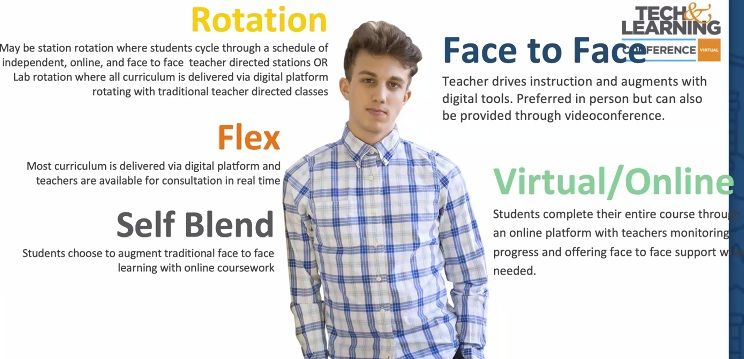 https://www.techlearning.com/how-to/5-steps-to-design-instruction-for-blended-learning-environments
https://www.techlearning.com/how-to/new-learning-models-for-fall-2020
https://www.edweek.org/ew/articles/2020/07/23/how-to-balance-in-person-and-remote-instruction.html?cmp=eml-enl-tl-mostpop-rm&M=59632511&U=1109863&UUID=c1eb80162fc0b461c50781d961f7e562
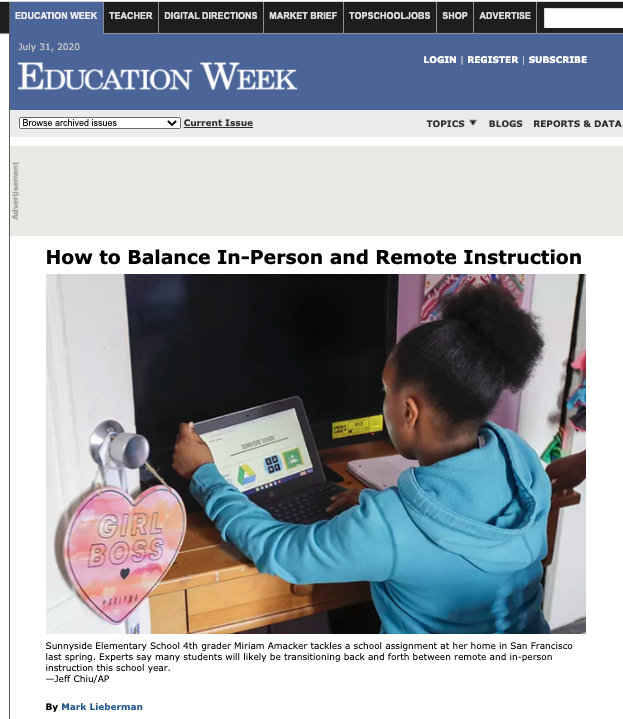 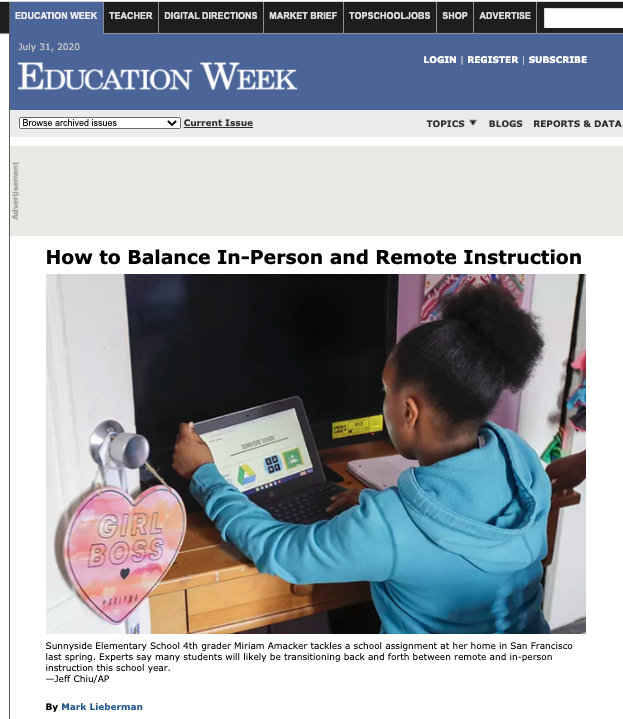 Ten Essentials for Remote Learning
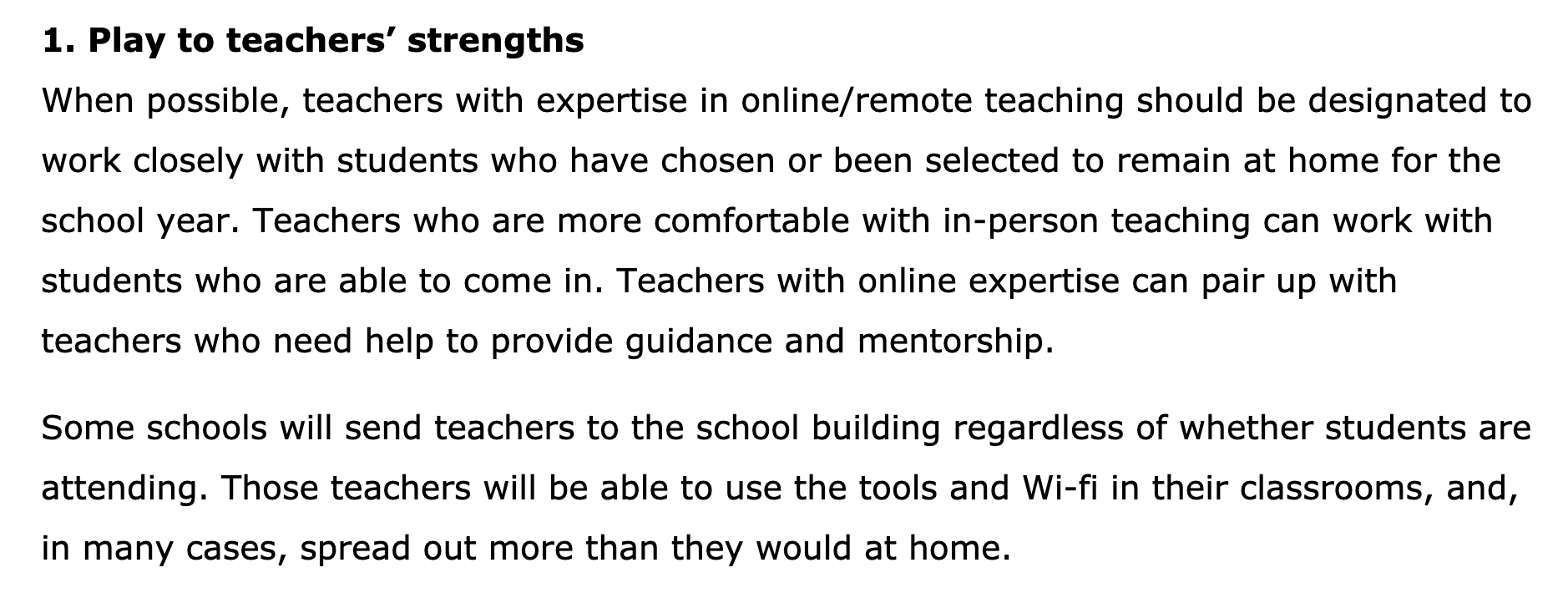 https://www.edweek.org/ew/articles/2020/07/23/how-to-balance-in-person-and-remote-instruction.html?cmp=eml-enl-tl-mostpop-rm&M=59632511&U=1109863&UUID=c1eb80162fc0b461c50781d961f7e562
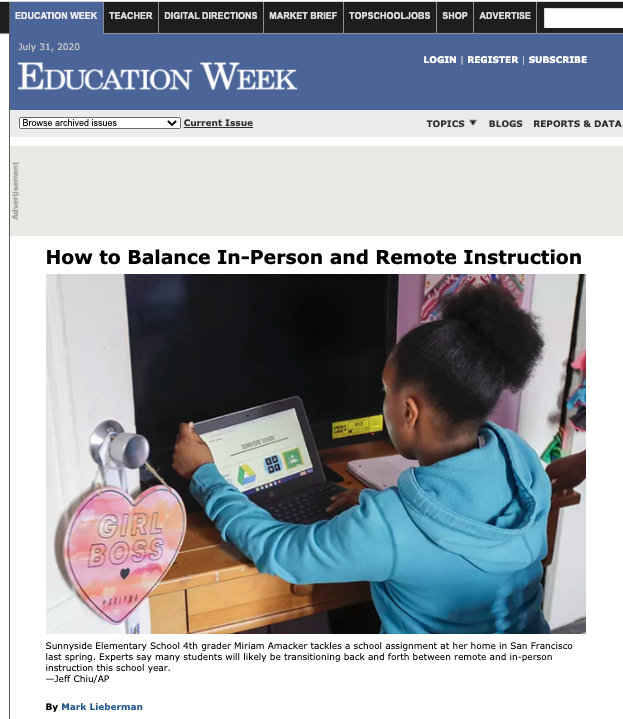 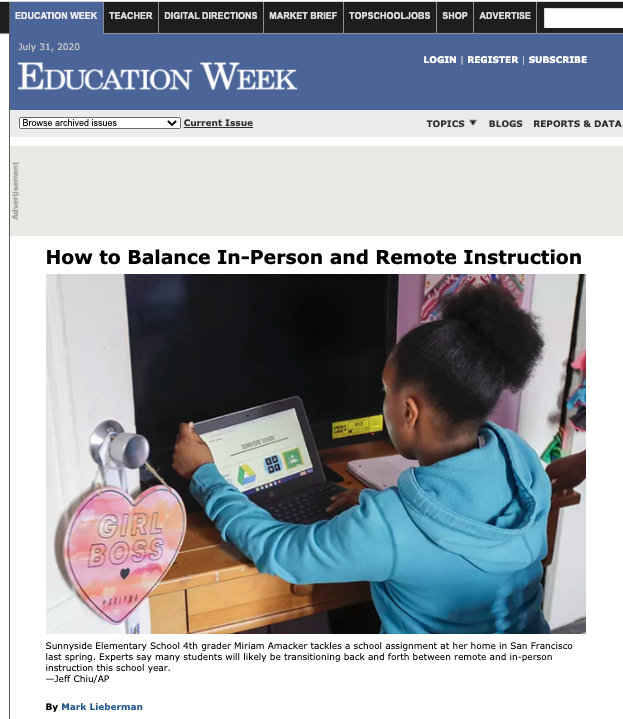 Ten Essentials for Remote Learning
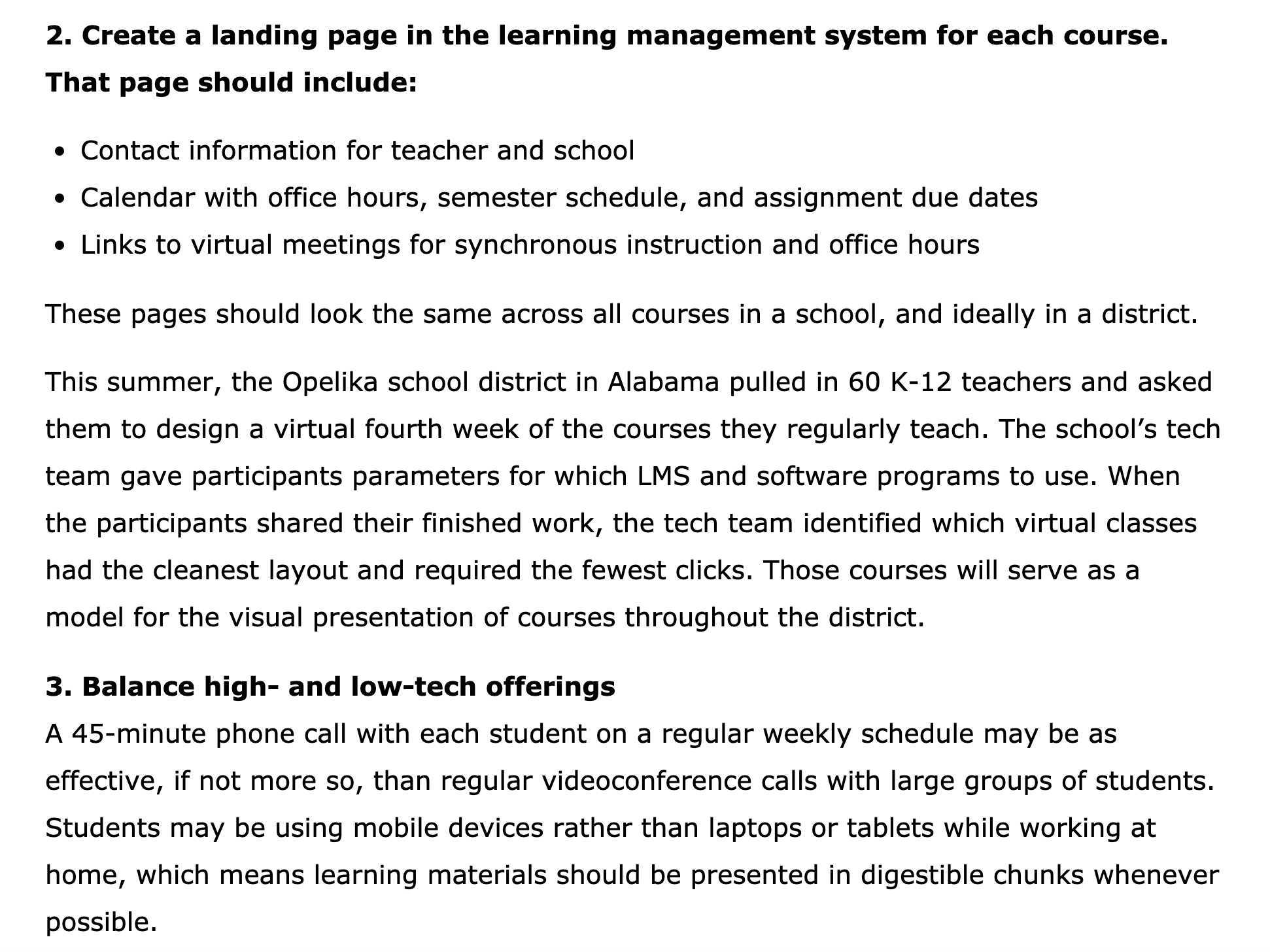 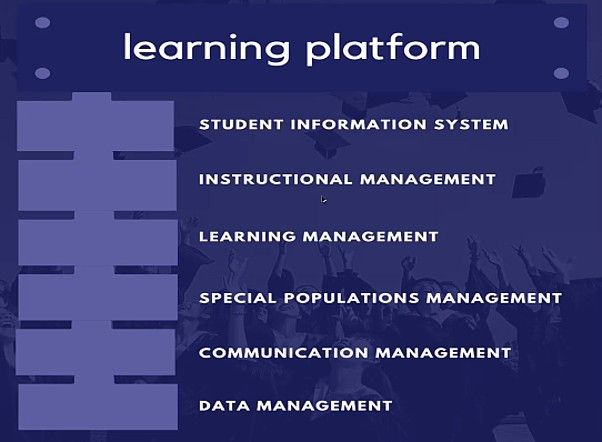 https://www.edweek.org/ew/articles/2020/07/23/how-to-balance-in-person-and-remote-instruction.html?cmp=eml-enl-tl-mostpop-rm&M=59632511&U=1109863&UUID=c1eb80162fc0b461c50781d961f7e562
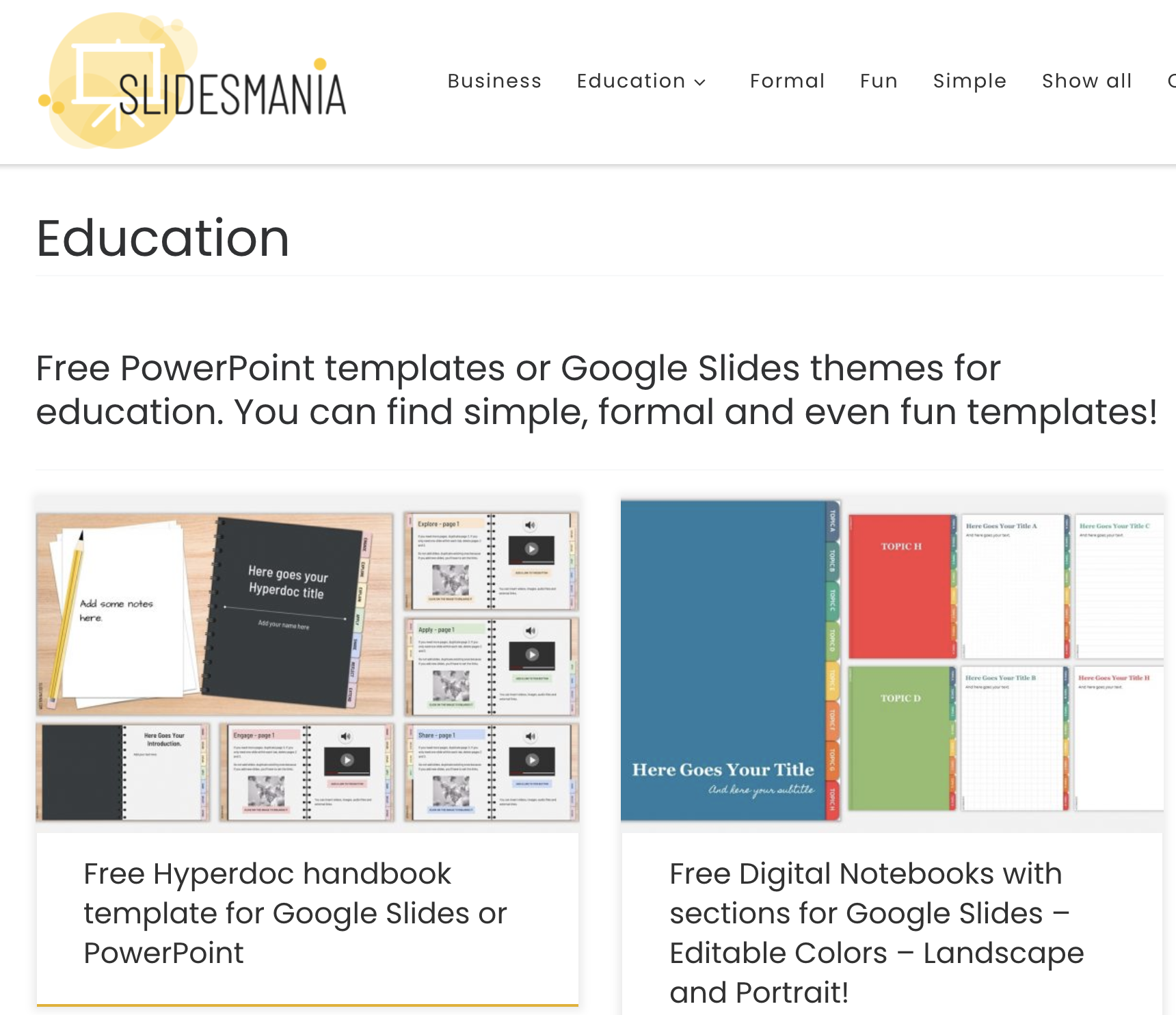 https://slidesmania.com/education/
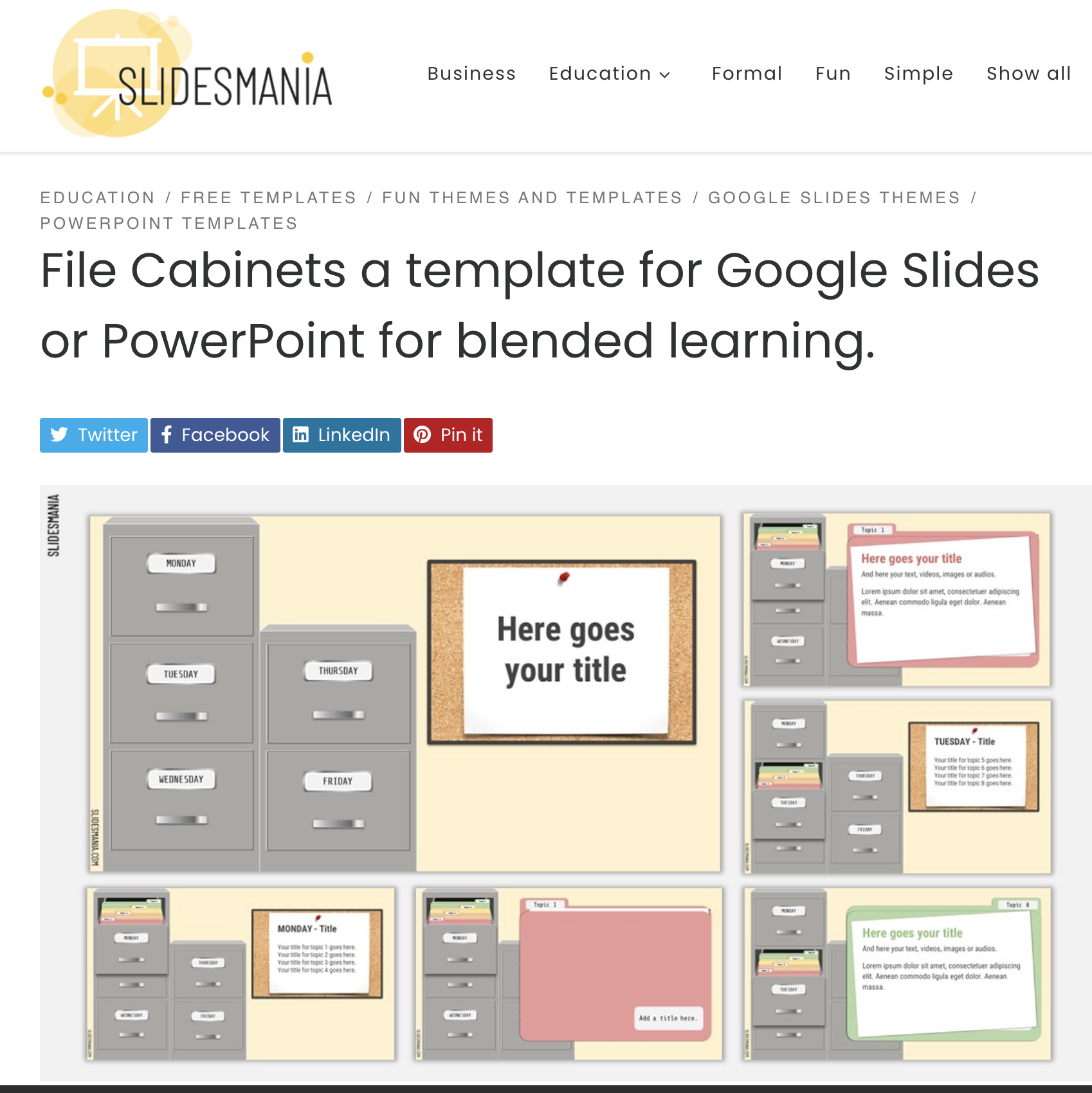 https://slidesmania.com/file-cabinets-a-template-for-google-slides-or-powerpoint-for-blended-learning/
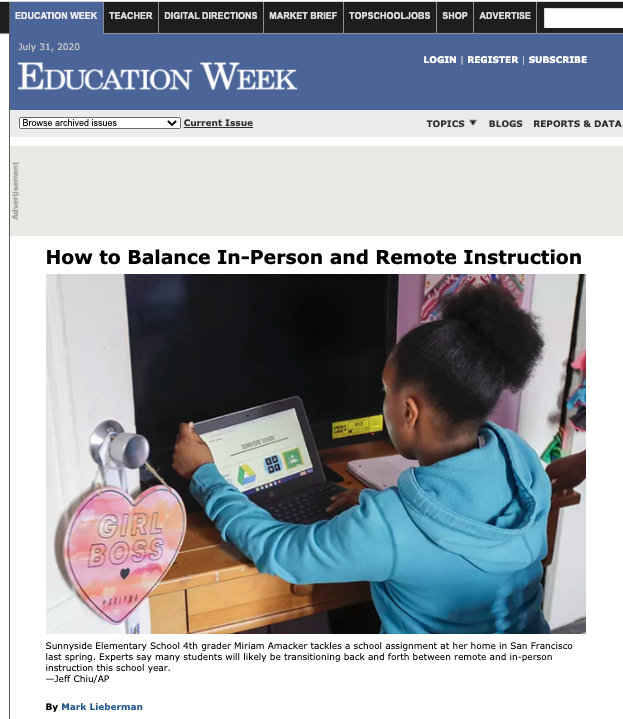 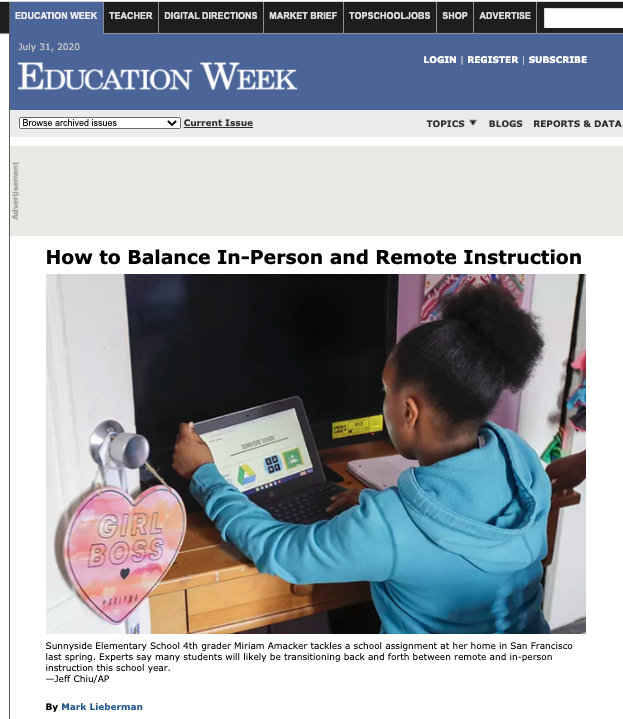 Ten Essentials for Remote Learning
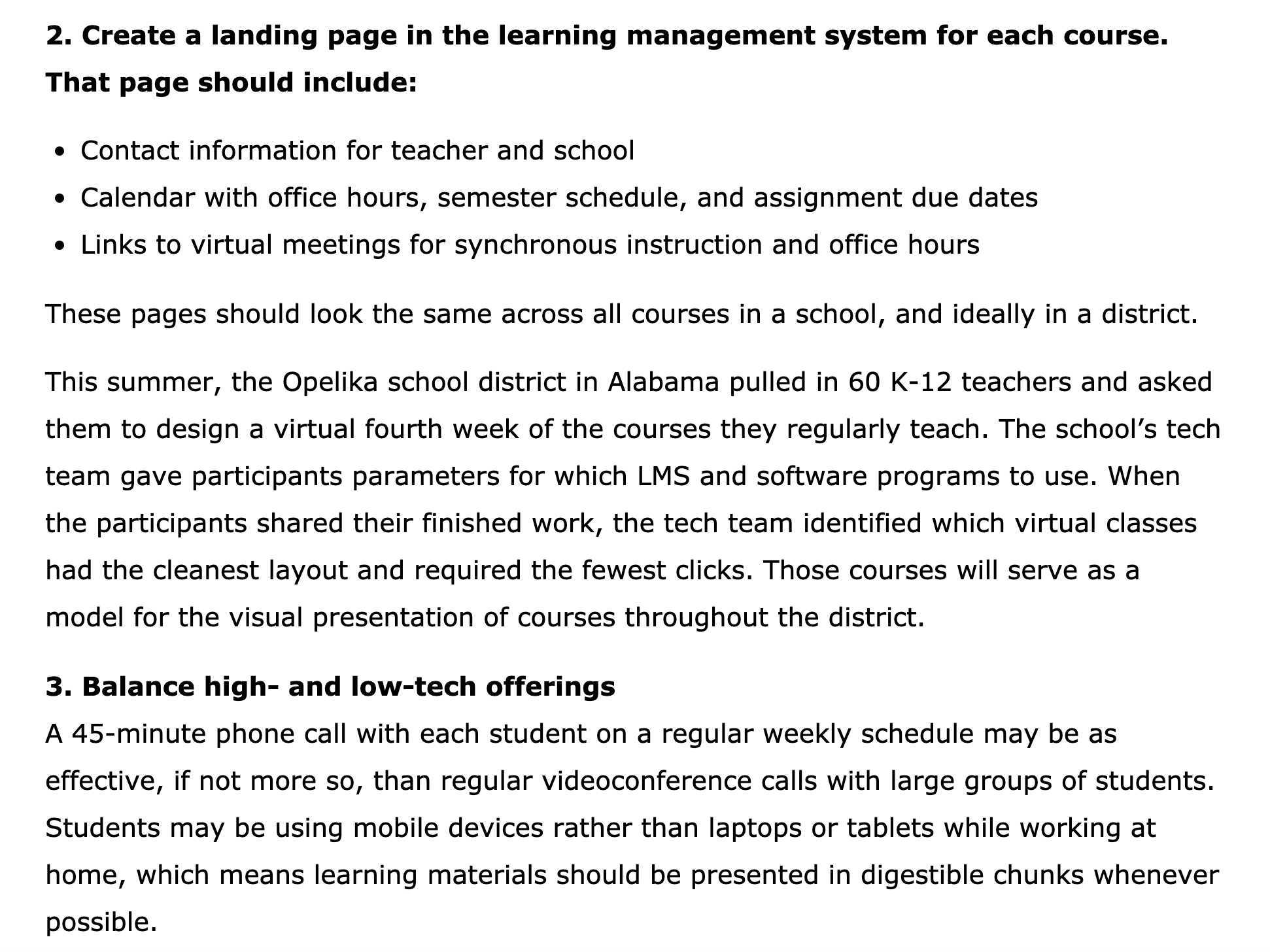 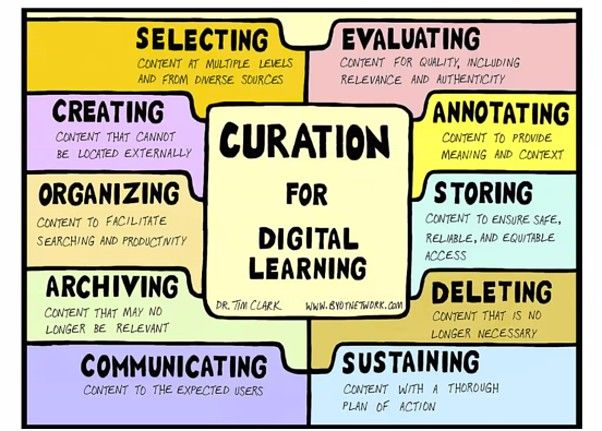 https://www.edweek.org/ew/articles/2020/07/23/how-to-balance-in-person-and-remote-instruction.html?cmp=eml-enl-tl-mostpop-rm&M=59632511&U=1109863&UUID=c1eb80162fc0b461c50781d961f7e562
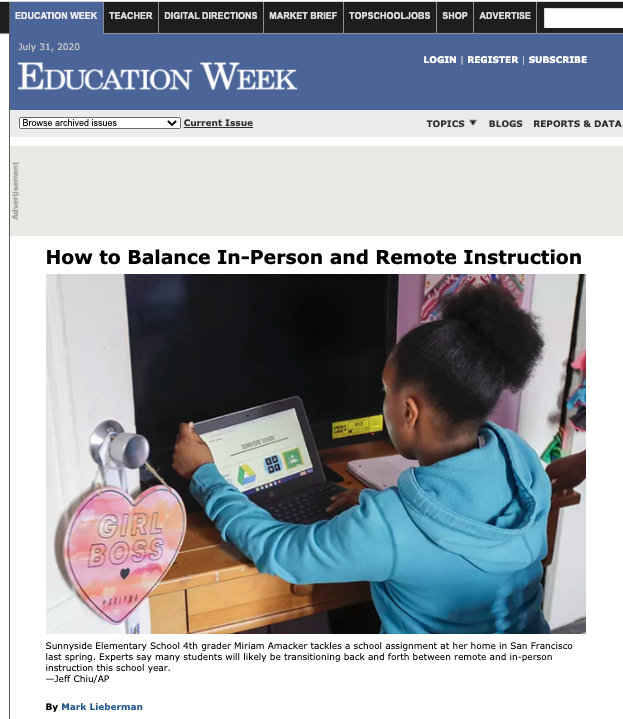 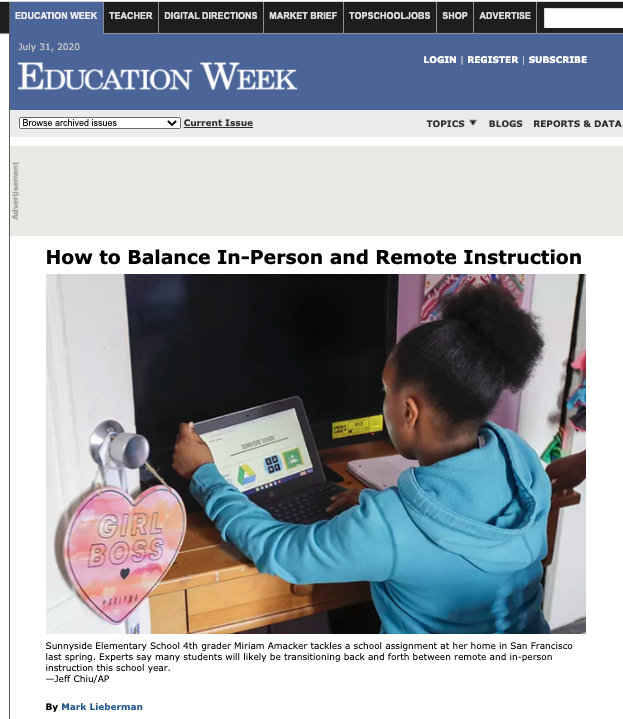 Ten Essentials for Remote Learning
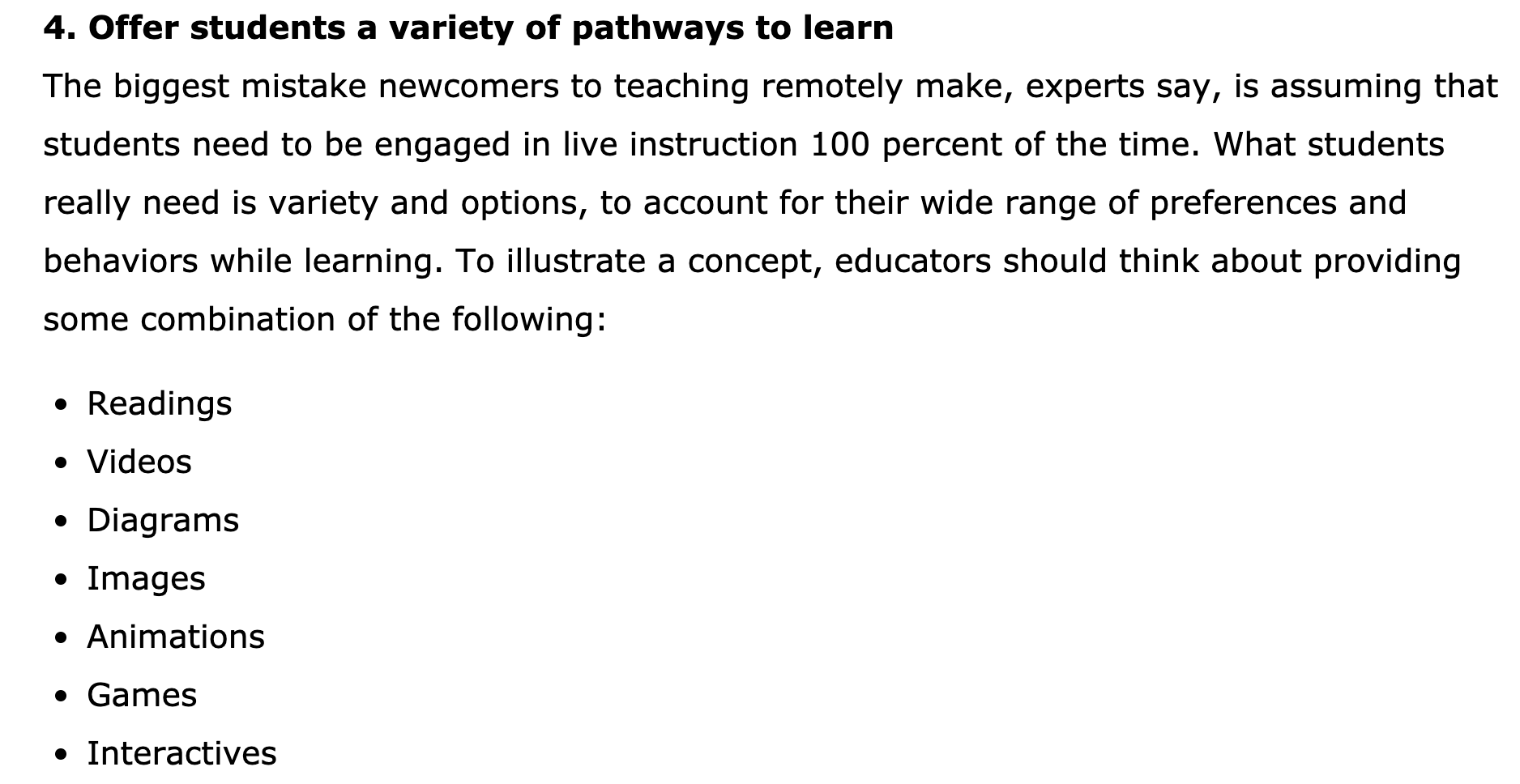 https://www.edweek.org/ew/articles/2020/07/23/how-to-balance-in-person-and-remote-instruction.html?cmp=eml-enl-tl-mostpop-rm&M=59632511&U=1109863&UUID=c1eb80162fc0b461c50781d961f7e562
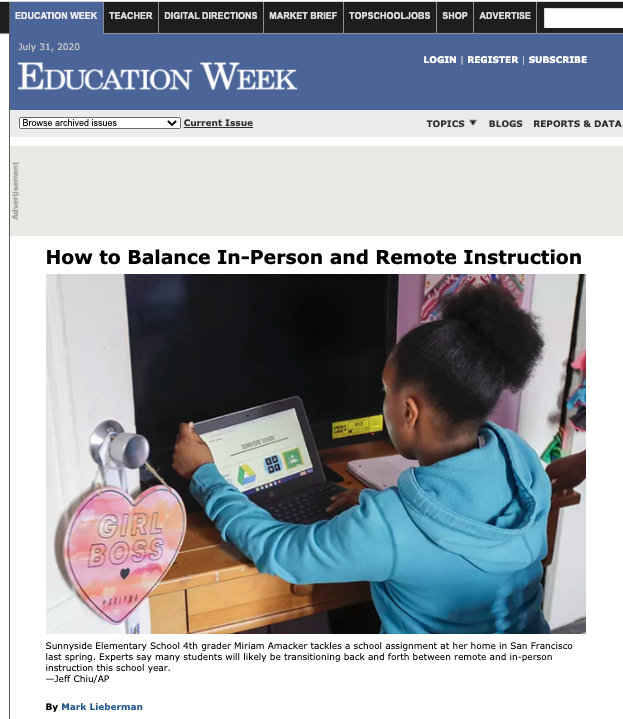 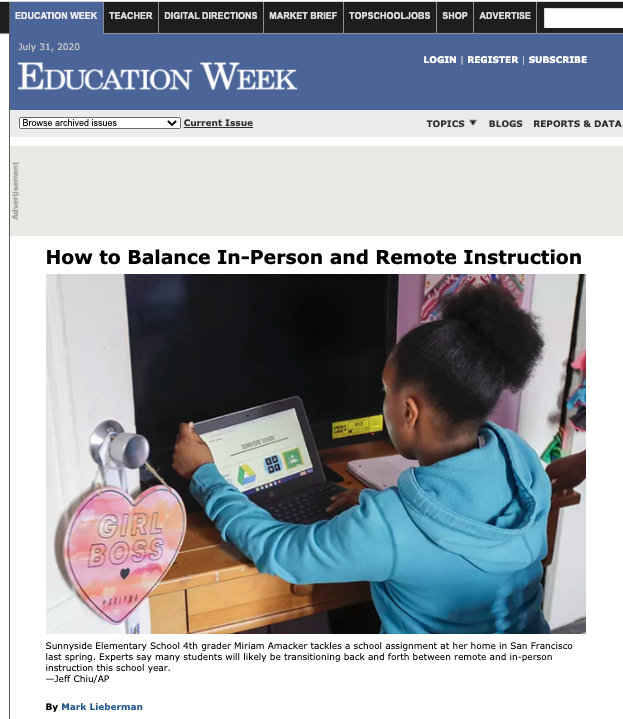 Ten Essentials for Remote Learning
Resources to consider for creating those options:OER Commons
CK-12
Merlot
MIT Open Courseware
Open Course Library
CNX
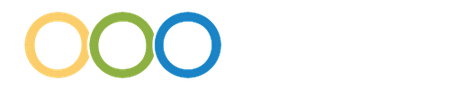 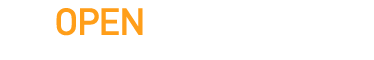 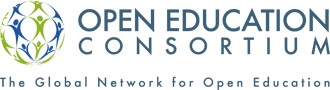 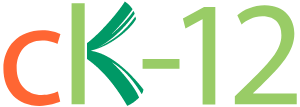 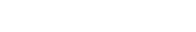 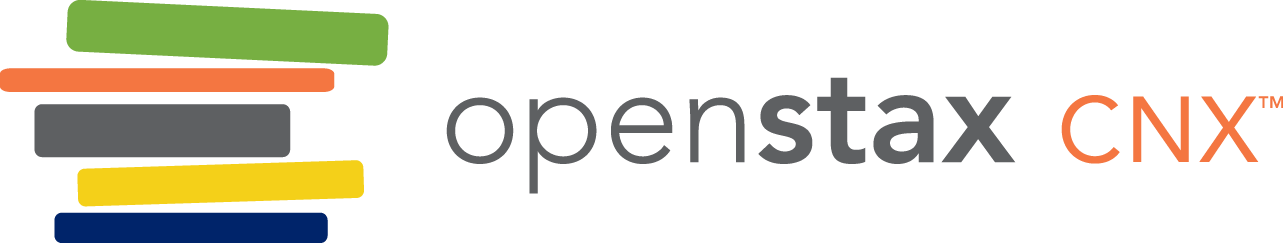 https://www.edweek.org/ew/articles/2020/07/23/how-to-balance-in-person-and-remote-instruction.html?cmp=eml-enl-tl-mostpop-rm&M=59632511&U=1109863&UUID=c1eb80162fc0b461c50781d961f7e562
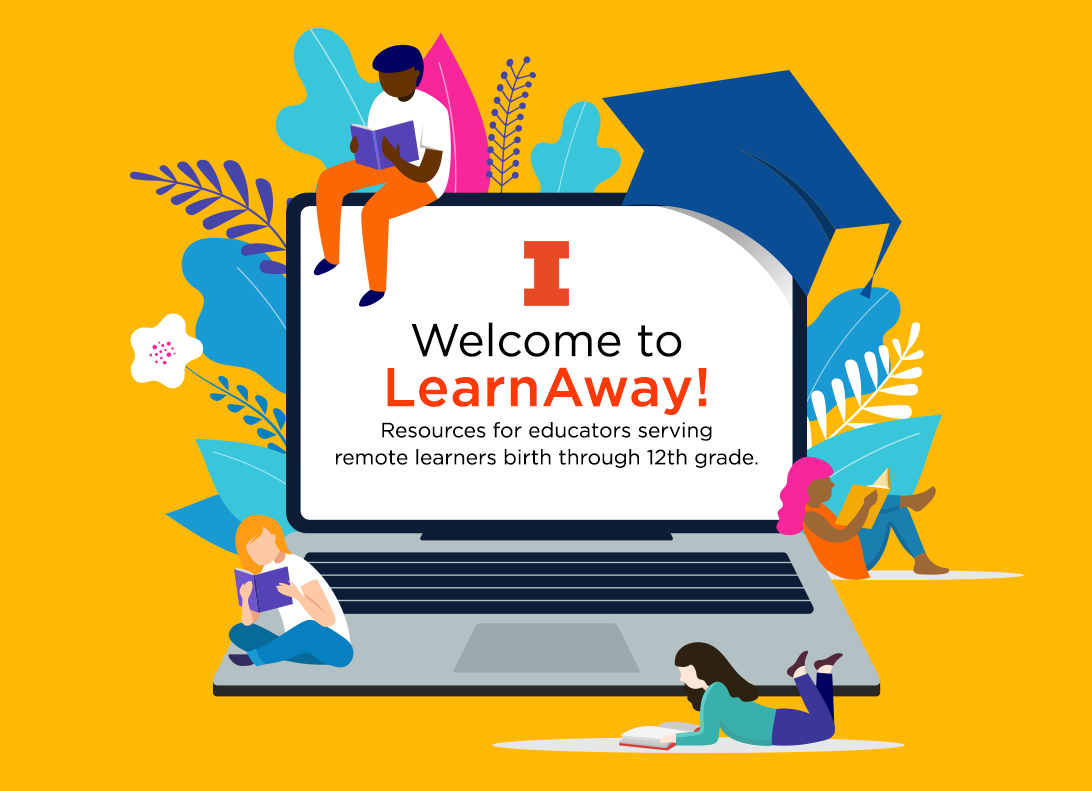 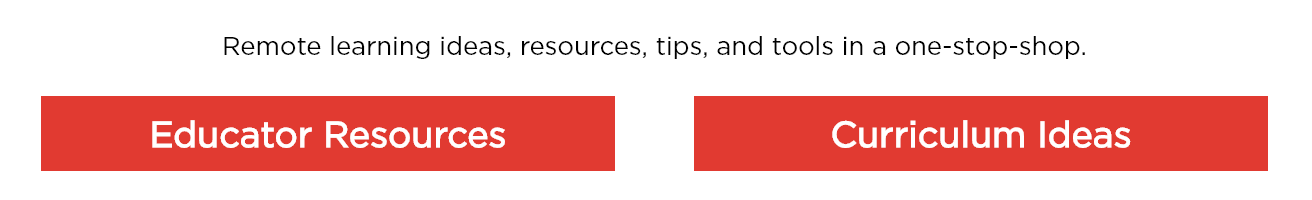 https://learnaway.education.illinois.edu/
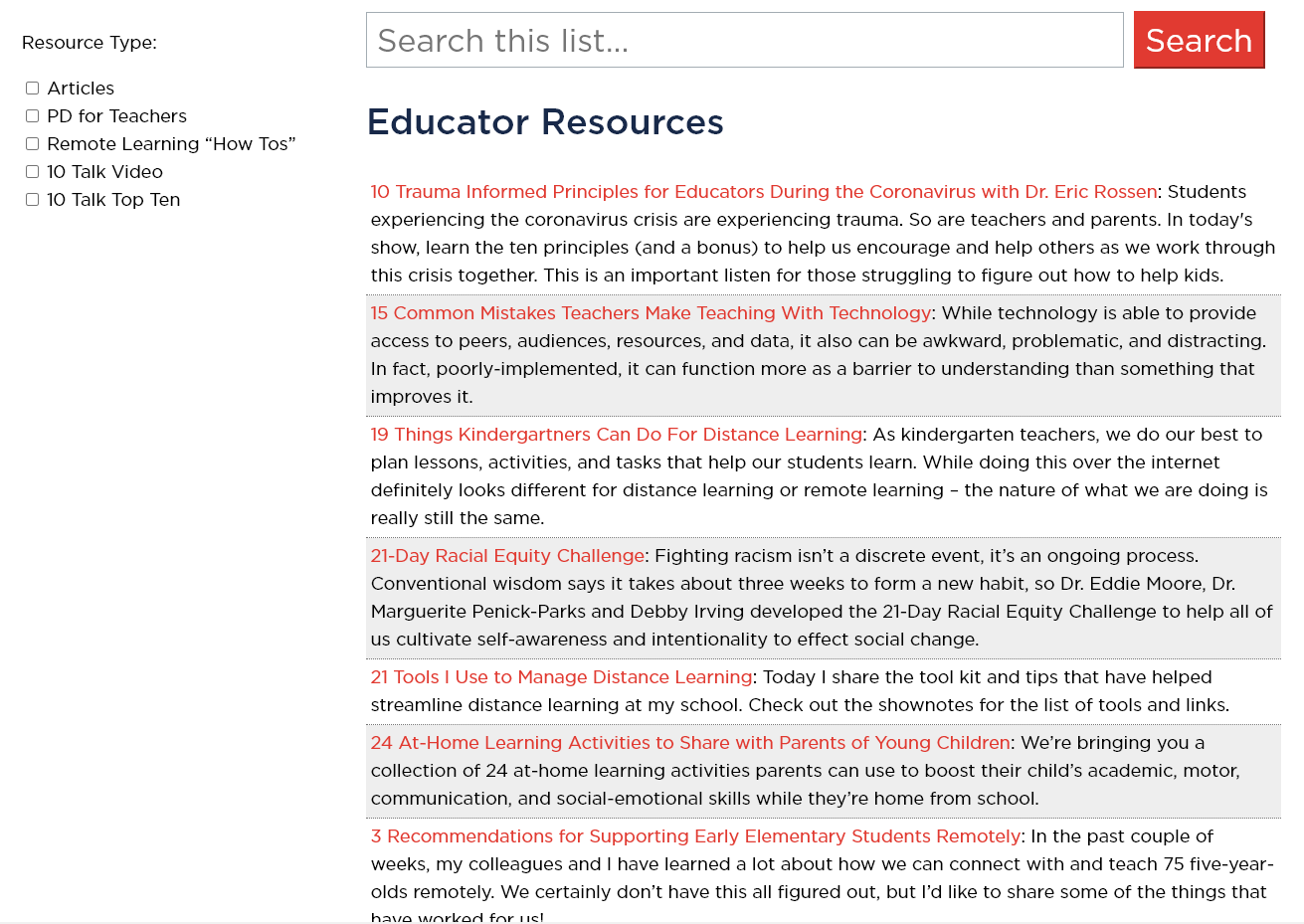 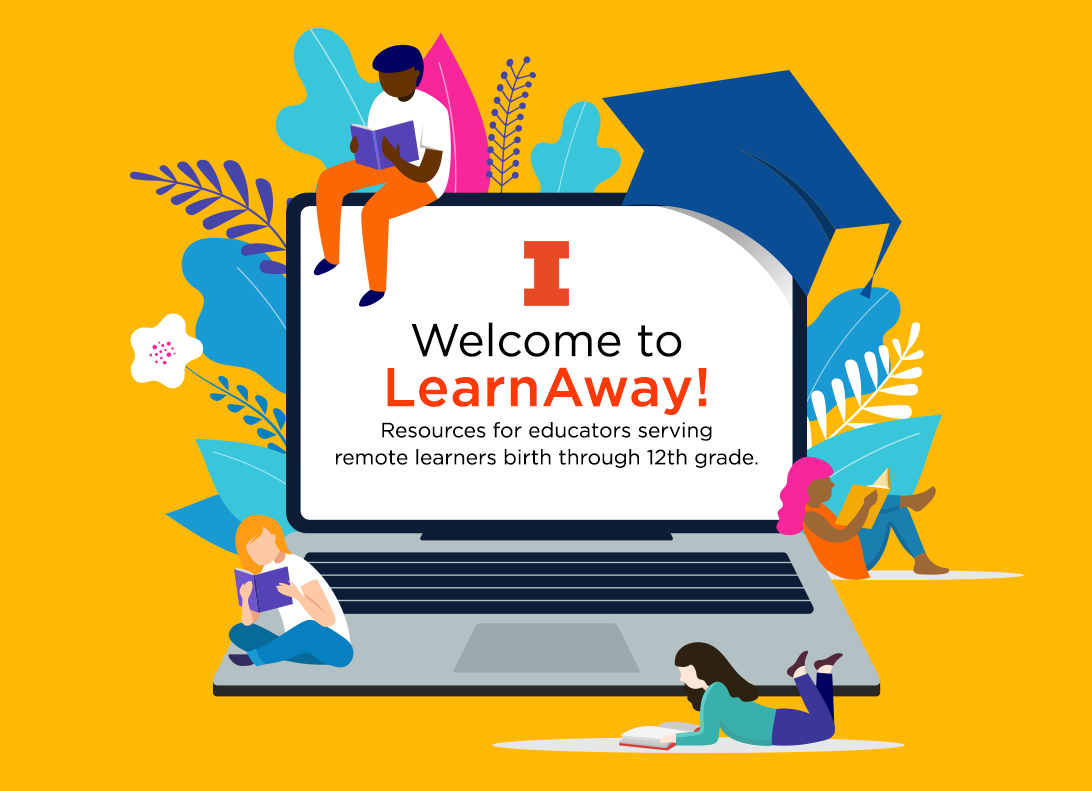 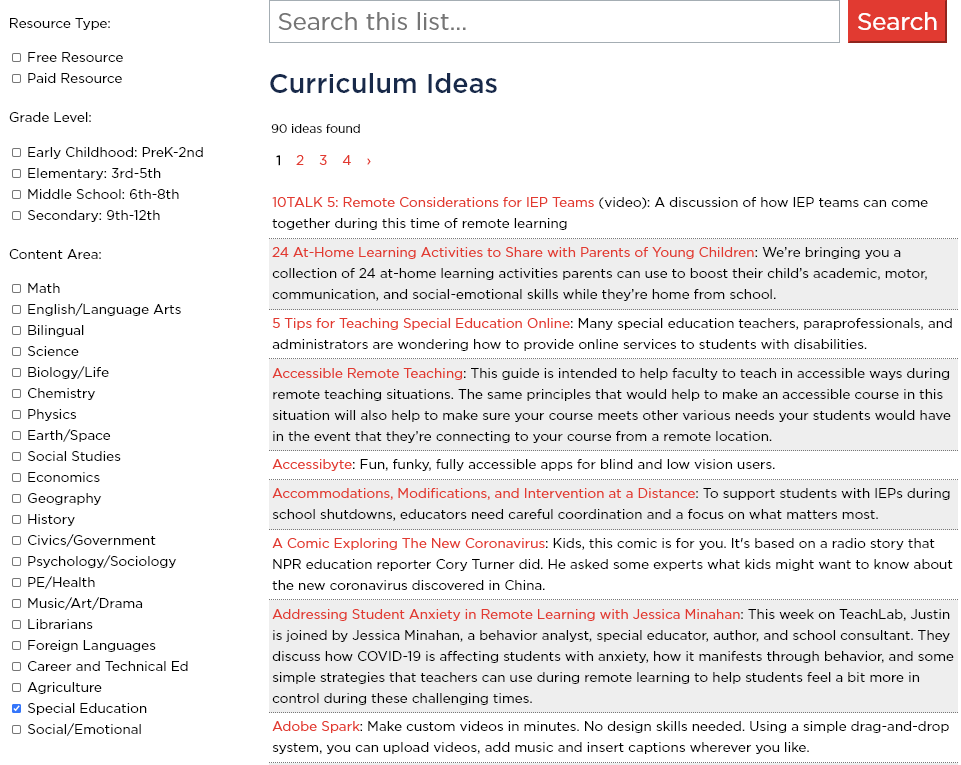 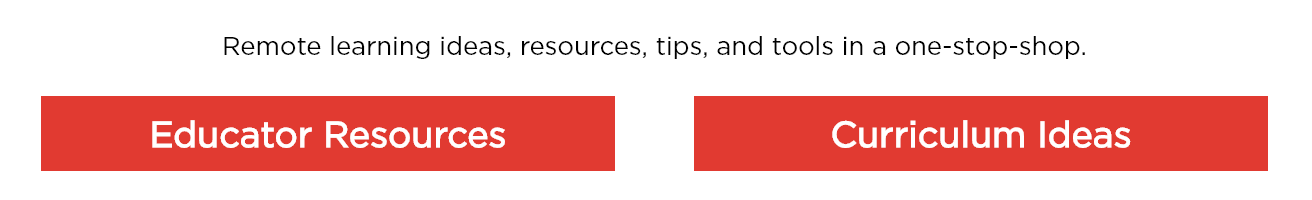 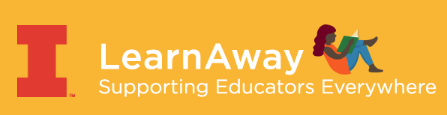 https://learnaway.education.illinois.edu/
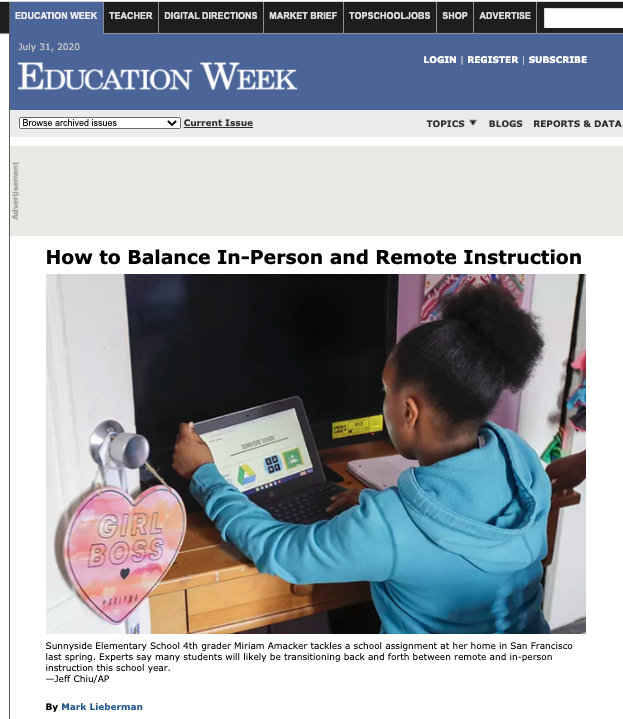 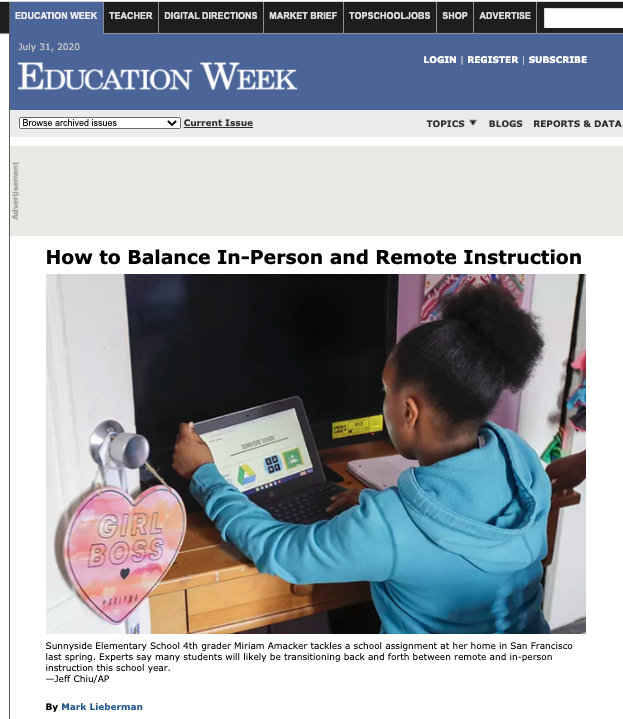 Ten Essentials for Remote Learning
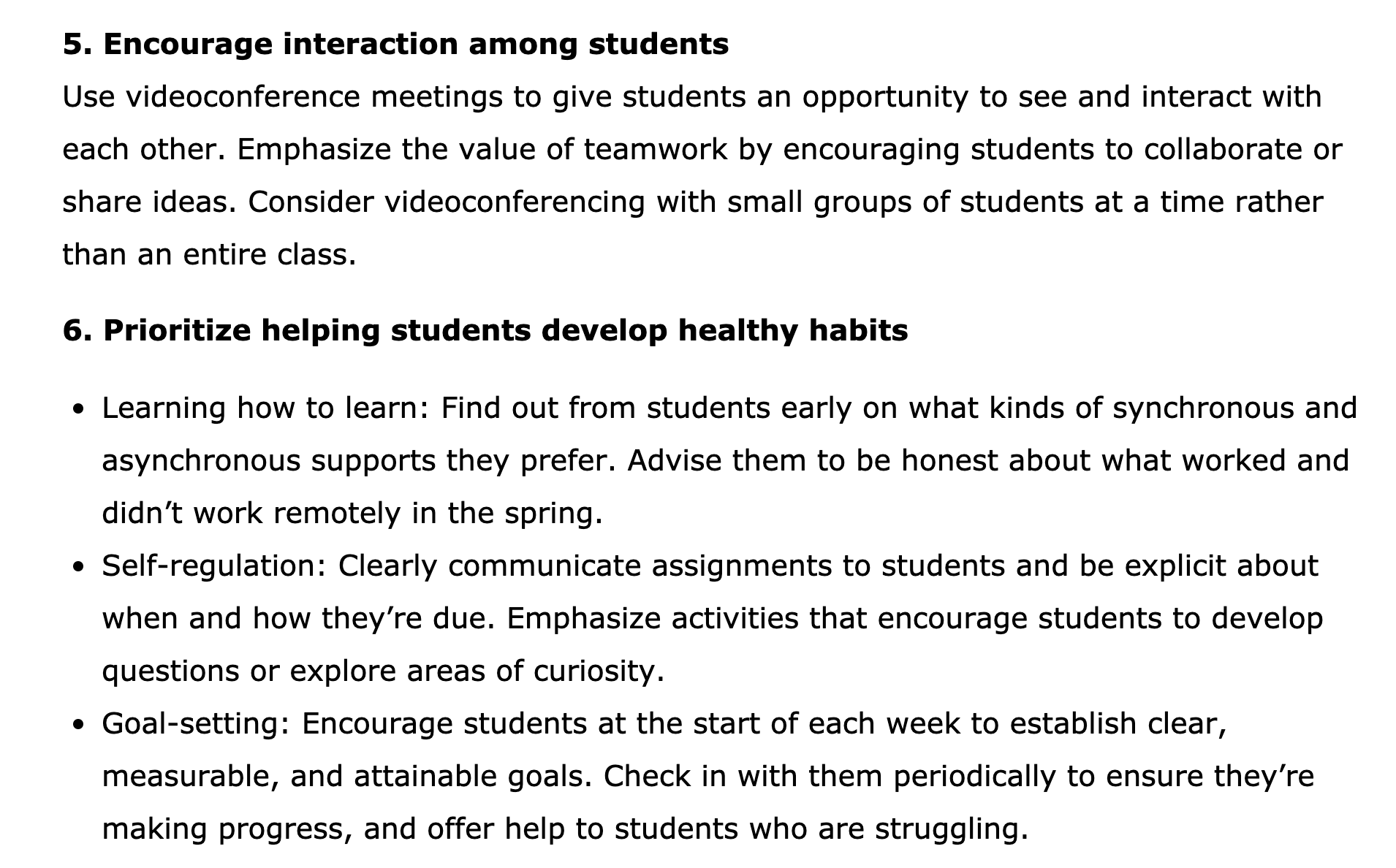 https://www.edweek.org/ew/articles/2020/07/23/how-to-balance-in-person-and-remote-instruction.html?cmp=eml-enl-tl-mostpop-rm&M=59632511&U=1109863&UUID=c1eb80162fc0b461c50781d961f7e562
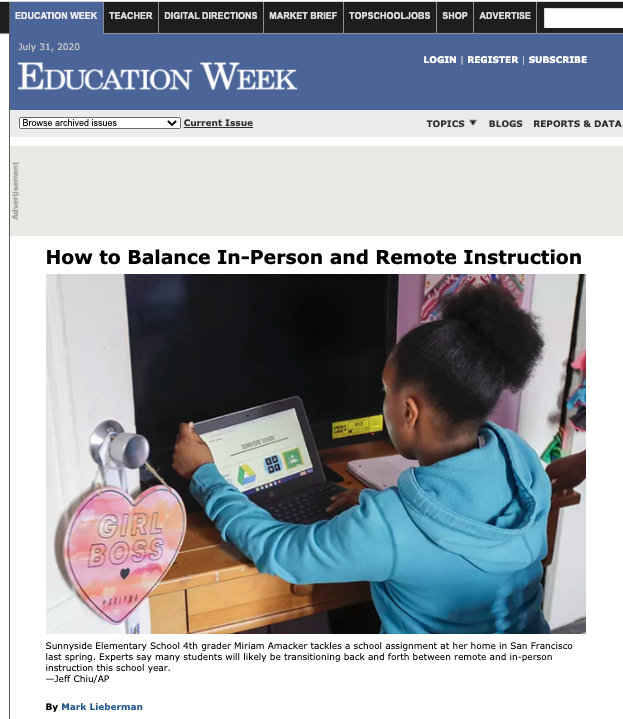 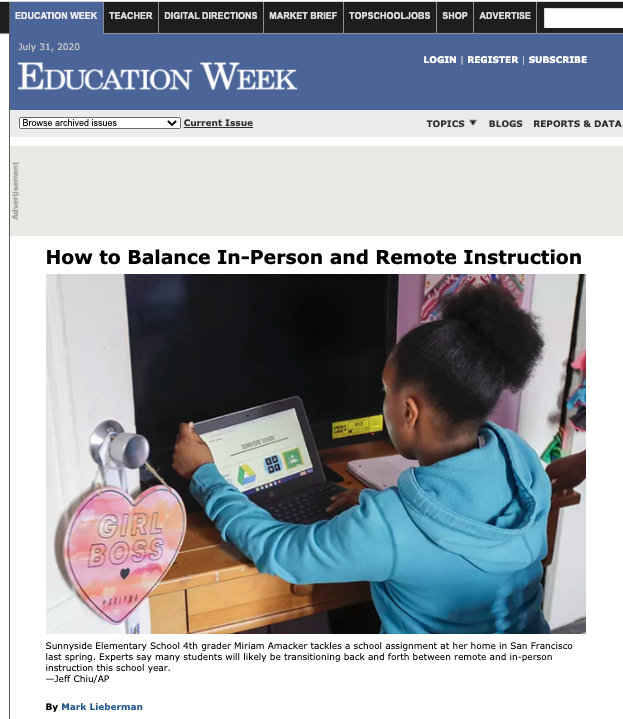 Ten Essentials for Remote Learning
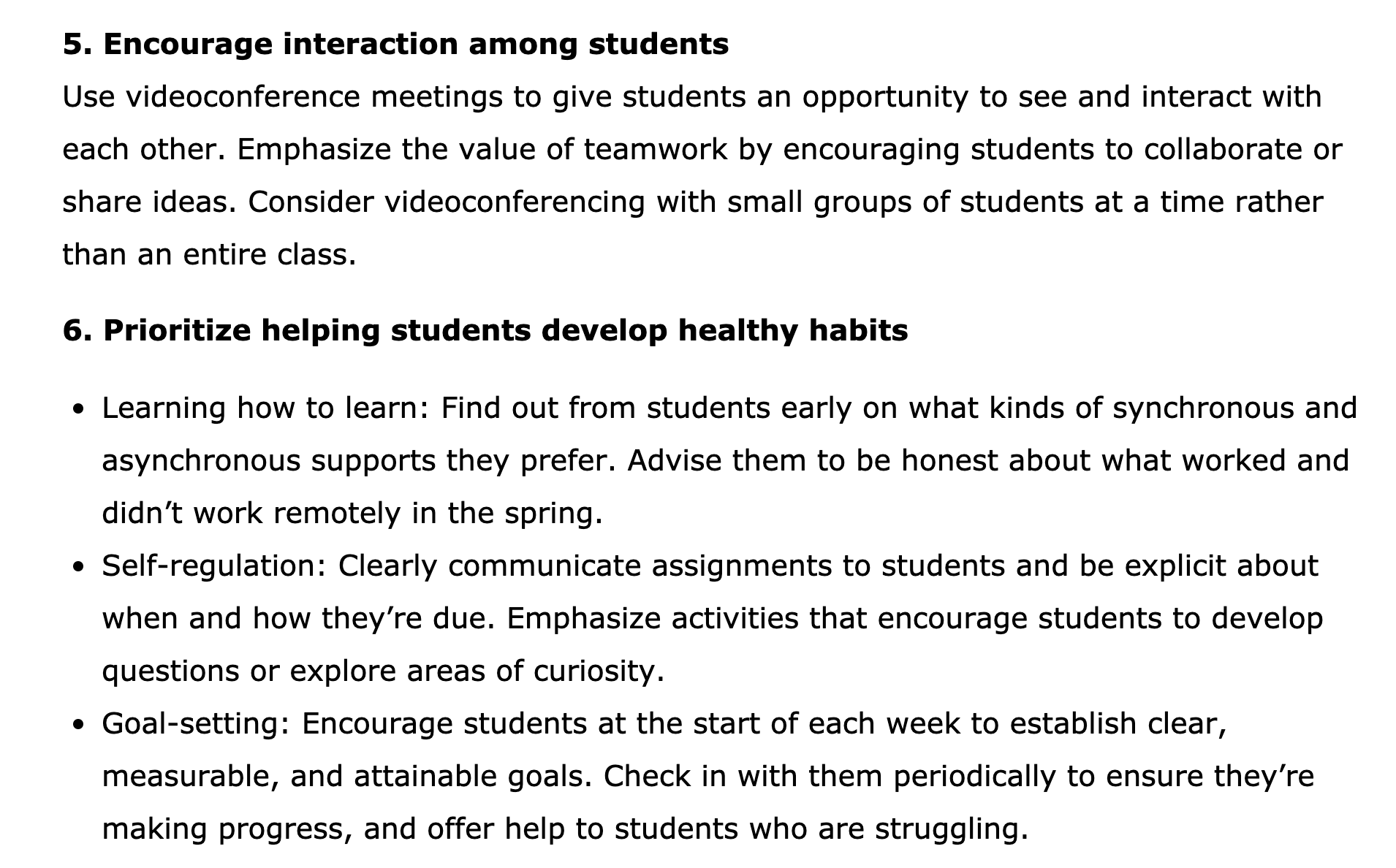 https://www.edweek.org/ew/articles/2020/07/23/how-to-balance-in-person-and-remote-instruction.html?cmp=eml-enl-tl-mostpop-rm&M=59632511&U=1109863&UUID=c1eb80162fc0b461c50781d961f7e562
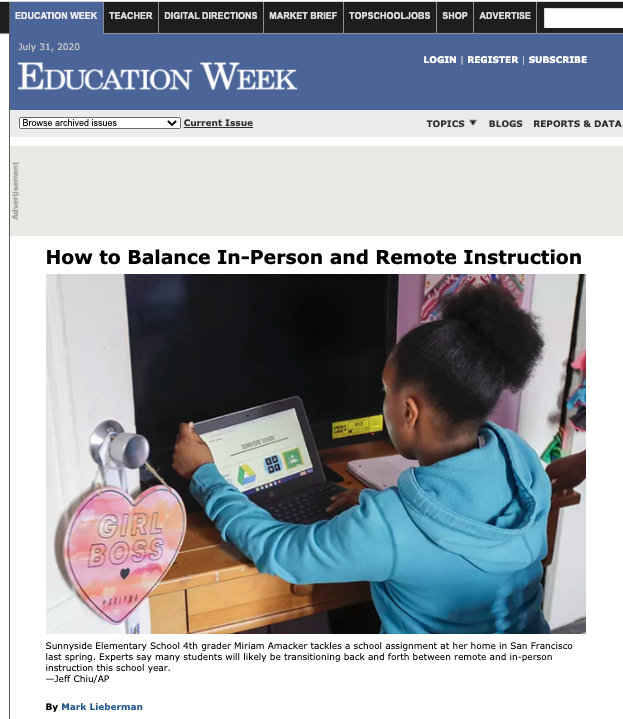 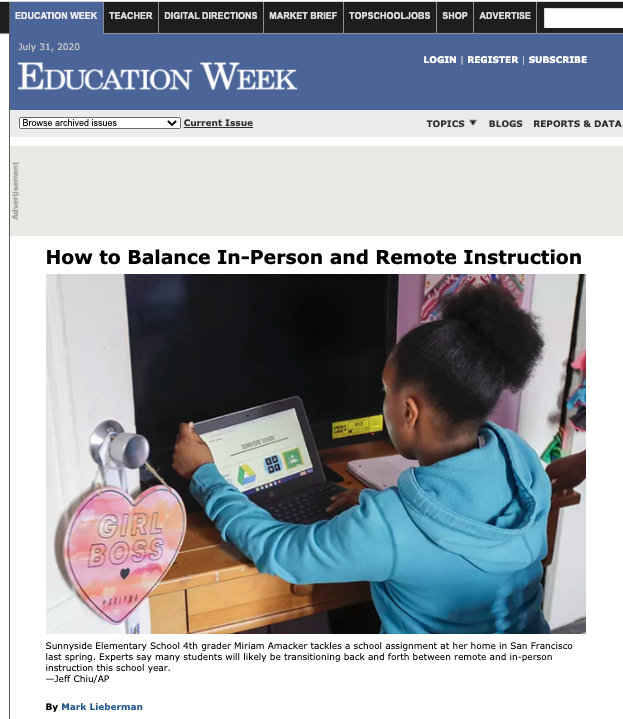 Ten Essentials for Remote Learning
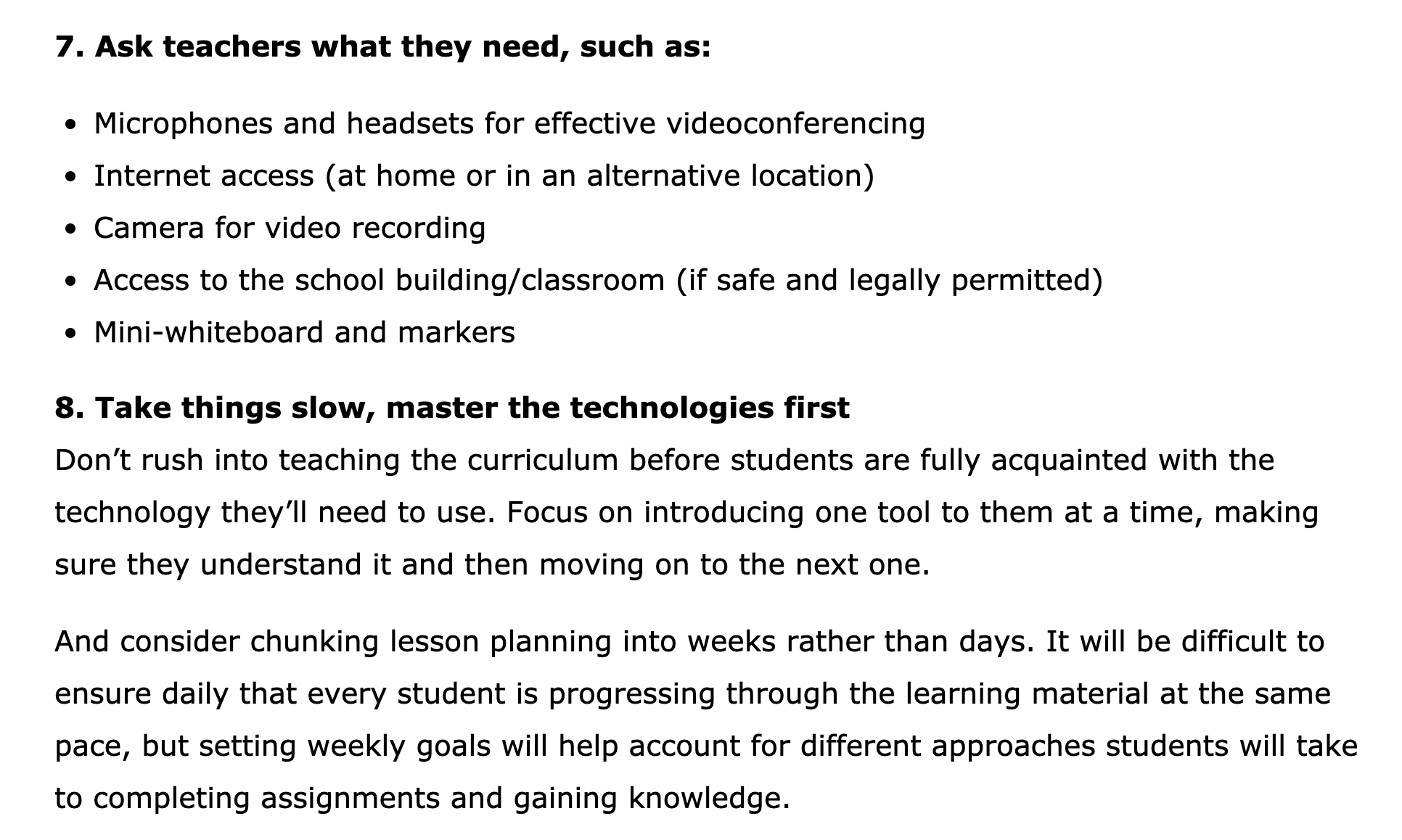 https://www.edweek.org/ew/articles/2020/07/23/how-to-balance-in-person-and-remote-instruction.html?cmp=eml-enl-tl-mostpop-rm&M=59632511&U=1109863&UUID=c1eb80162fc0b461c50781d961f7e562
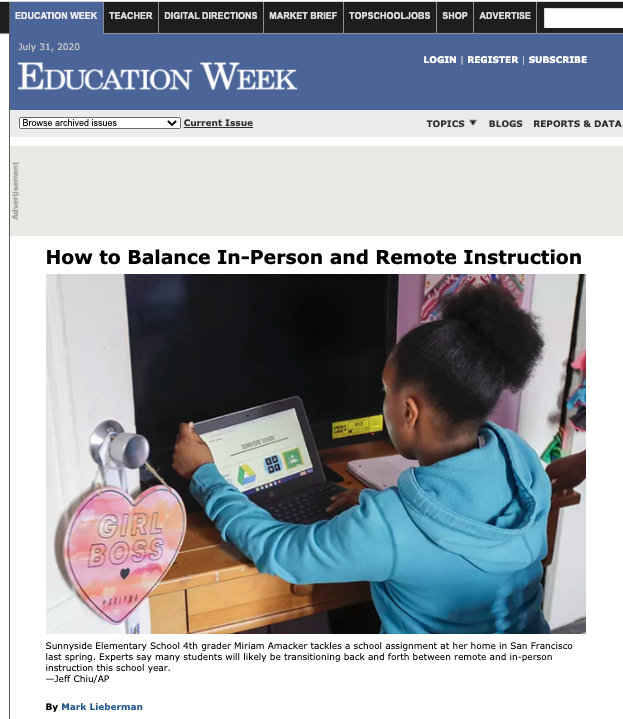 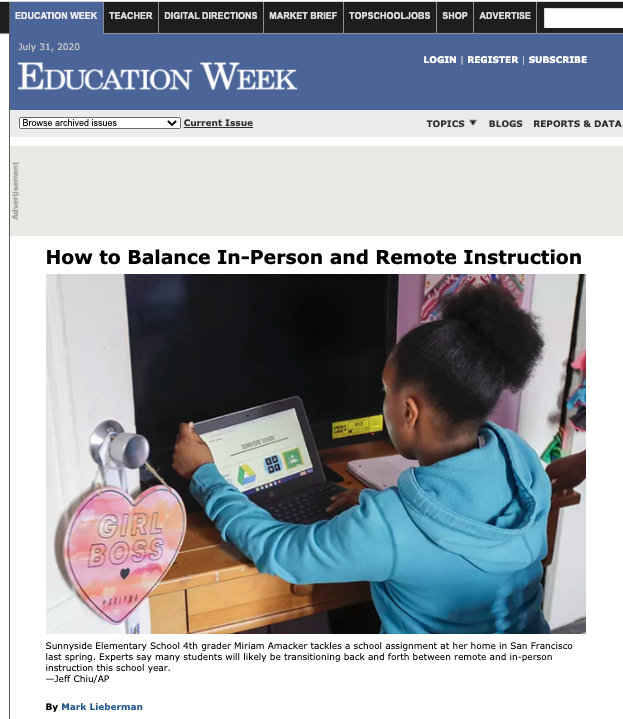 Ten Essentials for Remote Learning
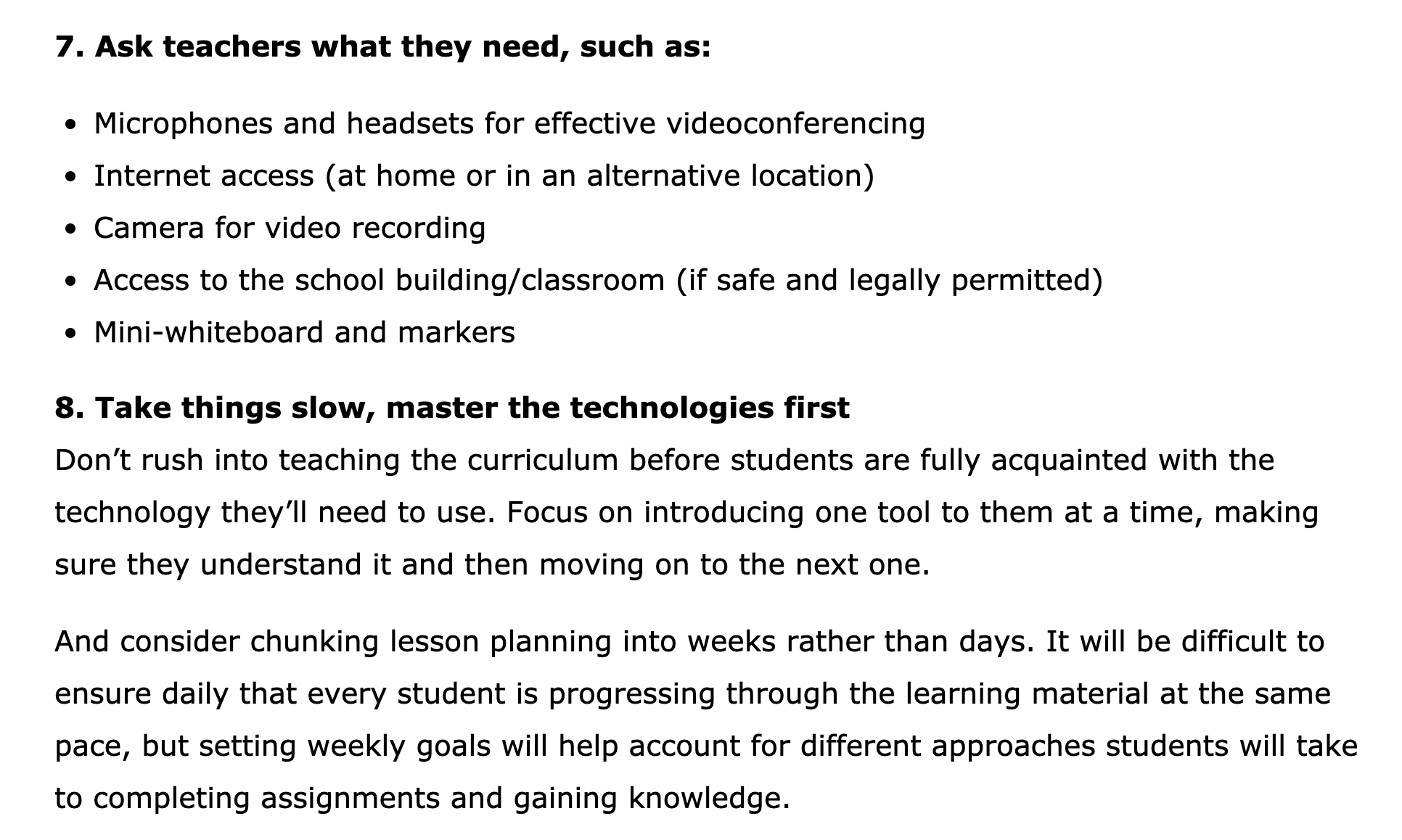 https://www.edweek.org/ew/articles/2020/07/23/how-to-balance-in-person-and-remote-instruction.html?cmp=eml-enl-tl-mostpop-rm&M=59632511&U=1109863&UUID=c1eb80162fc0b461c50781d961f7e562
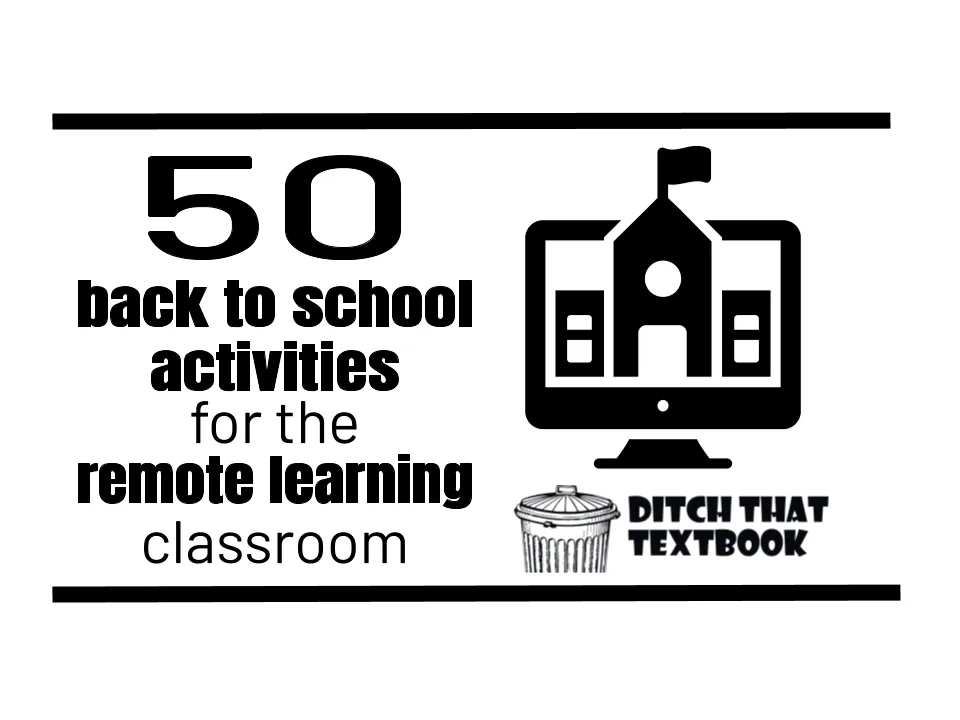 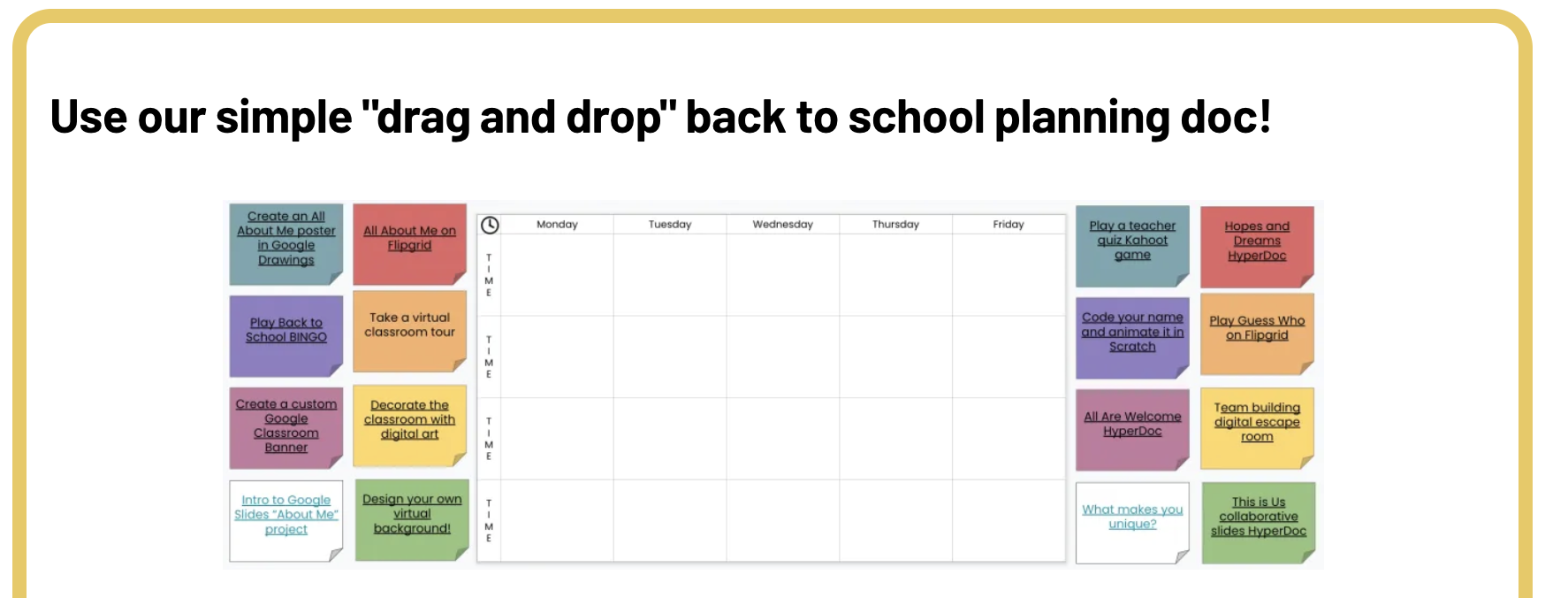 https://ditchthattextbook.com/back-to-school/
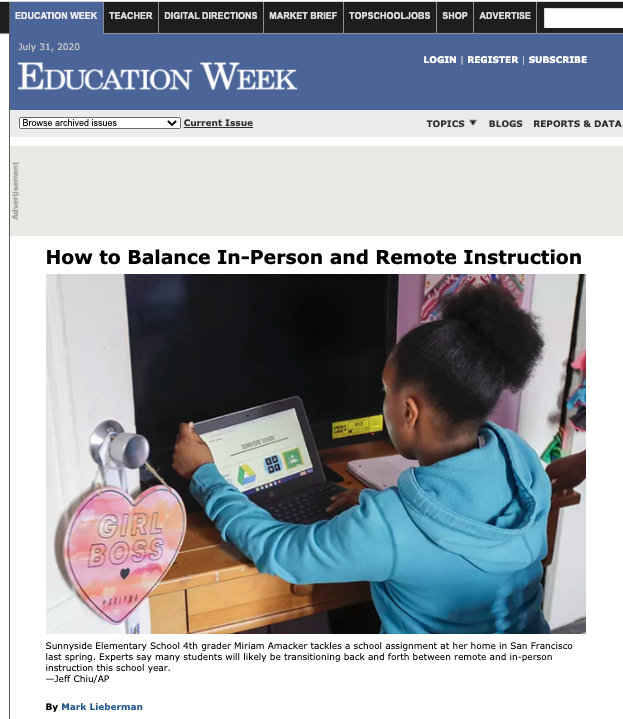 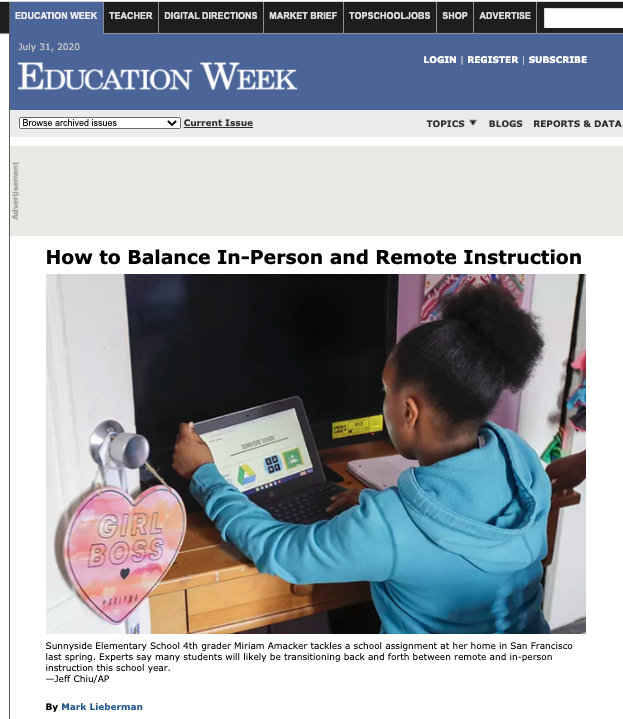 Ten Essentials for Remote Learning
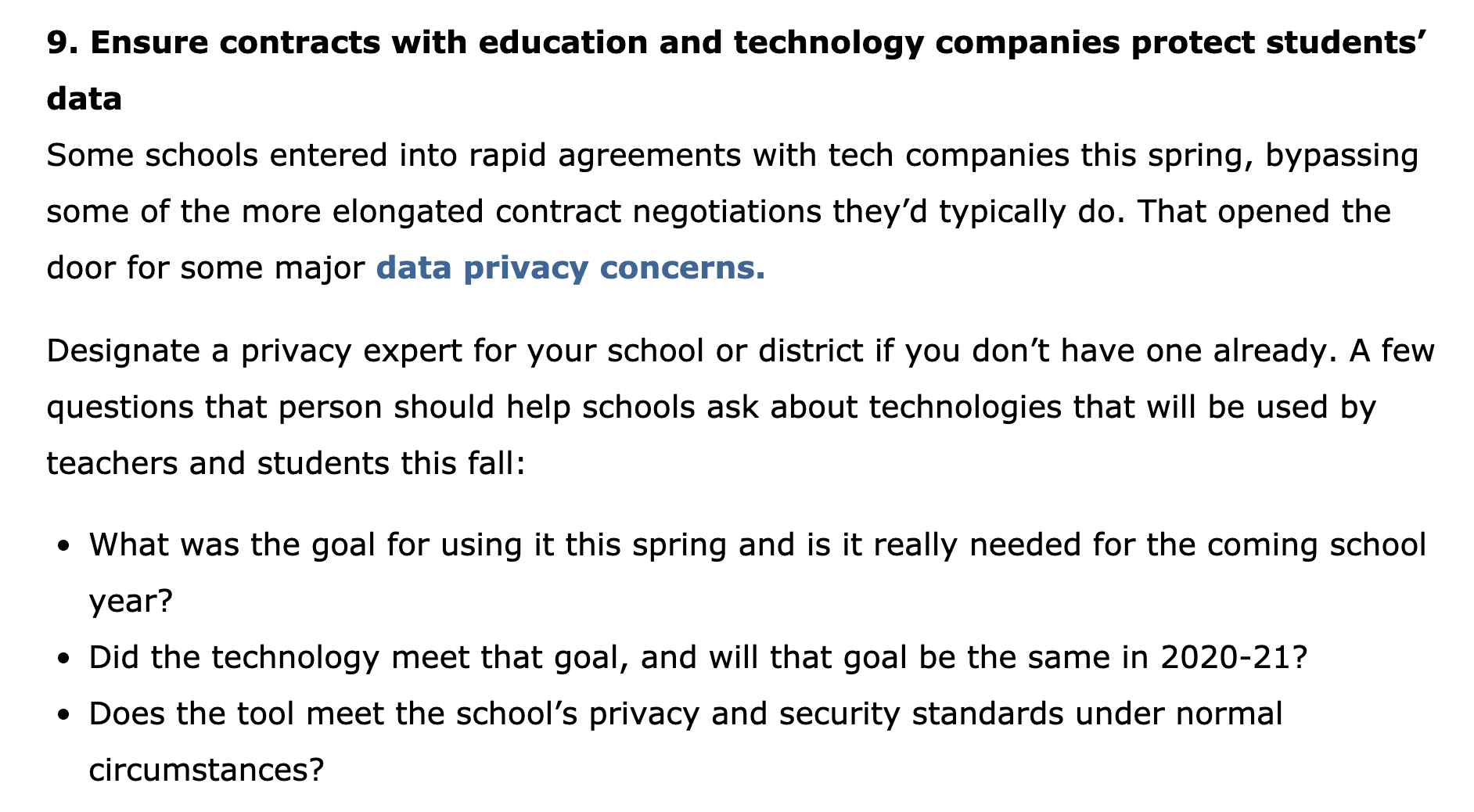 https://www.edweek.org/ew/articles/2020/07/23/how-to-balance-in-person-and-remote-instruction.html?cmp=eml-enl-tl-mostpop-rm&M=59632511&U=1109863&UUID=c1eb80162fc0b461c50781d961f7e562
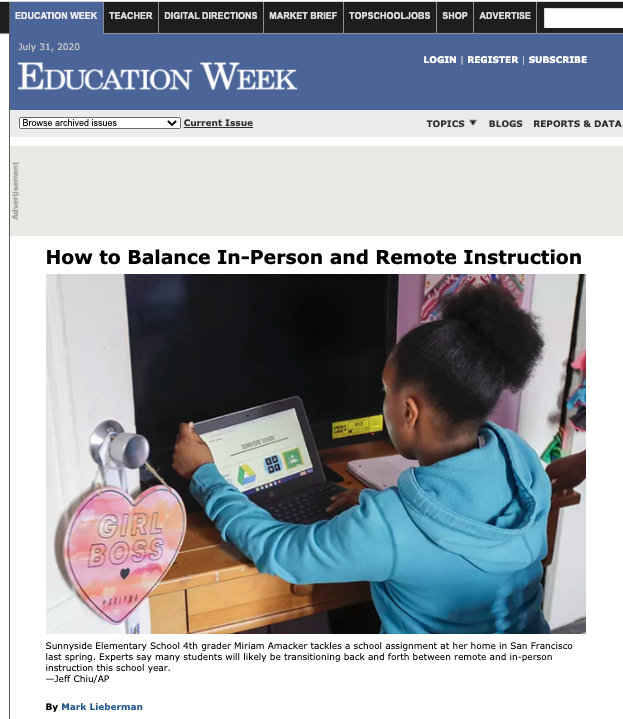 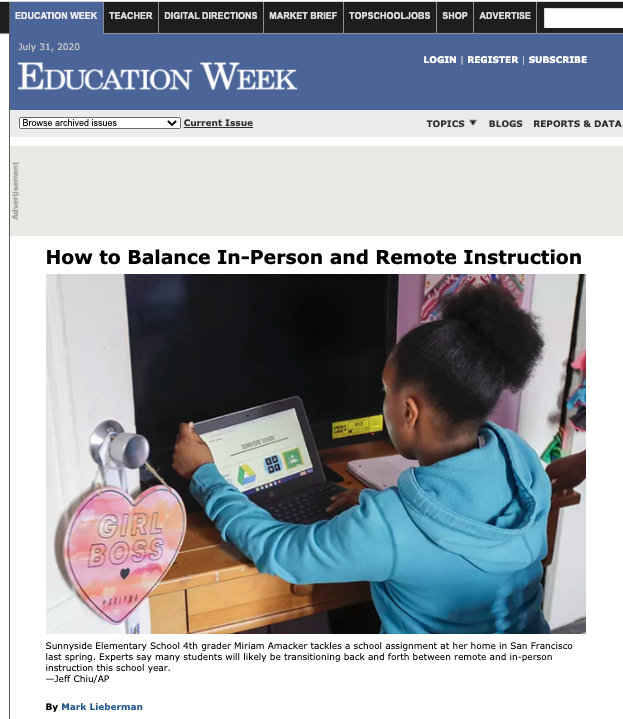 Ten Essentials for Remote Learning
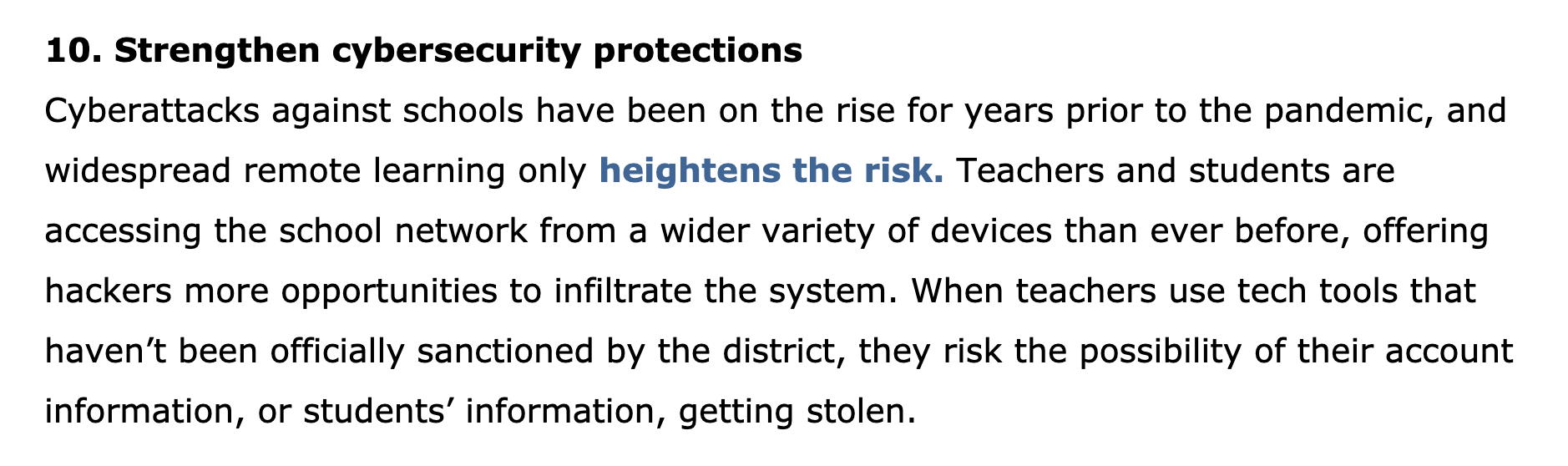 https://www.edweek.org/ew/articles/2020/07/23/how-to-balance-in-person-and-remote-instruction.html?cmp=eml-enl-tl-mostpop-rm&M=59632511&U=1109863&UUID=c1eb80162fc0b461c50781d961f7e562
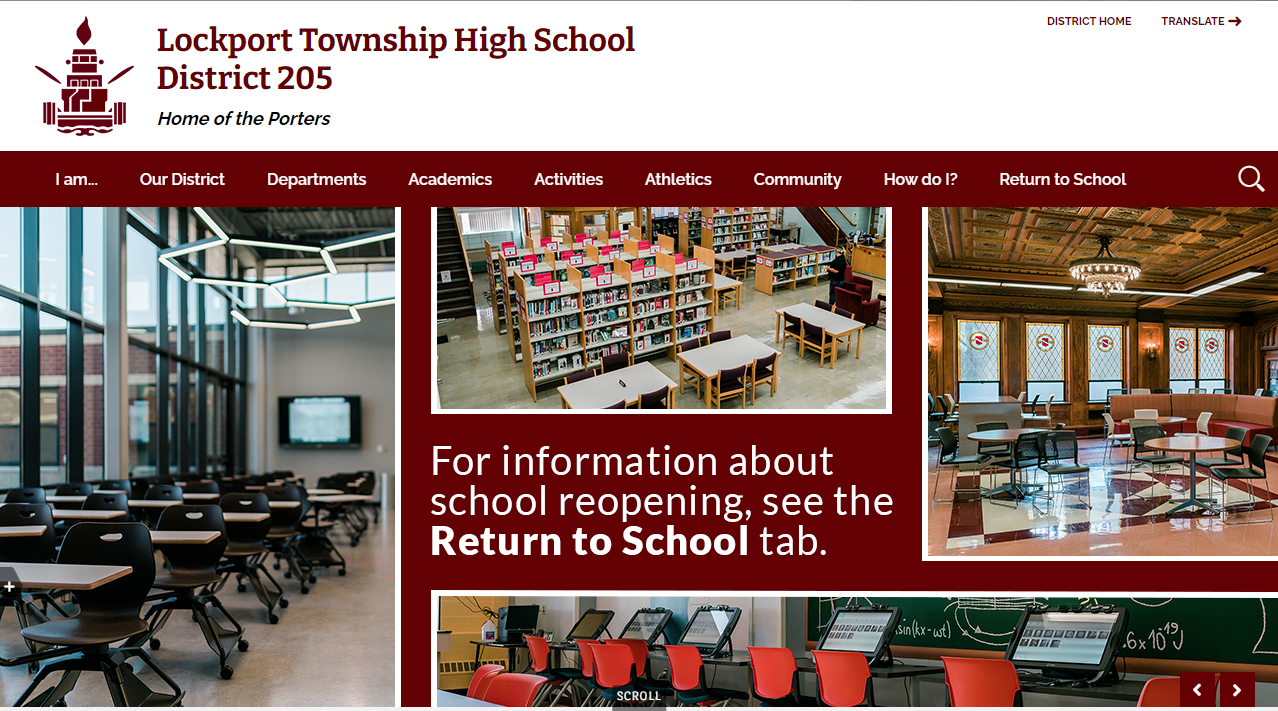 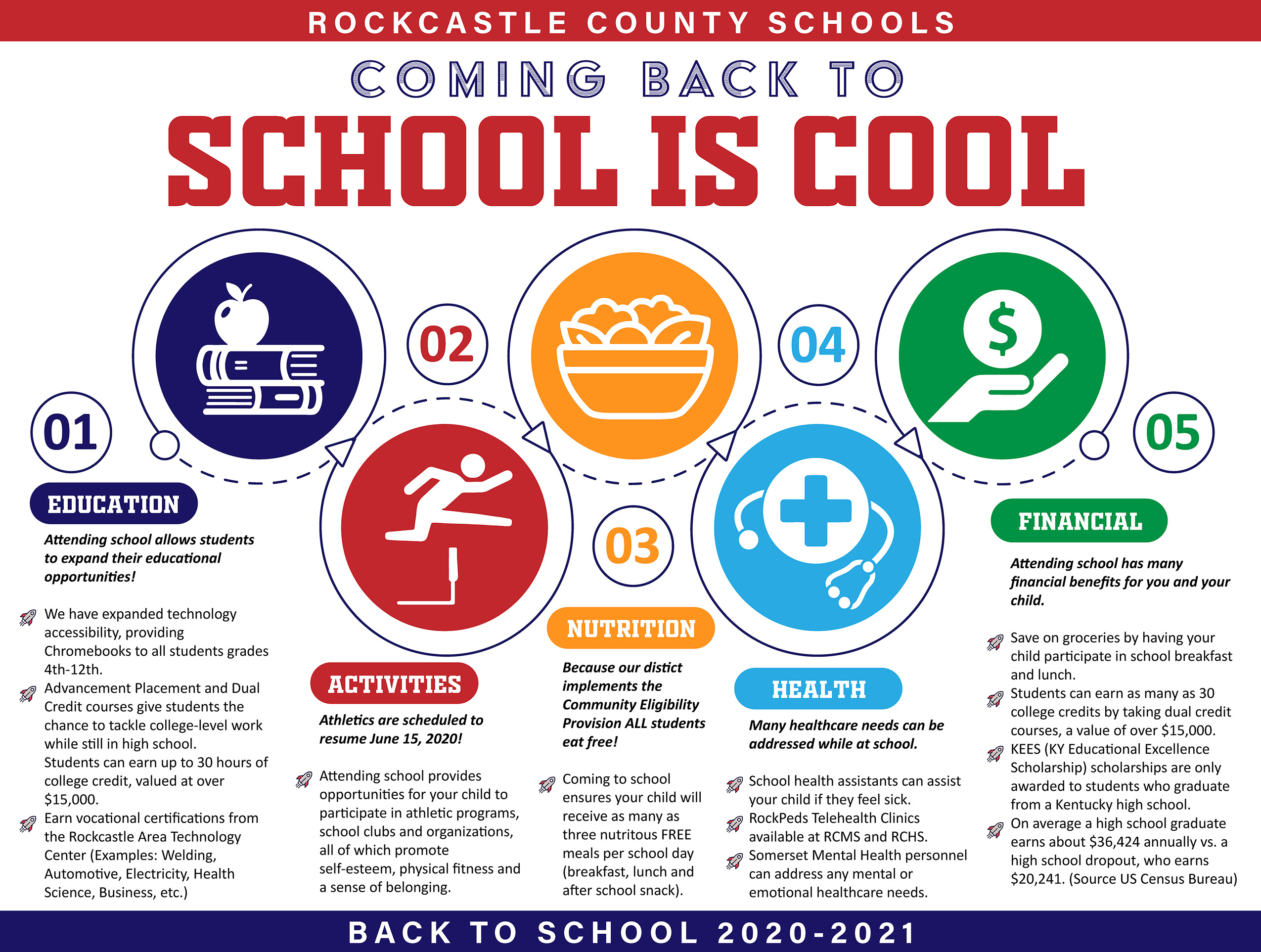 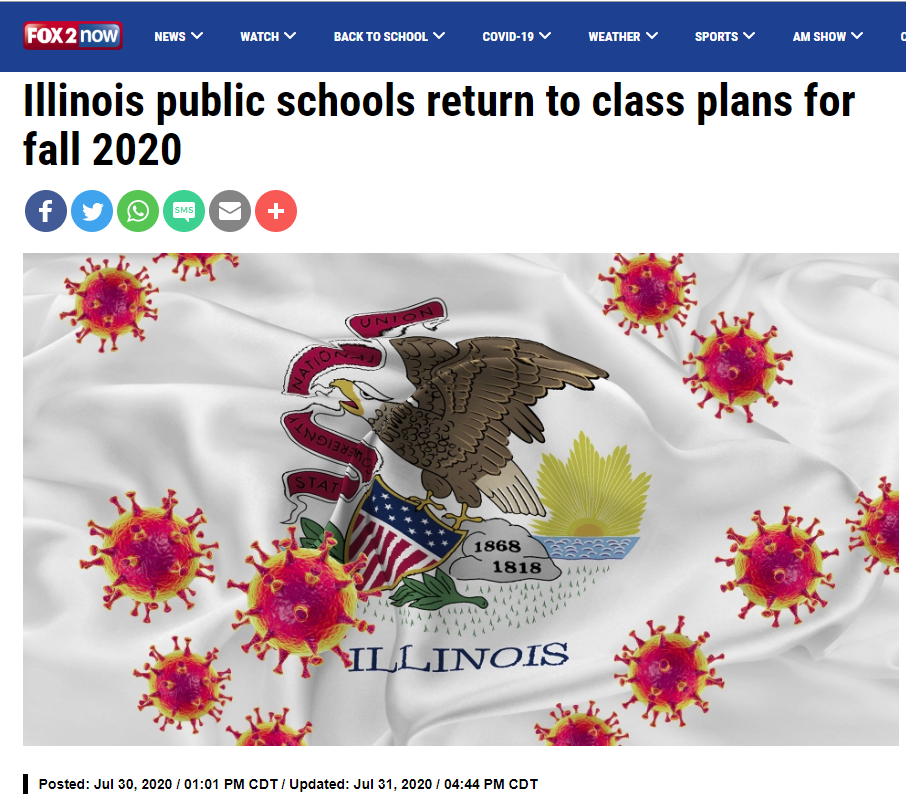 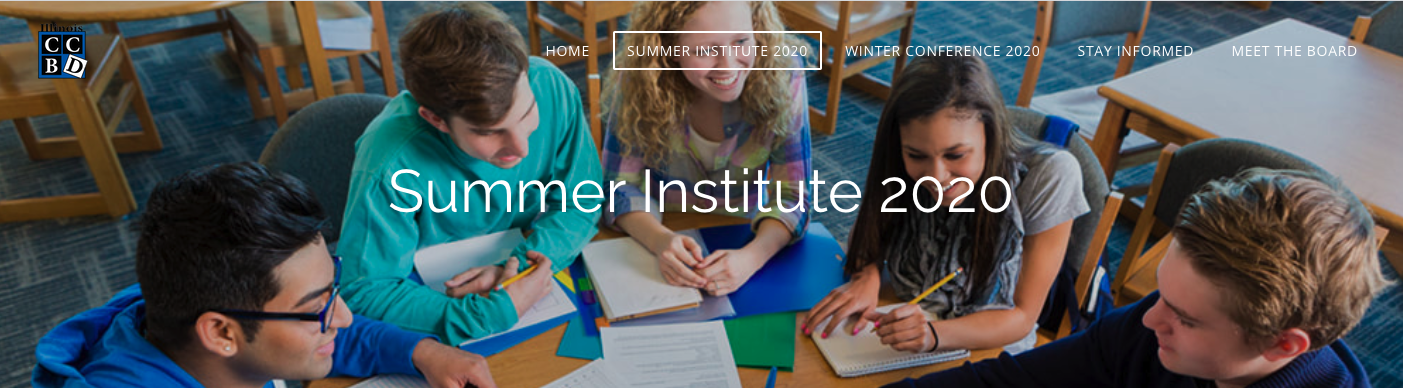 Keynote Address
"The Impact of the Coronavirus on our Children and our Schools"
Illinois Council for Children with Behavioral Disorders


Dr. Dean Cantu
Associate Dean and Director, Department of Education, Counseling, & Leadership
Bradley University